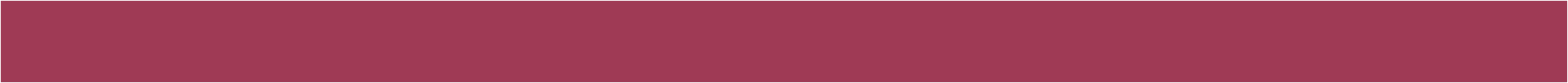 ΣΧΕΣΕΙΣ ΜΕ ΜΜΕ
ΣΤΗΝ ΨΗΦΙΑΚΗ ΕΠΟΧΗ
6ο ΕΞΑΜΗΝΟ
ΔΙΔΑΣΚΩΝ: Δρ. Αγγέλου Γιάννης
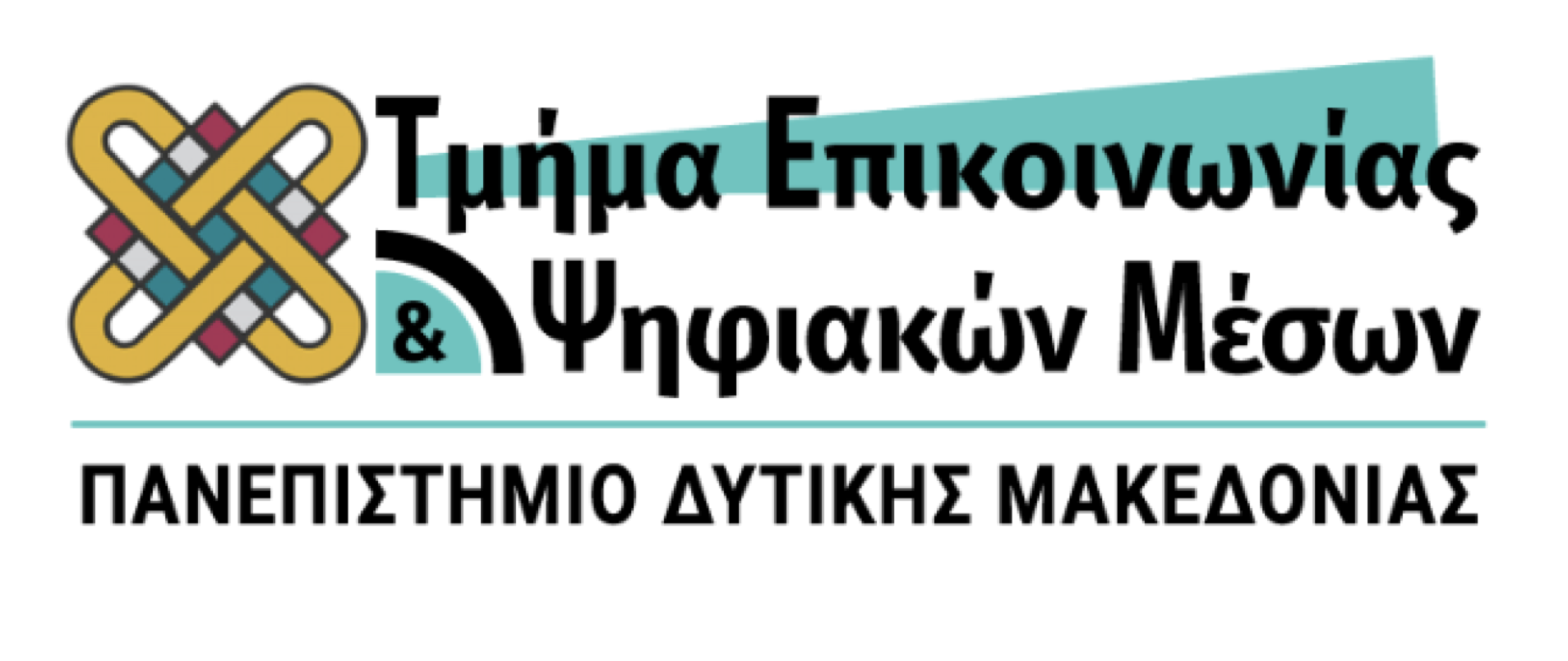 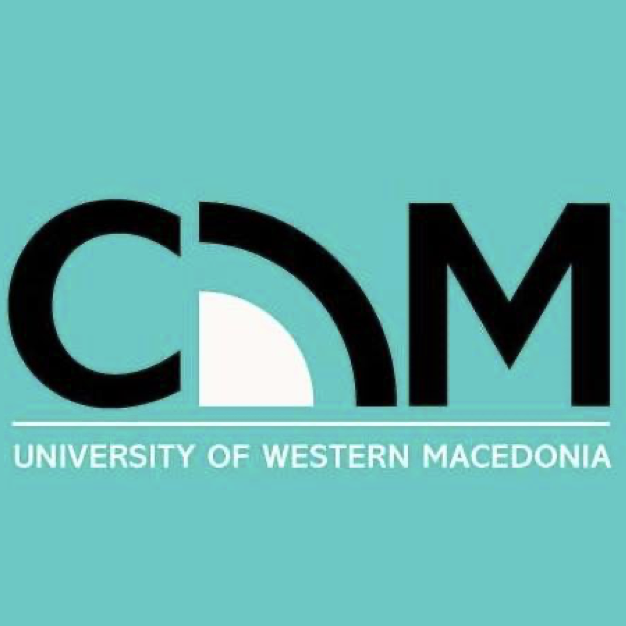 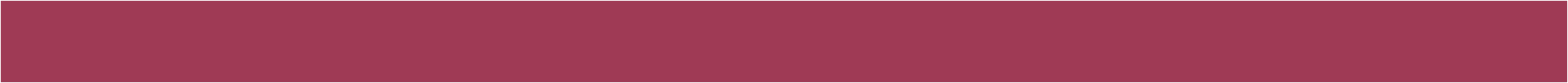 PREVIOUSLY…
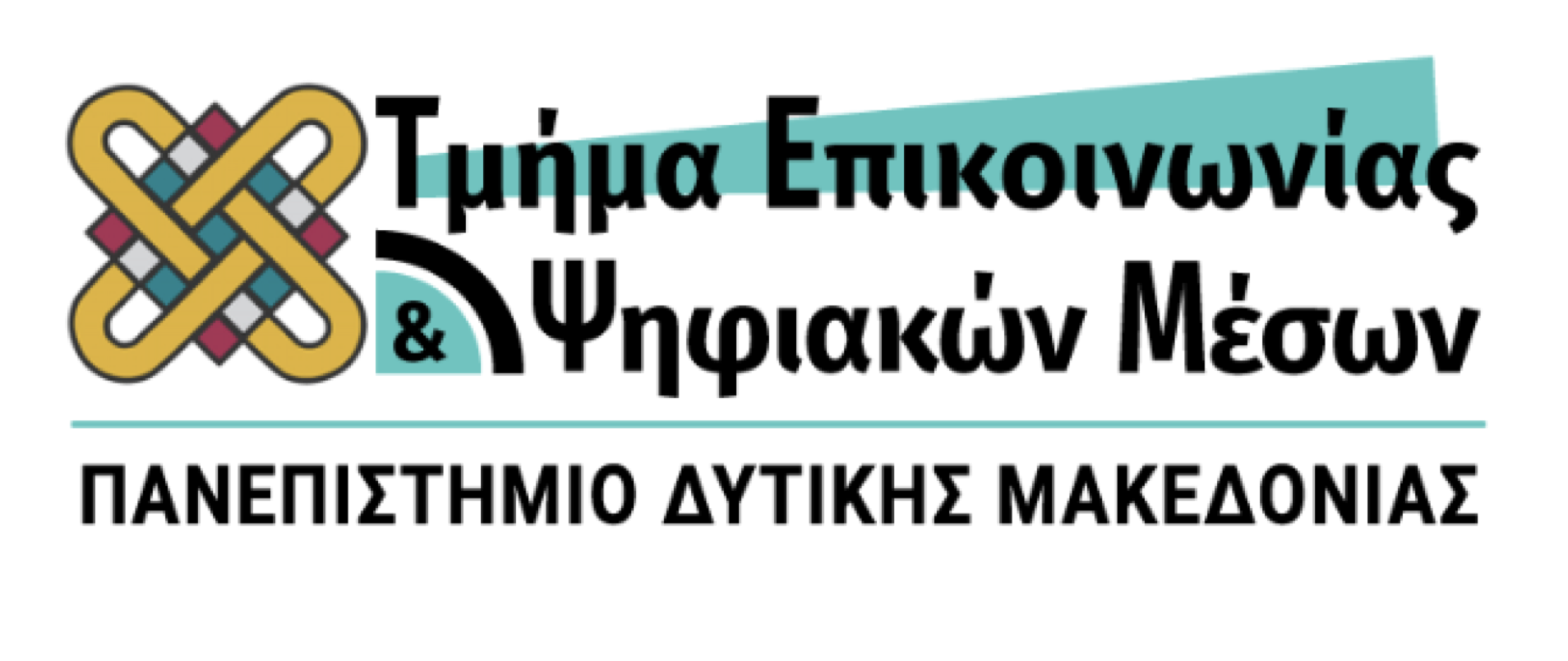 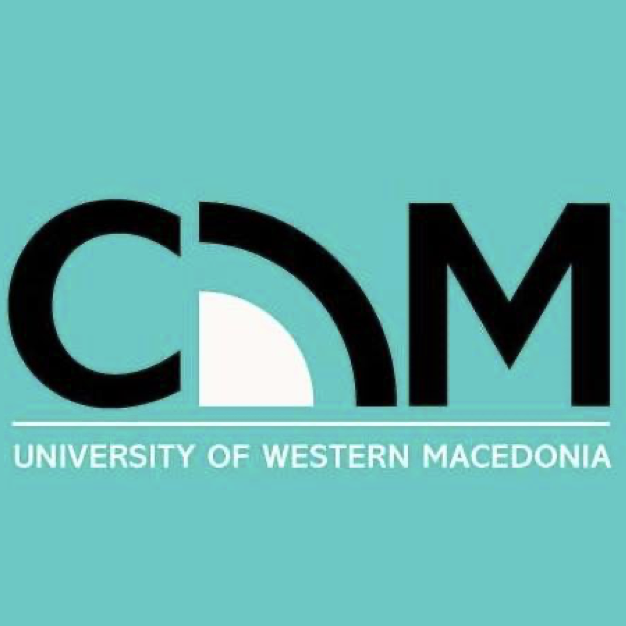 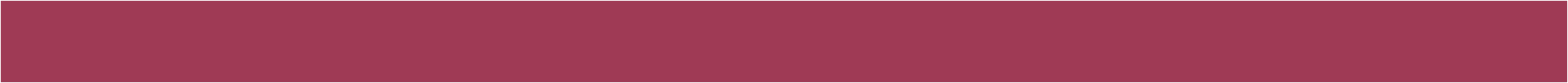 ΟΙ ΑΛΛΑΓΕΣ ΣΤΑ ΜΜΕ
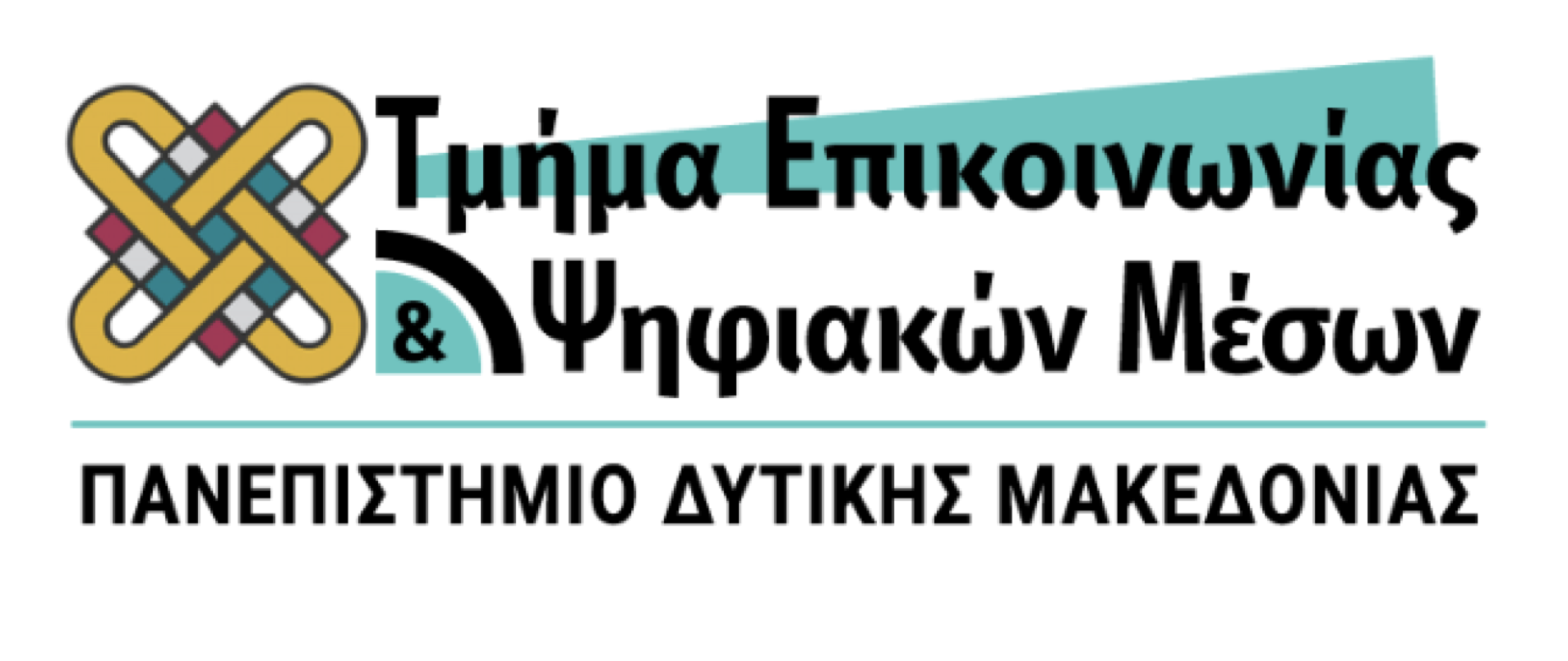 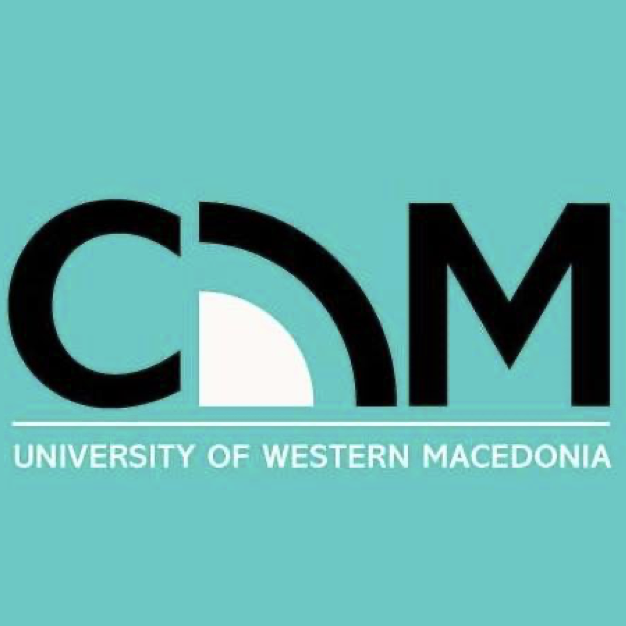 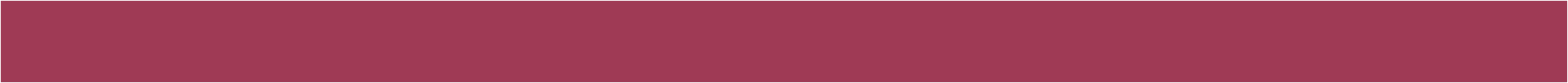 ΔΙΑΔΙΚΤΥΑΚΑ ΜΕΣΑ ΚΑΙ TRAFFIC
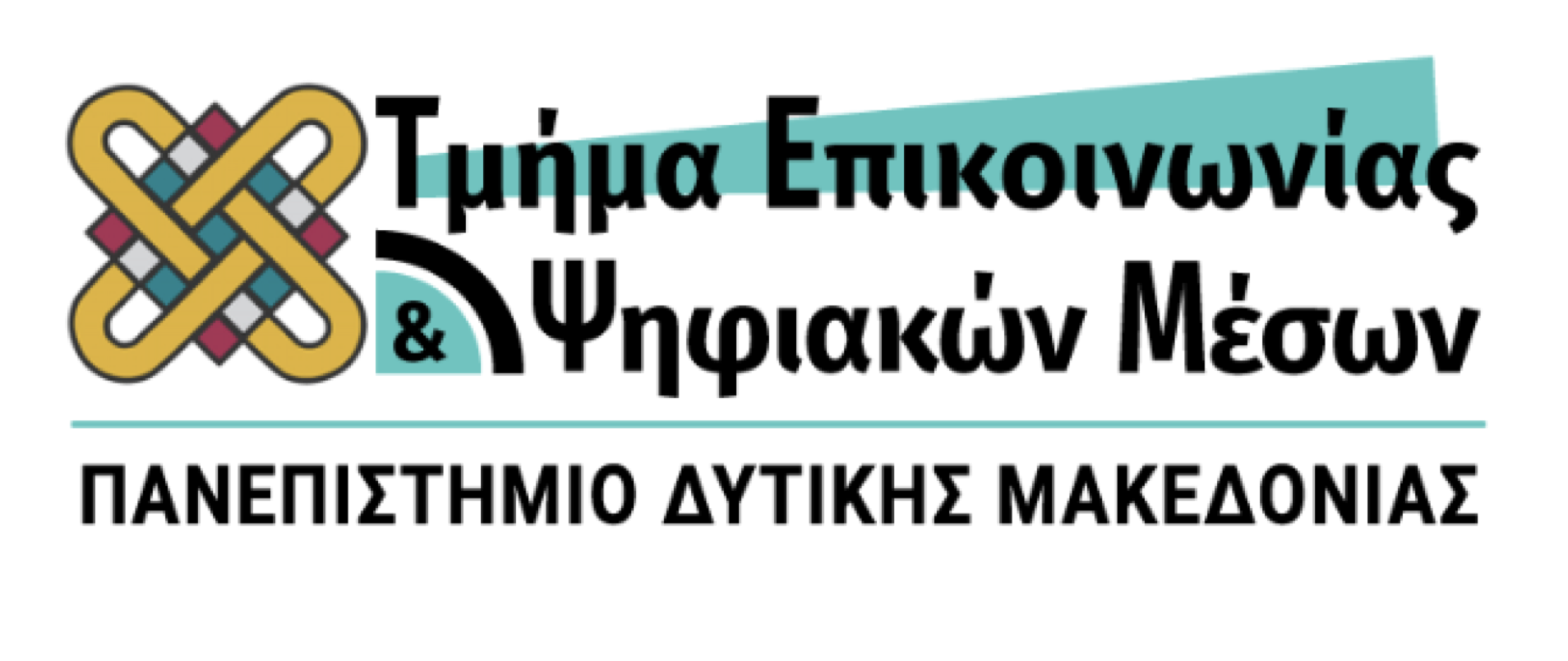 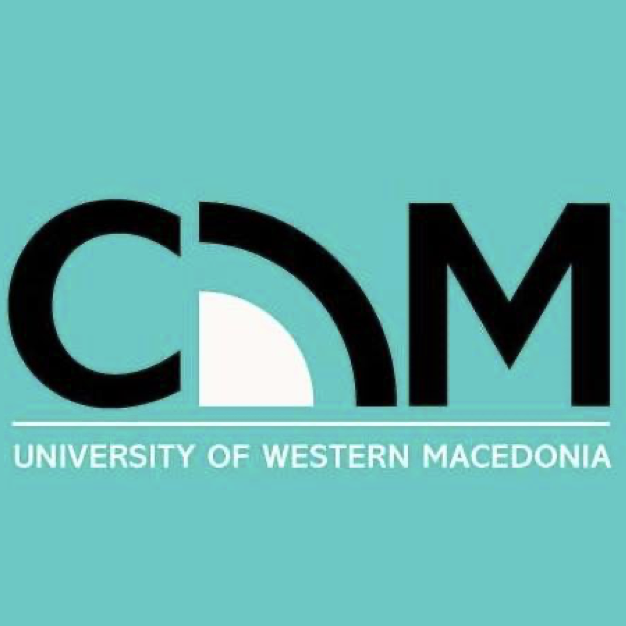 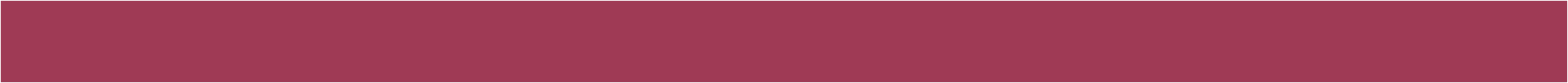 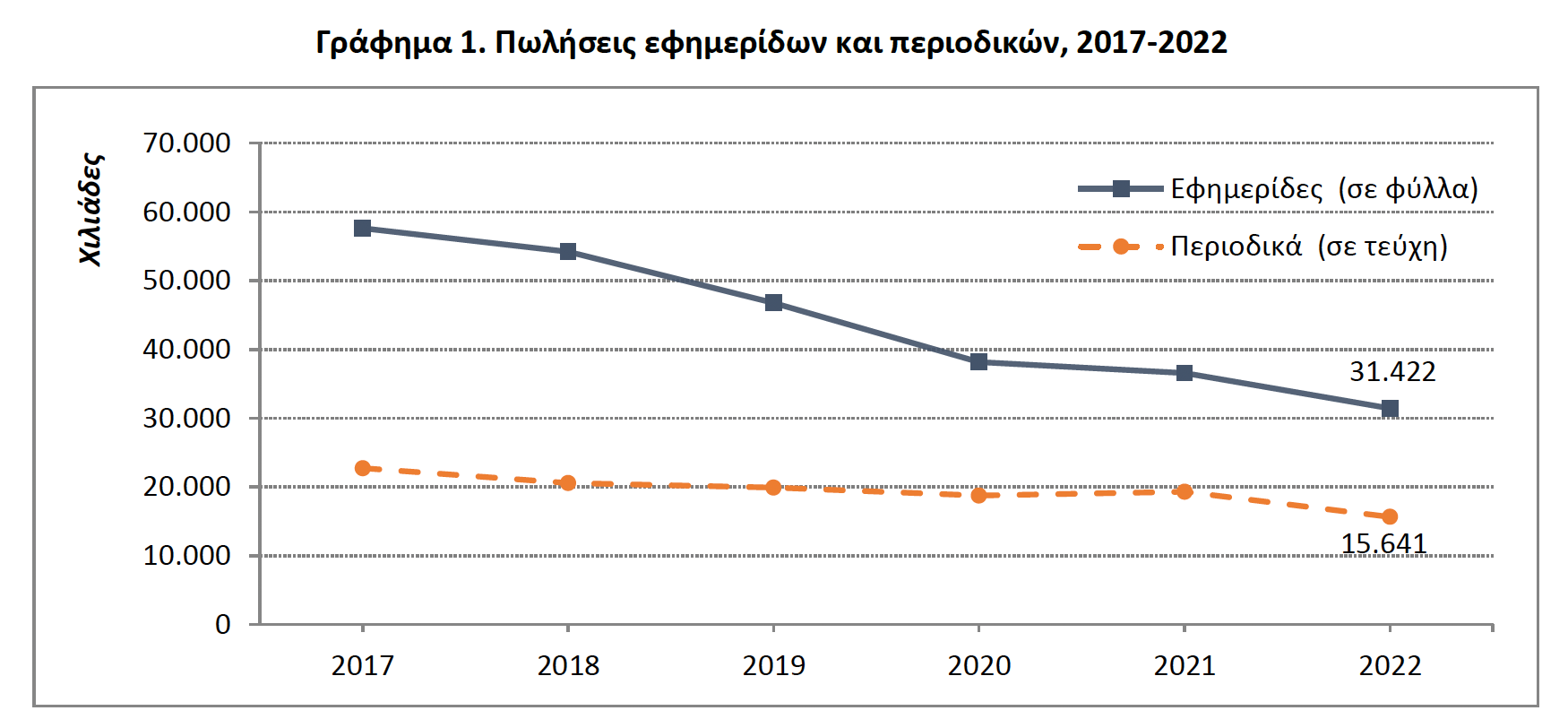 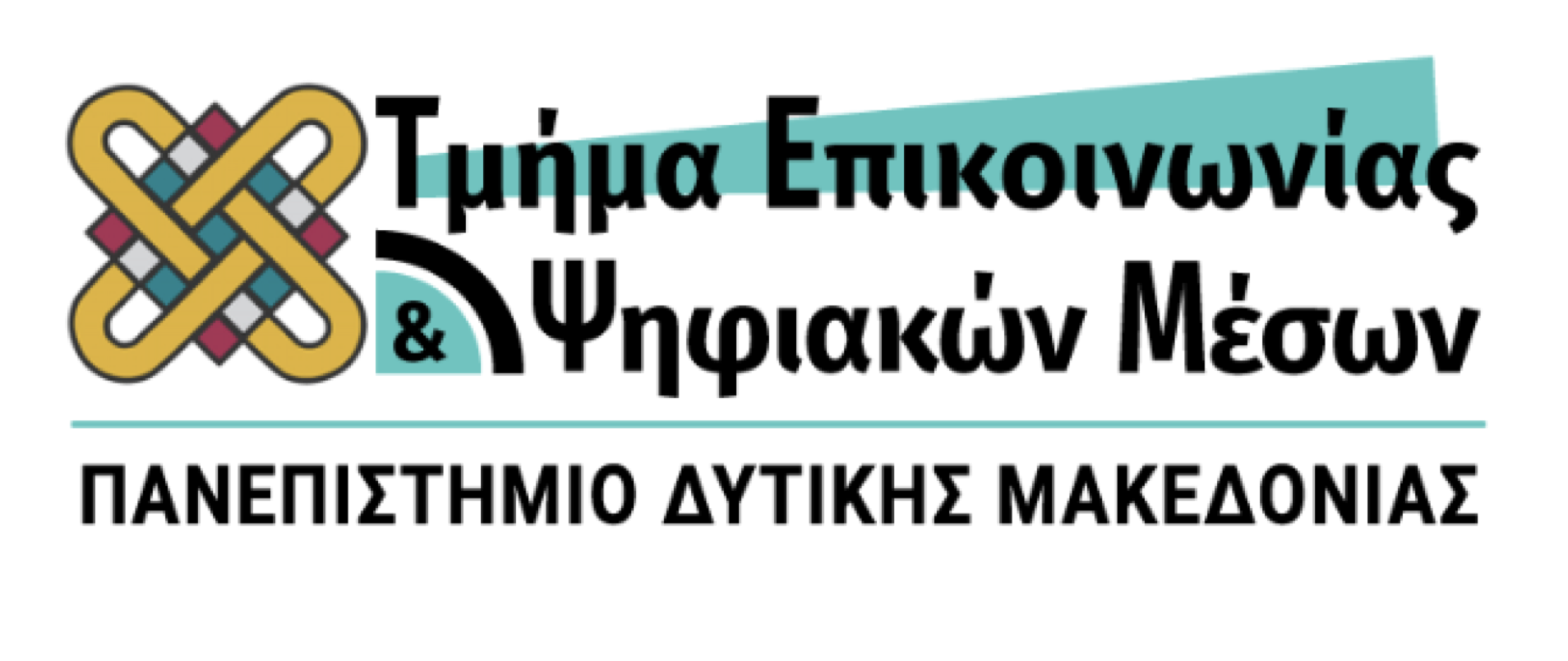 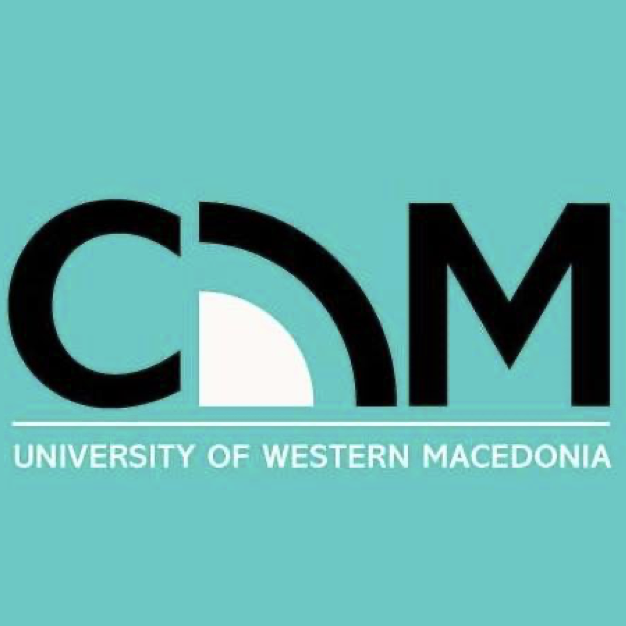 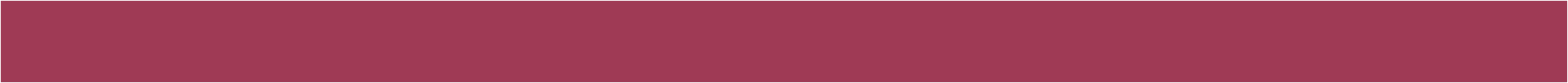 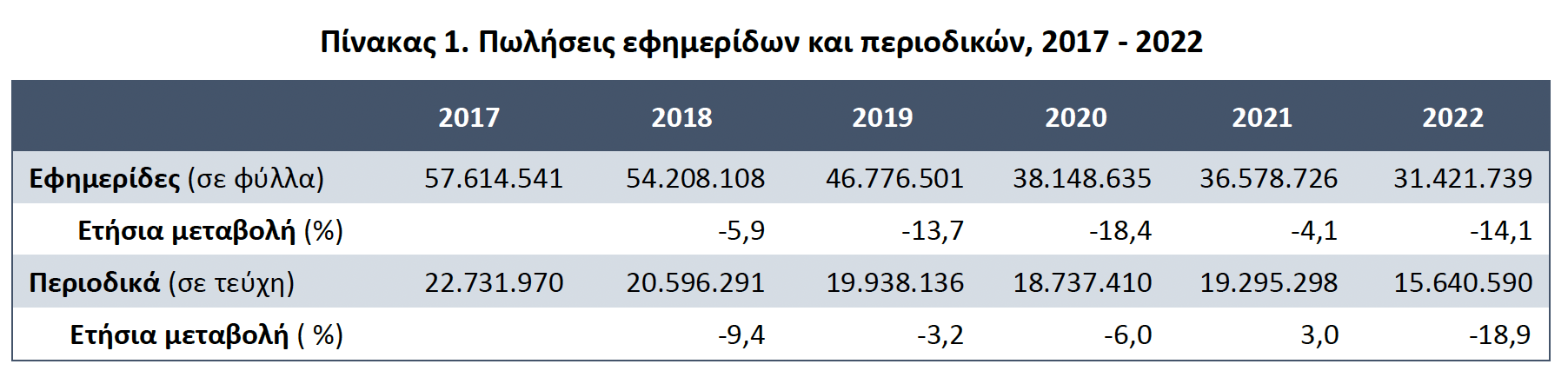 ΠΗΓΗ: ΕΛΣΤΑΤ – Έρευνα Ημερήσιου και Περιοδικού Τύπου 2022
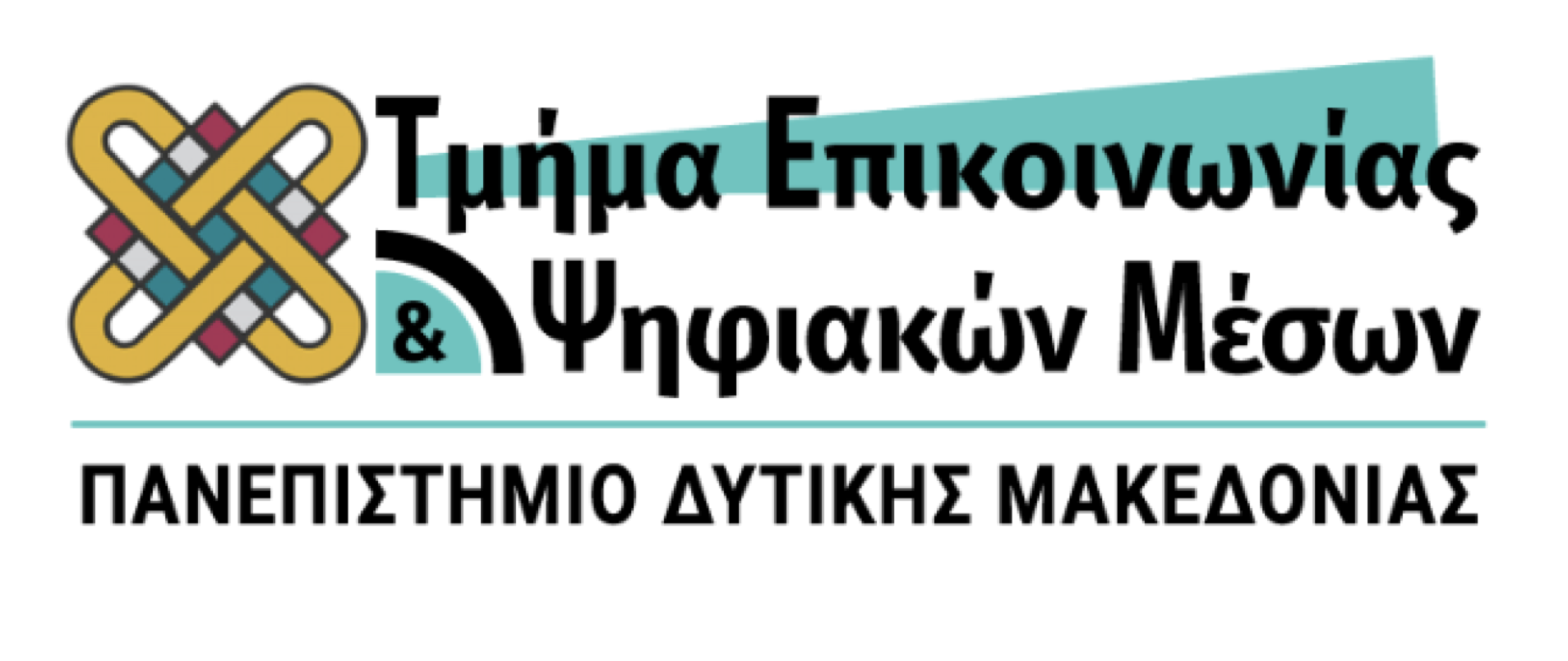 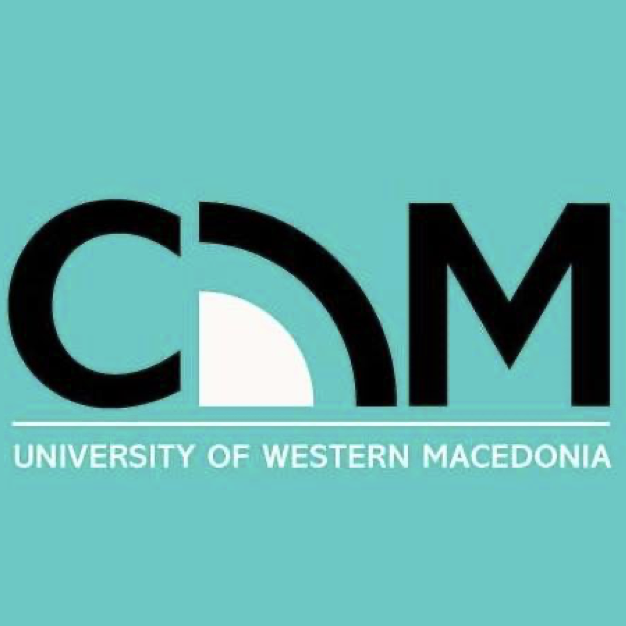 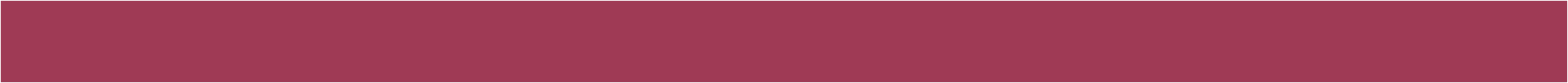 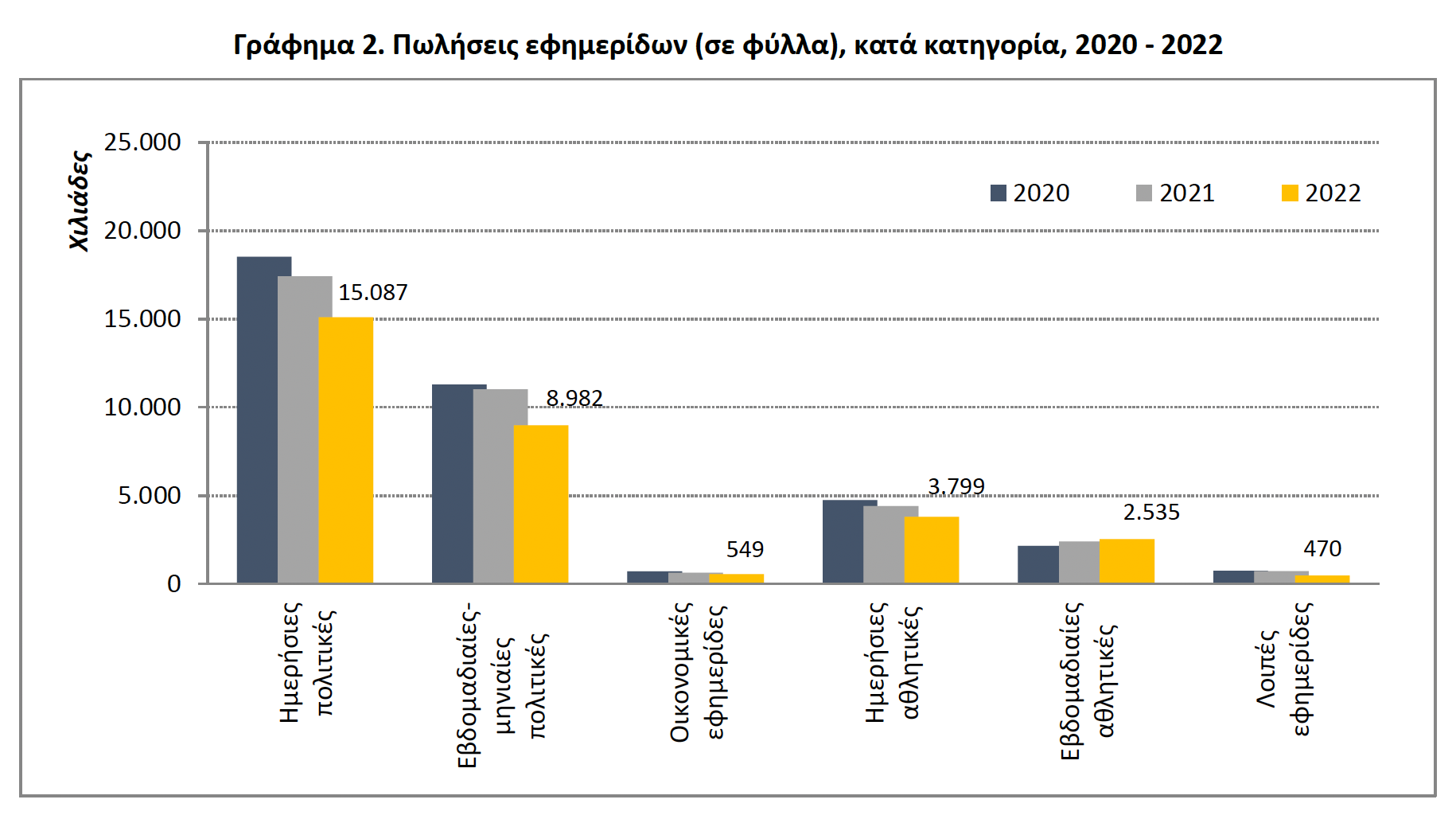 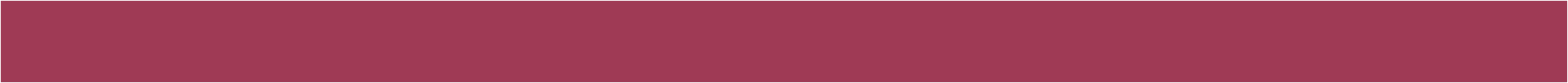 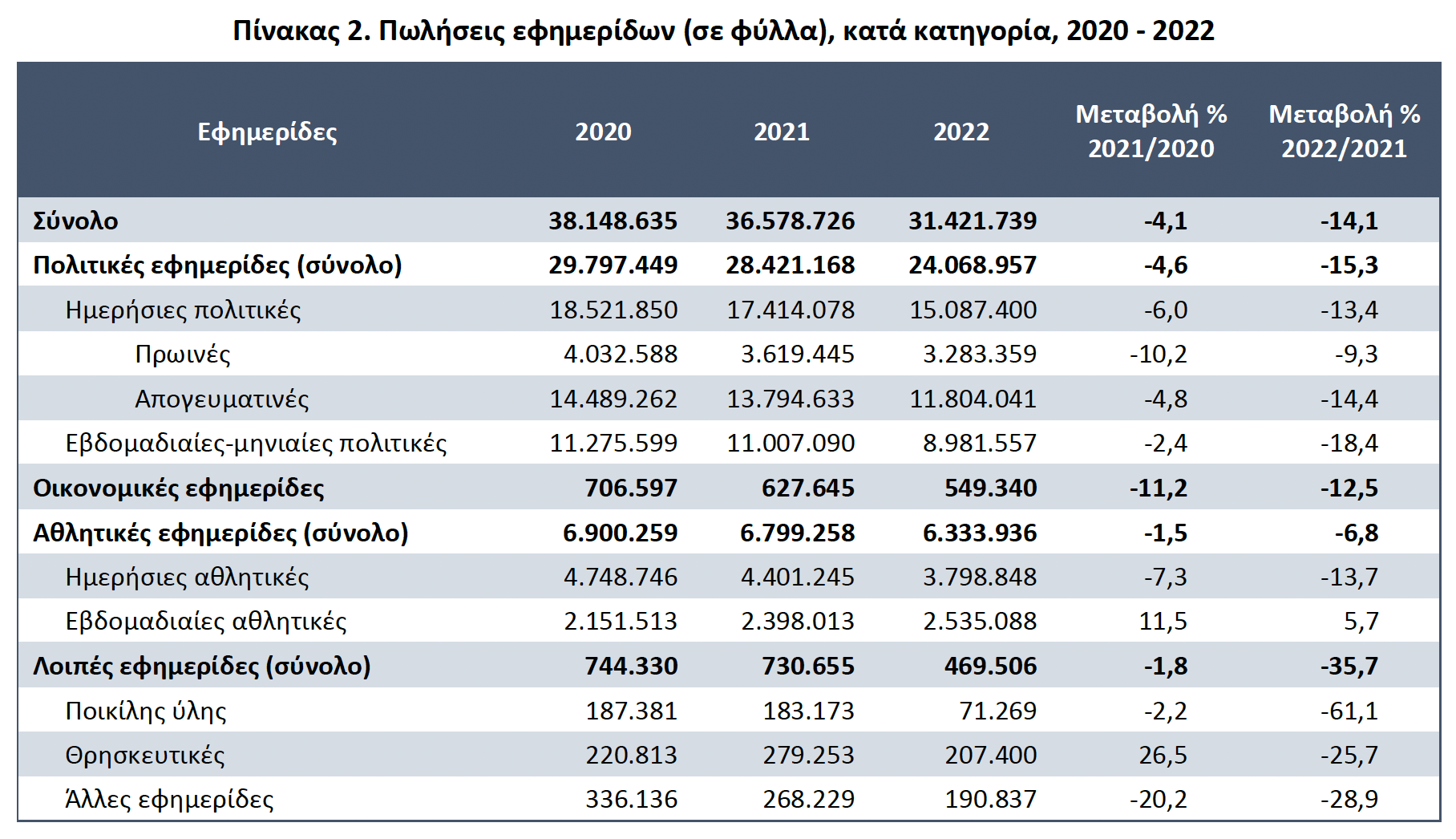 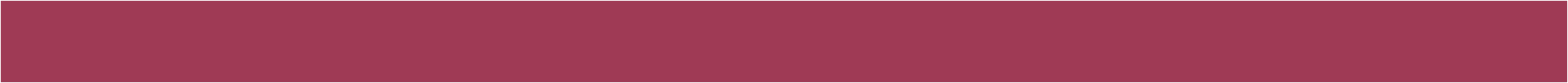 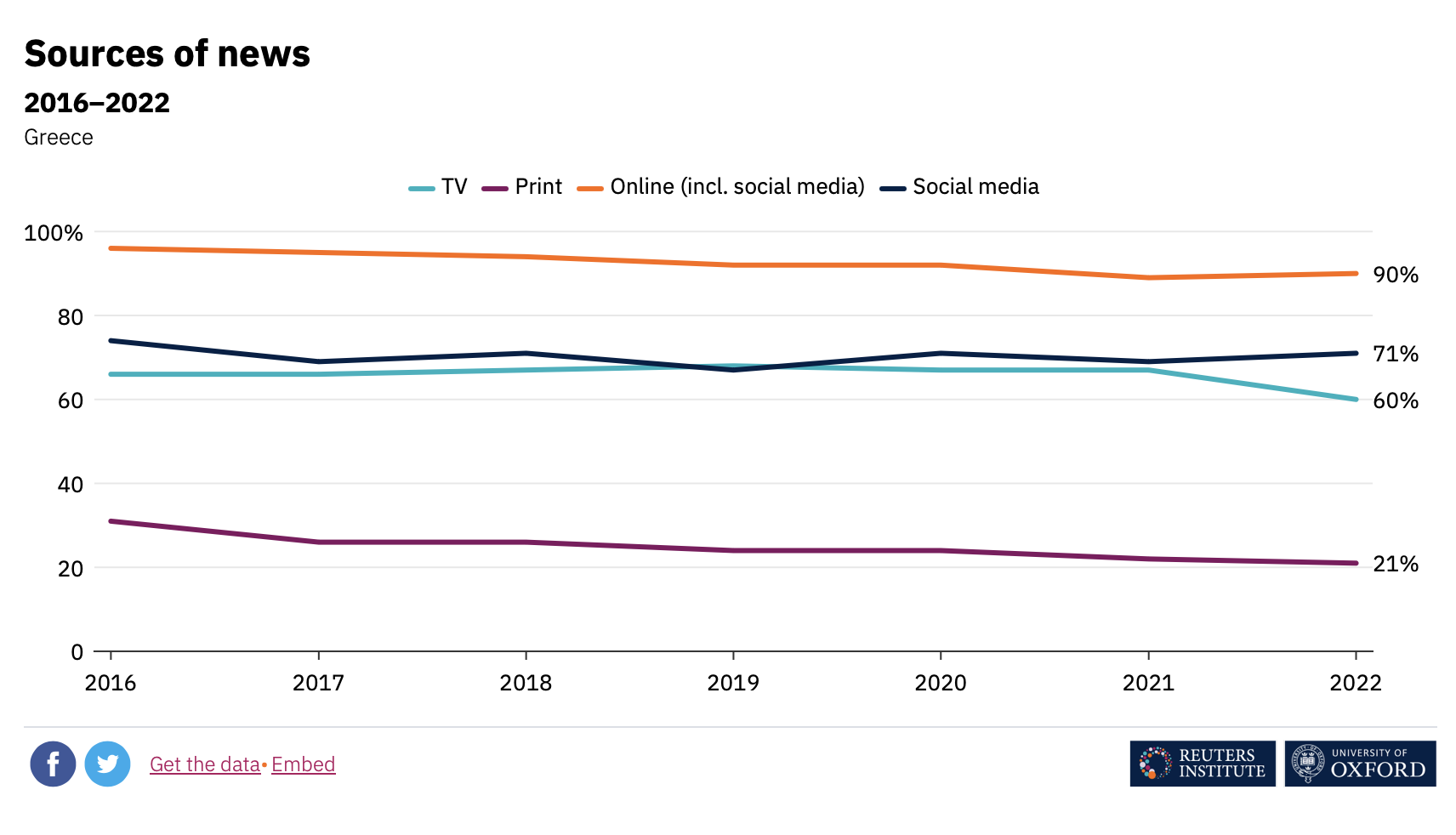 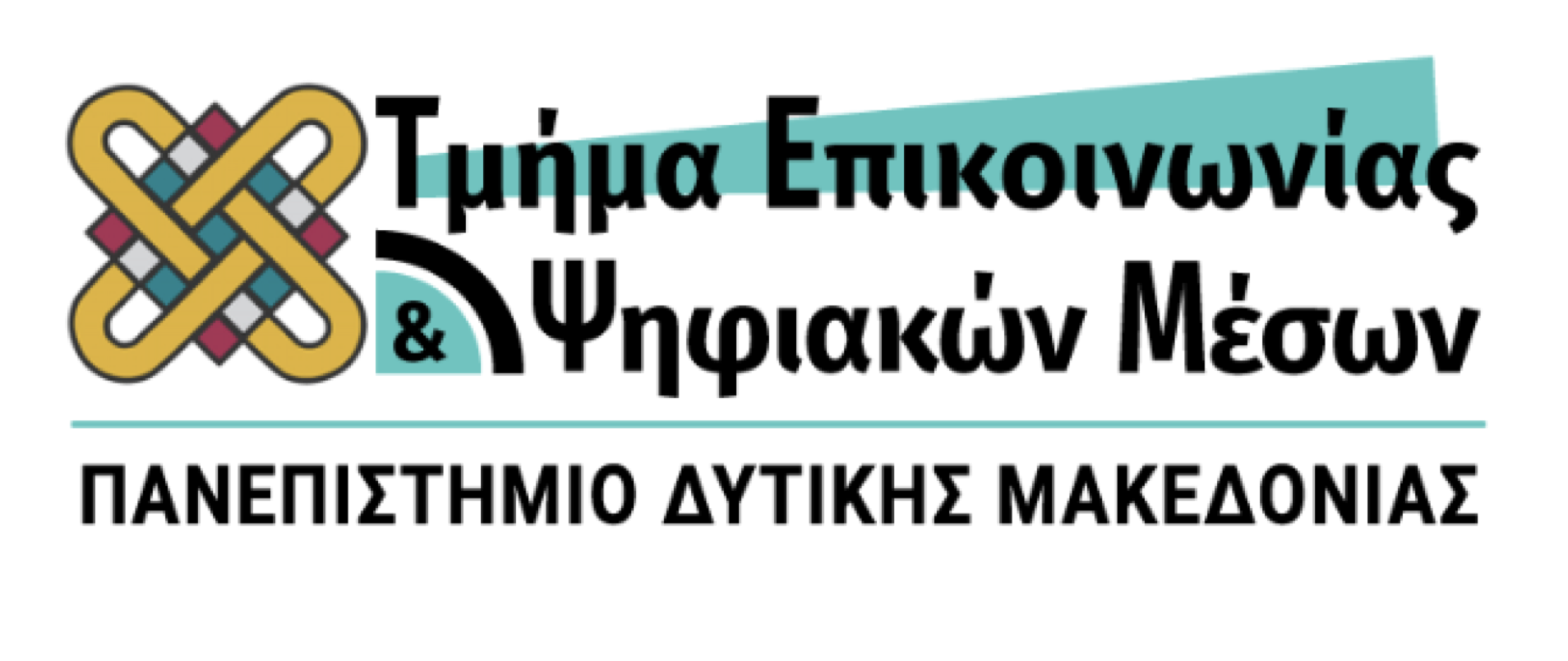 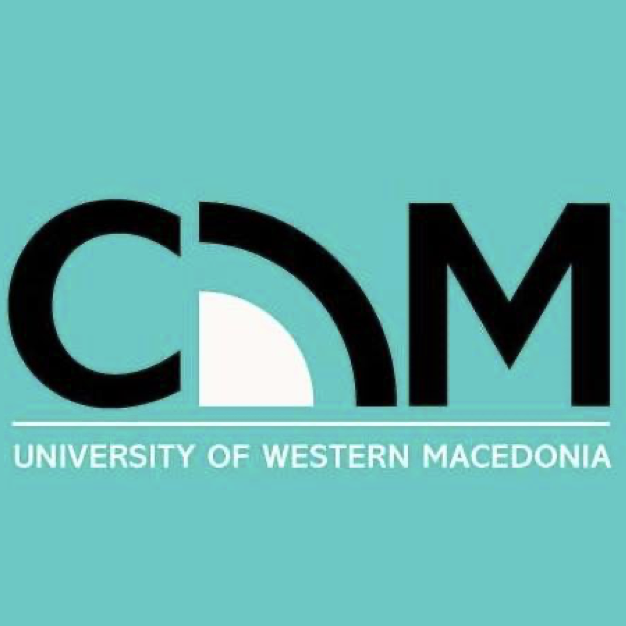 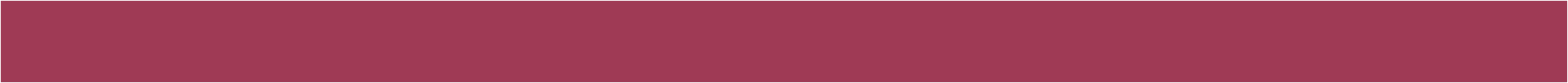 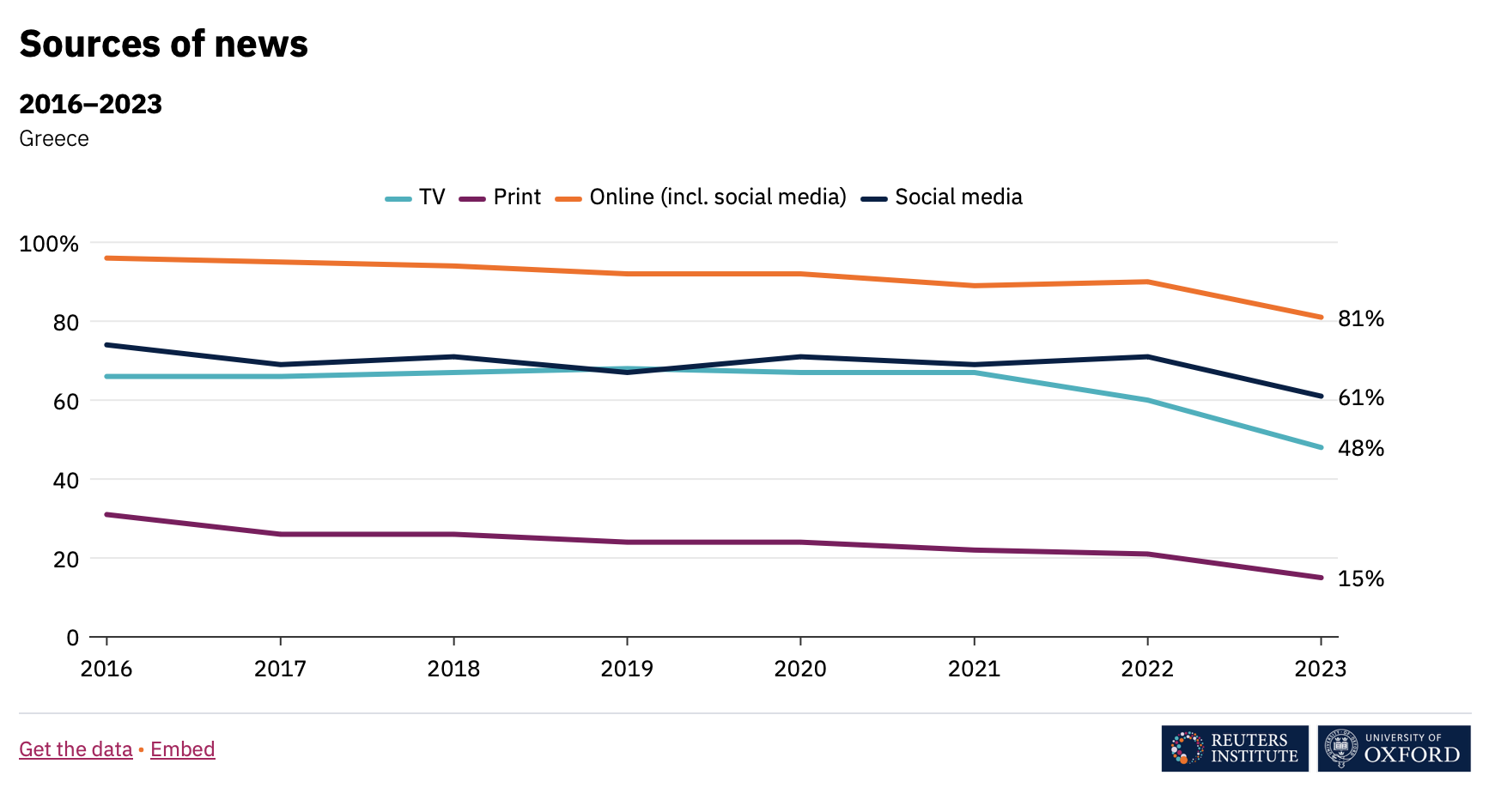 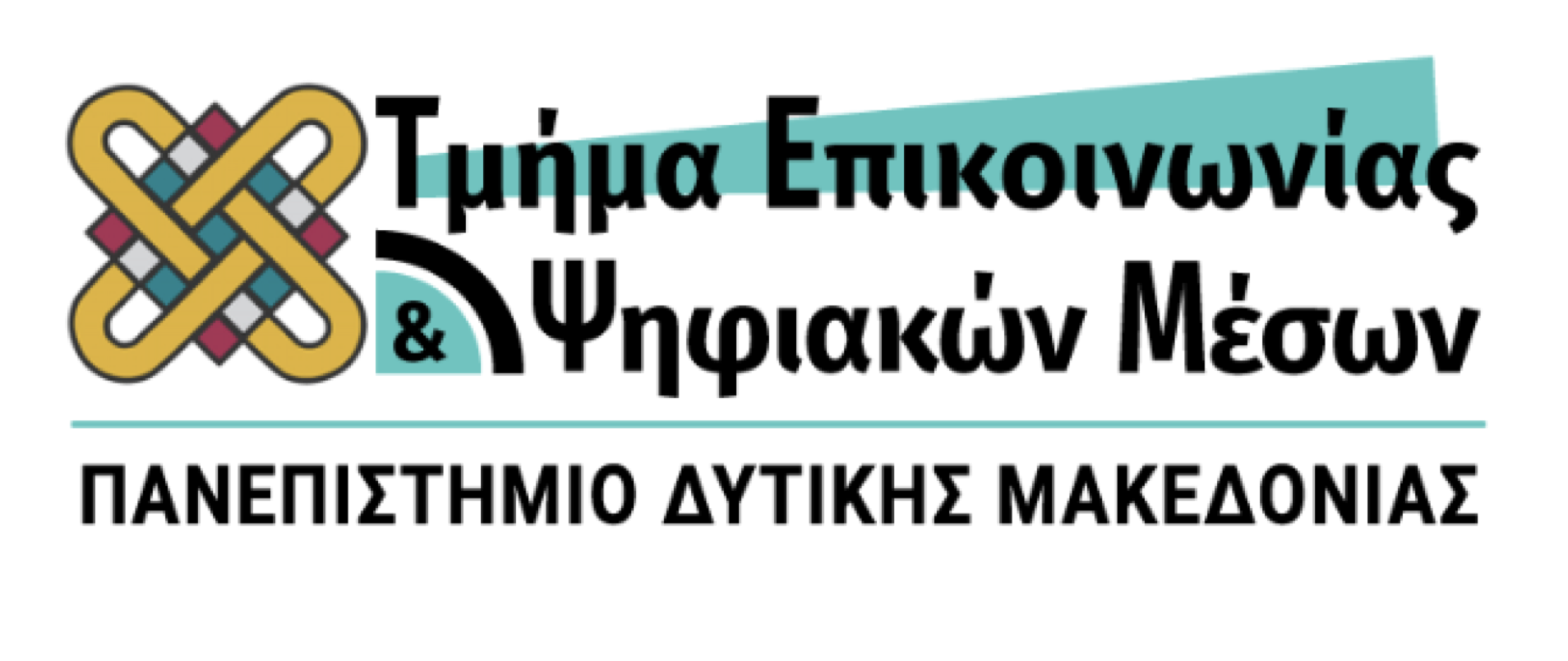 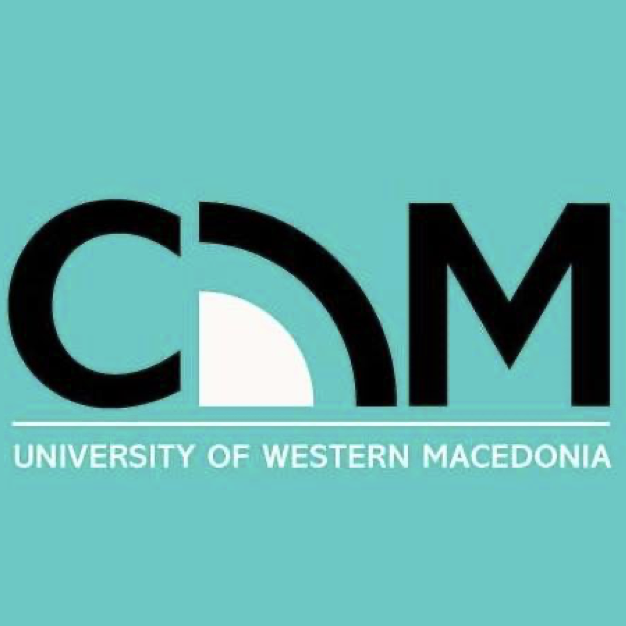 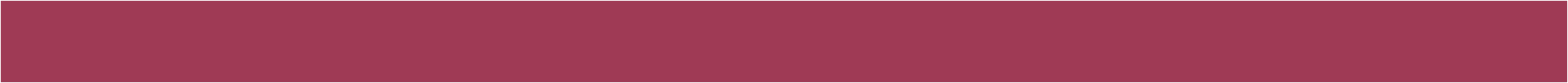 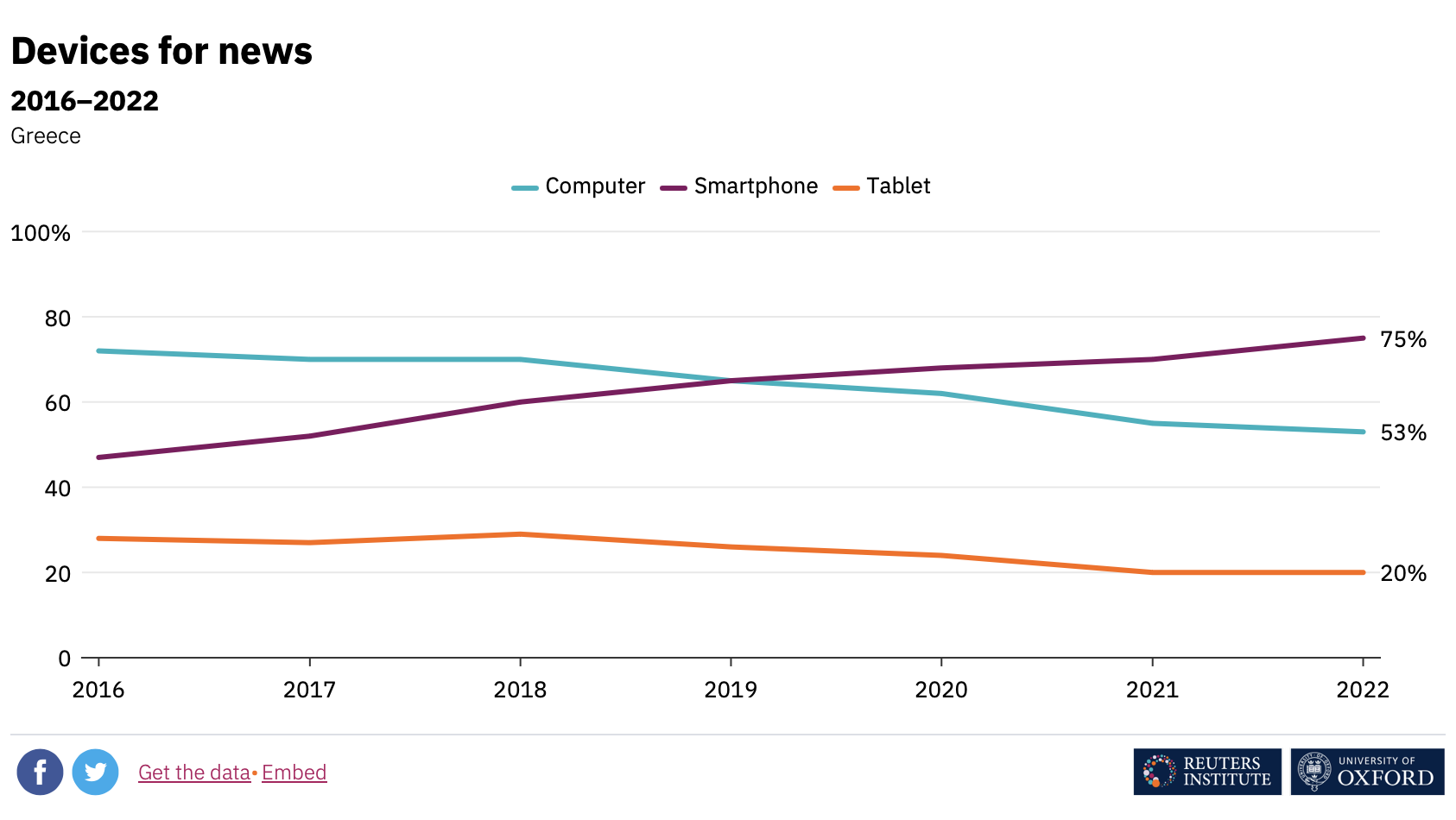 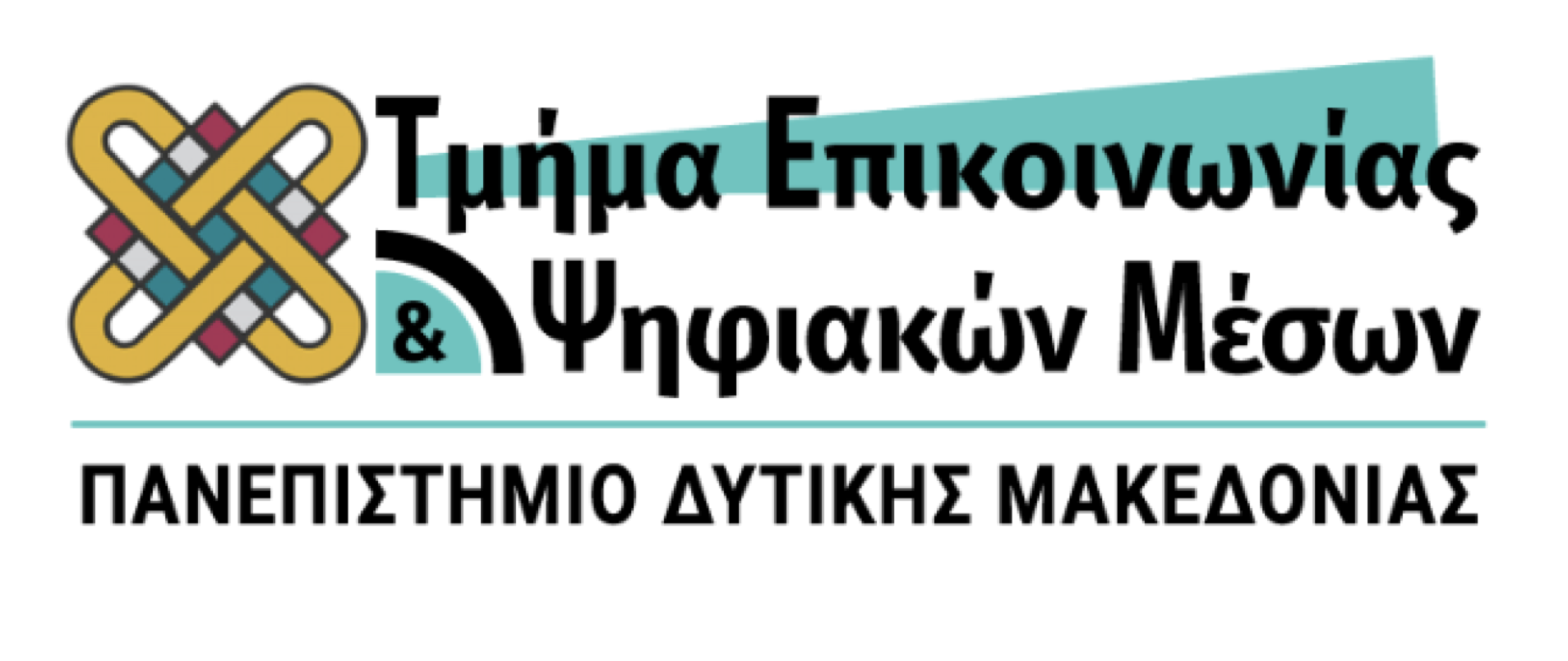 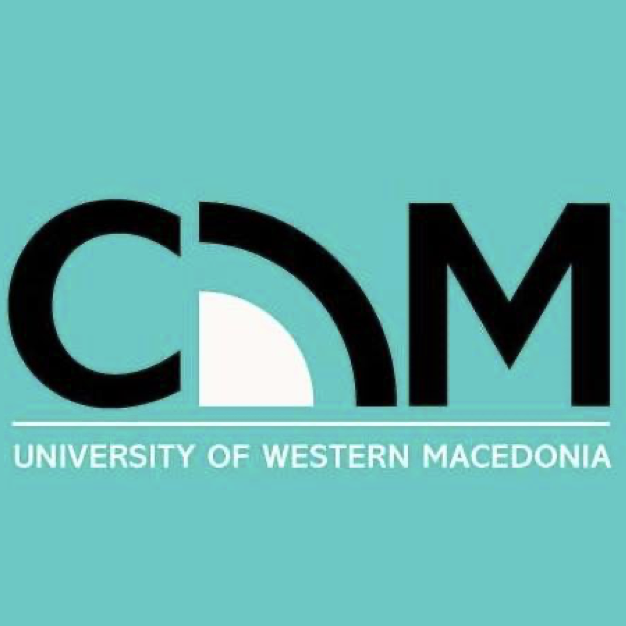 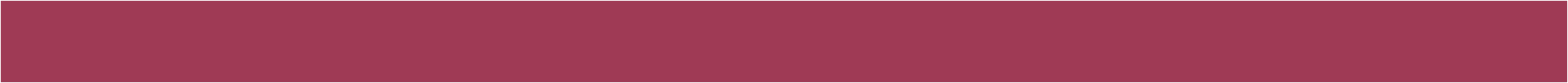 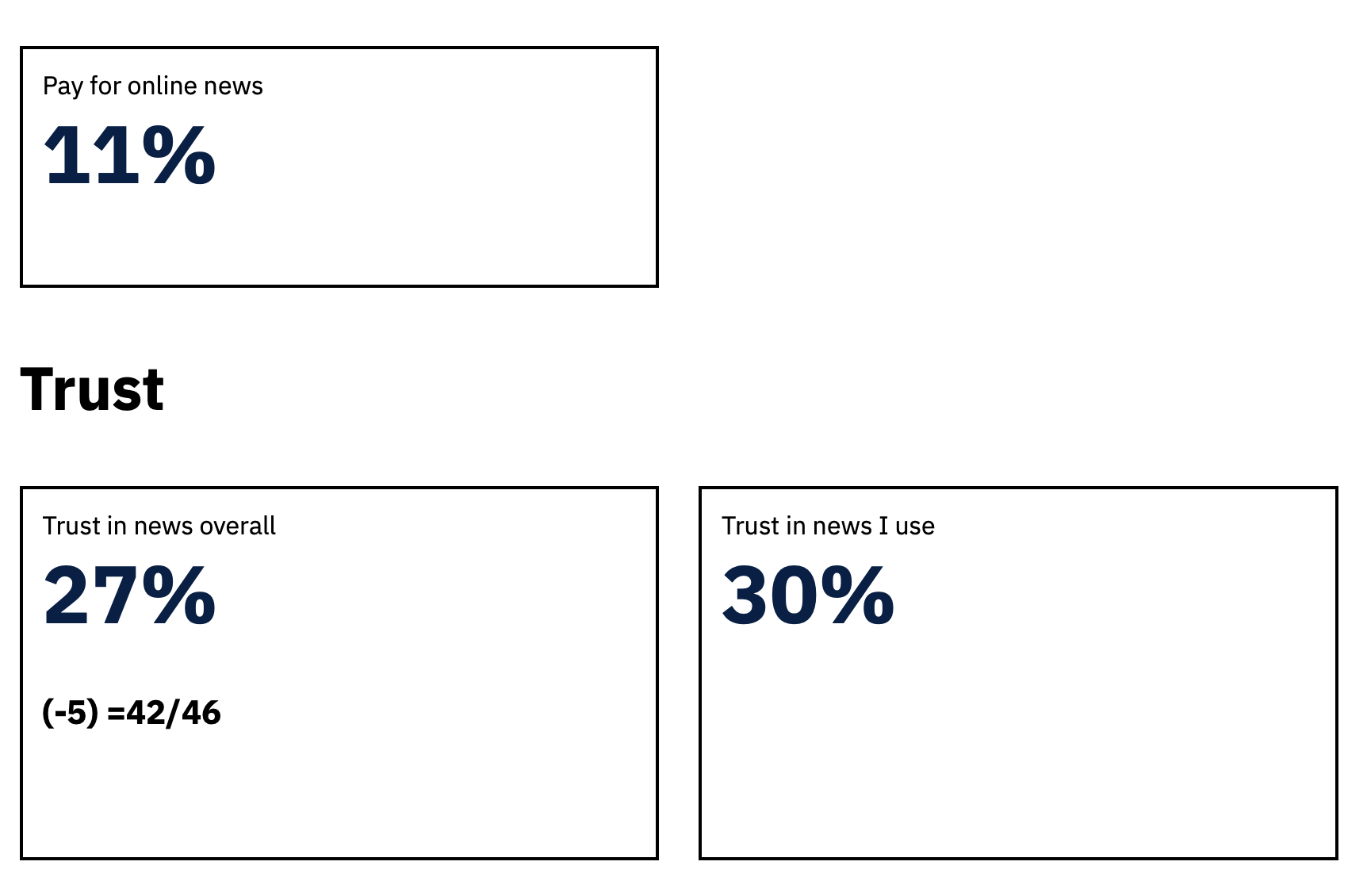 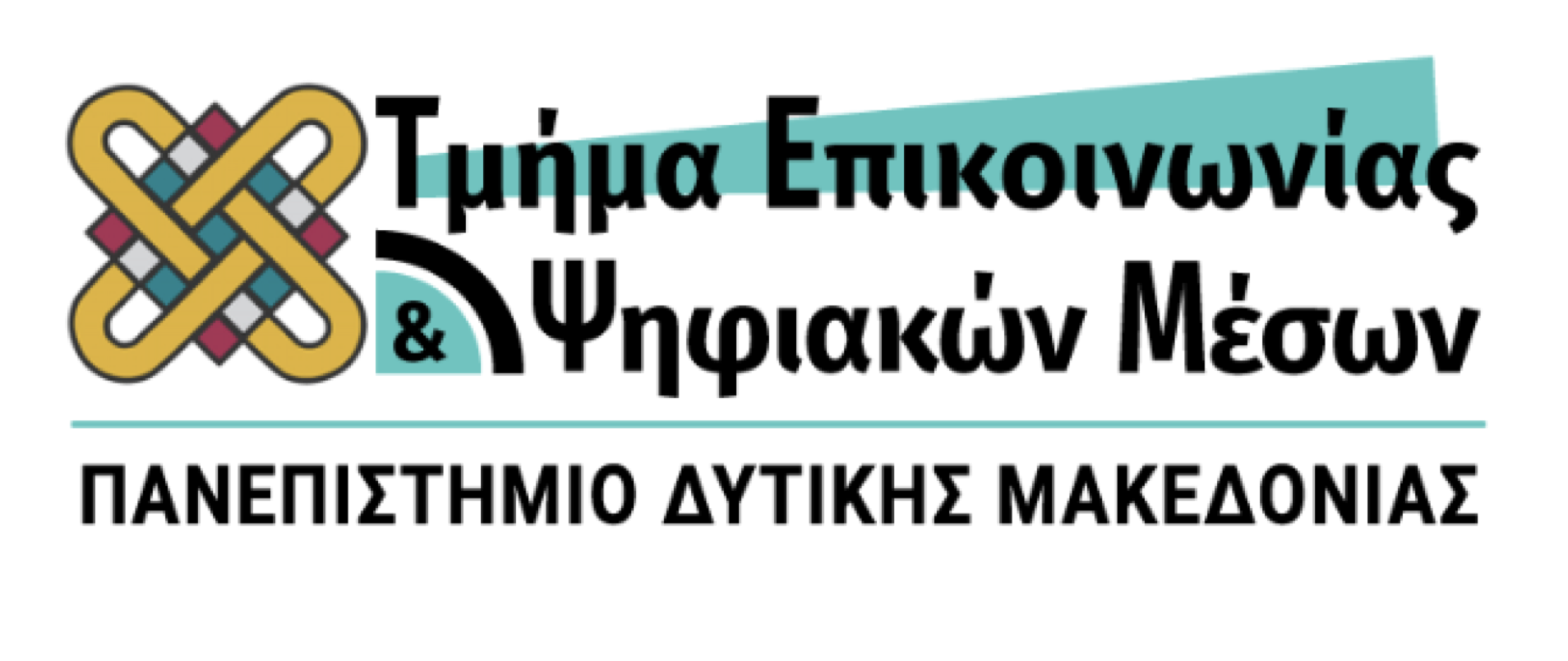 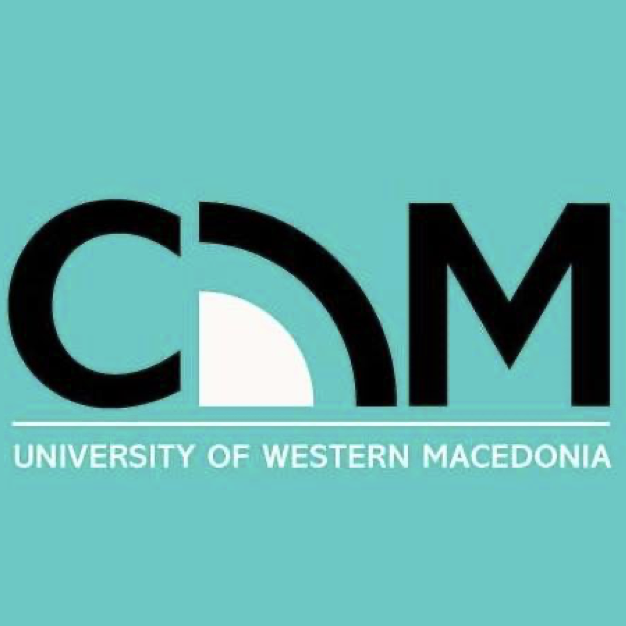 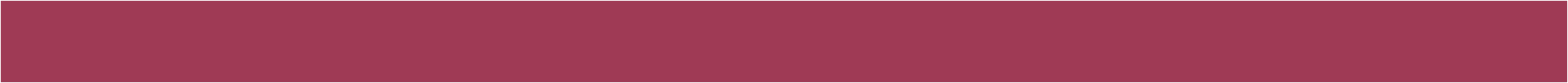 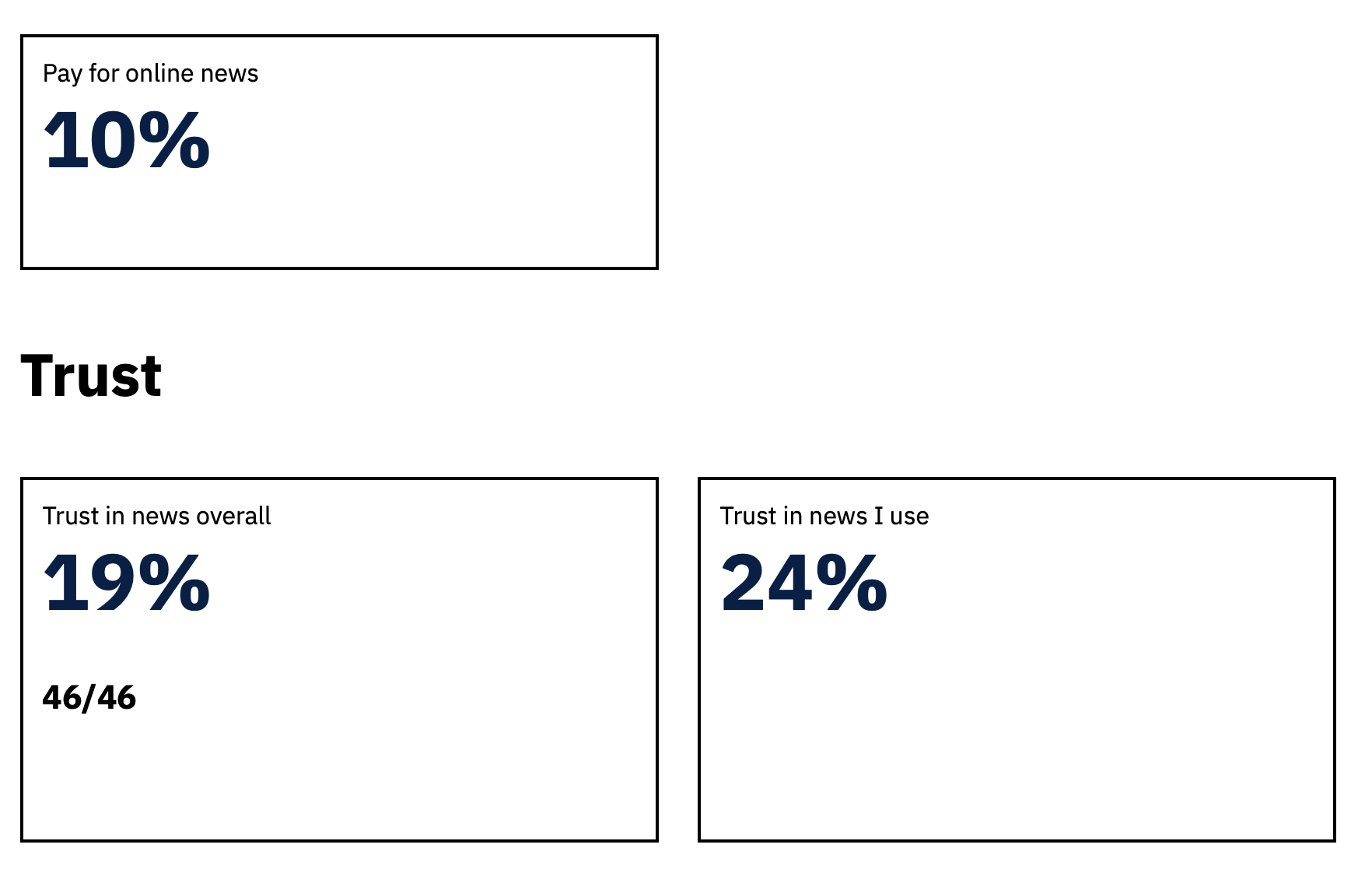 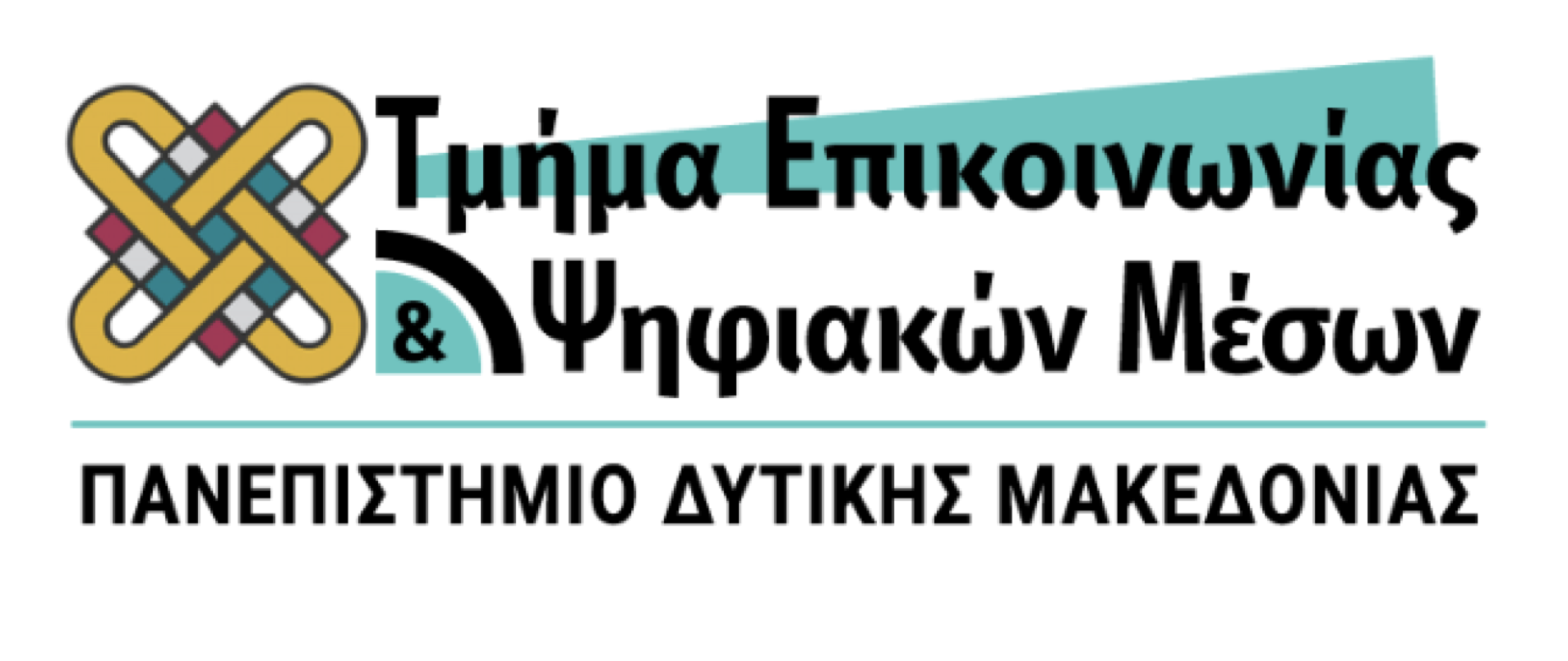 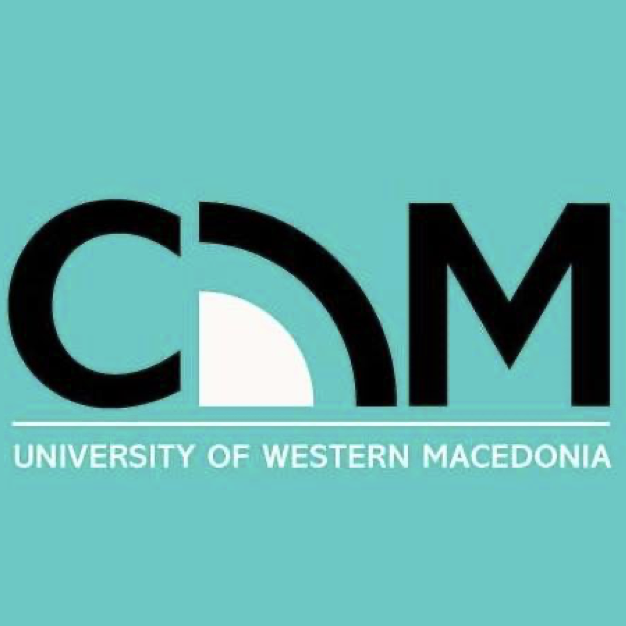 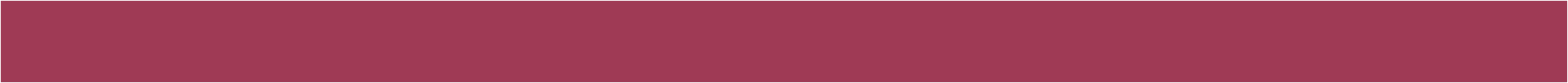 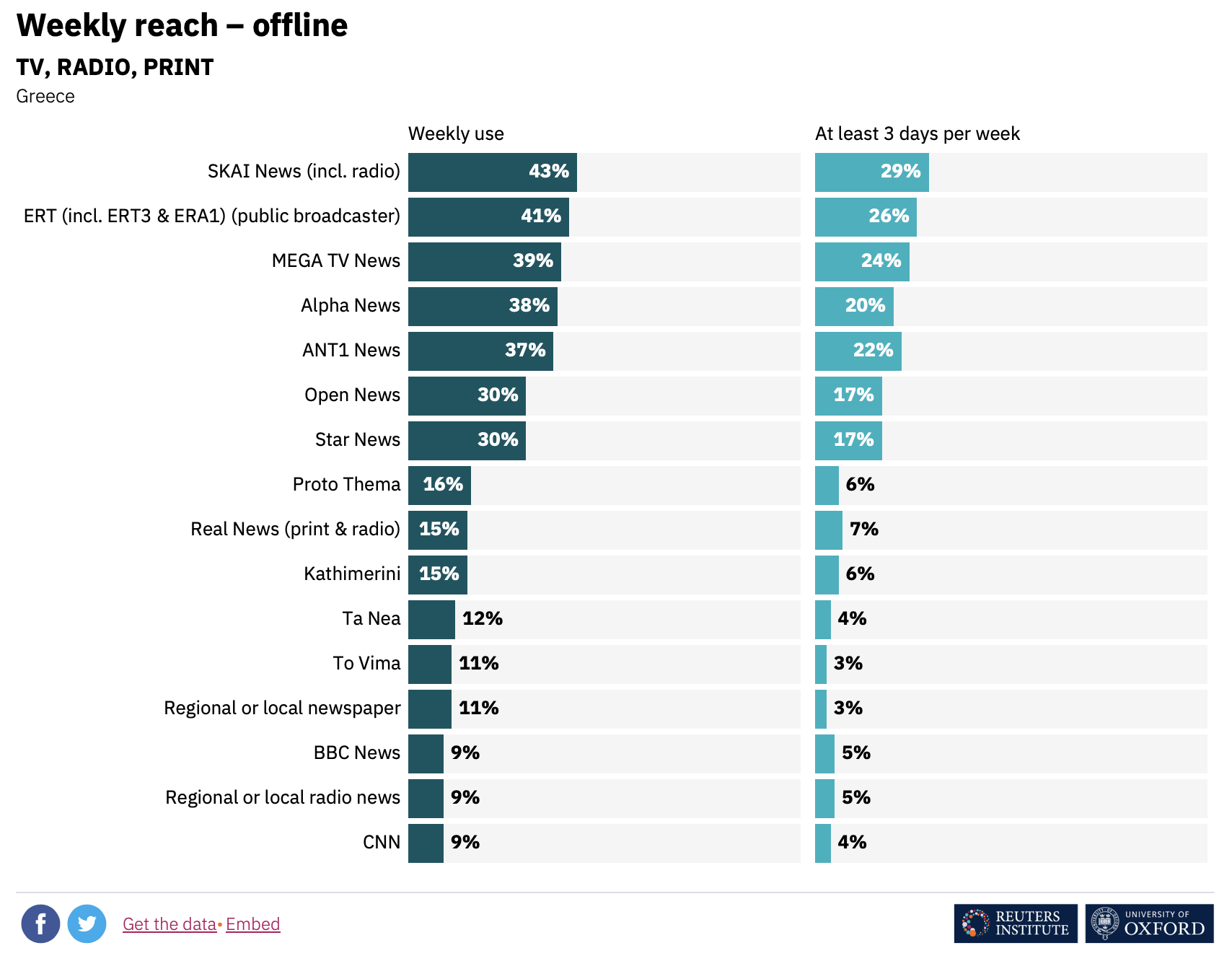 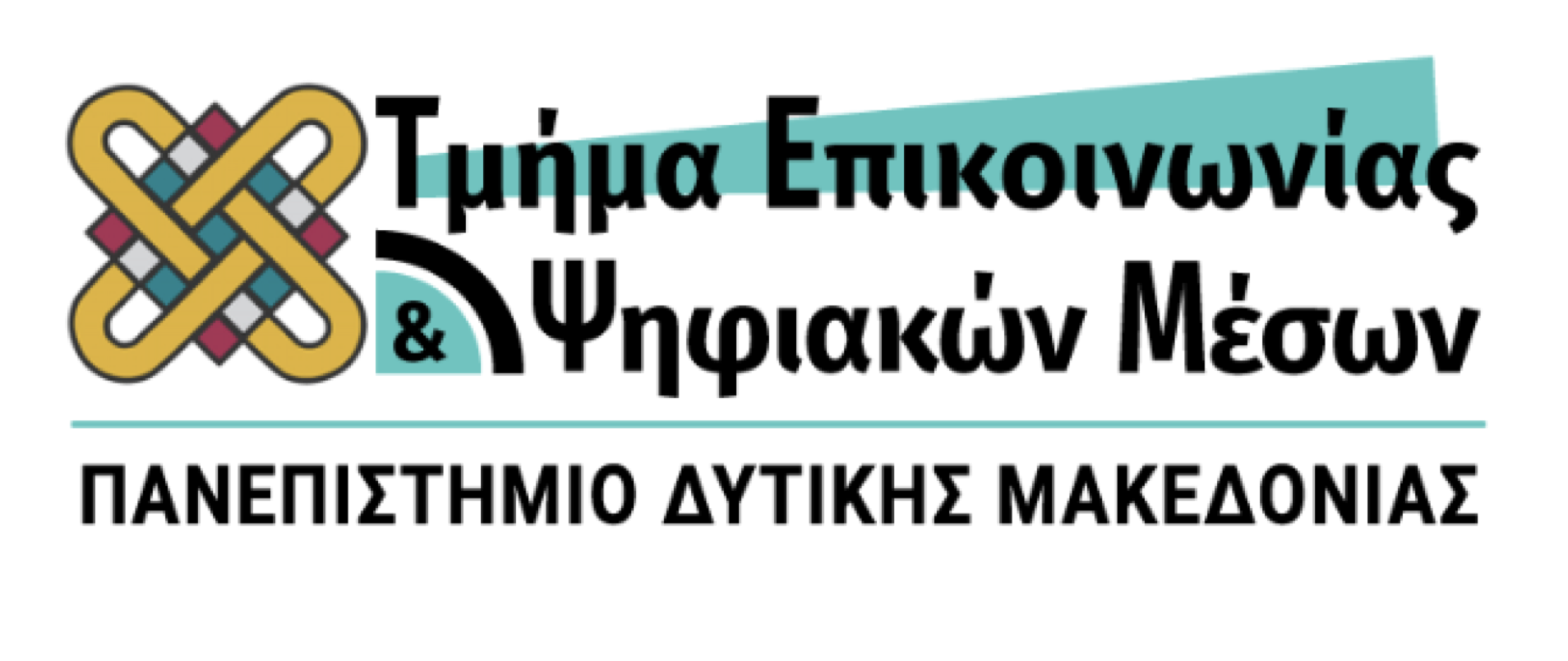 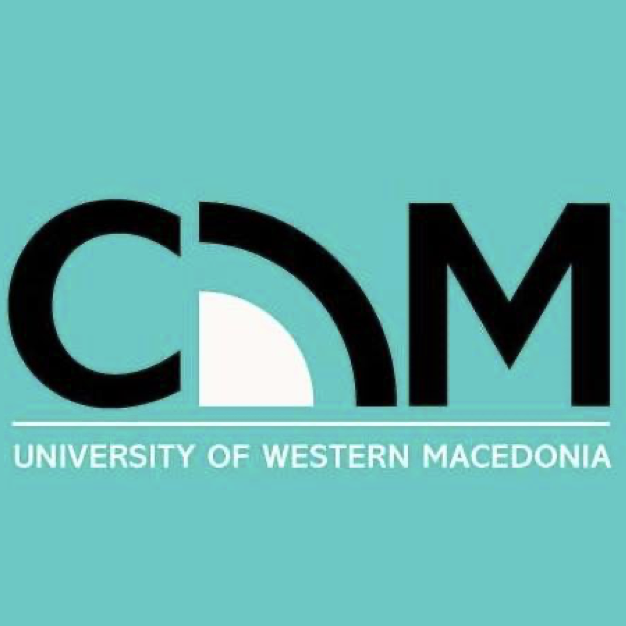 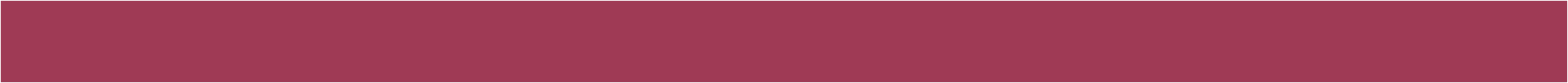 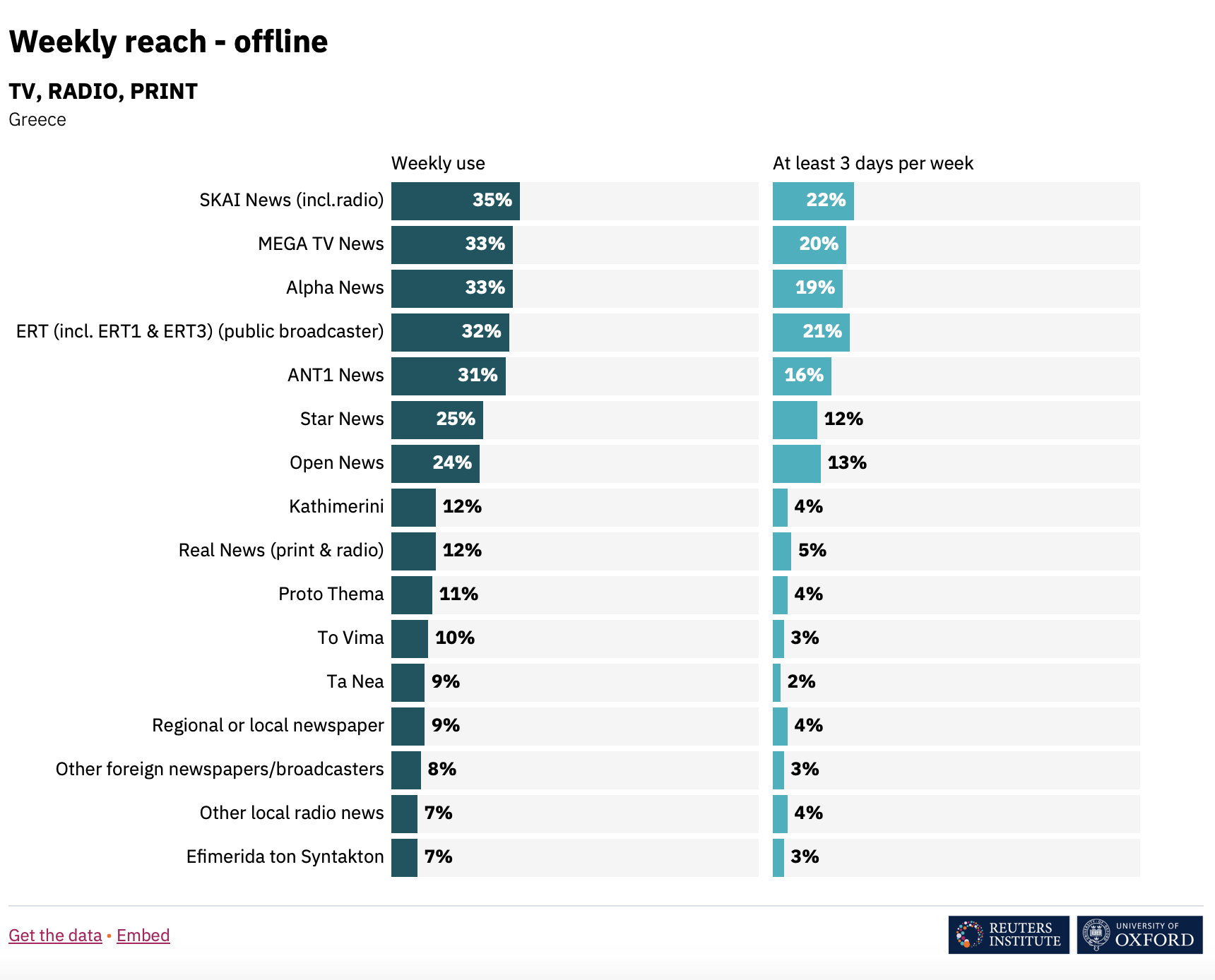 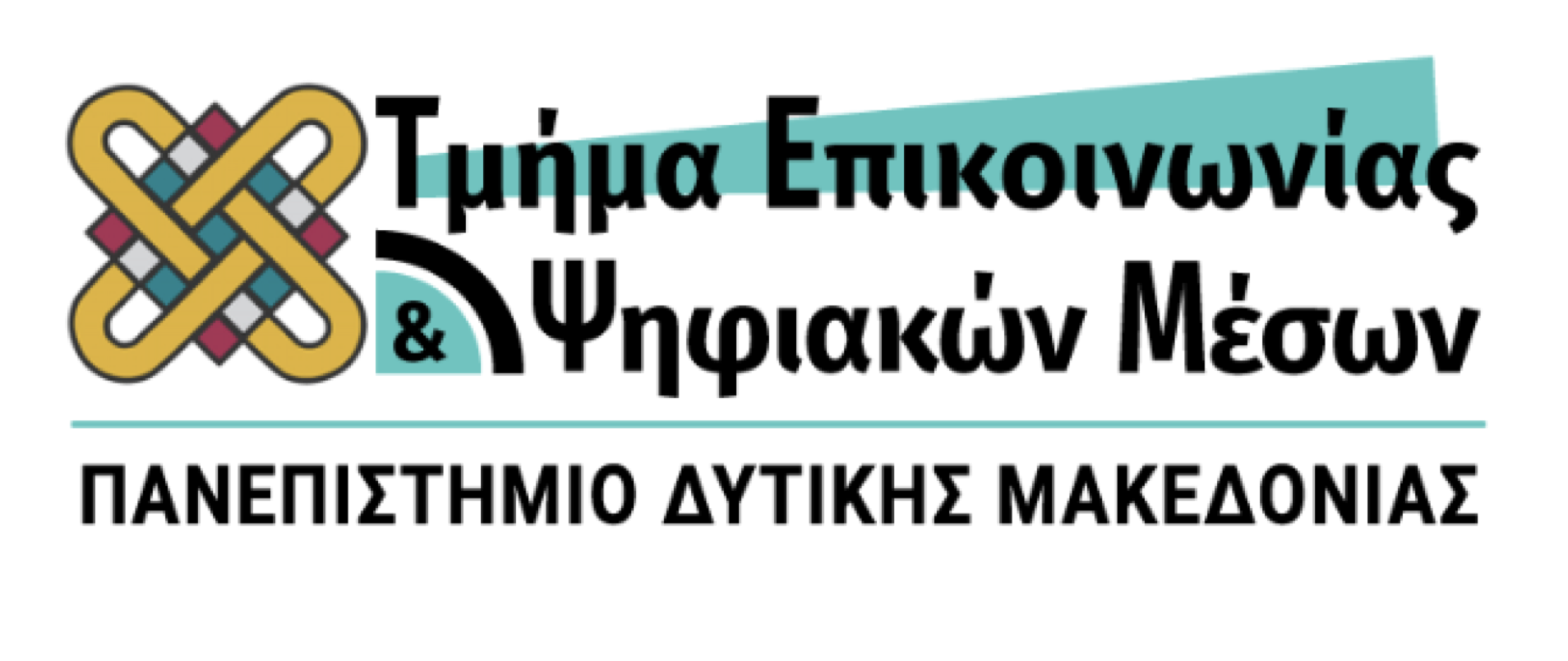 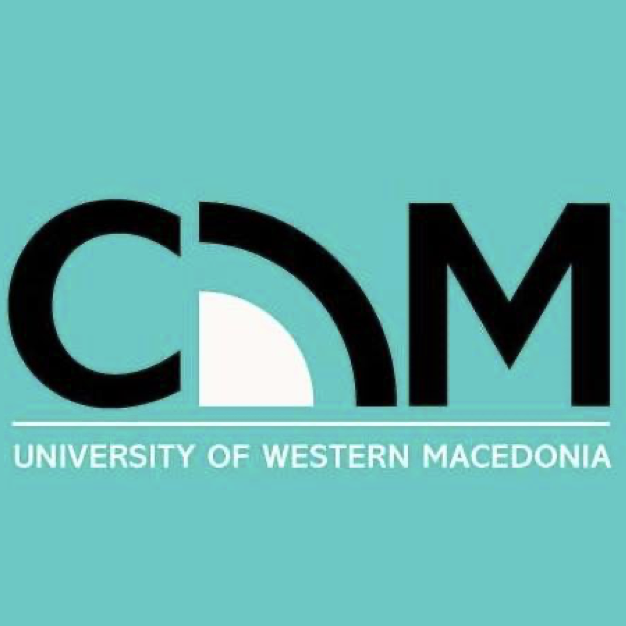 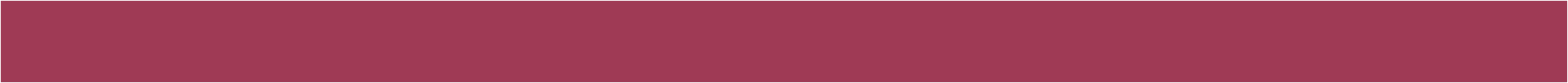 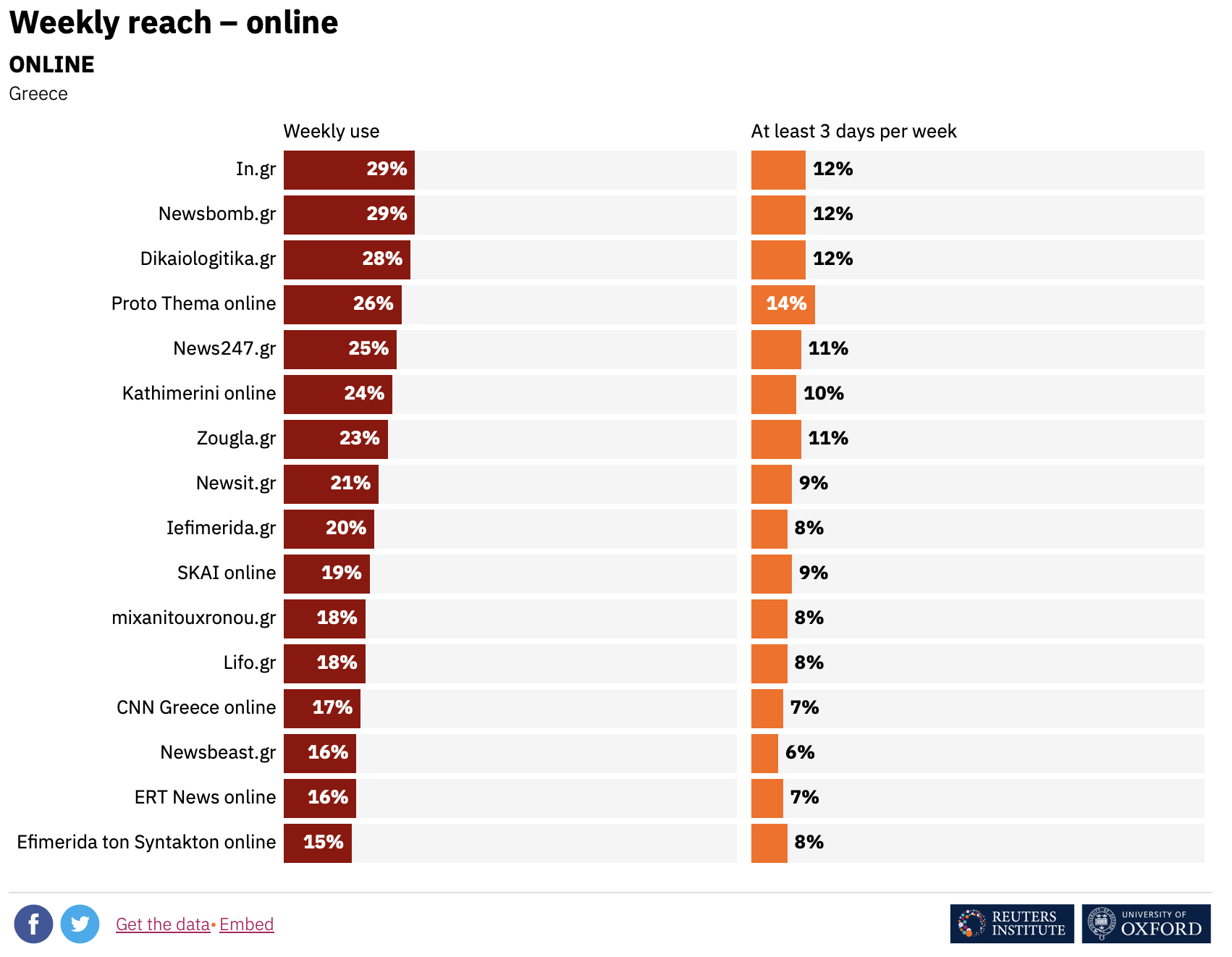 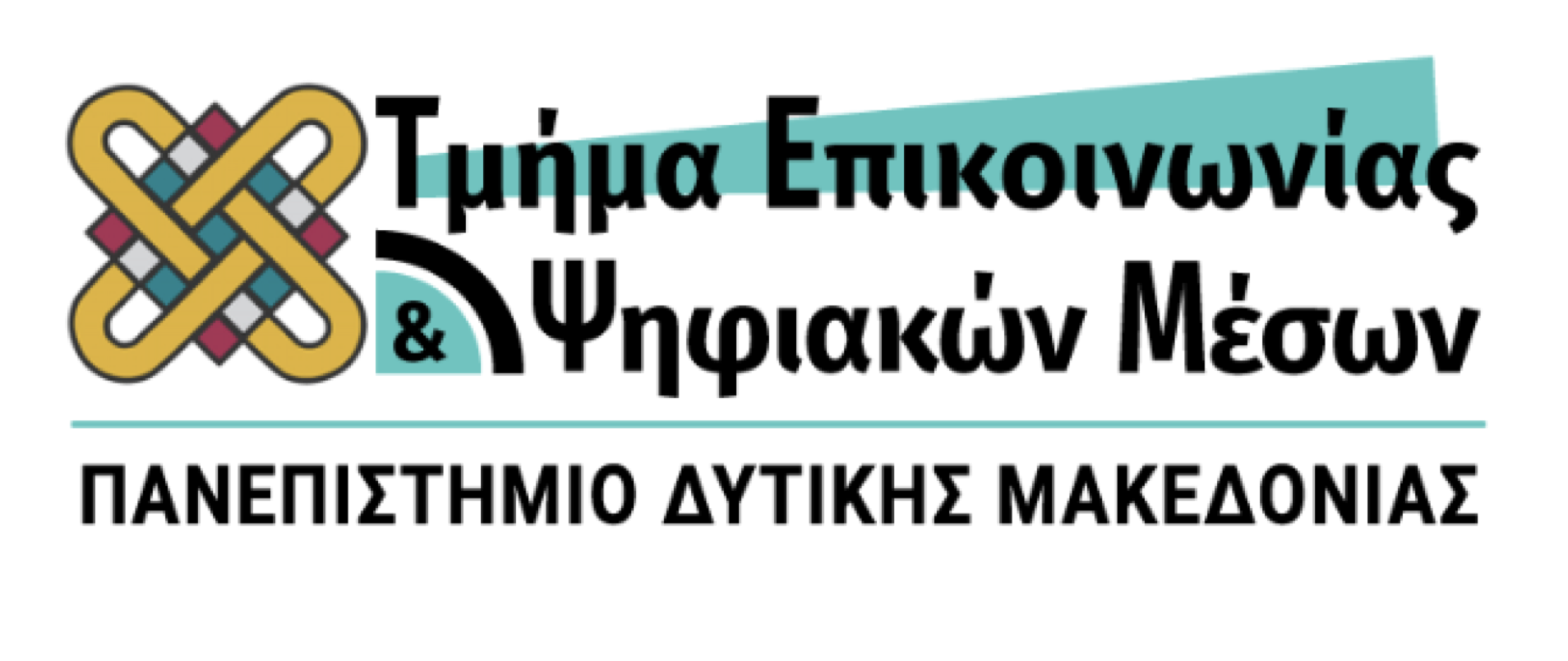 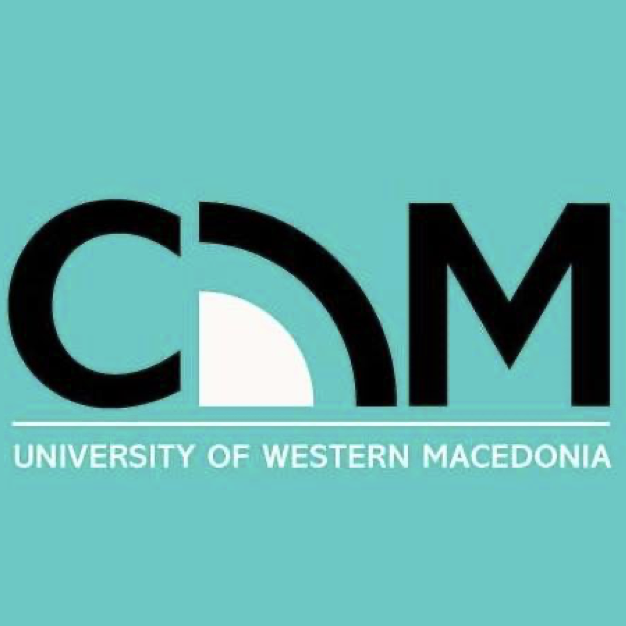 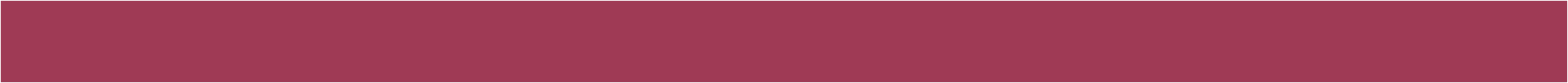 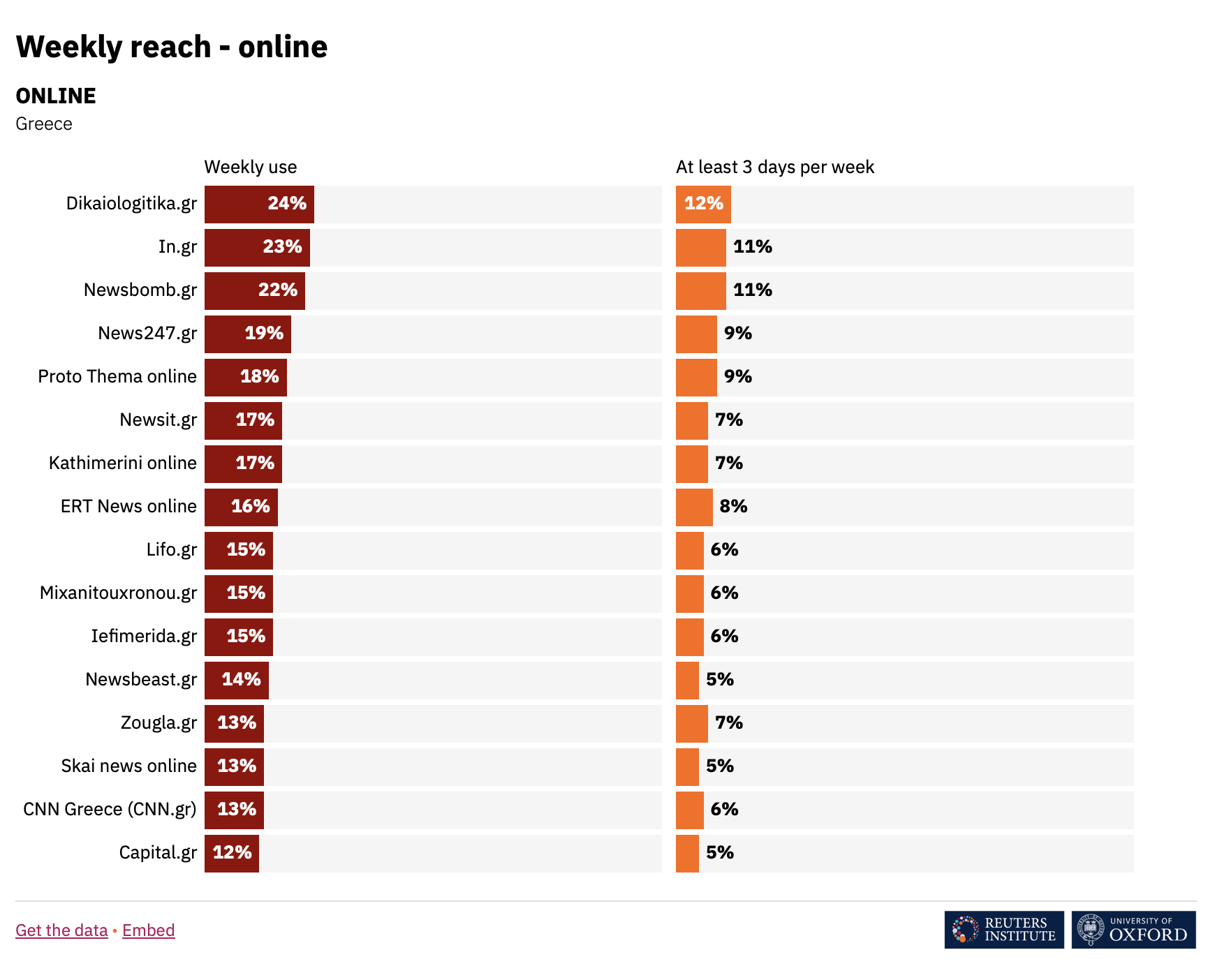 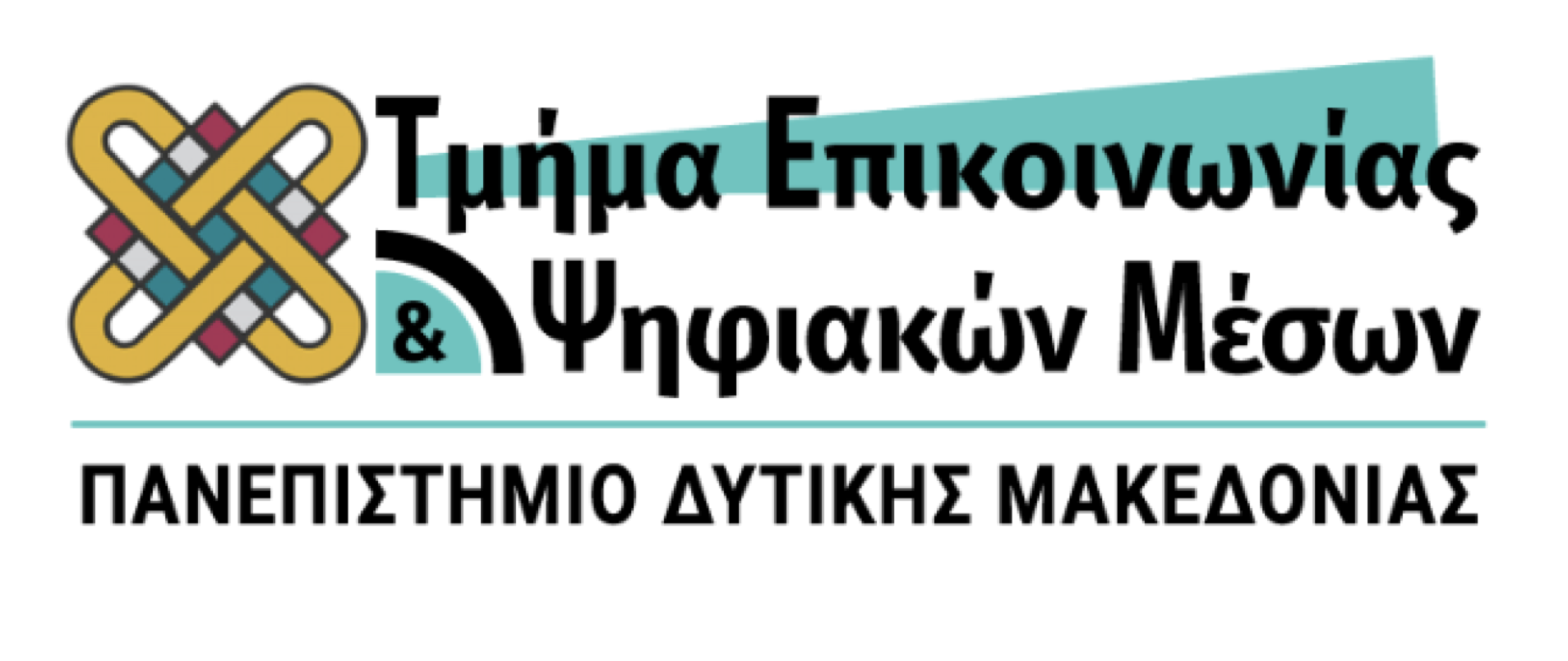 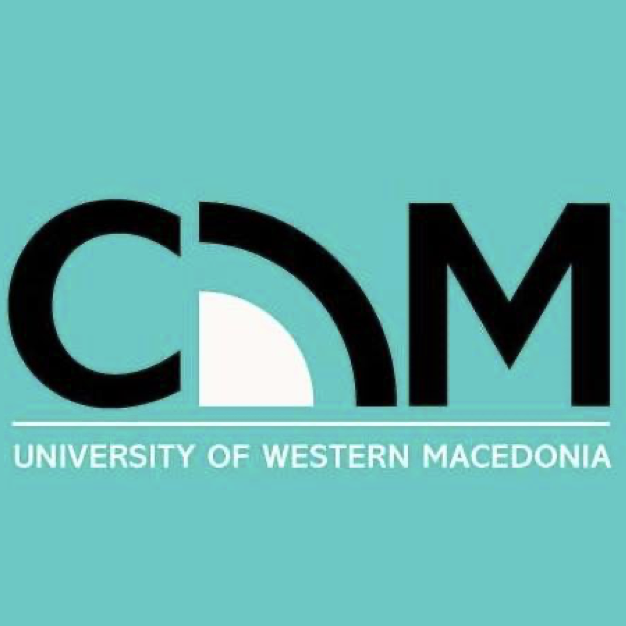 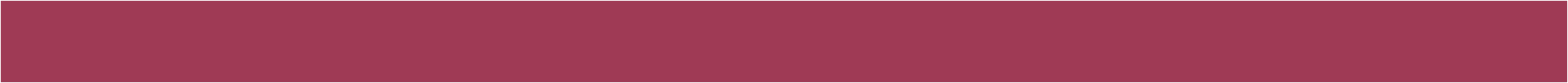 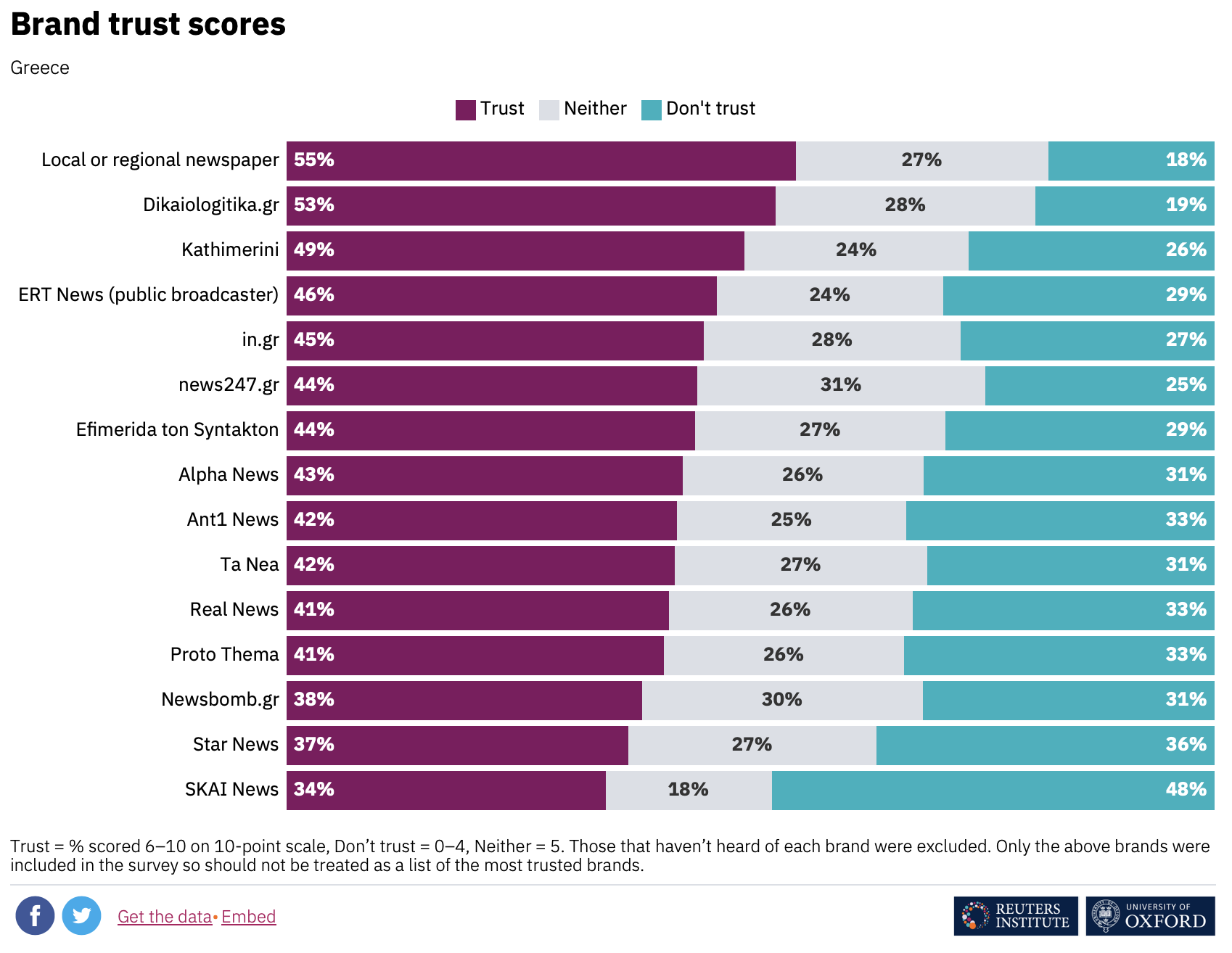 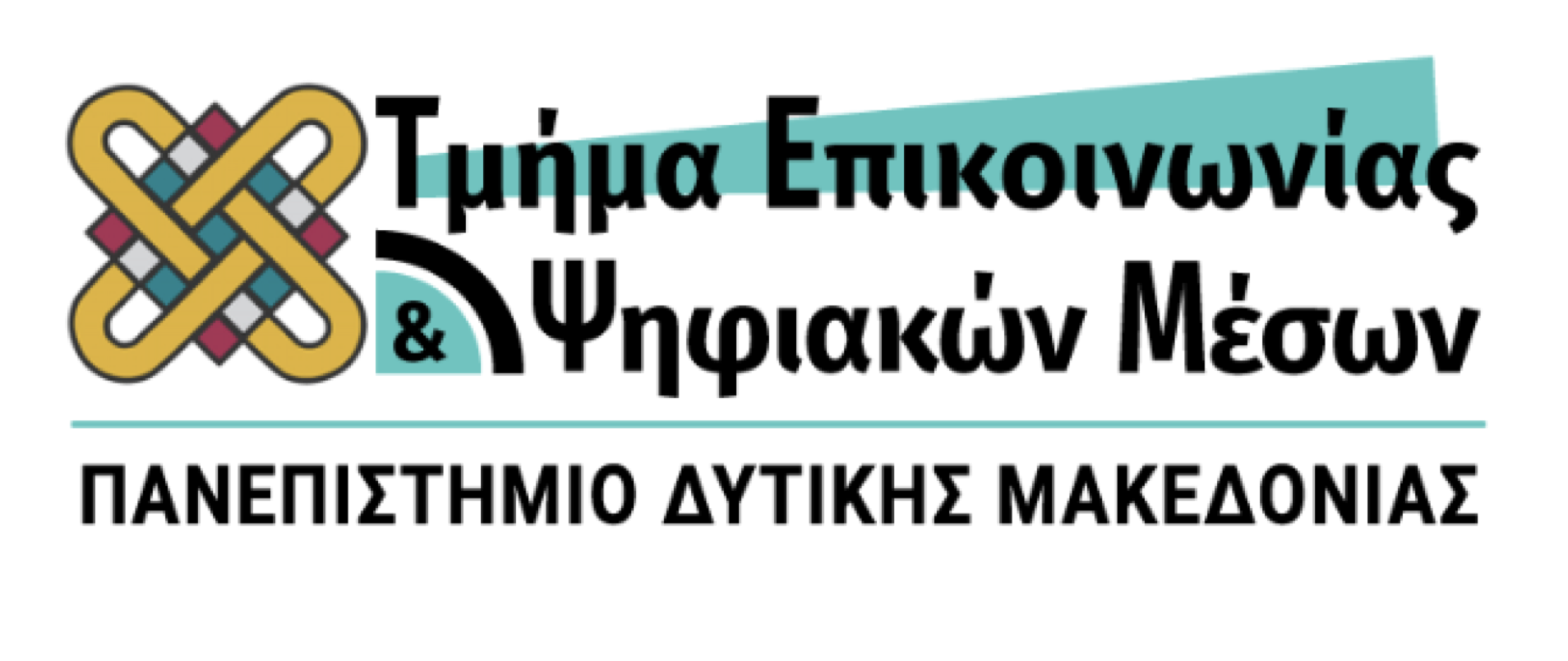 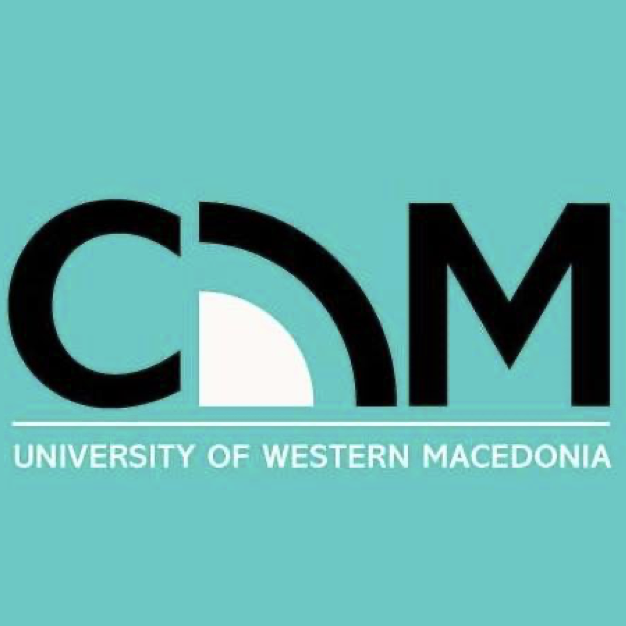 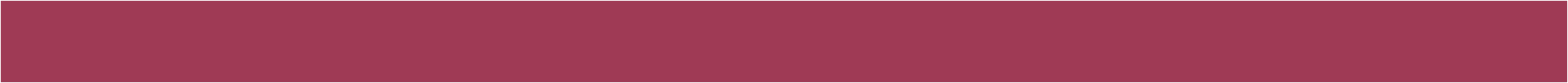 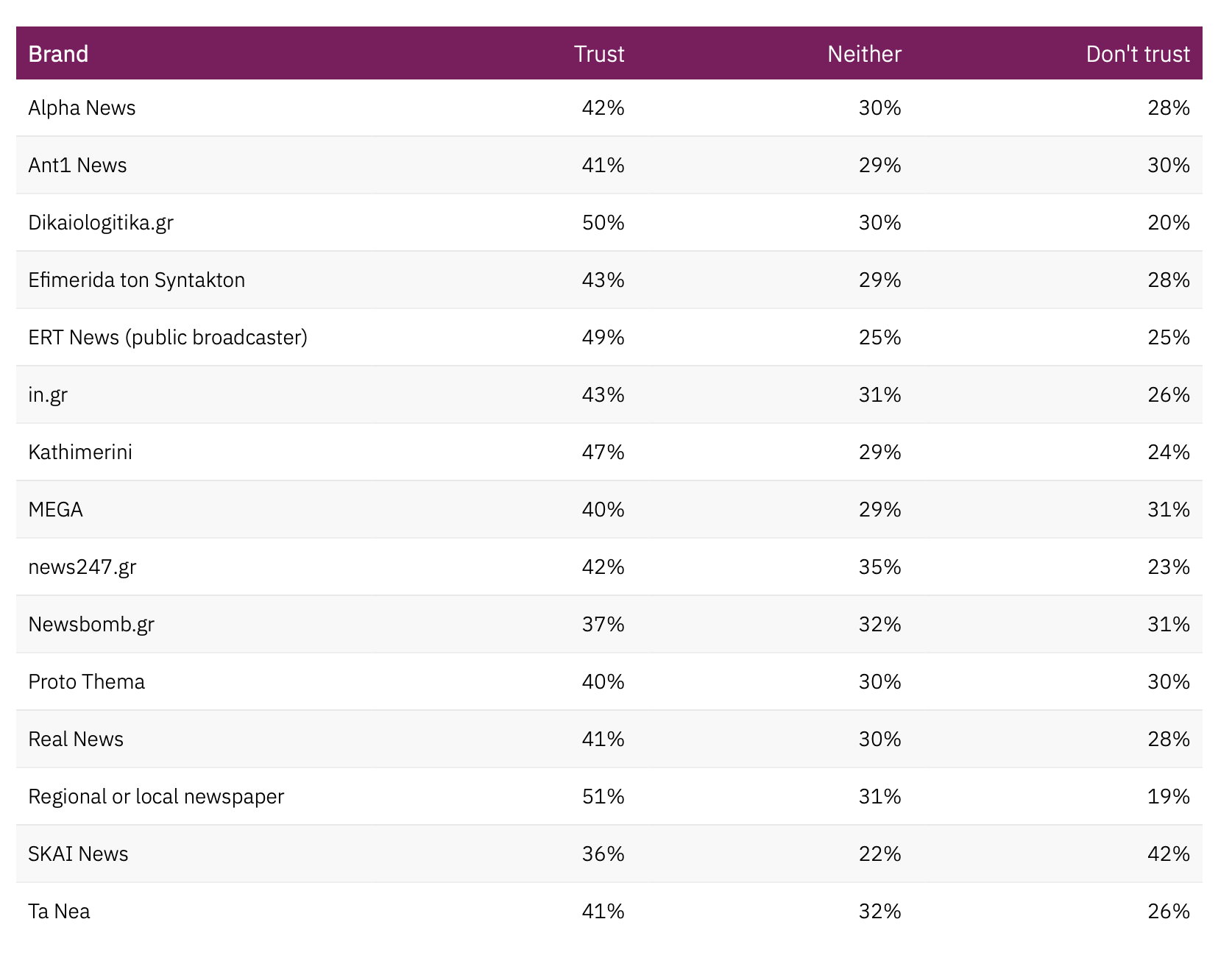 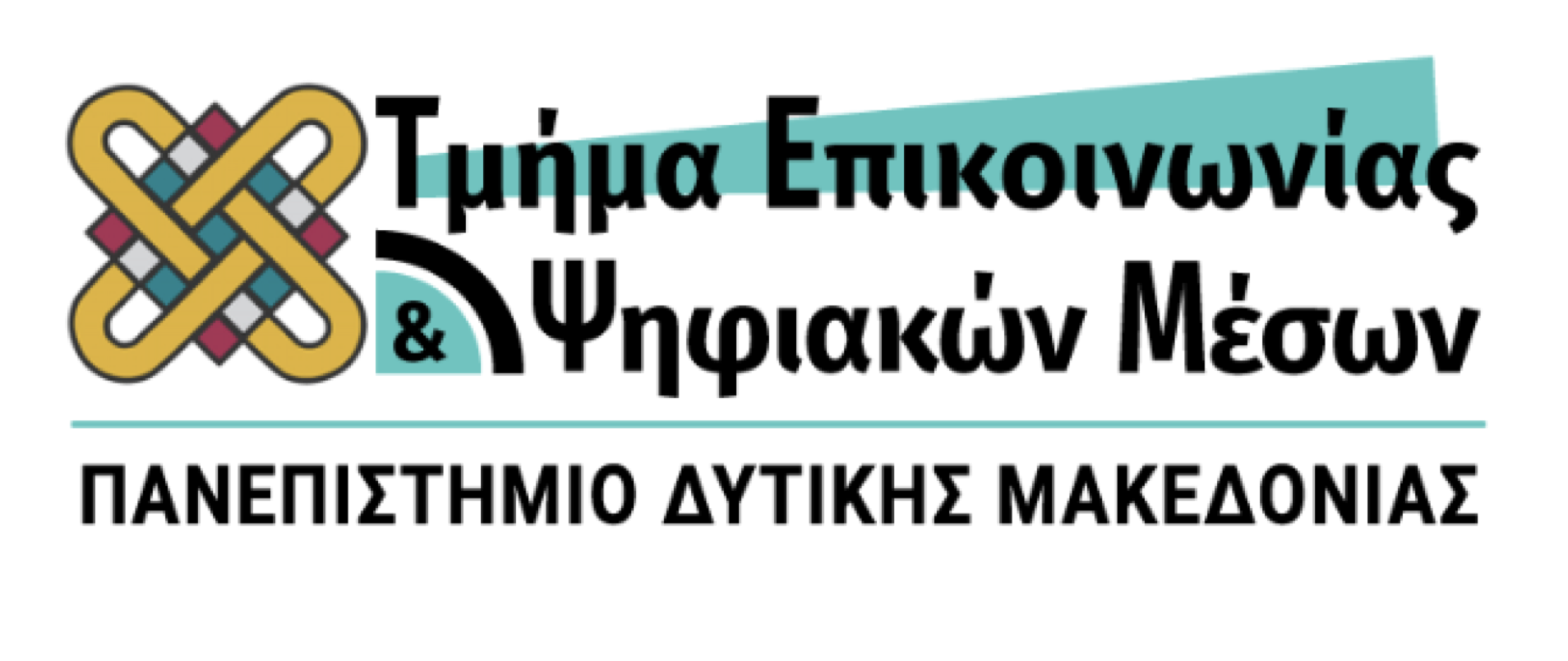 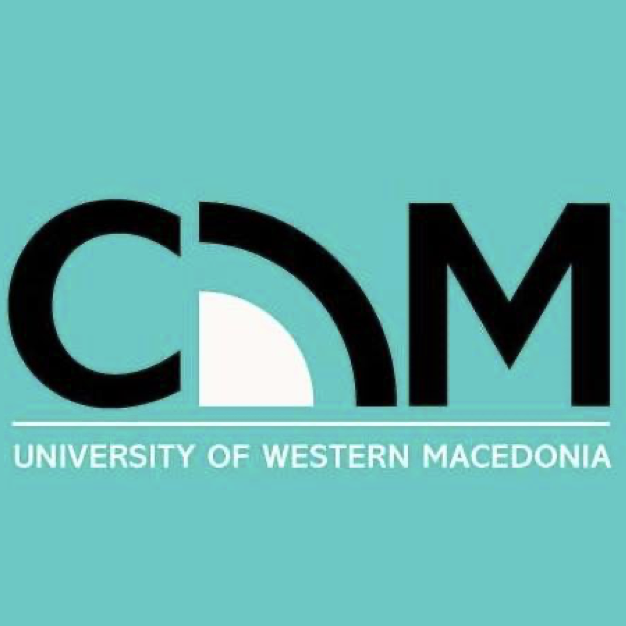 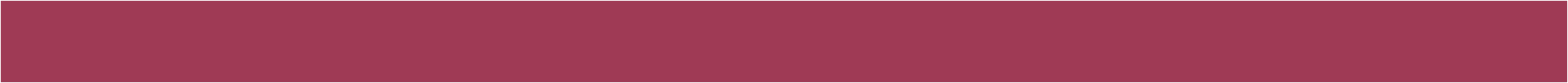 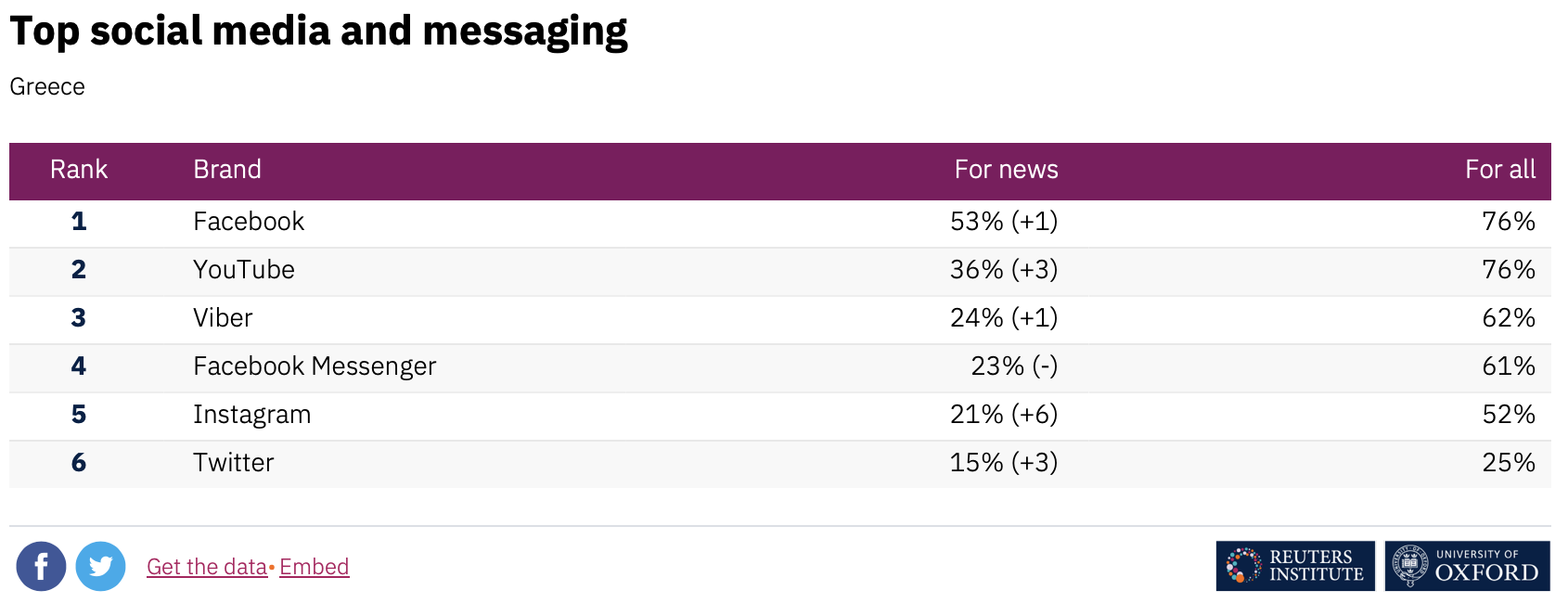 Πηγή: https://reutersinstitute.politics.ox.ac.uk/sites/default/files/2022-06/Digital_News-Report_2022.pdf
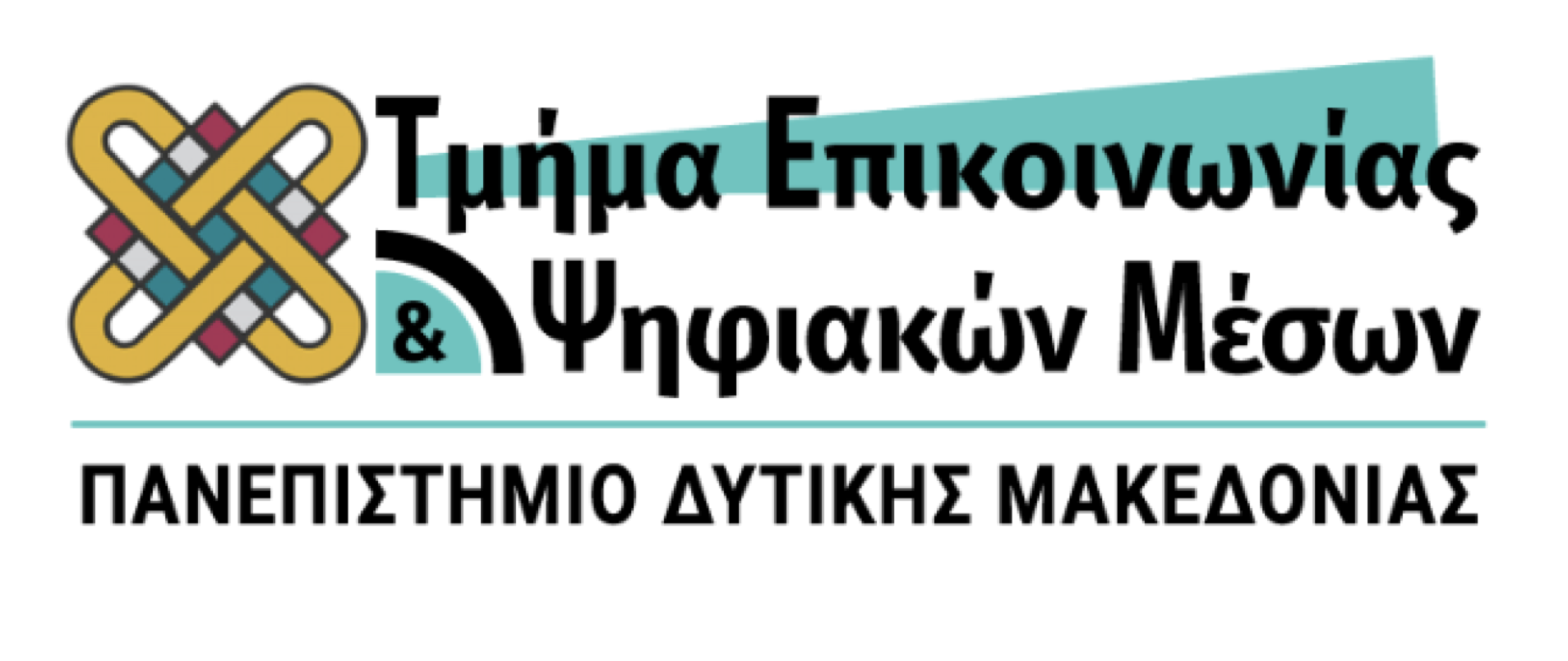 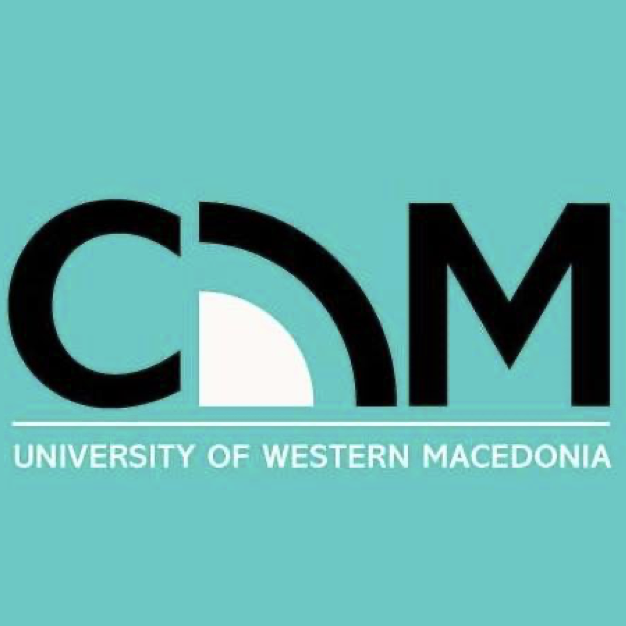 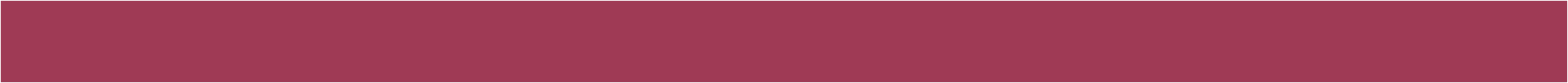 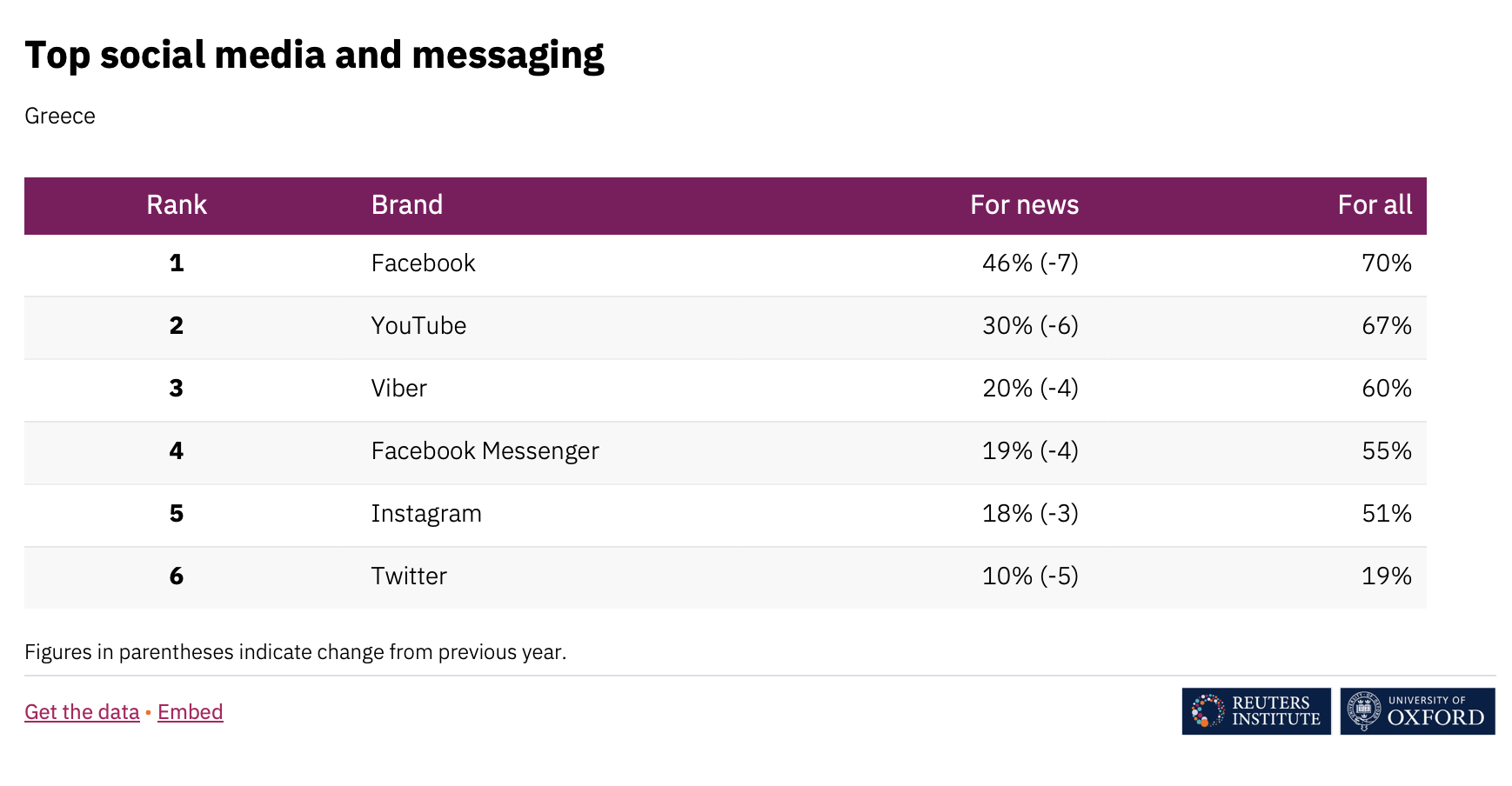 Πηγή: https://reutersinstitute.politics.ox.ac.uk/sites/default/files/2023-06/Digital_News_Report_2023.pdf
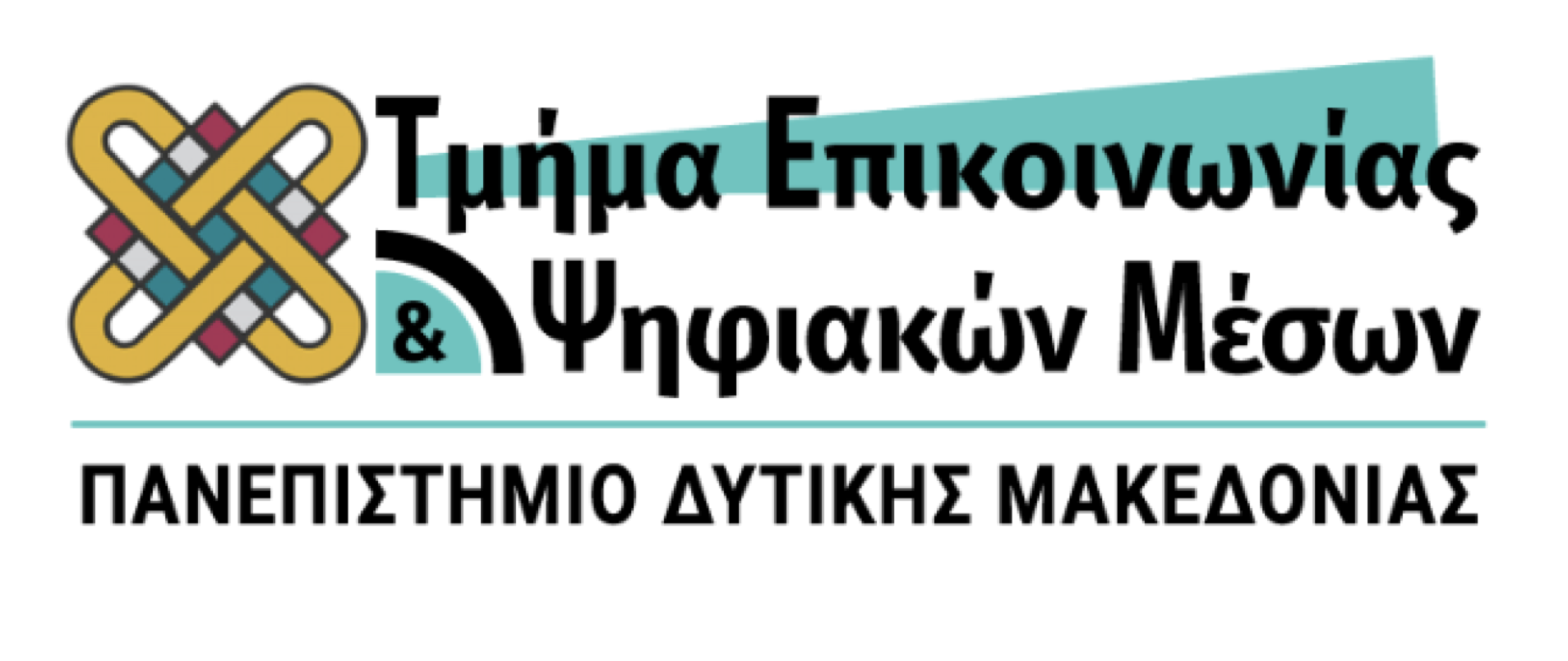 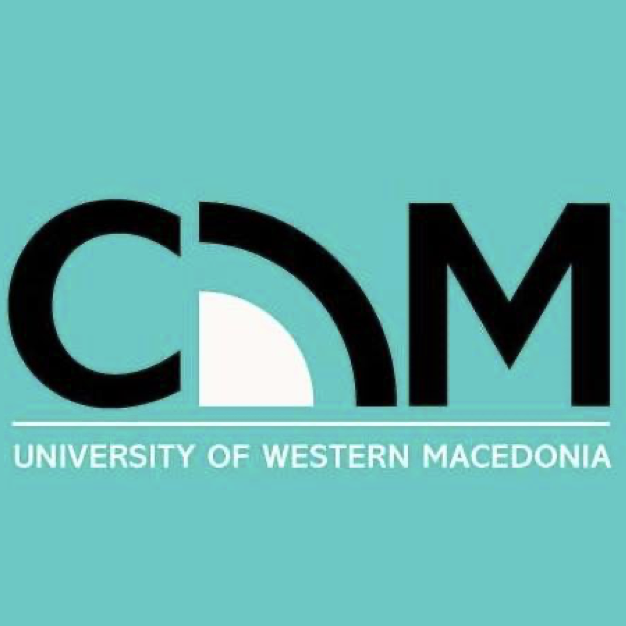 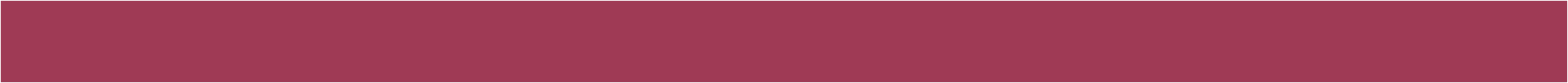 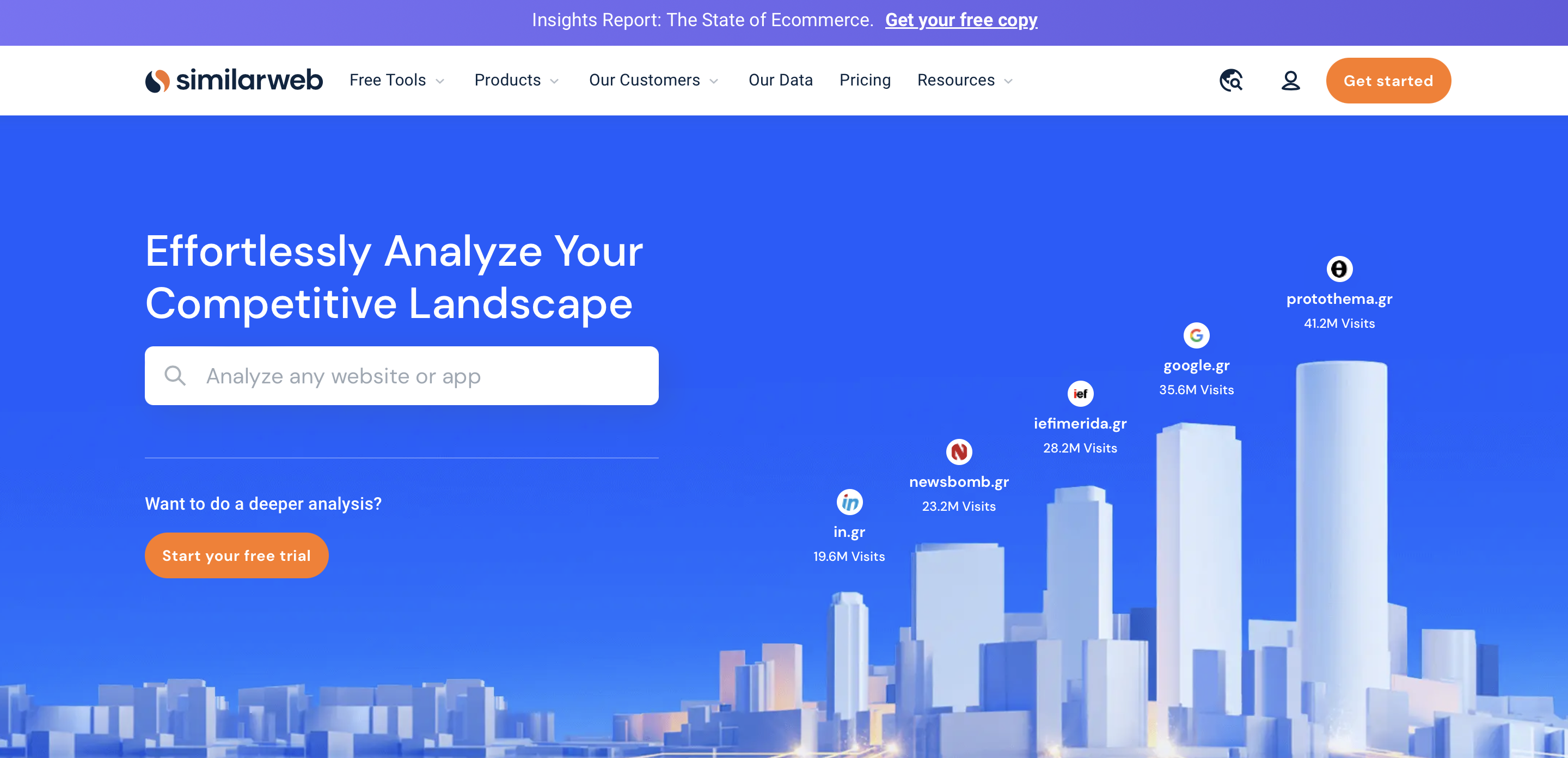 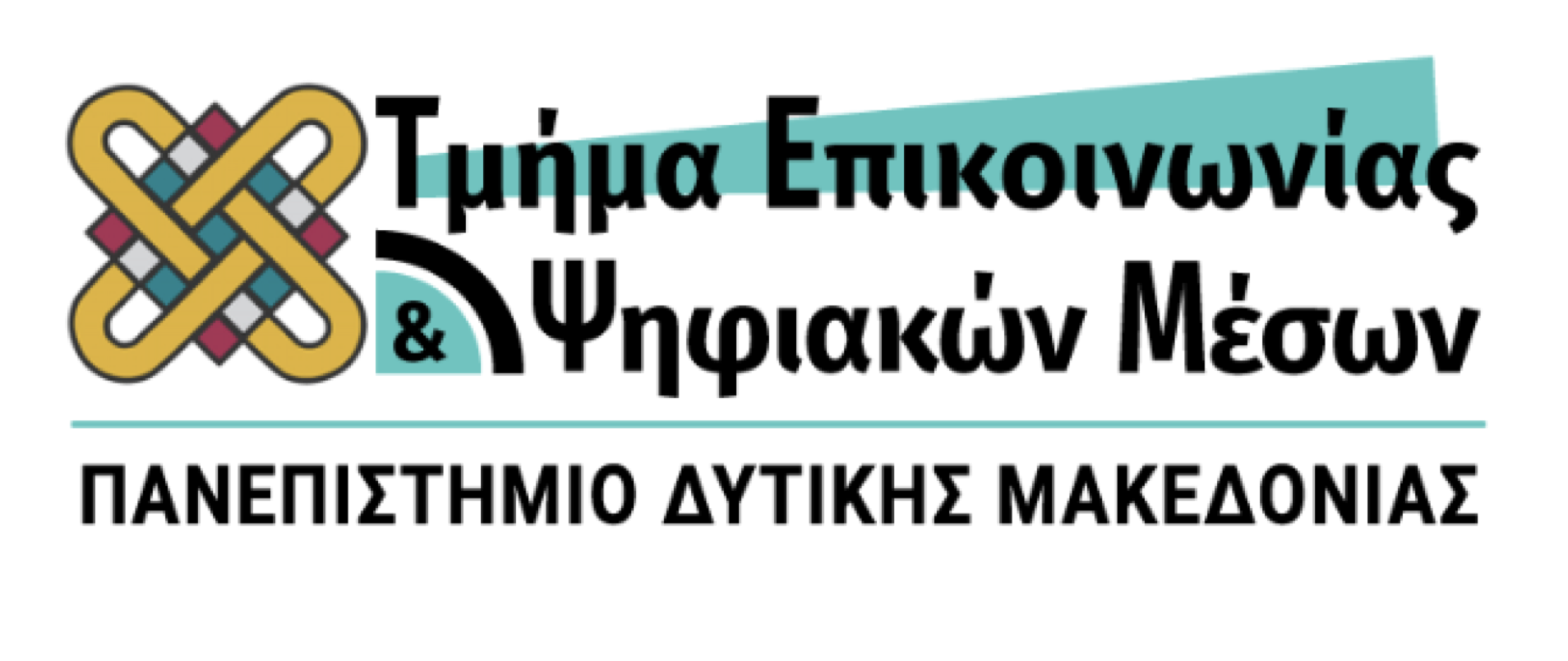 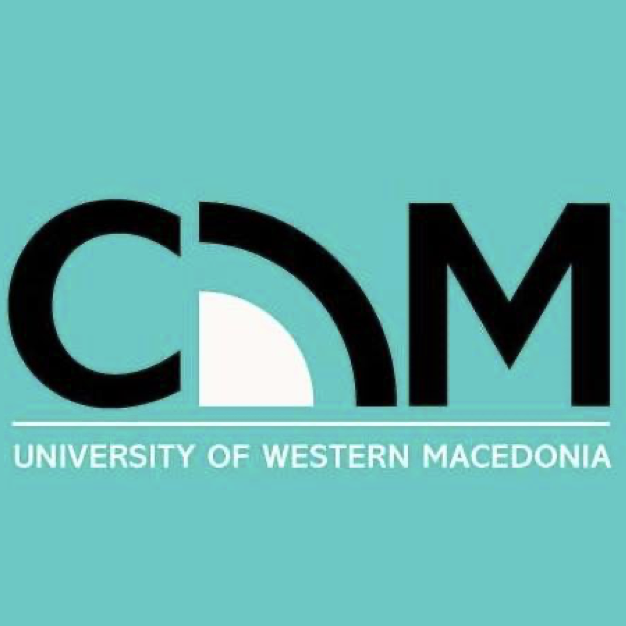 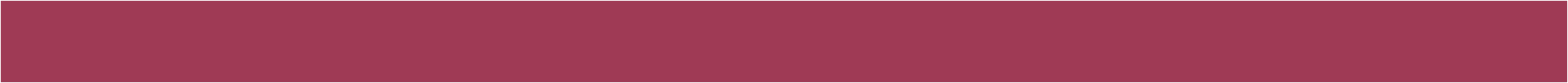 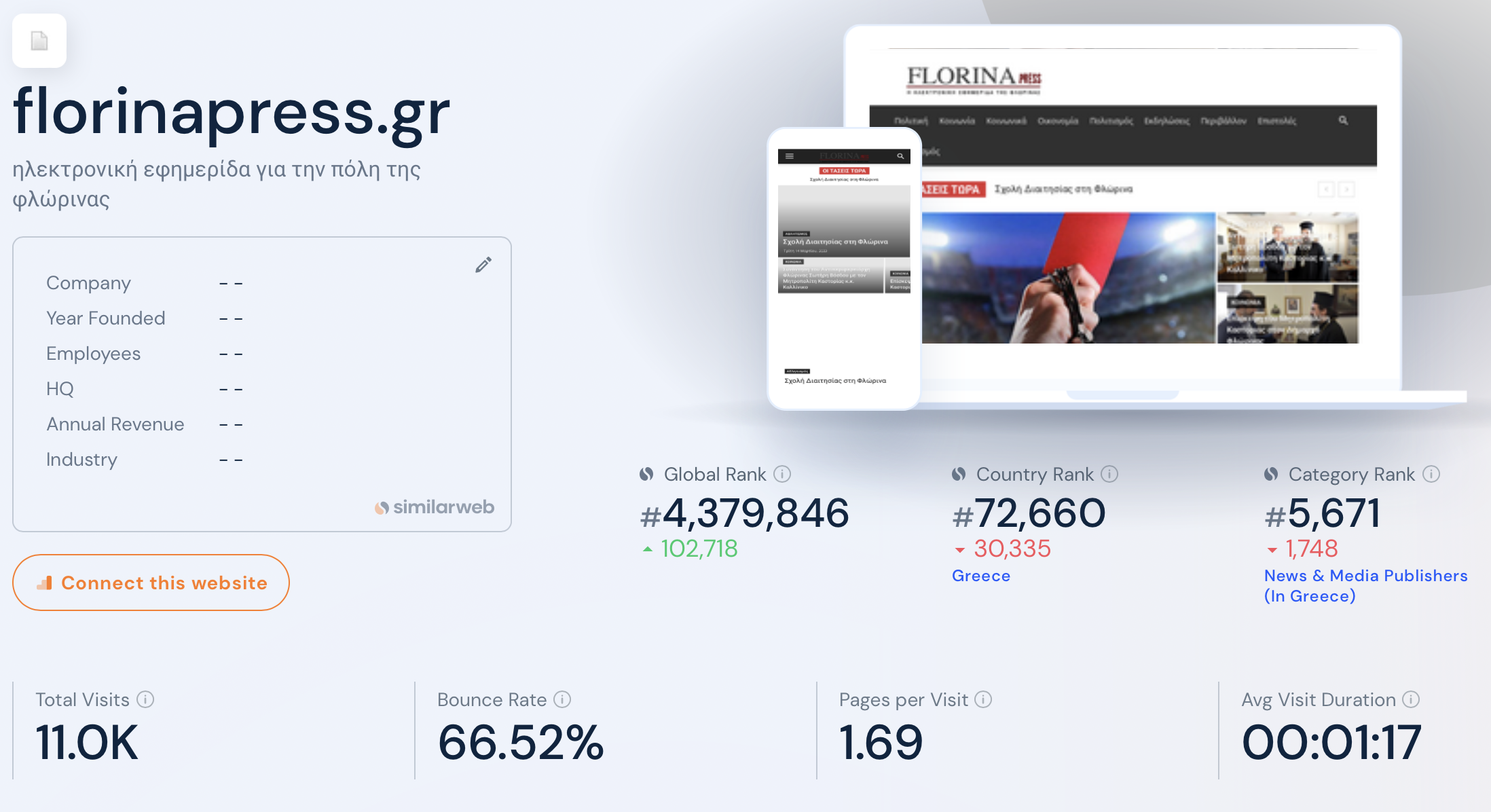 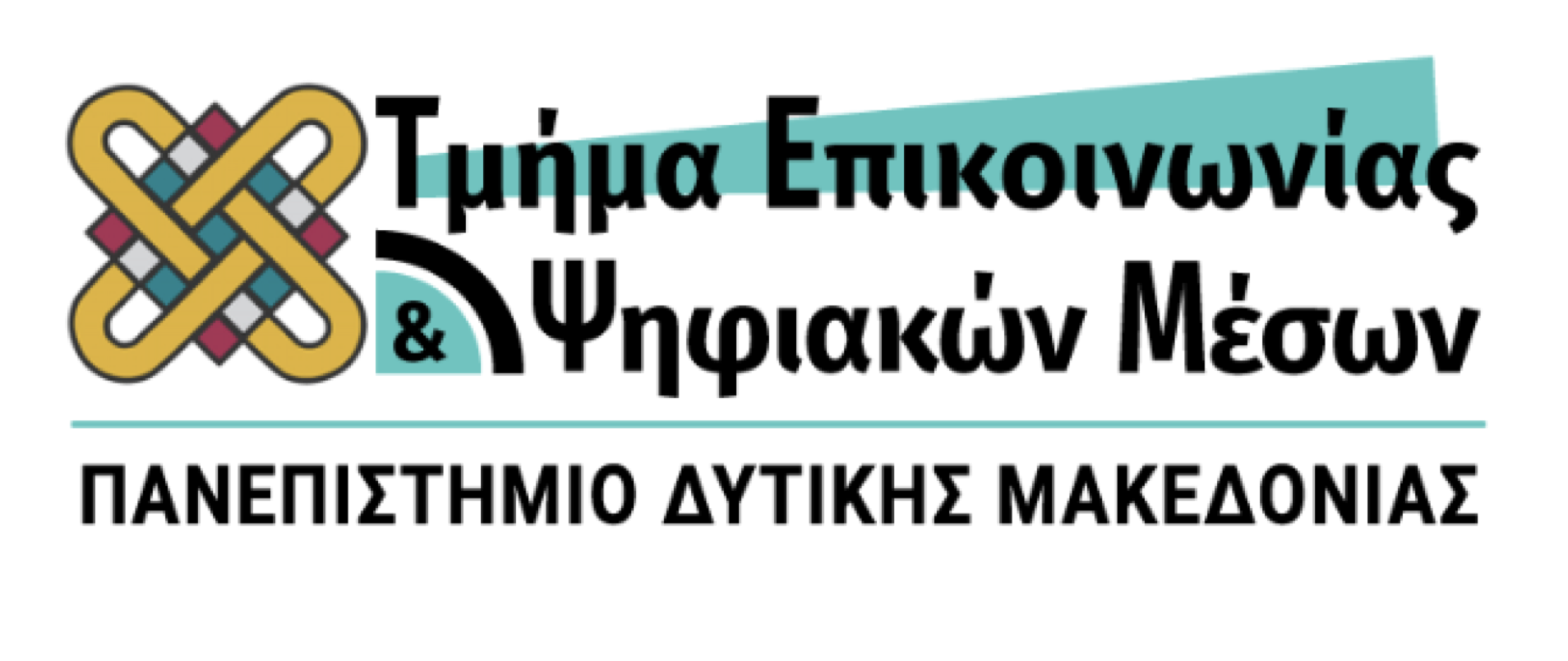 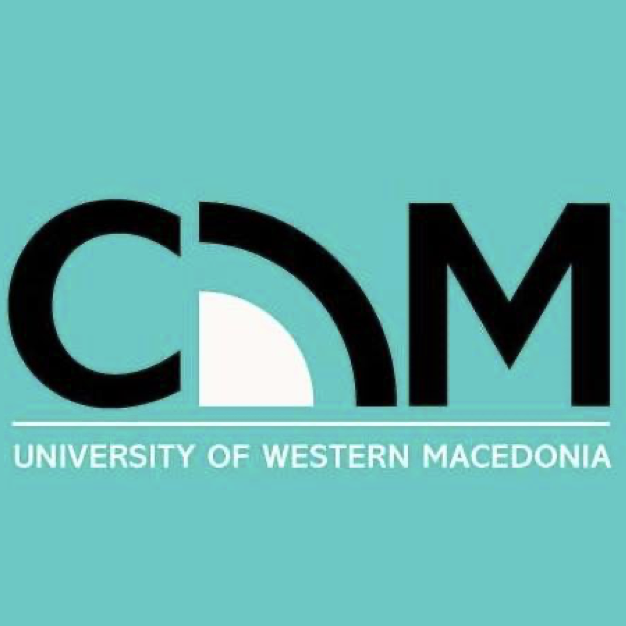 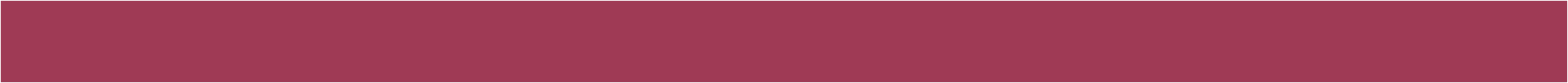 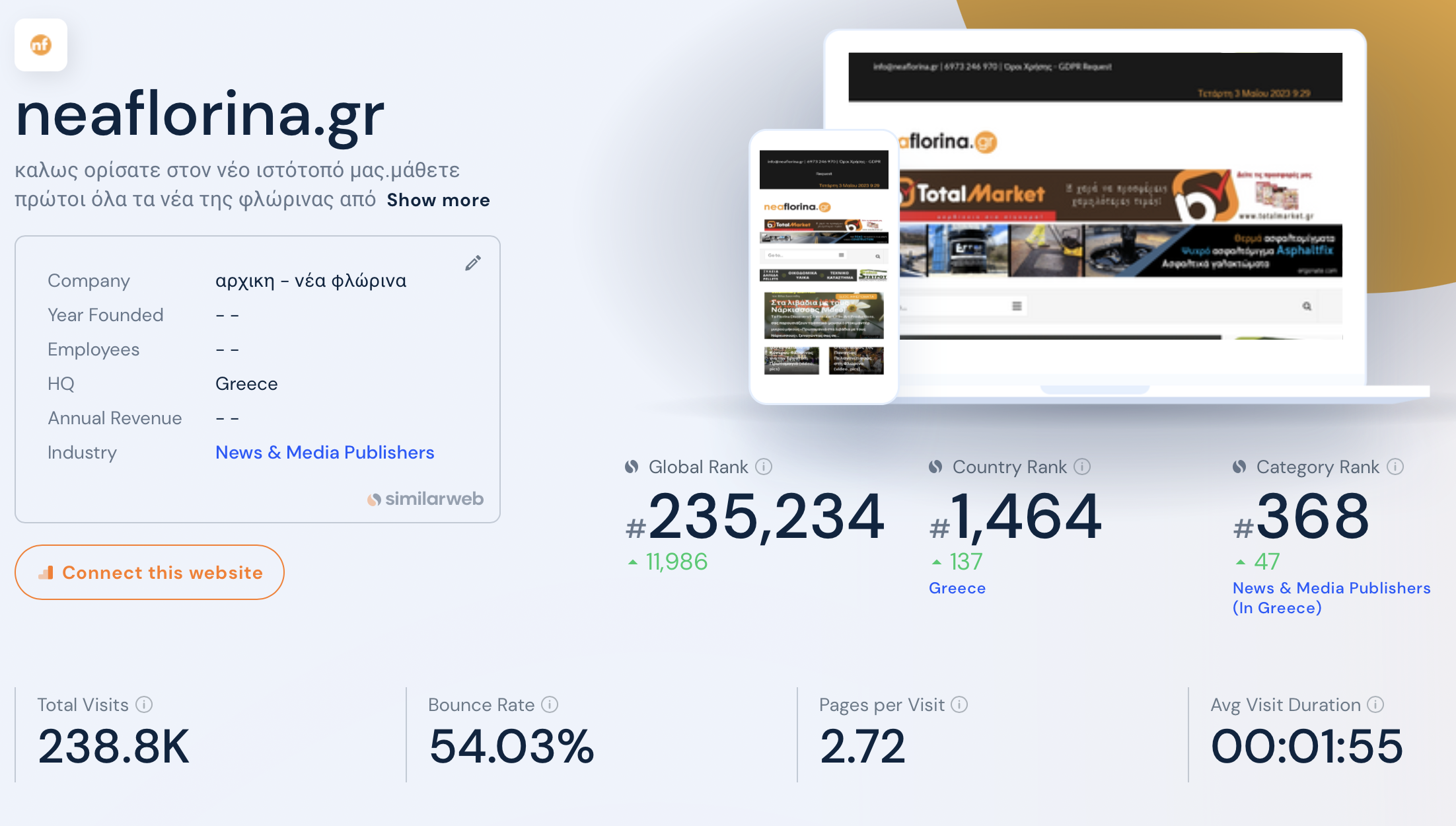 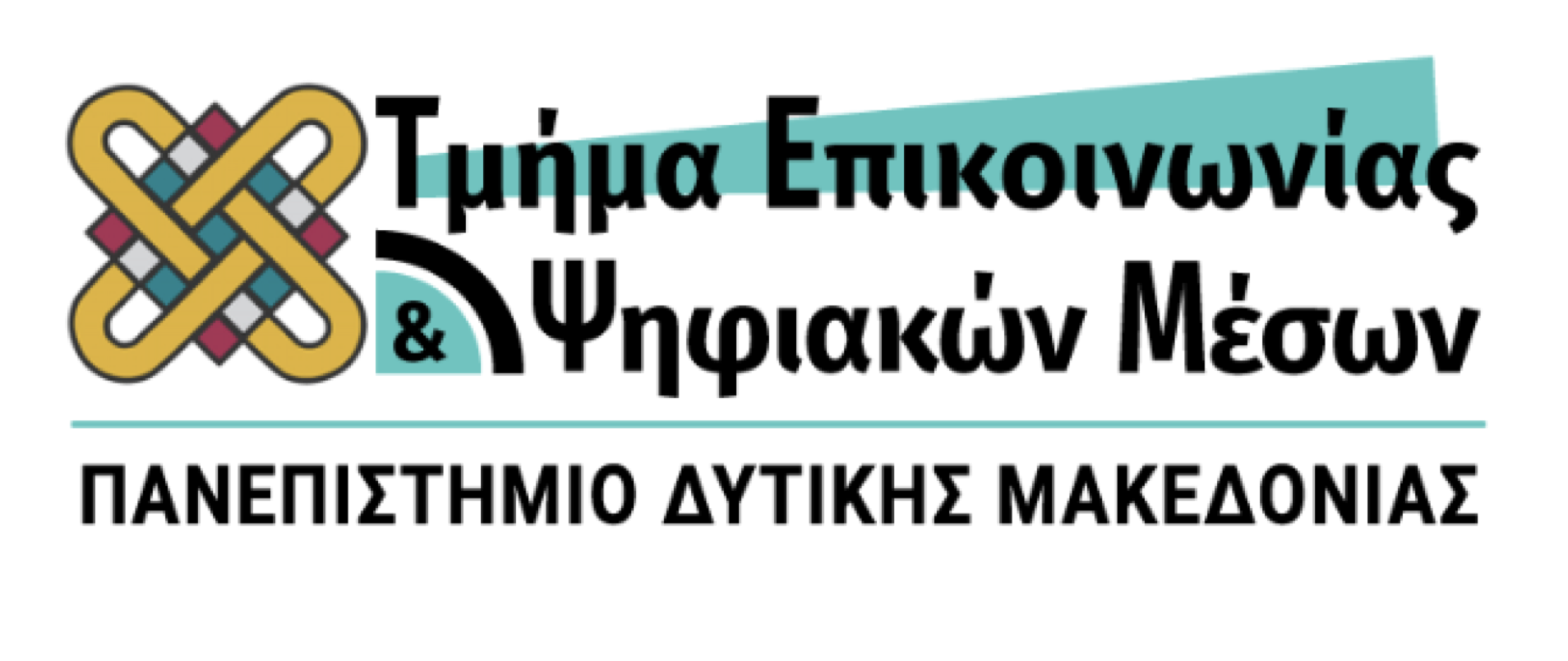 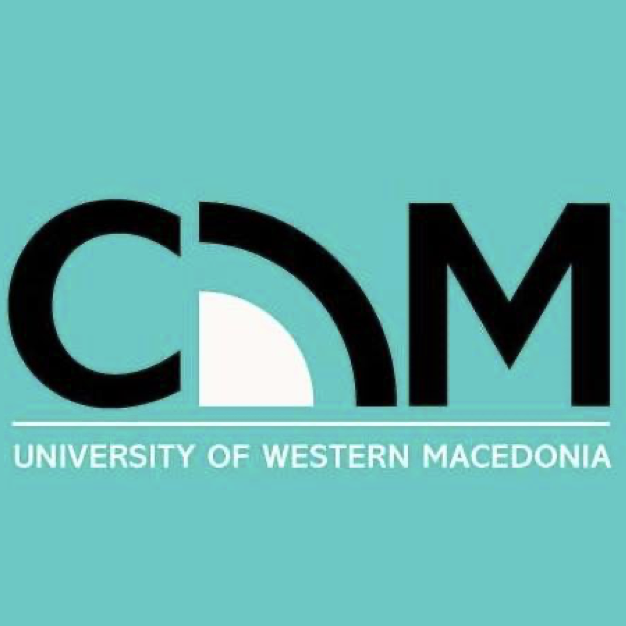 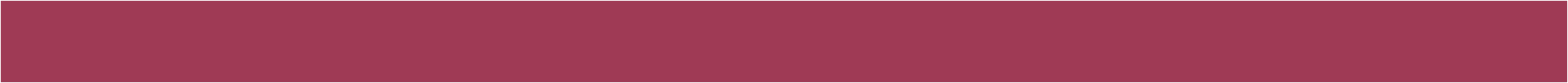 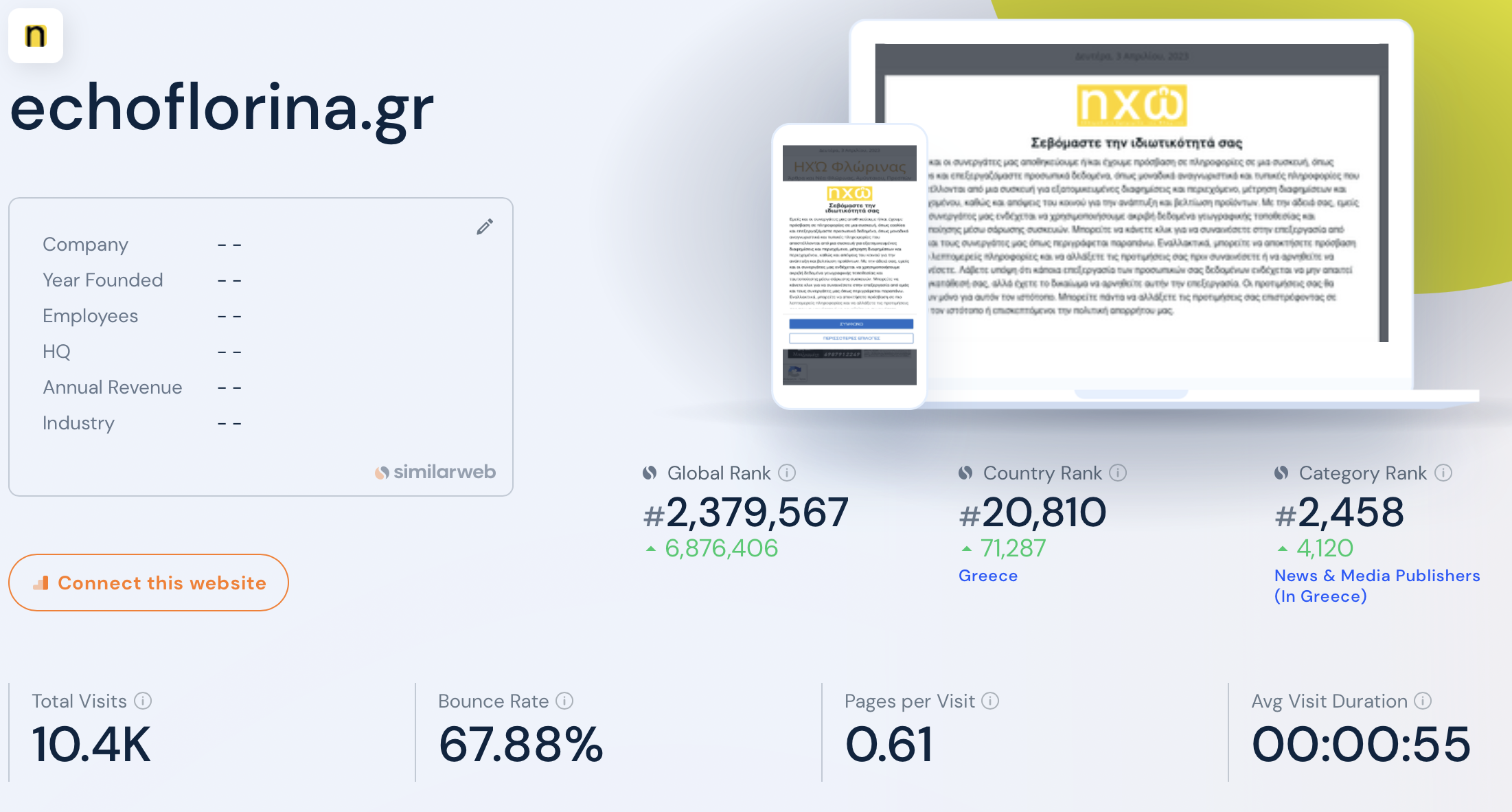 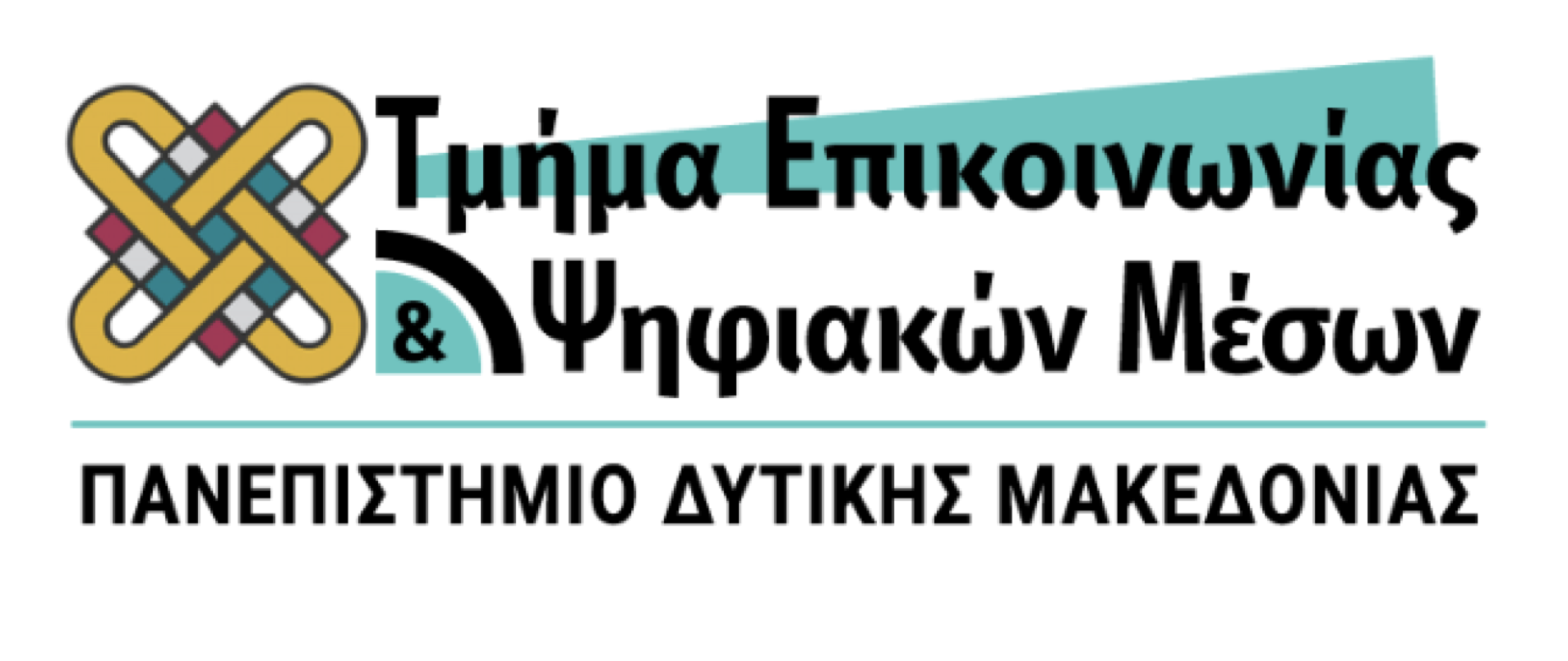 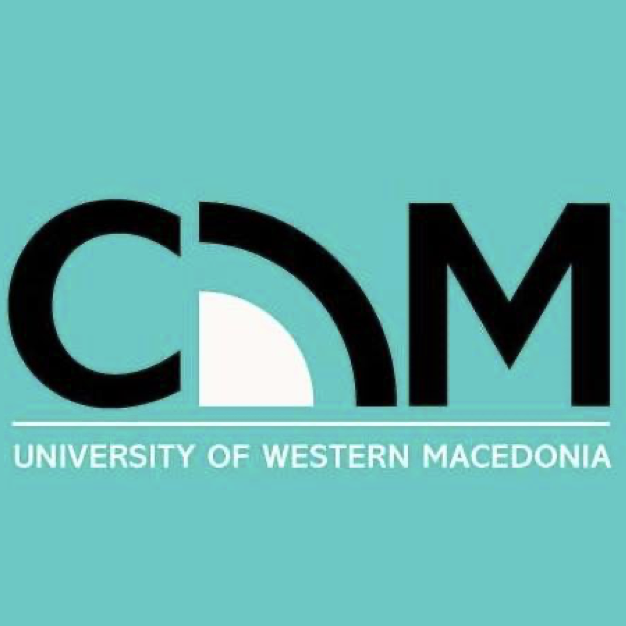 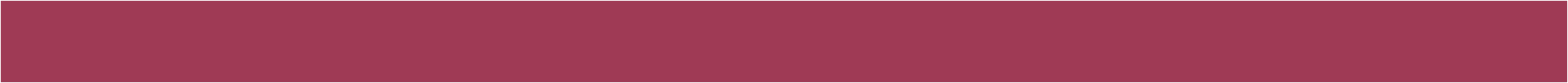 ΑΝΤΑΓΩΝΙΣΜΟΣ ΚΑΙ TRAFFIC
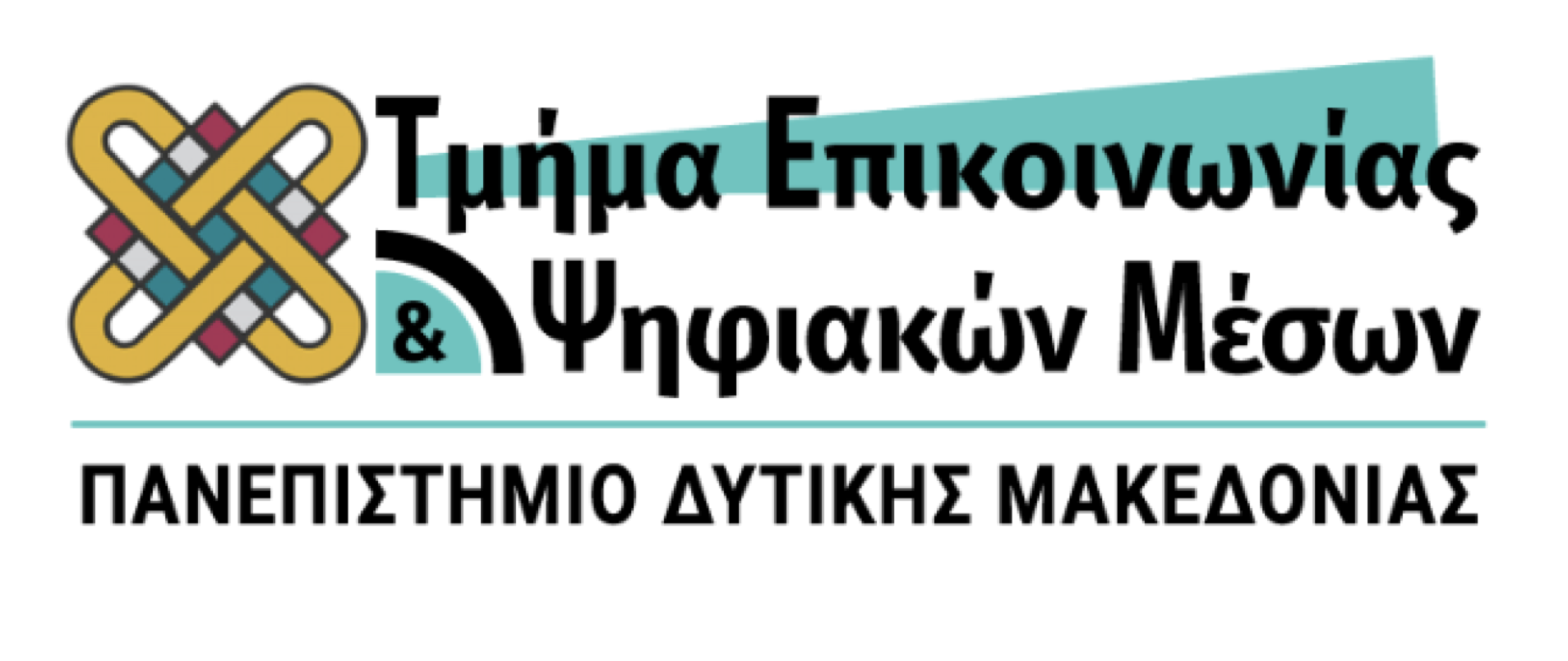 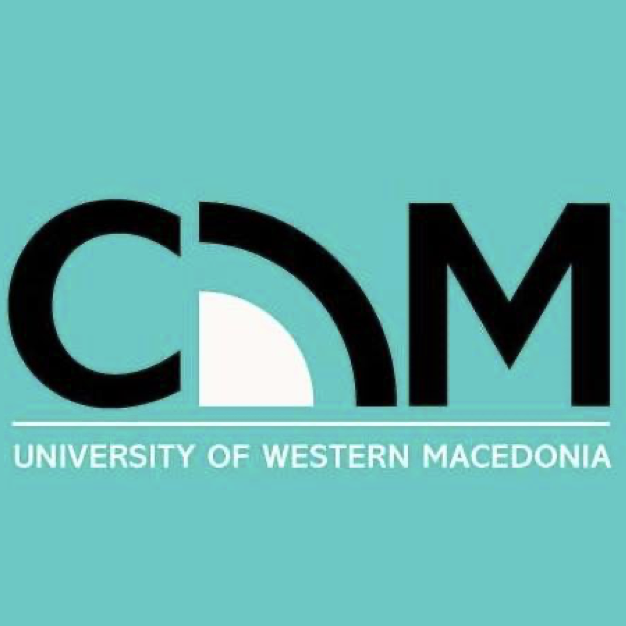 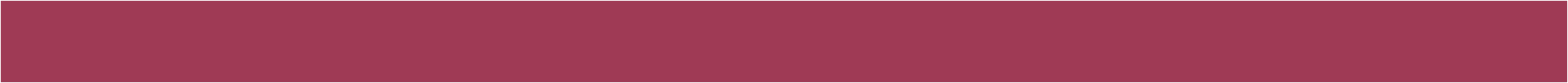 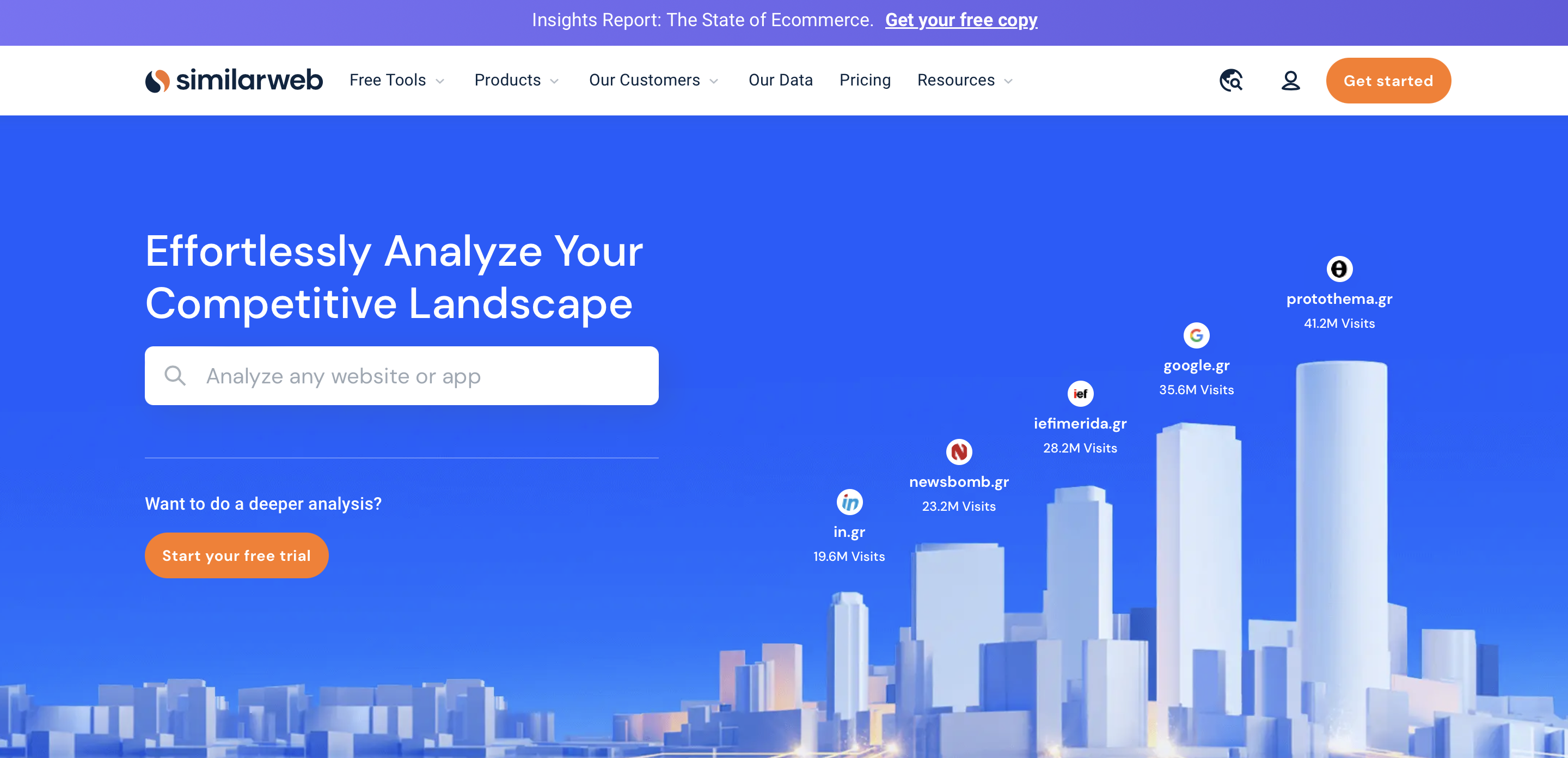 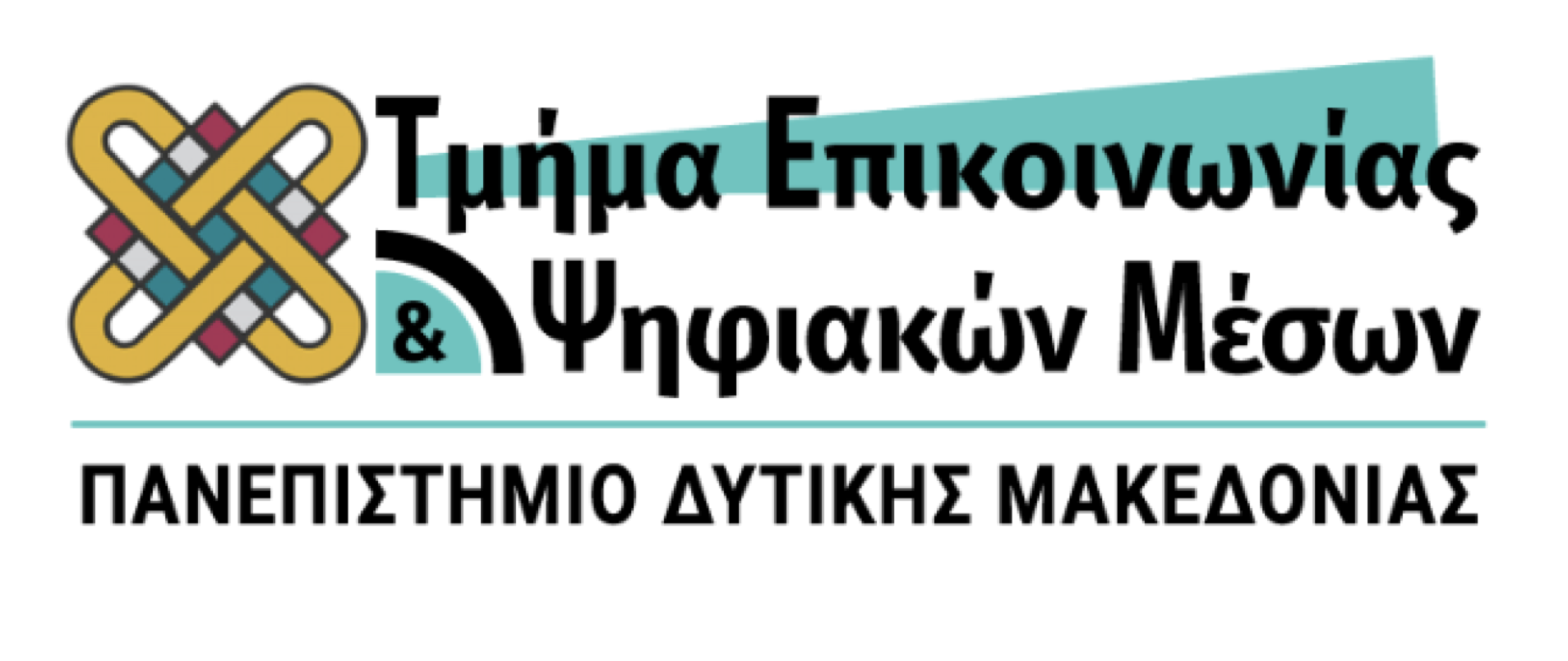 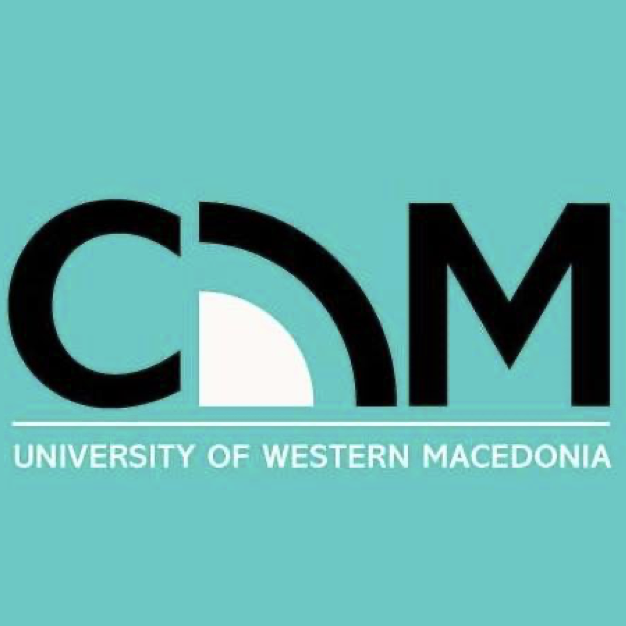 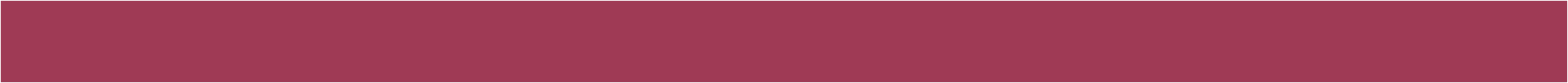 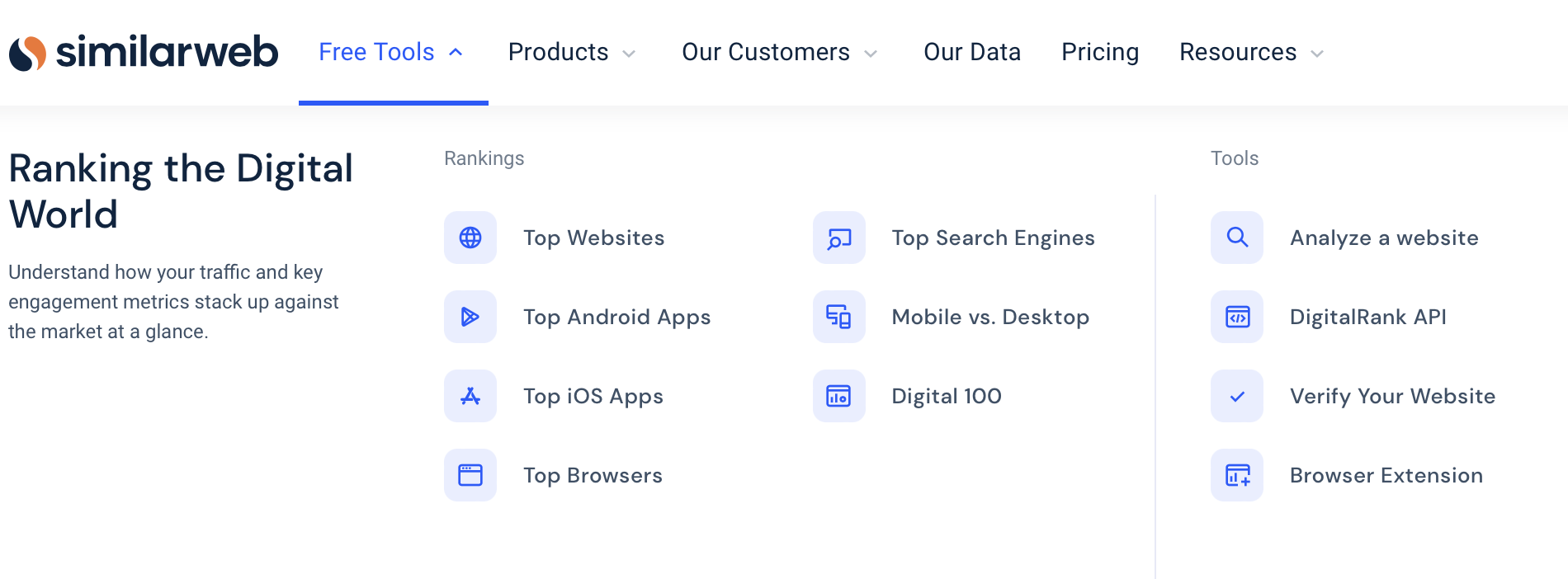 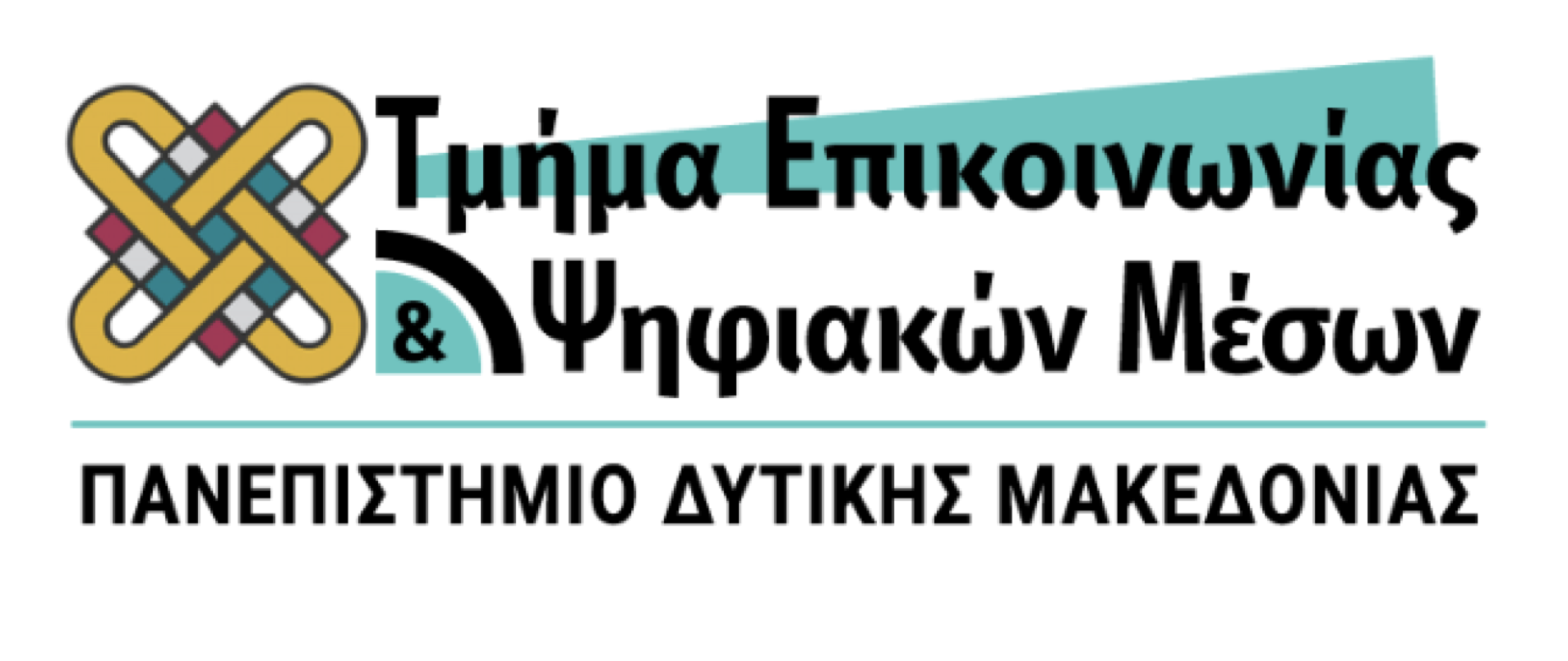 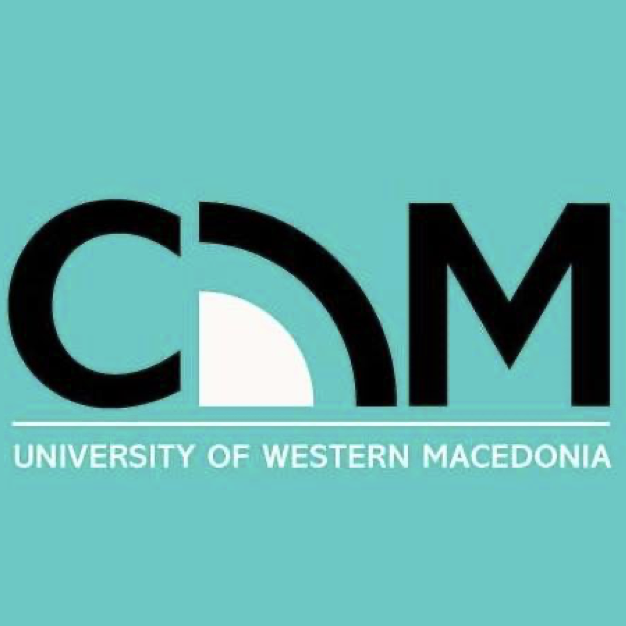 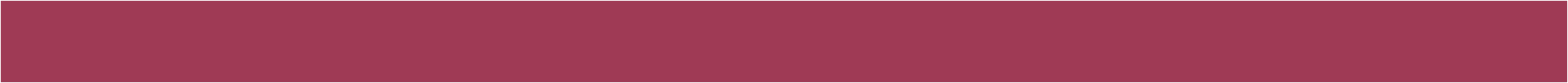 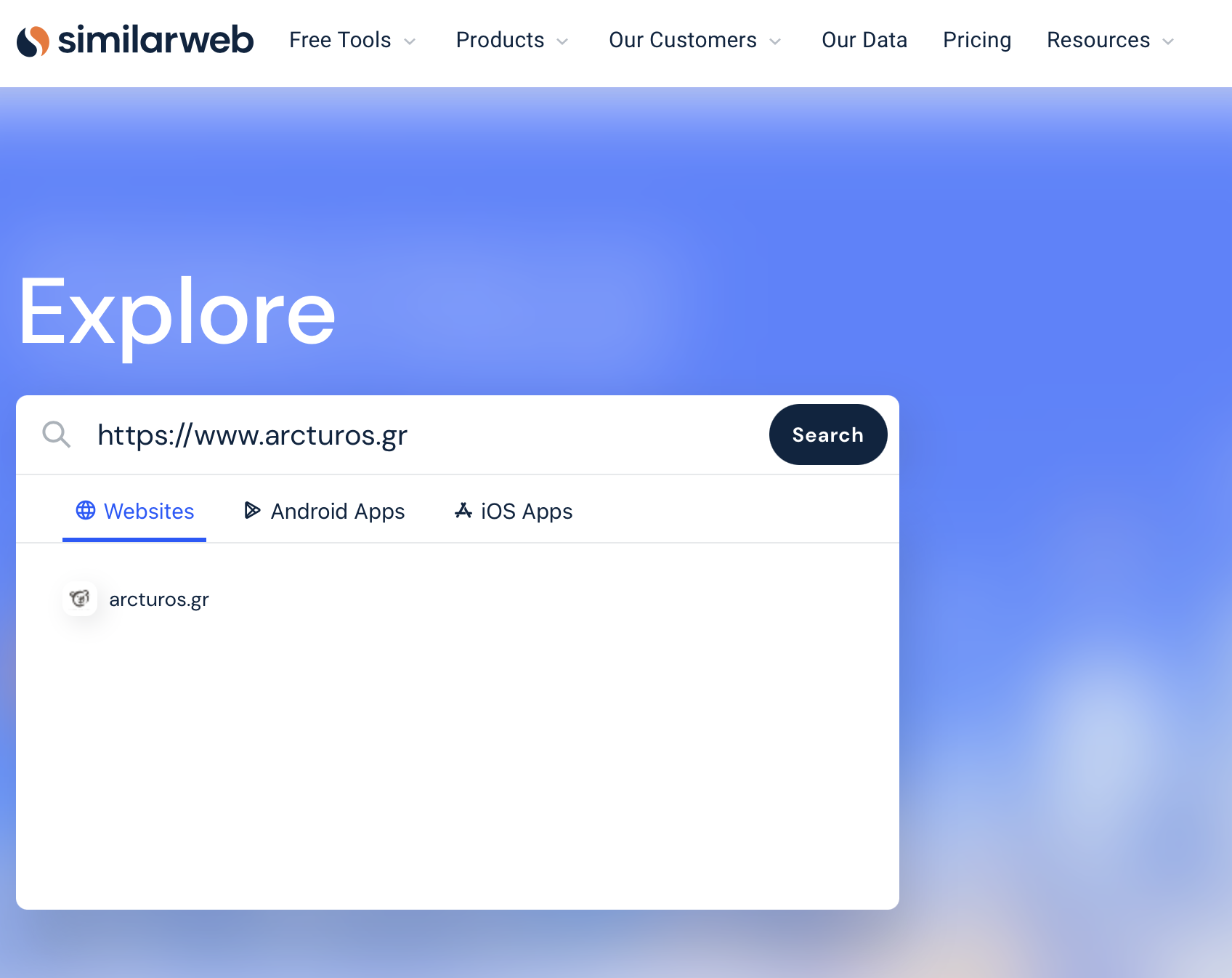 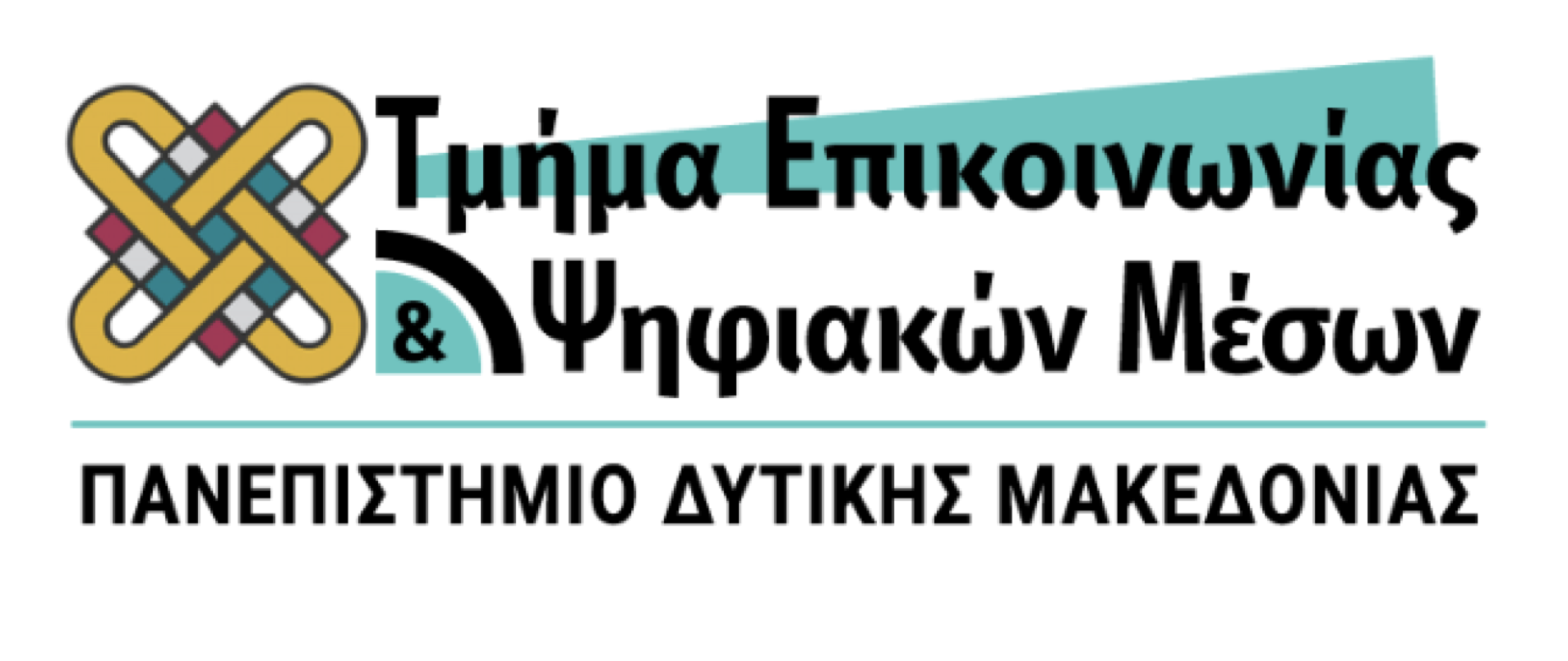 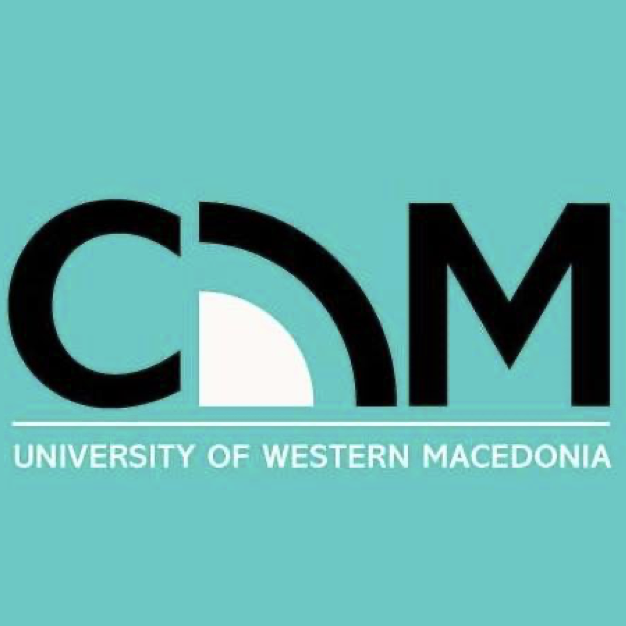 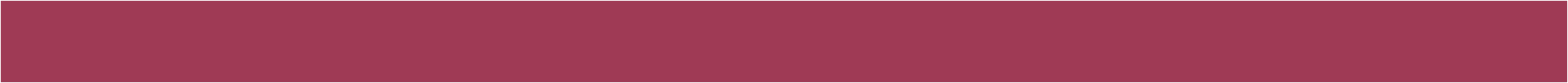 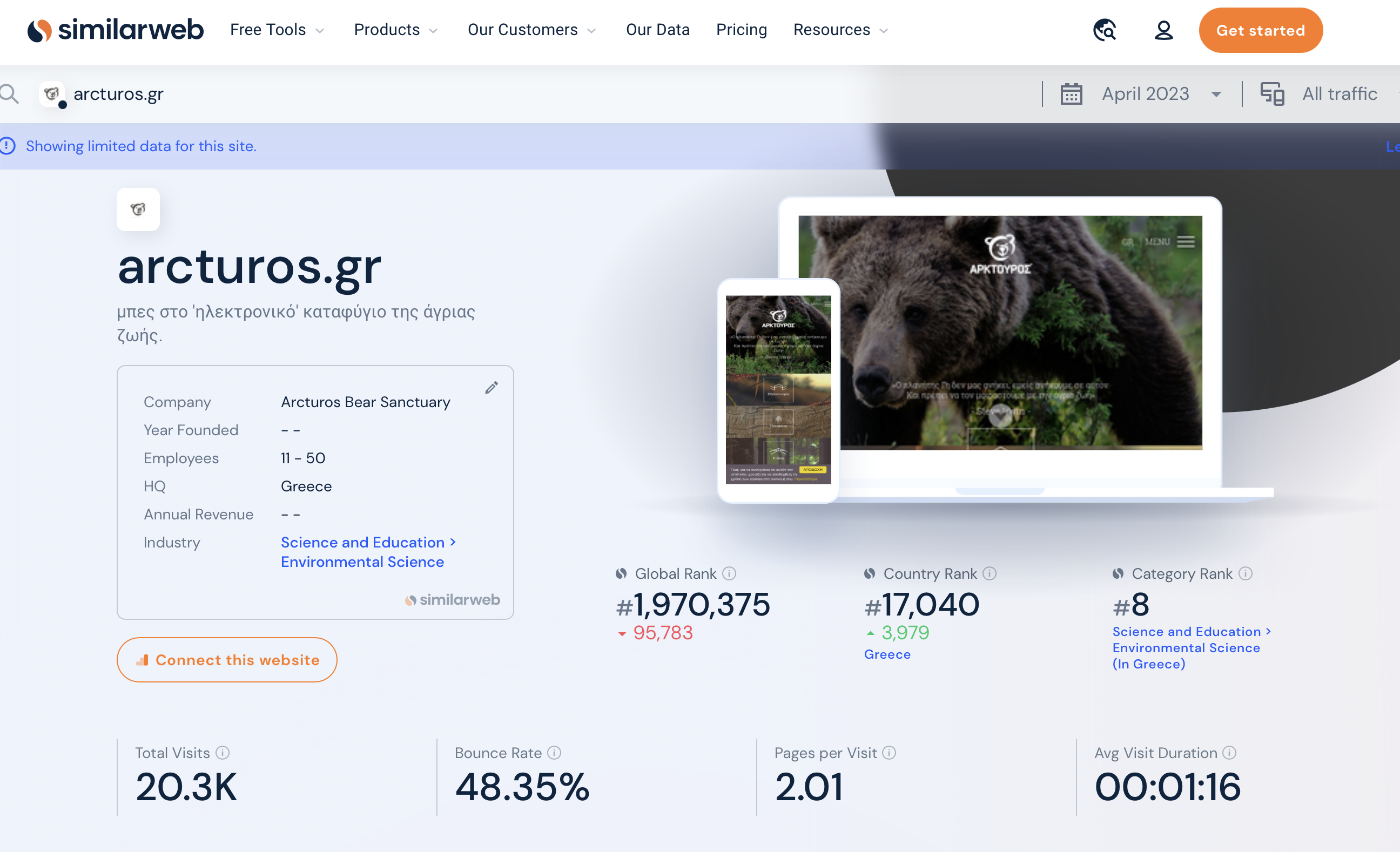 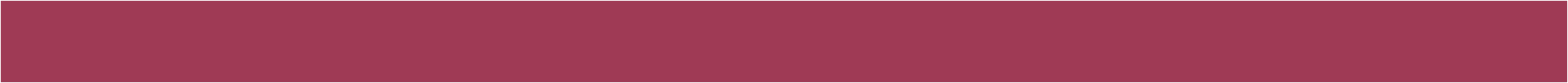 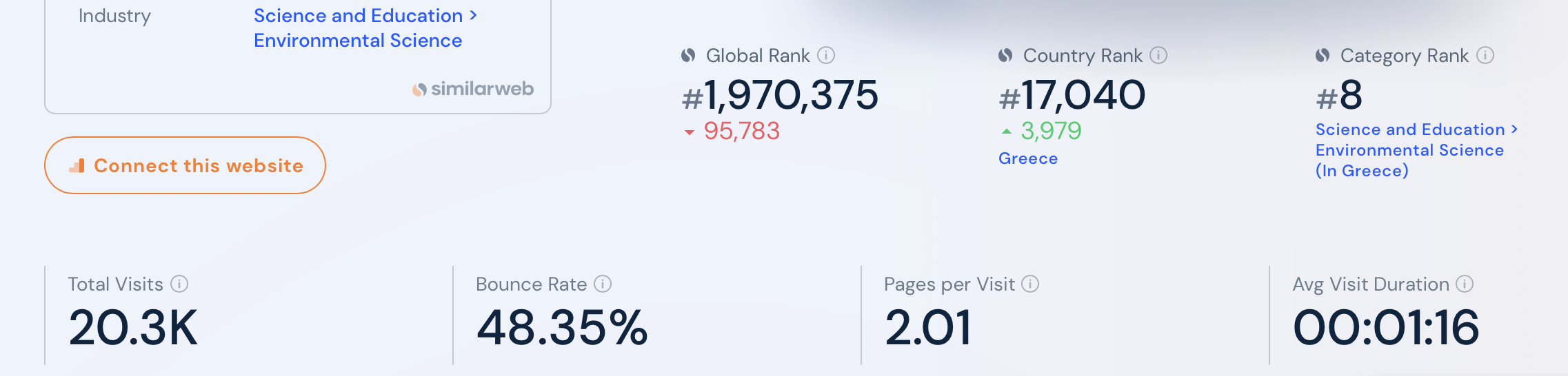 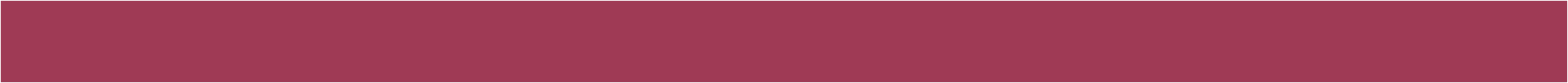 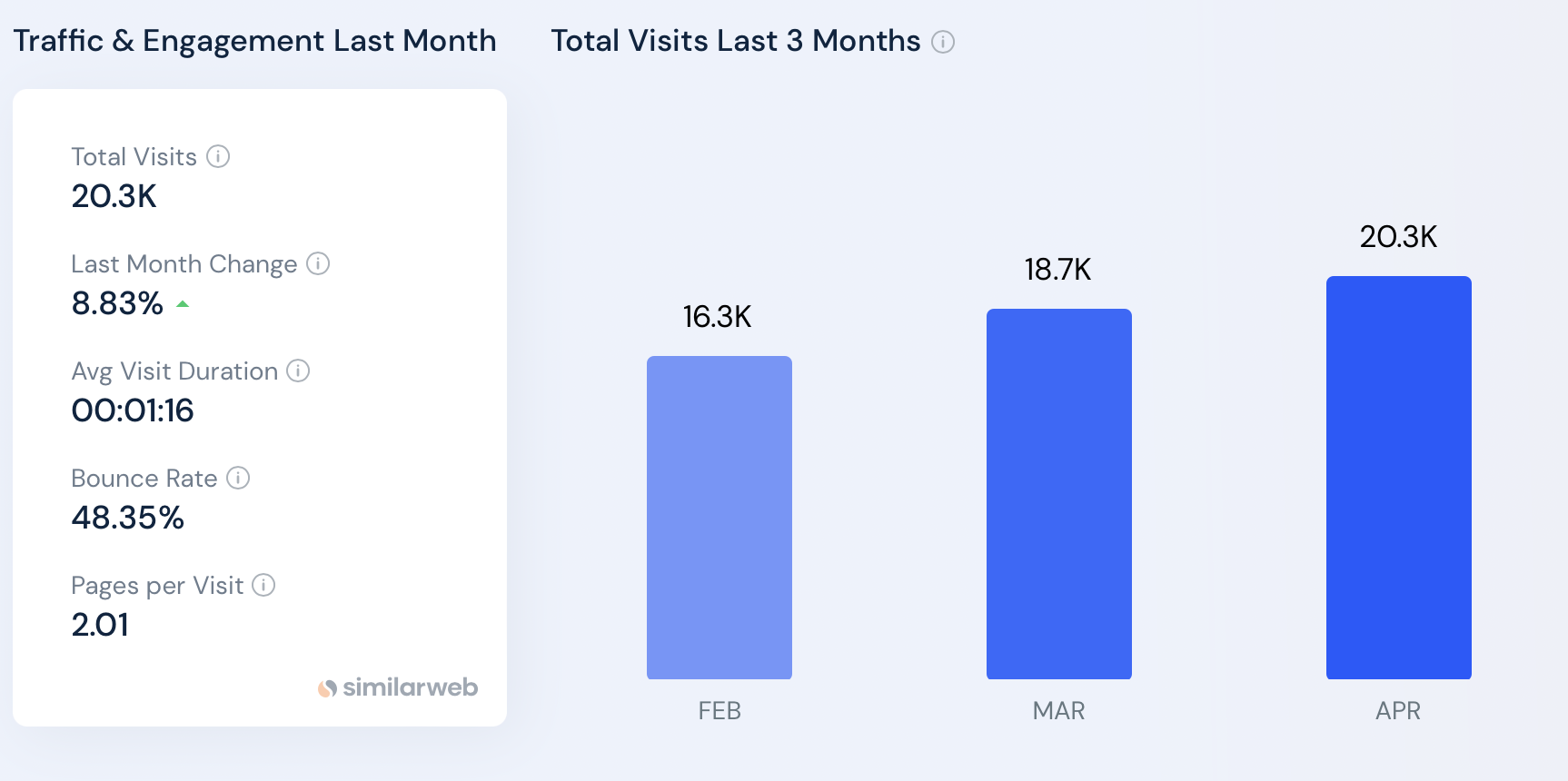 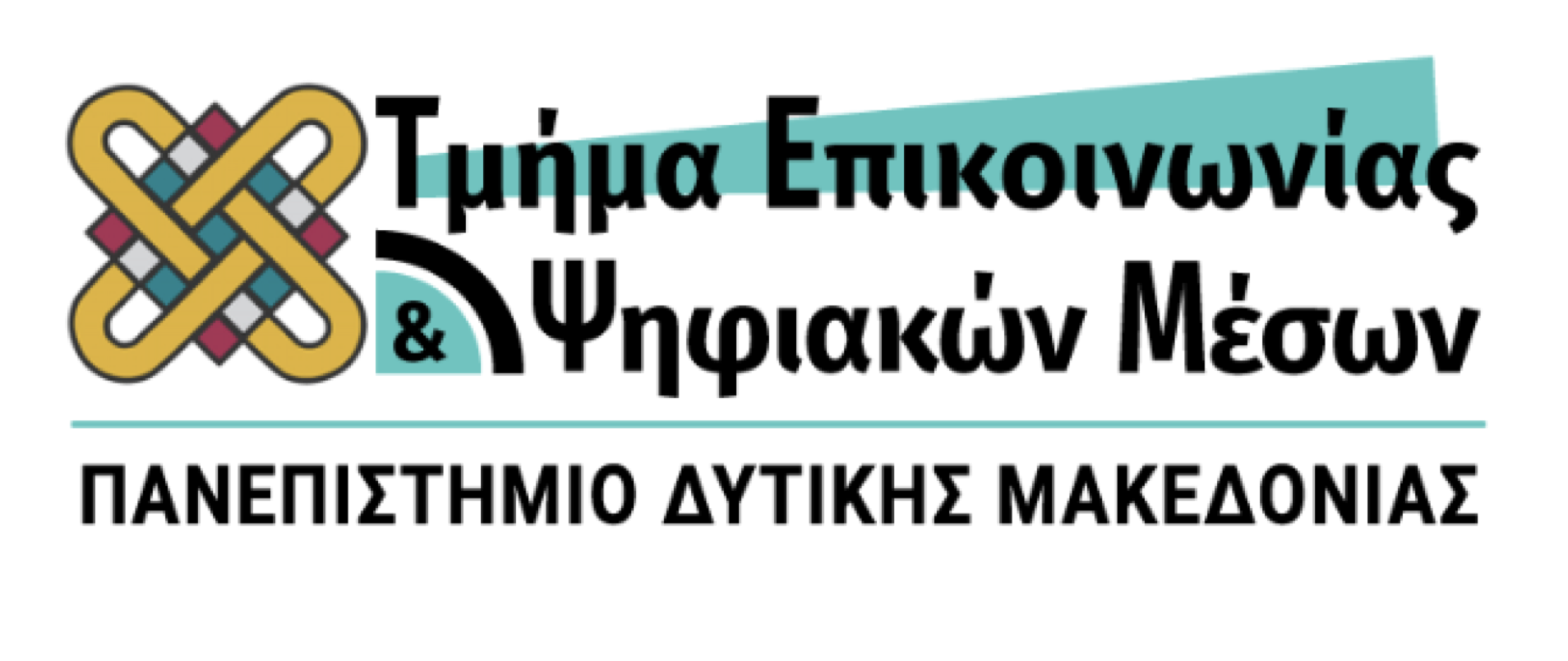 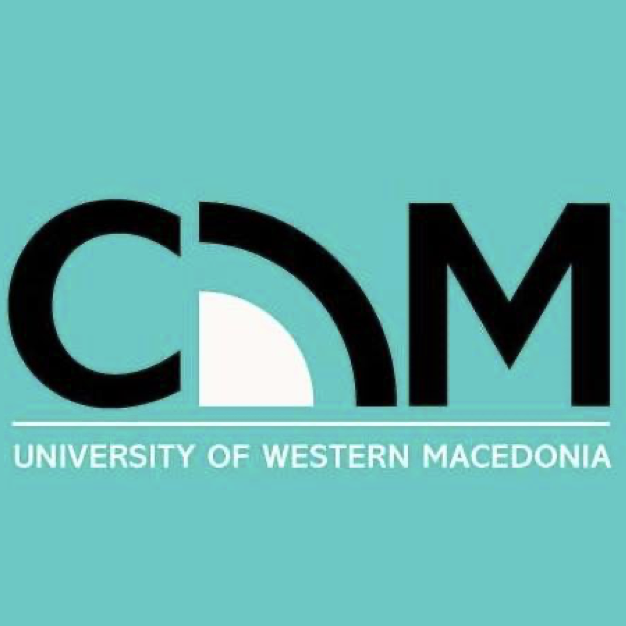 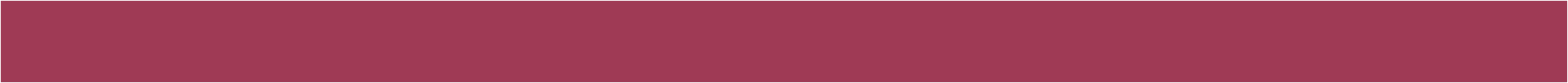 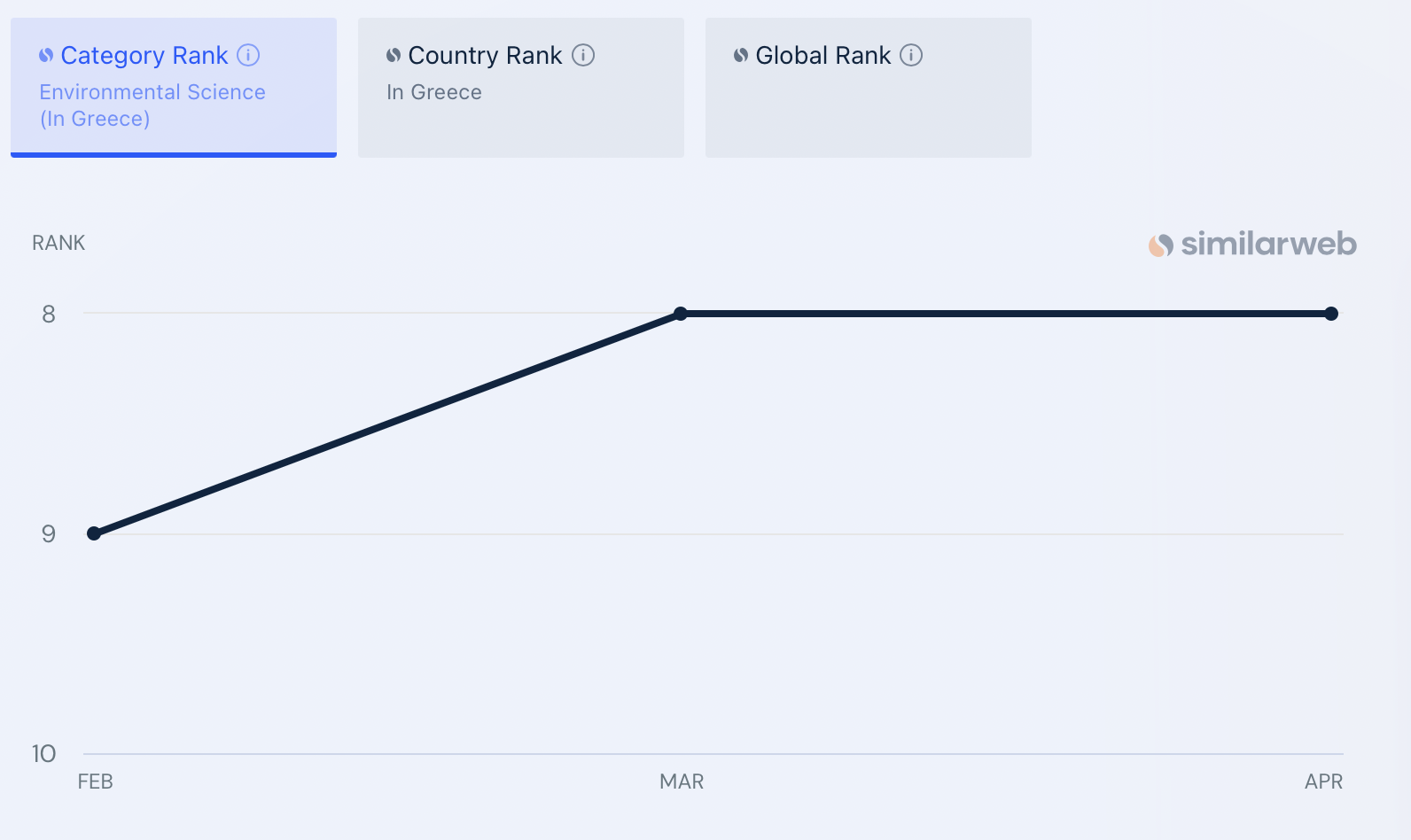 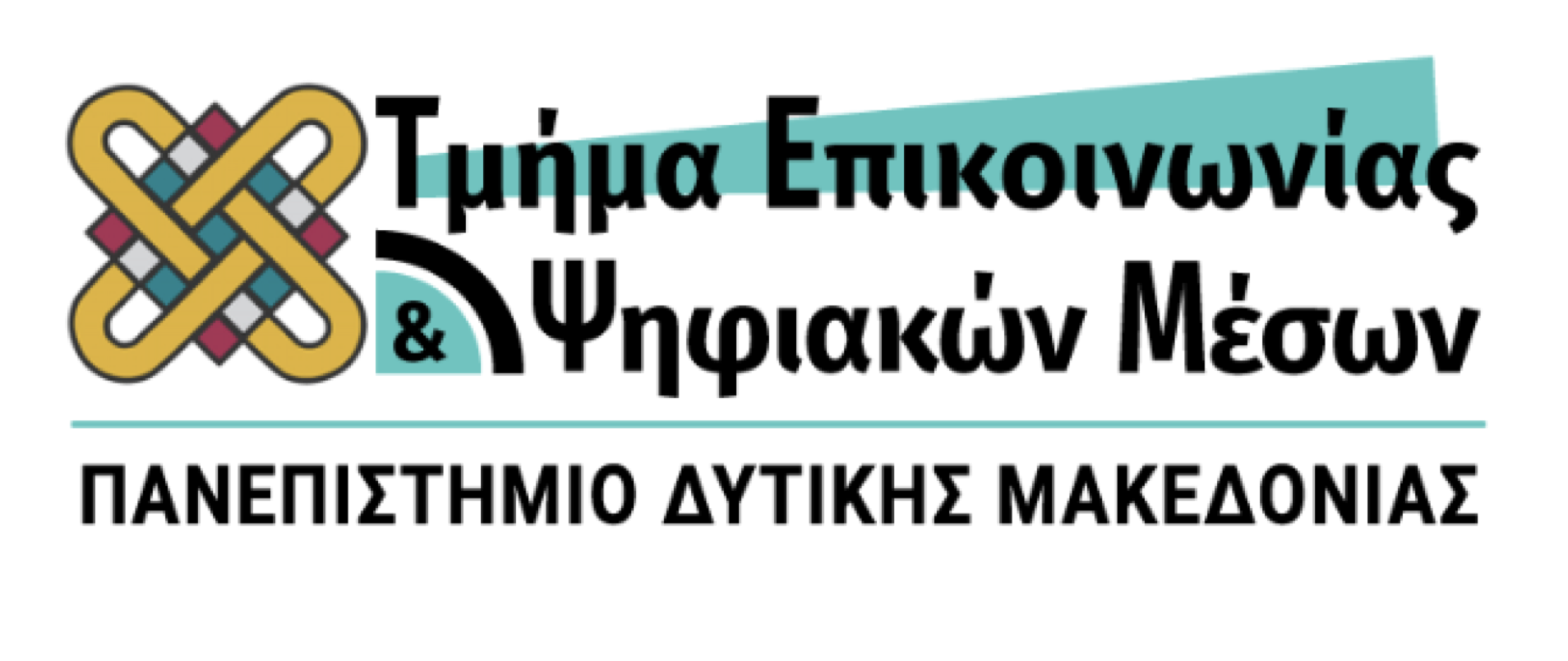 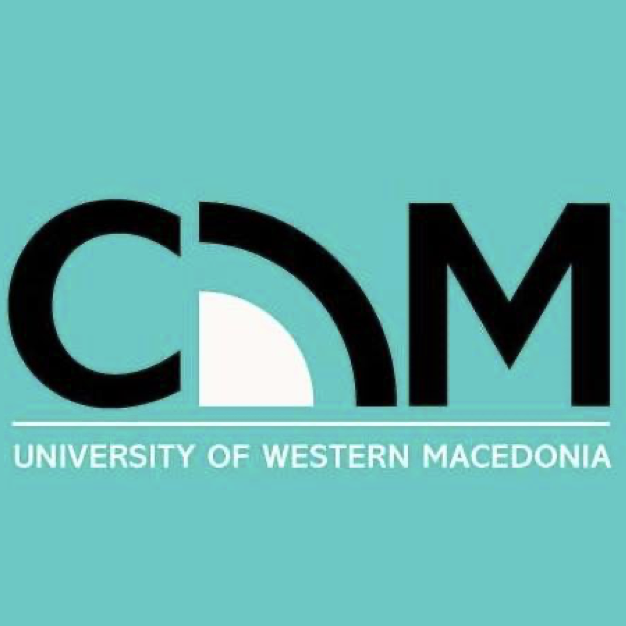 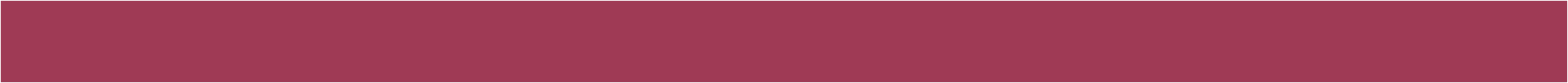 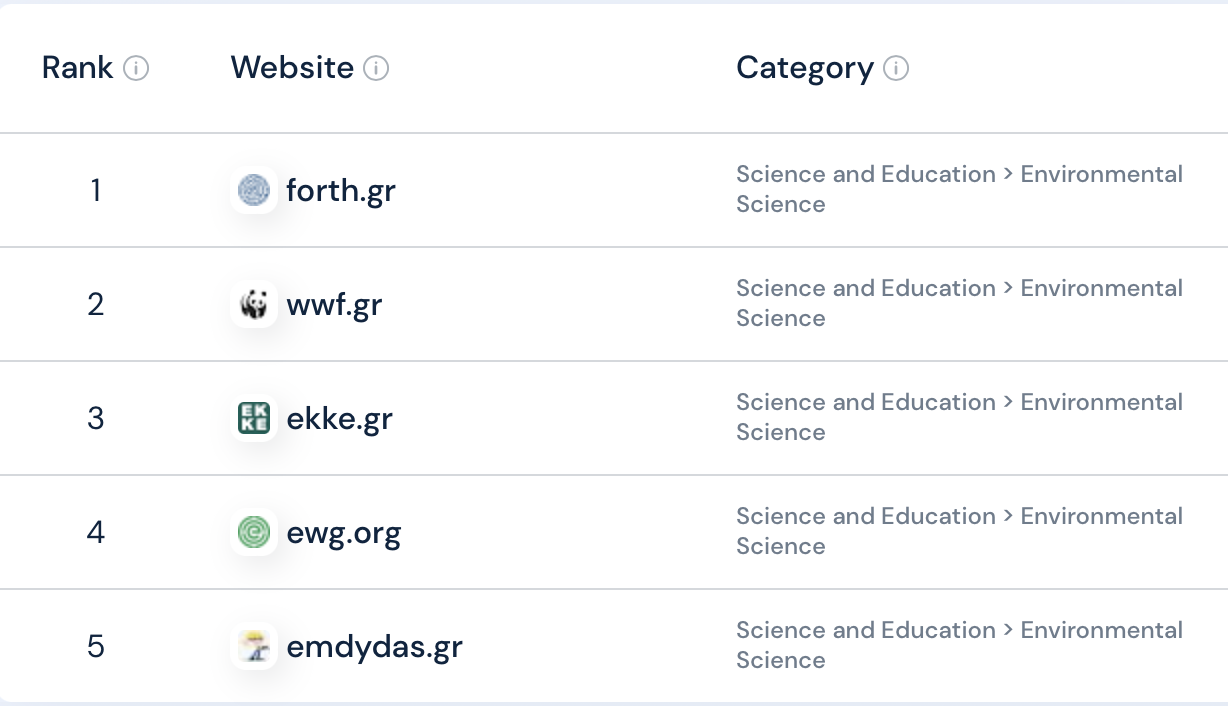 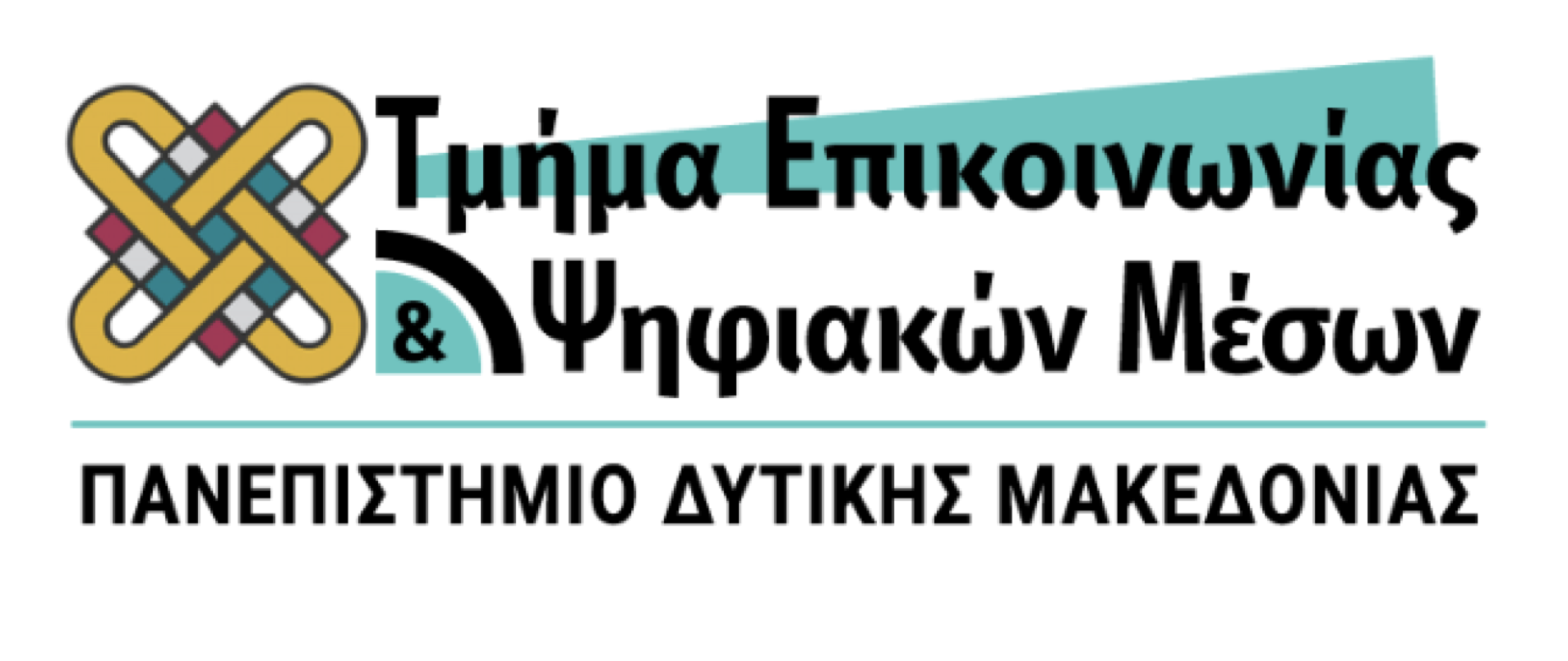 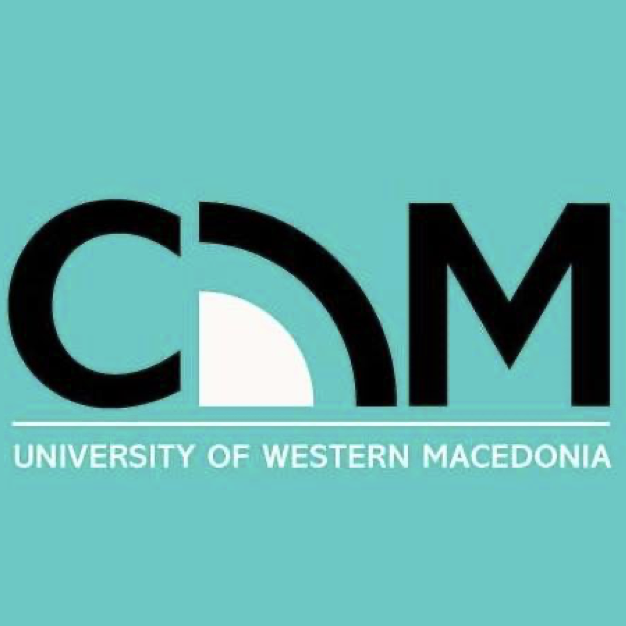 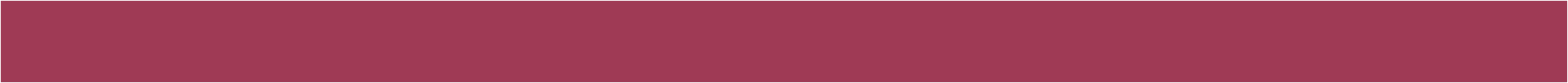 ΕΠΙΚΟΙΝΩΝΙΑ ΜΕ ΤΑ ΜΜΕ
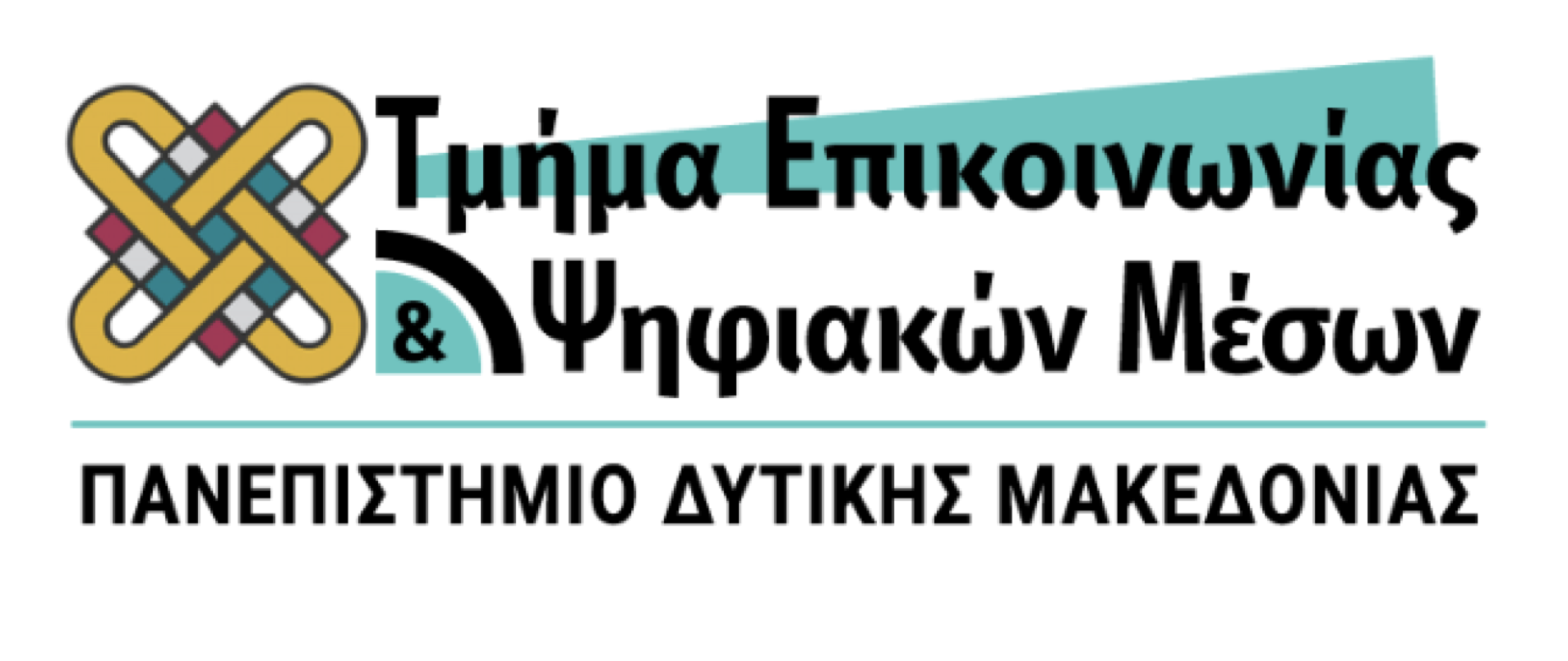 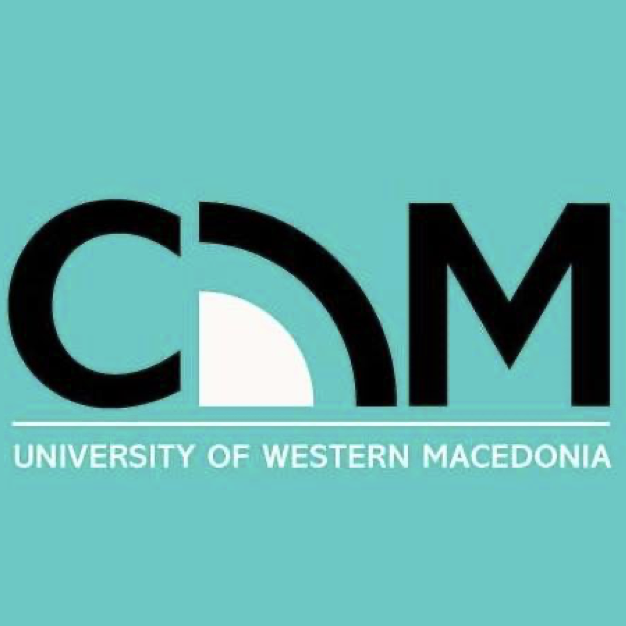 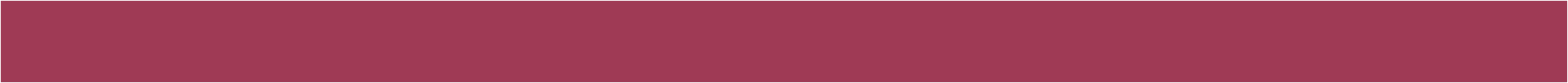 ΕΠΙΚΟΙΝΩΝΙΑ ΜΕ ΤΑ ΜΜΕ
Ο δημοσιογράφος είναι πάντα δημοσιογράφος, κατά συνέπεια νομιμοποιείται να δημοσιοποιήσει τις πληροφορίες που λαμβάνει

Ρόλος του δημοσιογράφου είναι να αμφιβάλλει για τις πληροφορίες που δέχεται

Η προσπάθεια «εξαγοράς» του δημοσιογράφου είναι προσβλητική προς το πρόσωπό του
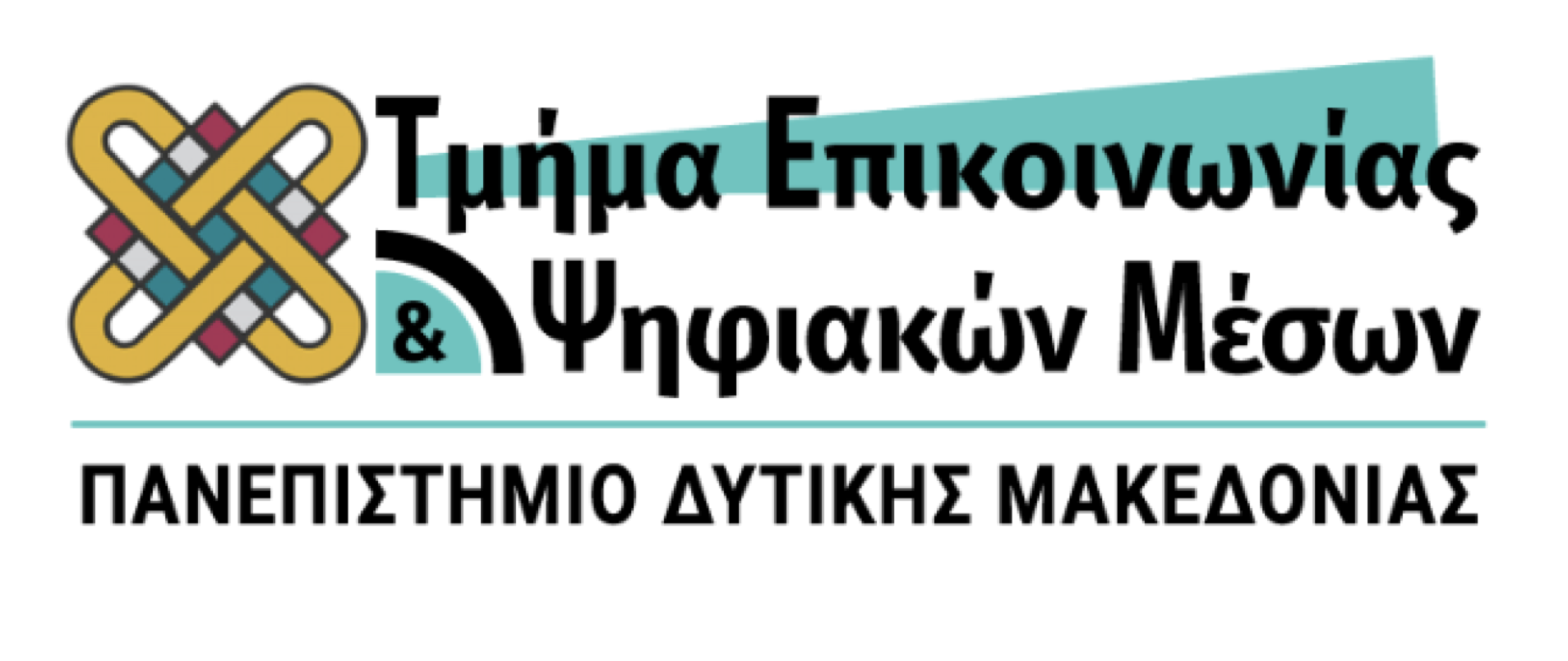 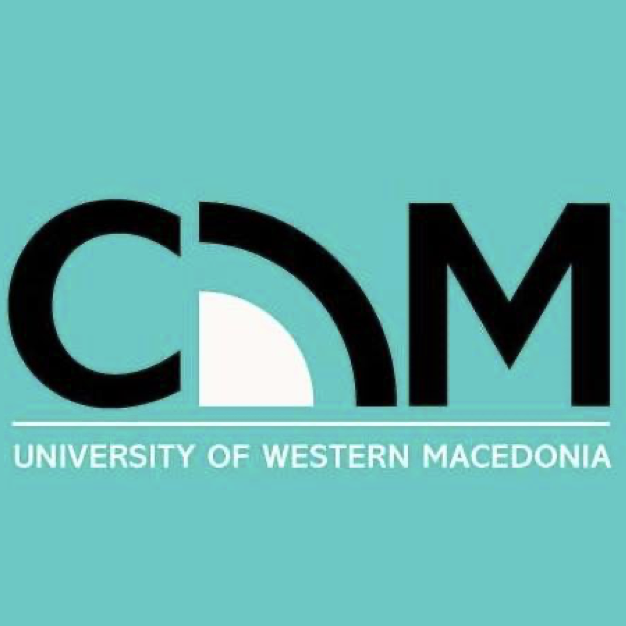 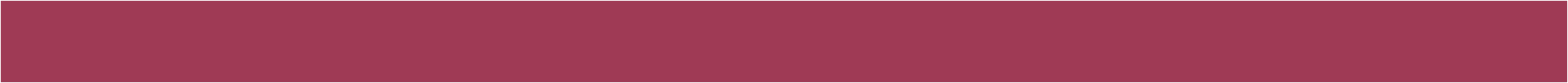 ΕΠΙΚΟΙΝΩΝΙΑ ΜΕ ΤΑ ΜΜΕ
Η αξιοπιστία των πληροφοριών που μεταφέρει κάποιος στο δημοσιογράφο, είναι το κλειδί για την οικοδόμηση καλής σχέσης μαζί του

Ακόμα και όταν δεν υπάρχουν «νέα», οι δημοσιογράφοι θα εκτιμούσαν ιδέες για ρεπορτάζ – θέματα

Δεν αποφασίζει ο δημοσιογράφος αν θα δημοσιοποιηθεί το θέμα του
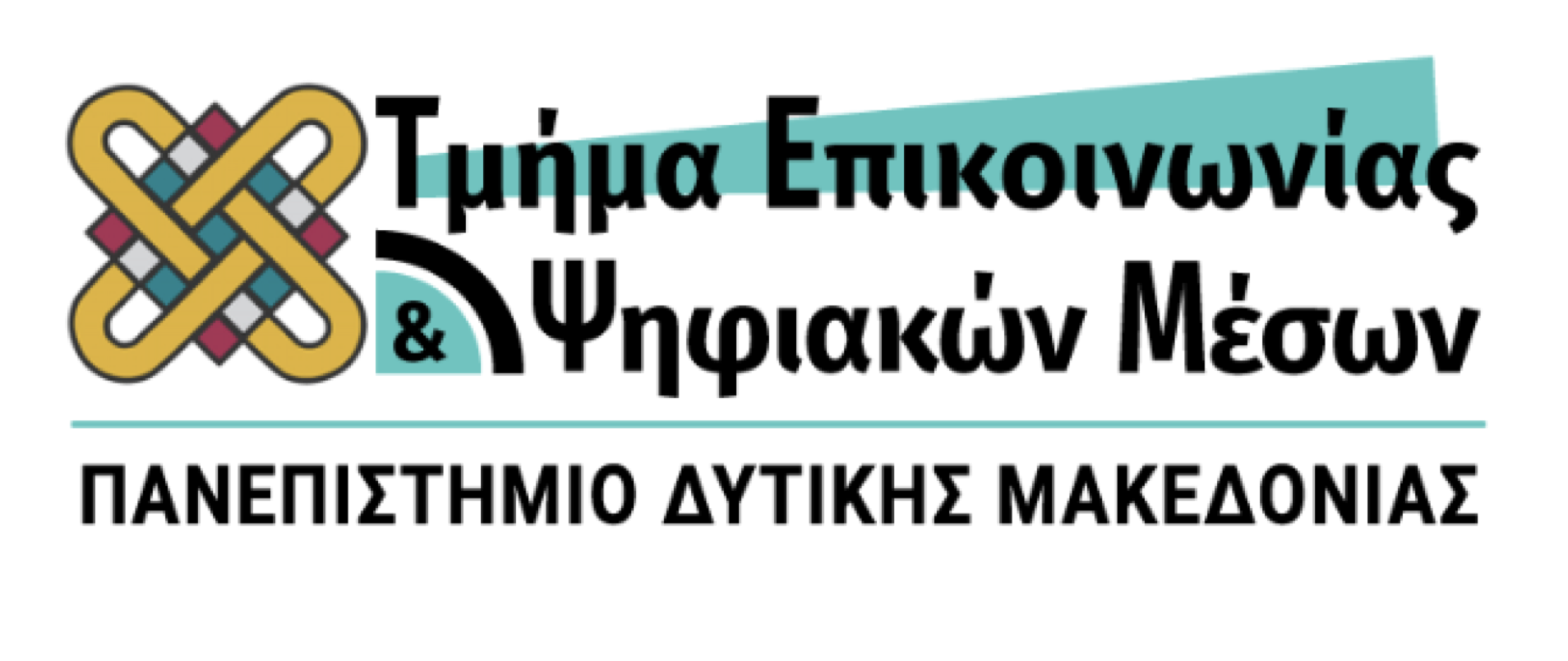 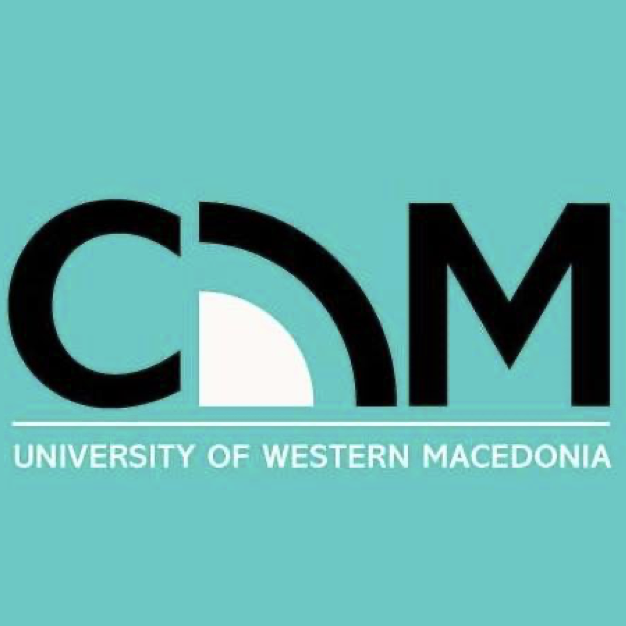 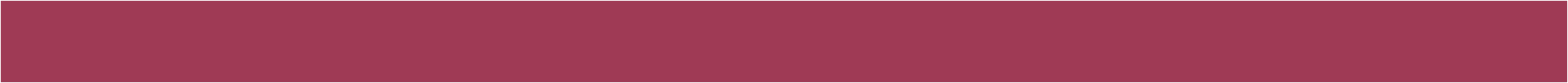 ΟΙ ΔΙΑΦΟΡΕΣ ΔΗΜΟΣΙΟΤΗΤΑΣ & ΔΙΑΦΗΜΙΣΗΣ
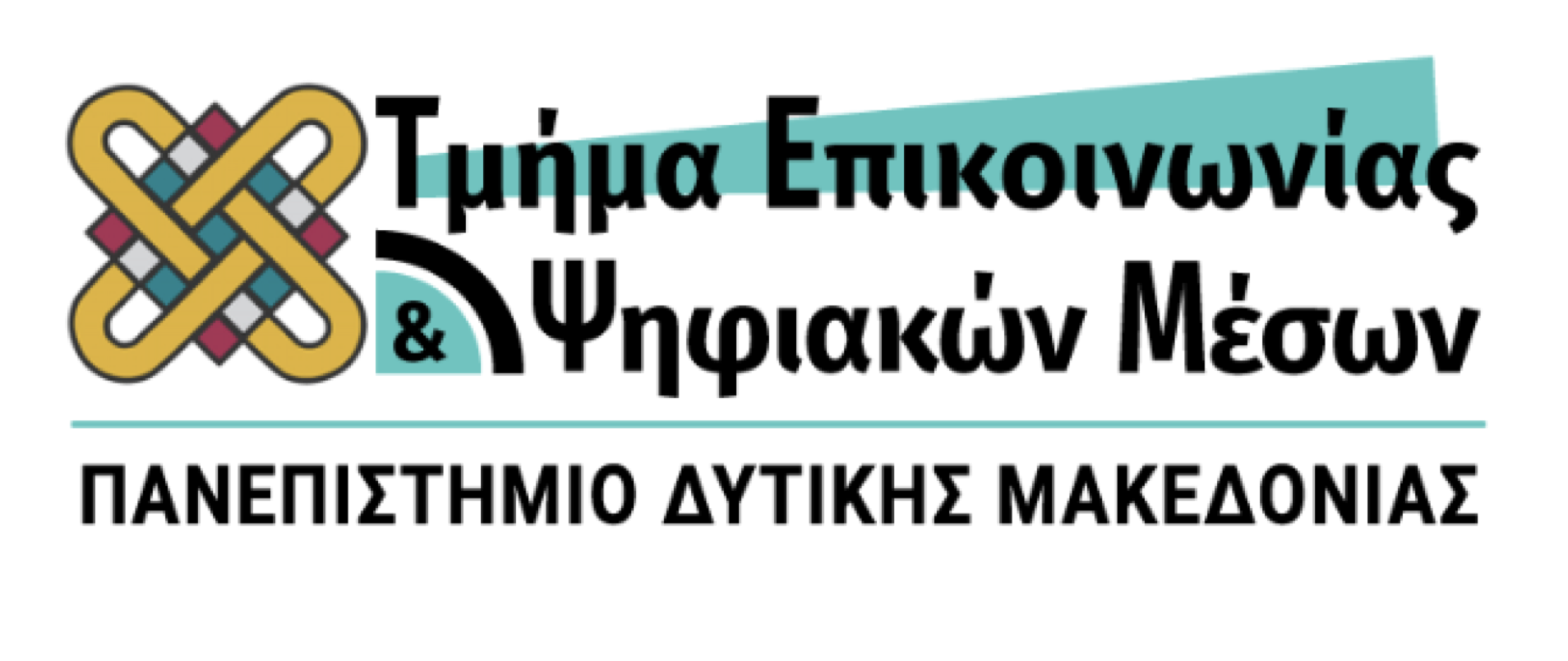 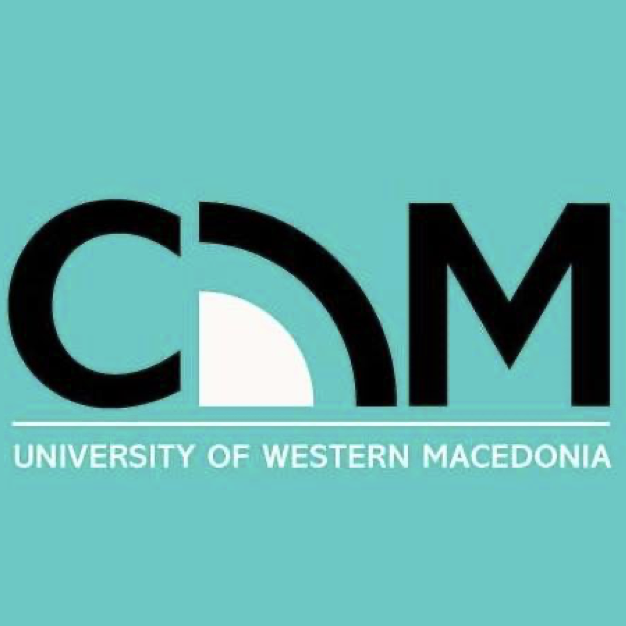 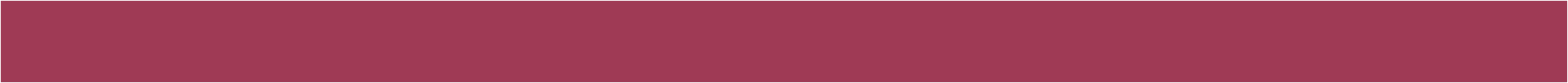 ΔΙΑΦΗΜΙΣΗ

Κοστίζει πολλά χρήματα

Ελεγχόμενο περιεχόμενο – Τι και πως παρουσιάζεται

Ελεγχόμενο μέγεθος – Πόσος χώρος ή χρόνος αφιερώνεται 

Ελεγχόμενη θέση
ΟΙ ΔΙΑΦΟΡΕΣ ΔΗΜΟΣΙΟΤΗΤΑΣ & ΔΙΑΦΗΜΙΣΗΣ
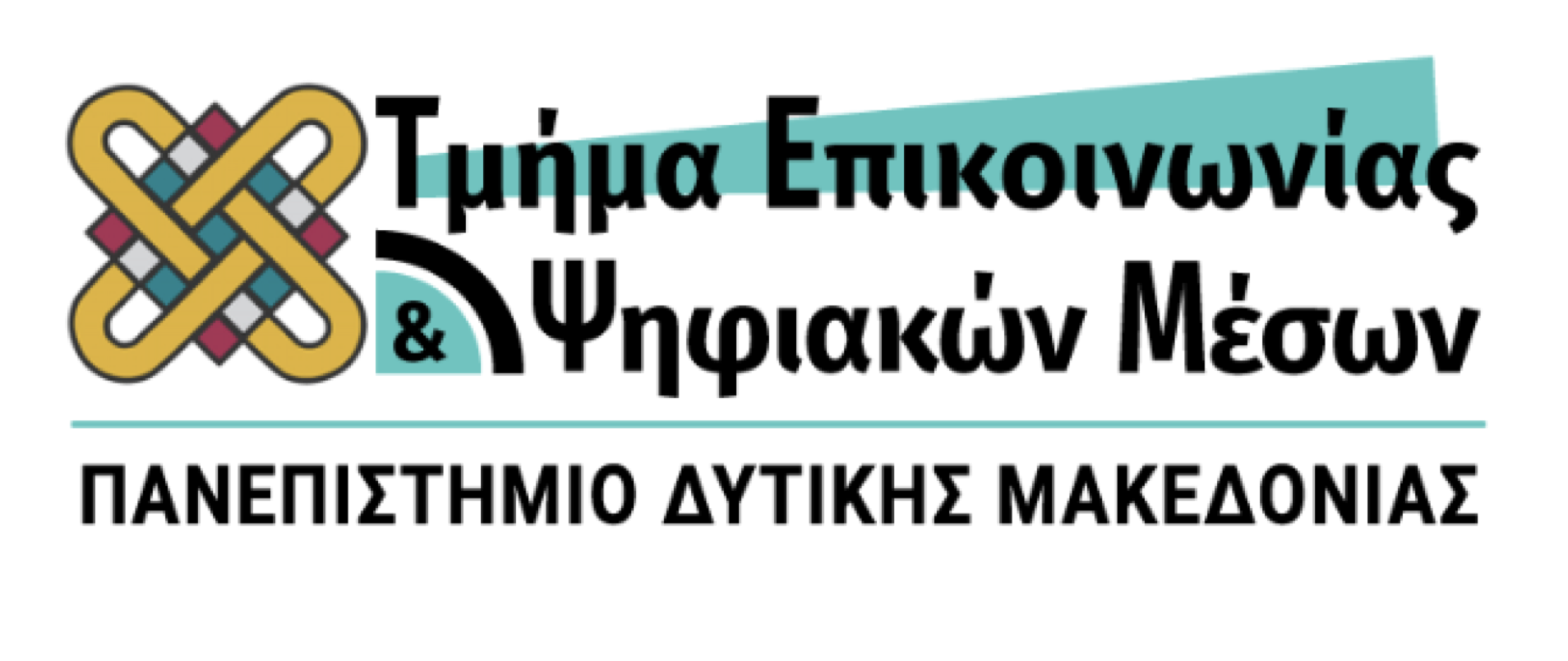 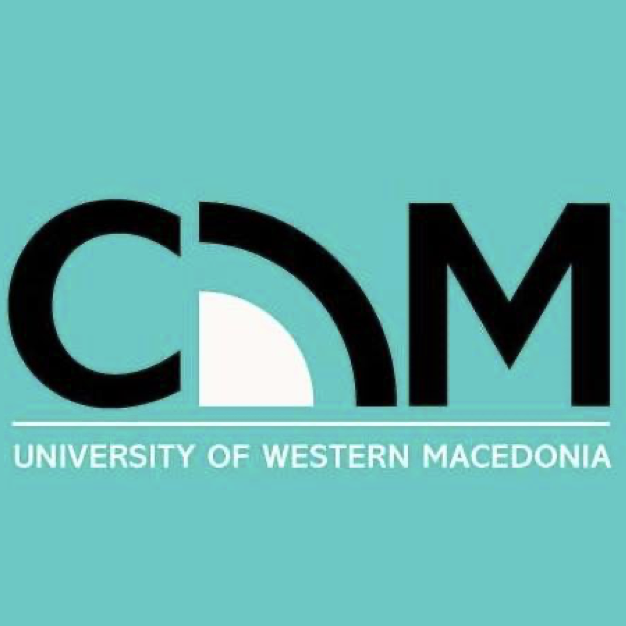 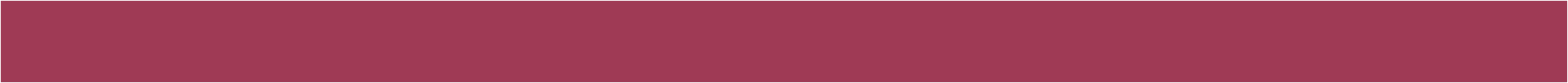 ΔΙΑΦΗΜΙΣΗ

Ελεγχόμενο κοινό 

Ελεγχόμενη συχνότητα

Για να είναι αποτελεσματική πρέπει να επαναλαμβάνεται
ΟΙ ΔΙΑΦΟΡΕΣ ΔΗΜΟΣΙΟΤΗΤΑΣ & ΔΙΑΦΗΜΙΣΗΣ
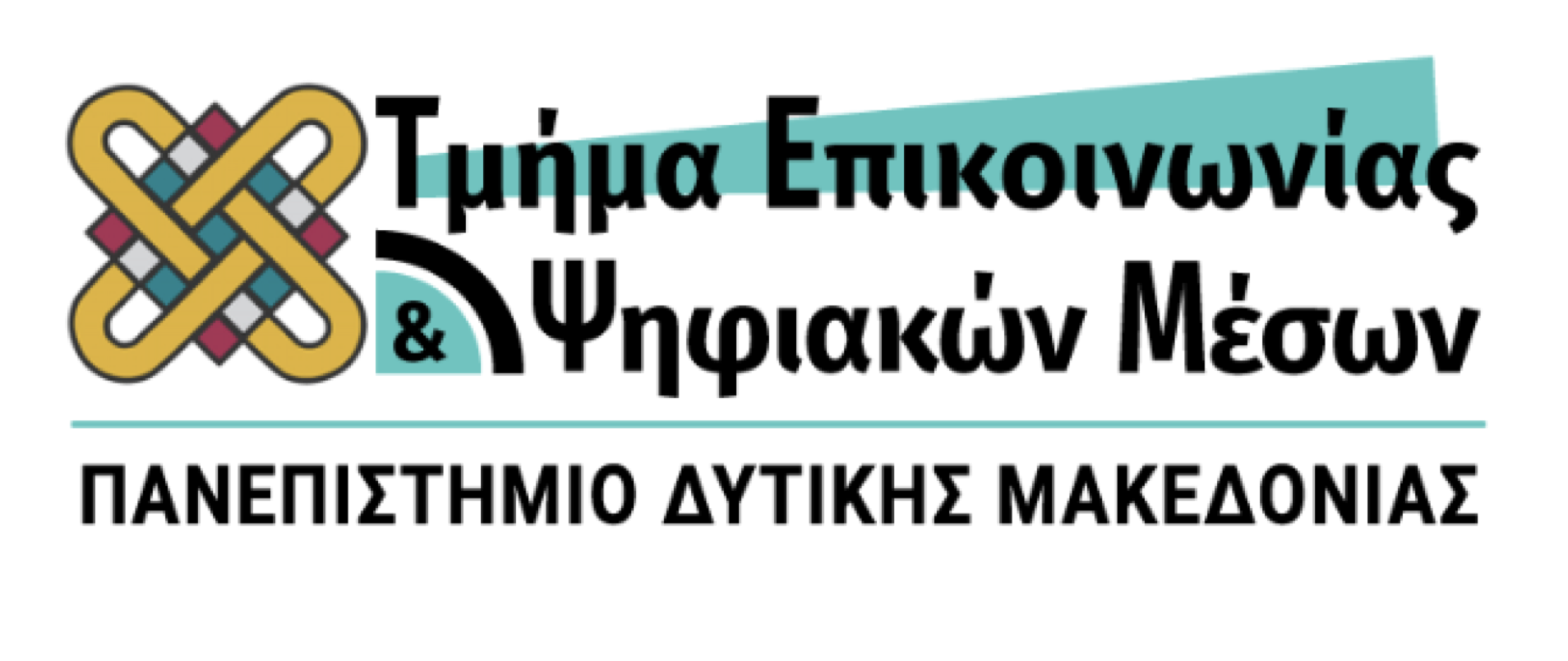 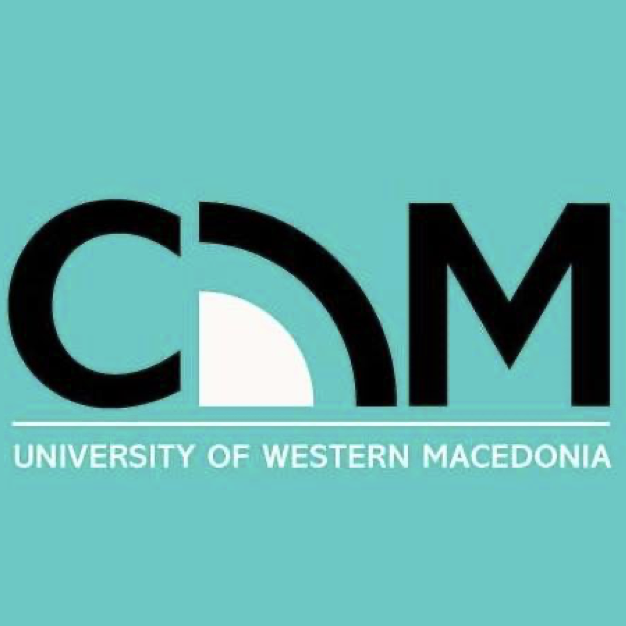 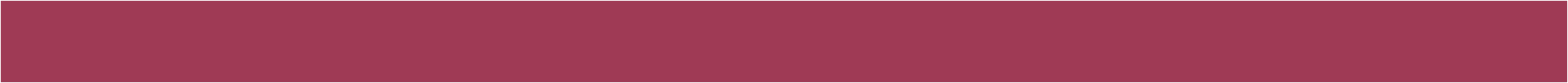 ΔΗΜΟΣΙΟΤΗΤΑ

Προκύπτει κυρίως από τα δελτία τύπου που διανέμονται στα ΜΜΕ

Πολύ ισχυρό και πολύτιμο μέσο προβολής σε σχέση με τη διαφήμιση

Η δημοσιότητα κερδίζεται ενώ η διαφήμιση αγοράζεται

Κερδίζεται κυρίως μέσω της άμεσης επαφής με τα ΜΜΕ
ΟΙ ΔΙΑΦΟΡΕΣ ΔΗΜΟΣΙΟΤΗΤΑΣ & ΔΙΑΦΗΜΙΣΗΣ
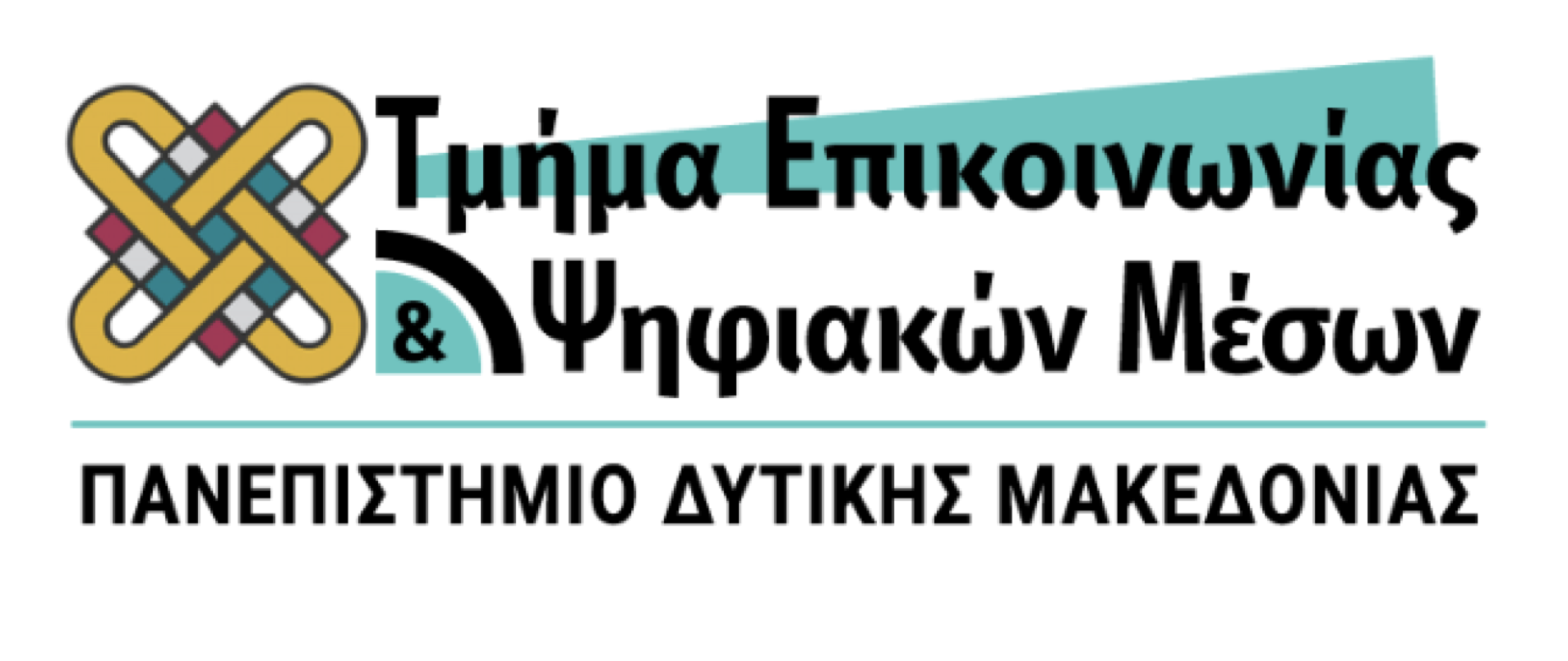 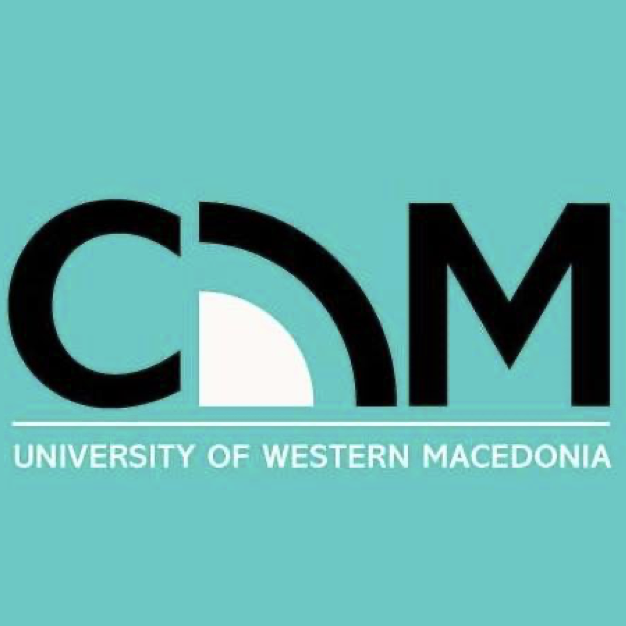 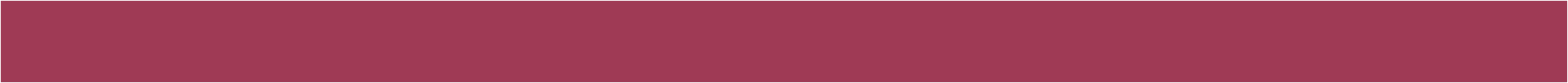 ΔΗΜΟΣΙΟΤΗΤΑ

Δεν είναι εξασφαλισμένη, όπως η διαφήμιση. Οι αρχισυντάκτες αποφασίζουν ποιες ιστορίες θα δημοσιευθούν

Κοστίζει μόνο το χρόνο που αφιερώθηκε και την προσπάθεια του τμήματος δημοσίων σχέσεων για να πείσουν τα ΜΜΕ να προβάλλουν την ιστορία (υπολογίζεται στο 10% του κόστους της διαφήμισης)
ΟΙ ΔΙΑΦΟΡΕΣ ΔΗΜΟΣΙΟΤΗΤΑΣ & ΔΙΑΦΗΜΙΣΗΣ
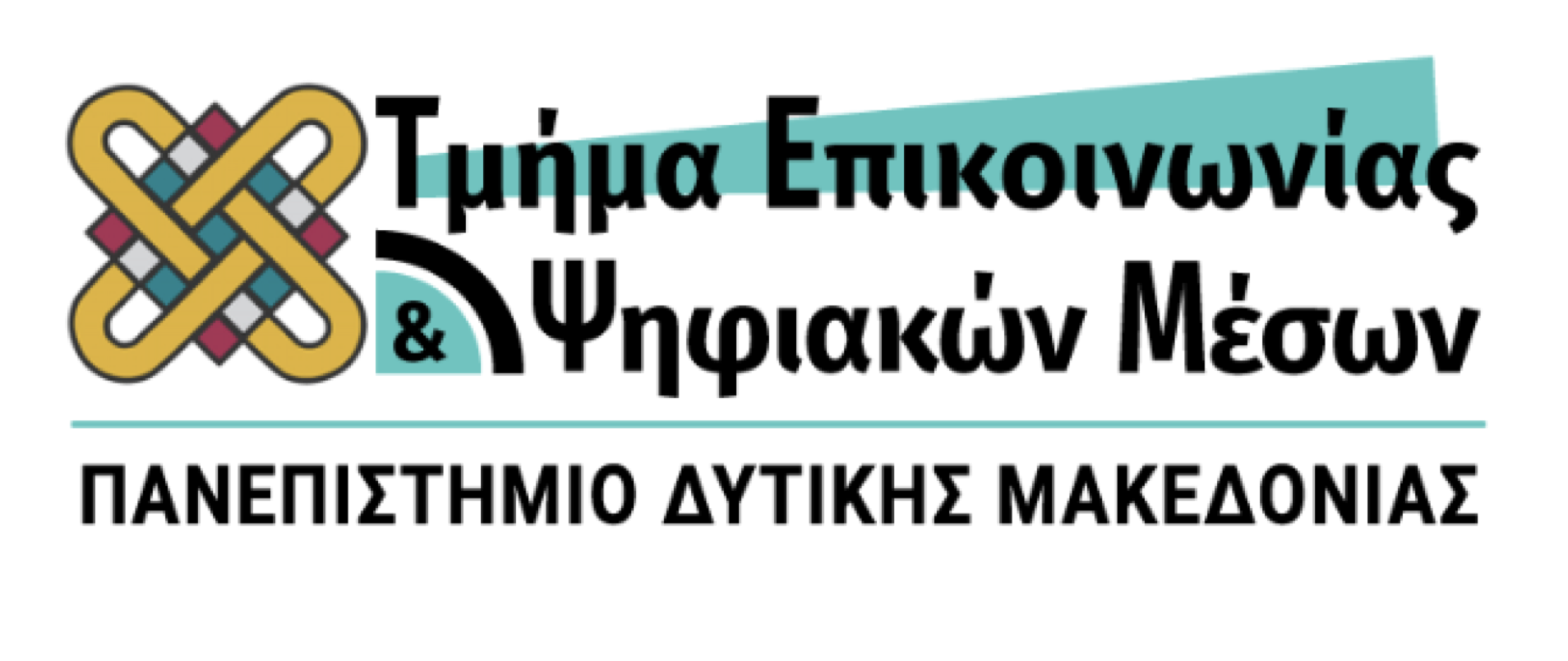 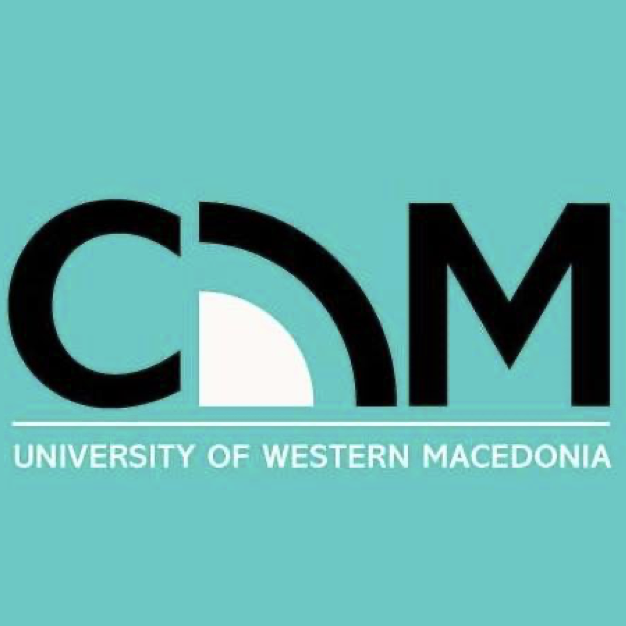 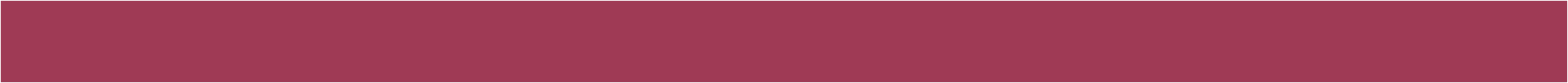 ΔΗΜΟΣΙΟΤΗΤΑ

Εμφανίζεται στις ενημερωτικές σελίδες ενός μέσου και όχι στις διαφημιστικές. Έτσι, η ιστορία δεν λαμβάνεται υπόψη ως άποψη του ίδιου του οργανισμού, αλλά ως αντικειμενική και ουδέτερη άποψη ενός αμερόληπτου ΜΜΕ
ΟΙ ΔΙΑΦΟΡΕΣ ΔΗΜΟΣΙΟΤΗΤΑΣ & ΔΙΑΦΗΜΙΣΗΣ
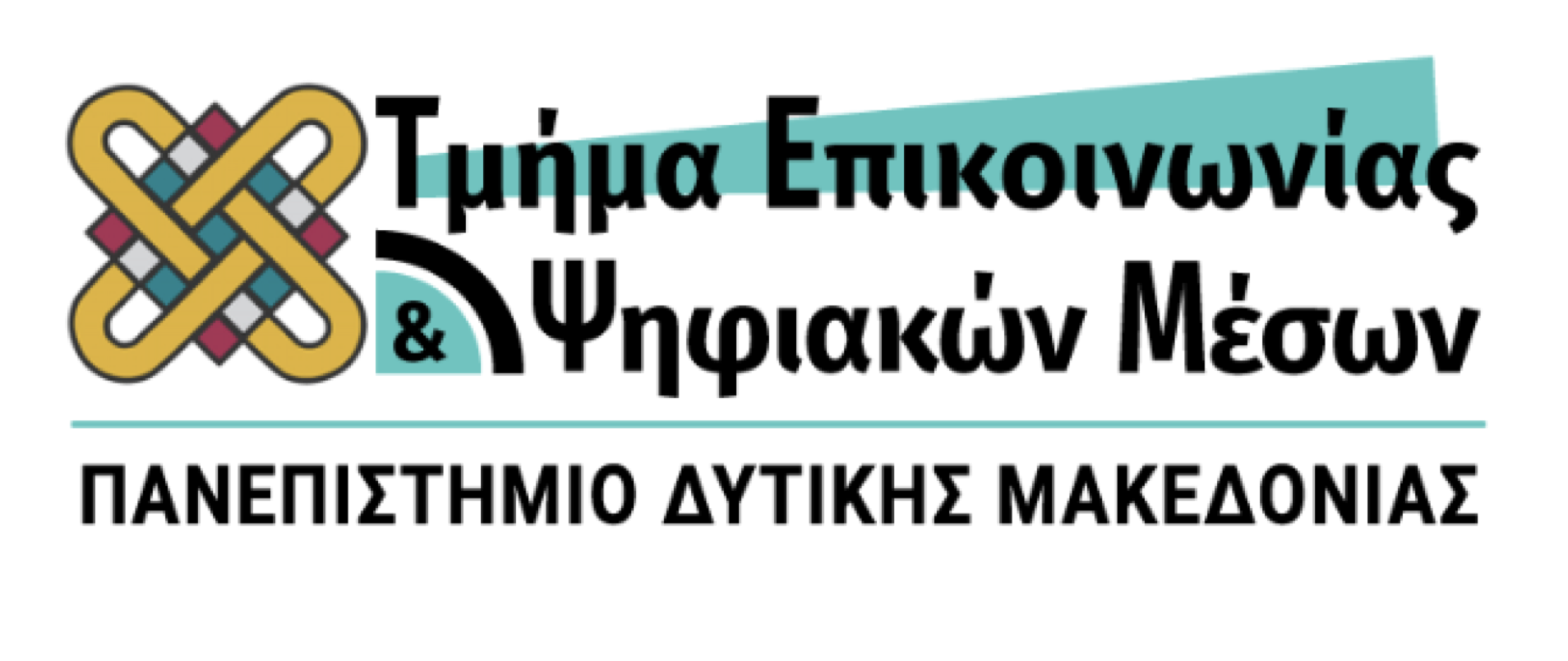 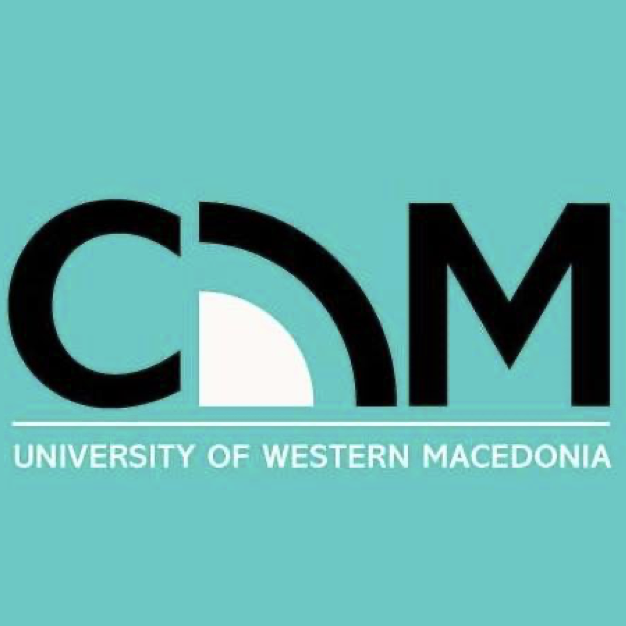 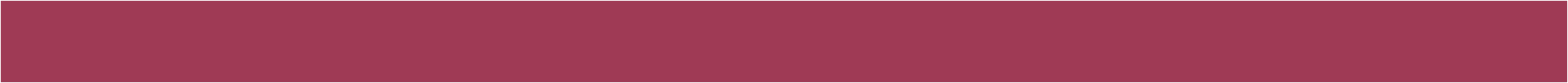 ΑΞΙΑ ΔΗΜΟΣΙΟΤΗΤΑΣ
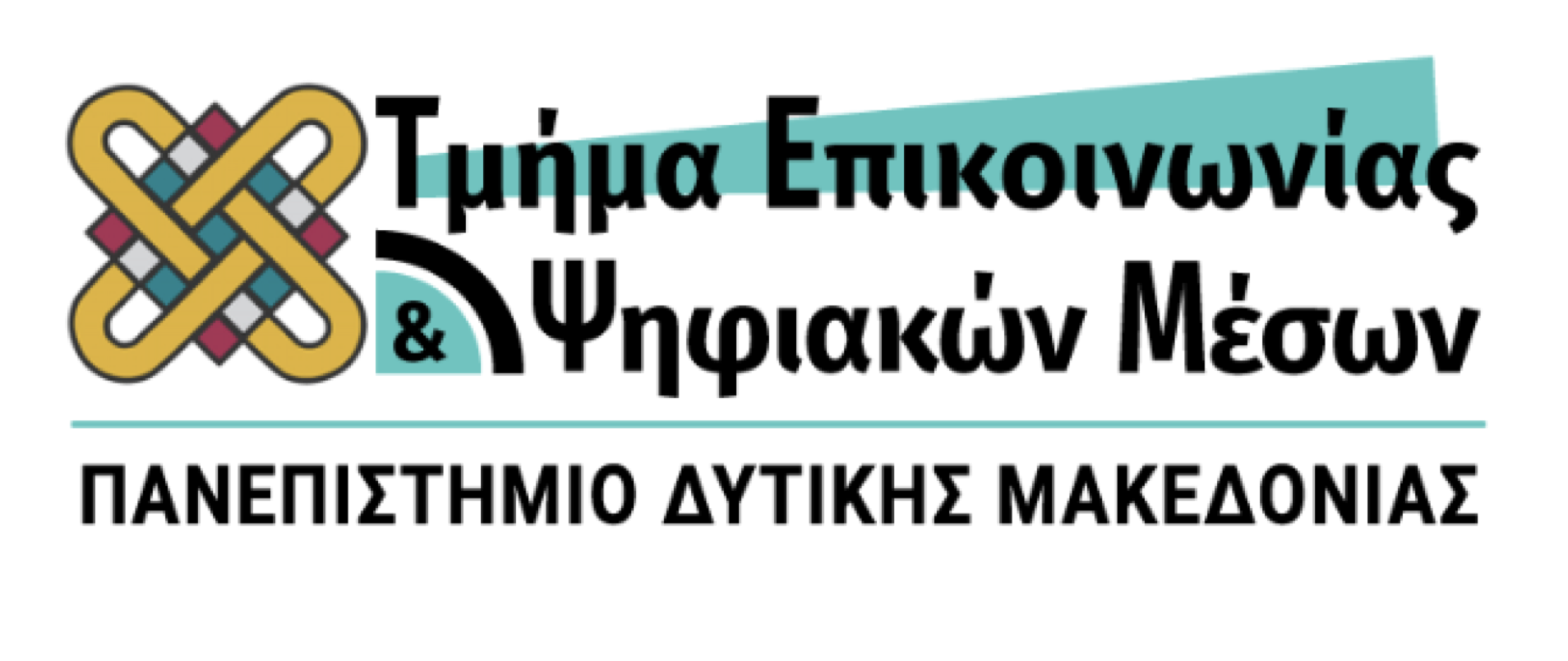 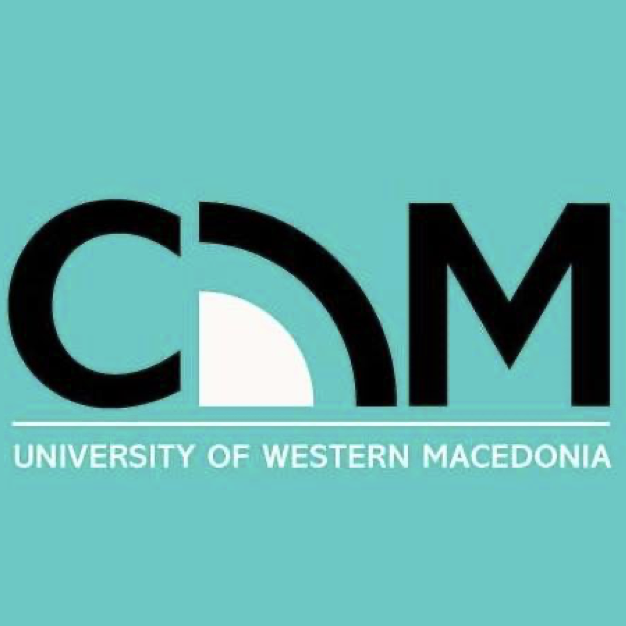 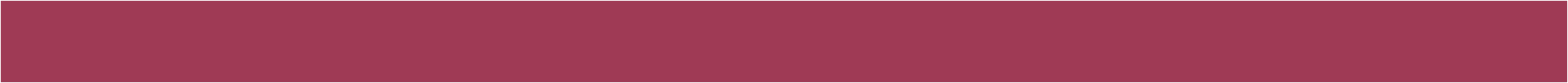 ΑΞΙΑ ΔΗΜΟΣΙΟΤΗΤΑΣ
Είδηση: Παρουσίαση ενός νέου προϊόντος ή υπηρεσίας – Προηγείται πάντα της διαφήμισης

Επαναπροώθηση παλιού προϊόντος, μέσω χορηγιών, εκδηλώσεων κλπ

Αναλυτική παρουσίαση σύνθετου προϊόντος – Η διαφήμιση έχει περιορισμένο χώρο και χρόνο
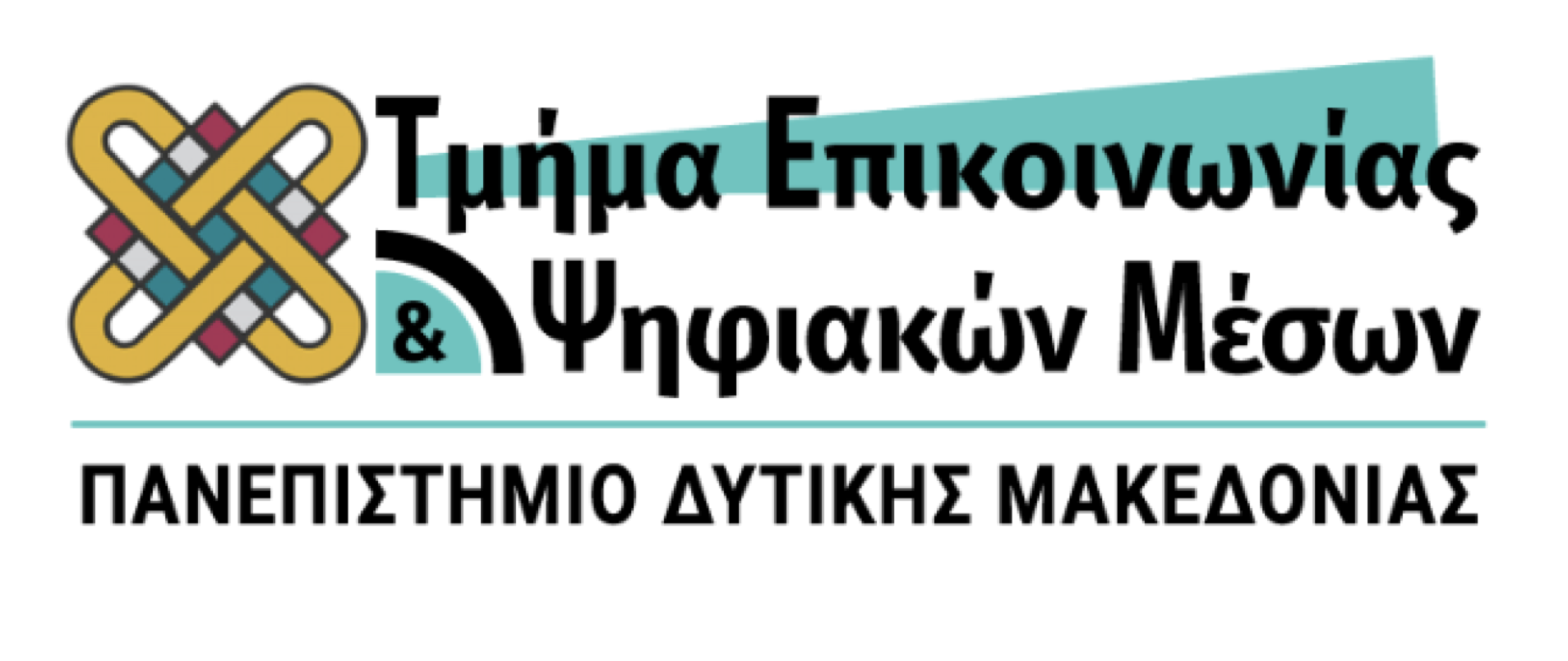 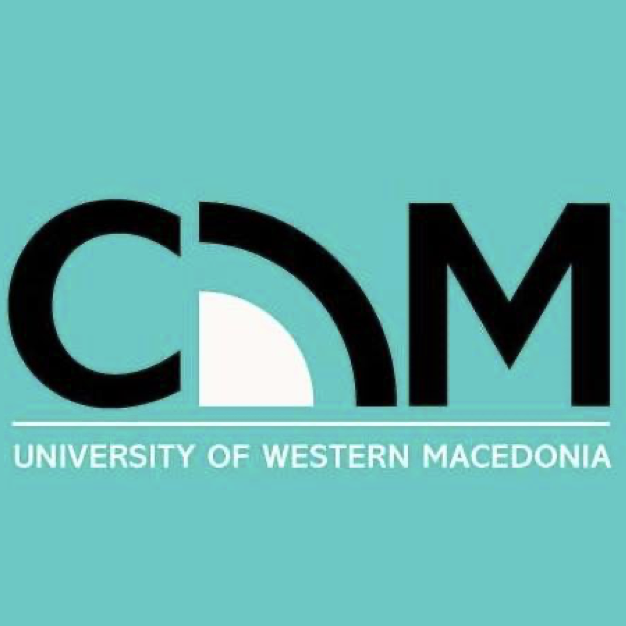 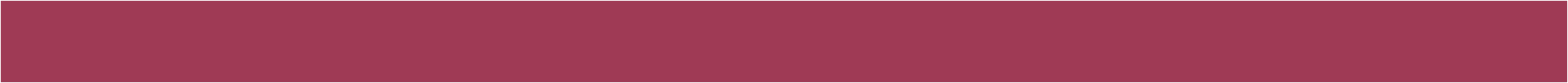 ΑΞΙΑ ΔΗΜΟΣΙΟΤΗΤΑΣ
Προβάλλεται με μικρό ή μηδενικό προϋπολογισμό

Ενισχύει τη φήμη του οργανισμού

Διαχειρίζεται μία κρίση
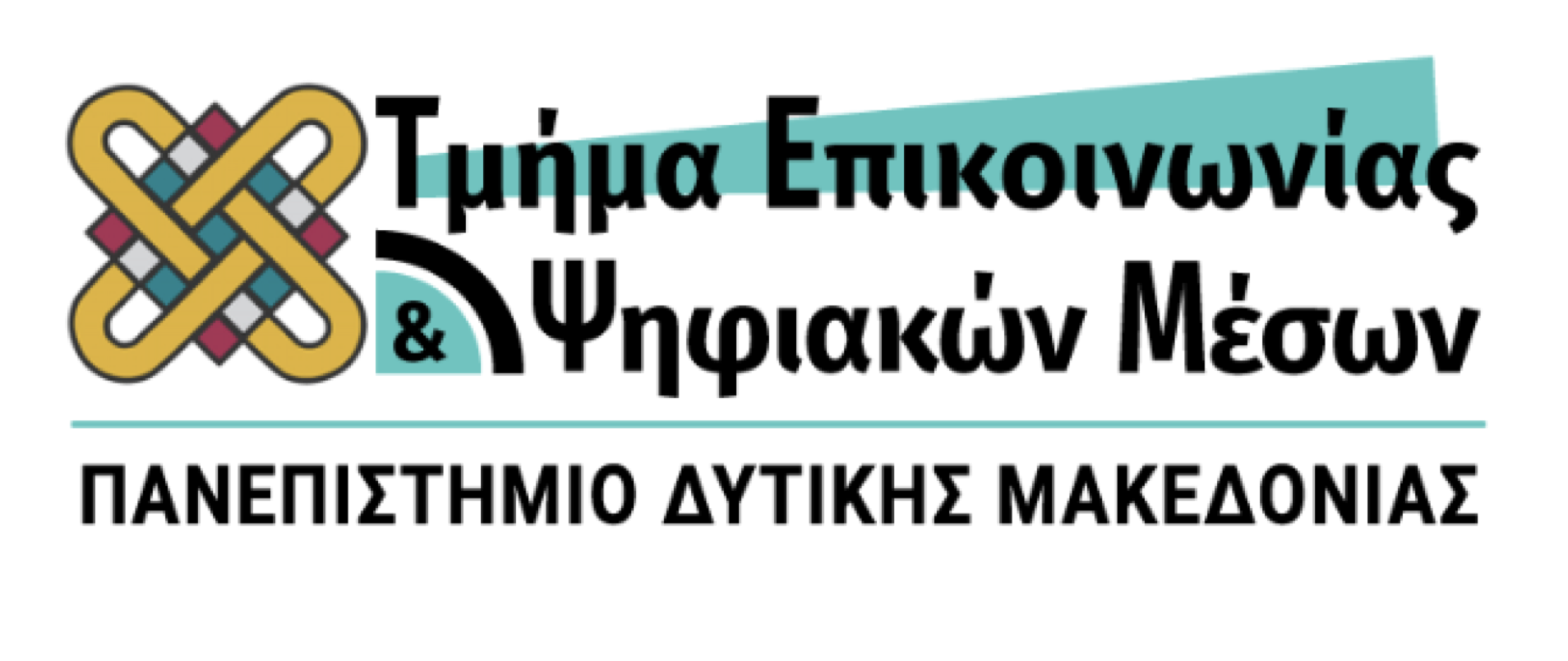 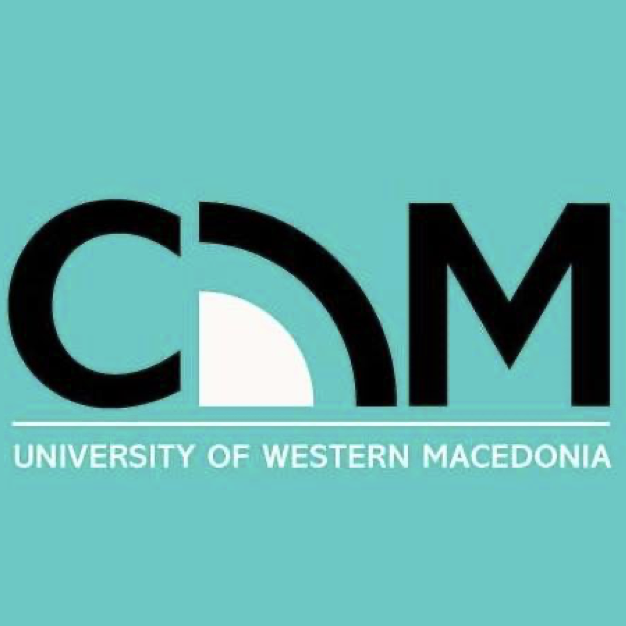 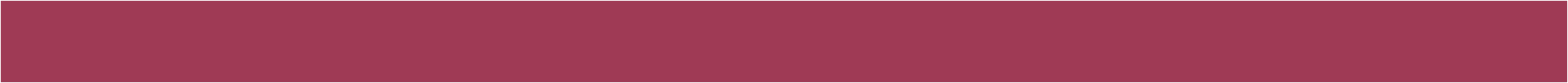 ΣΥΝΕΝΤΕΥΞΗ ΣΤΑ ΜΜΕ
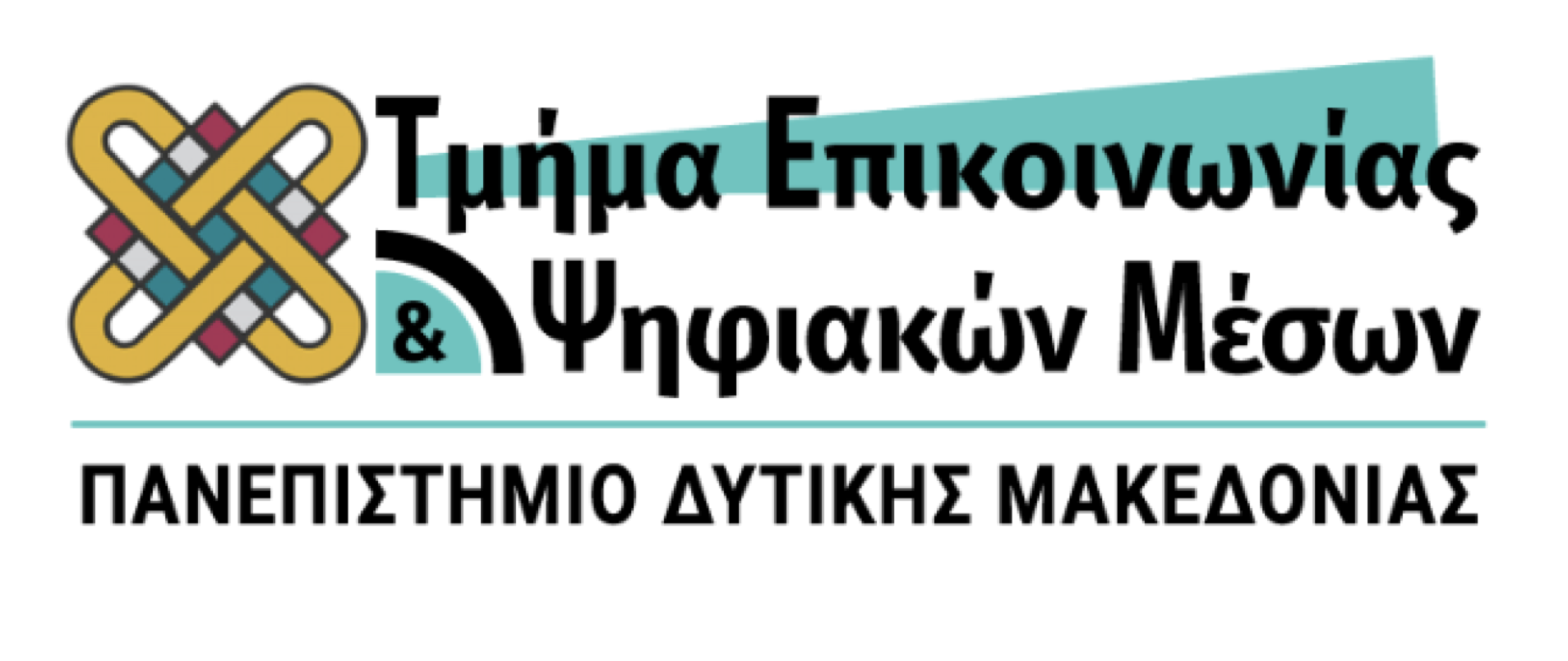 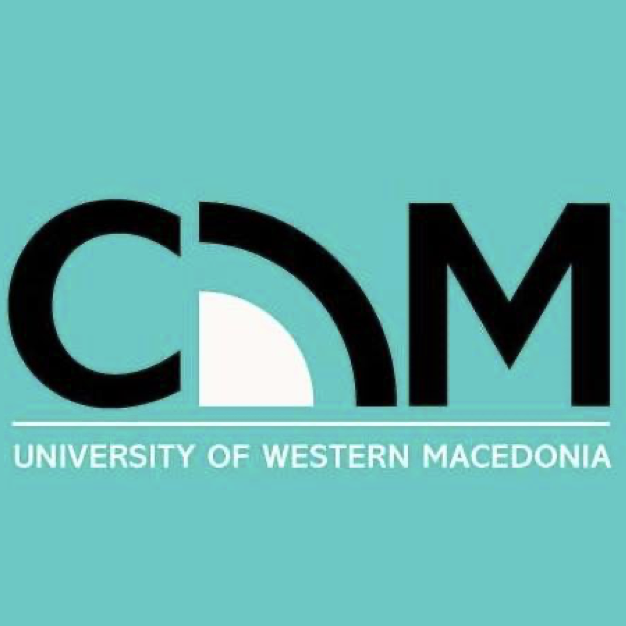 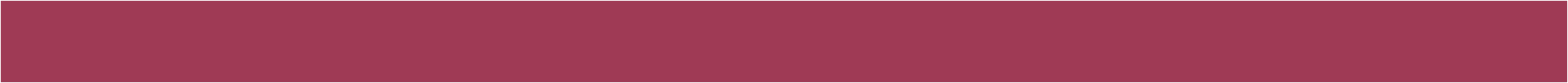 ΚΑΝΟΝΕΣ ΠΑΡΟΥΣΙΑΣΗΣ ΤΟΥ ΣΥΝΕΝΤΕΥΞΙΑΖΟΜΕΝΟΥ

Είναι καλά προετοιμασμένος

Γνωρίζει απόλυτα τις κύριες θέσεις – απόψεις του

Είναι χαλαρός

Μιλάει σε προσωπικό τόνο, ως άτομο και όχι ως εκπρόσωπος μίας απρόσωπης γραφειοκρατίας
ΣΥΝΕΝΤΕΥΞΗ ΣΤΑ ΜΜΕ
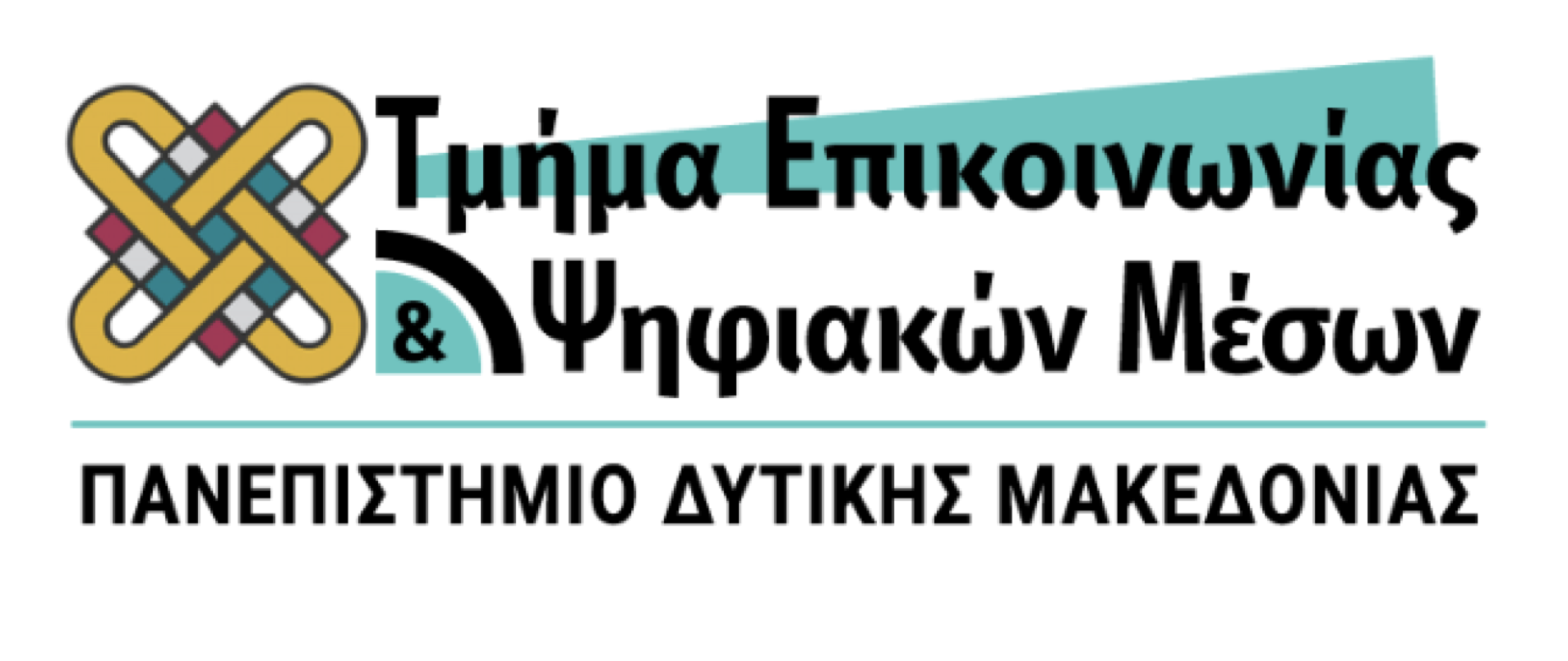 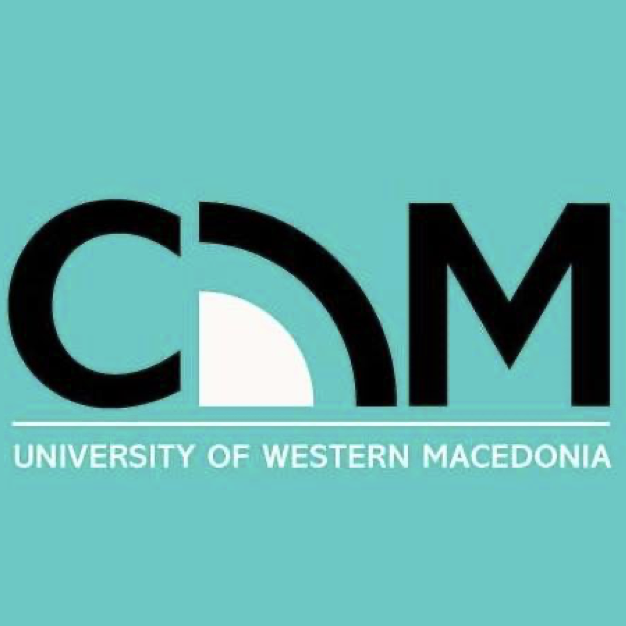 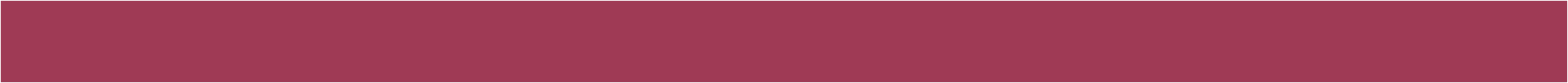 ΚΑΝΟΝΕΣ ΠΑΡΟΥΣΙΑΣΗΣ ΤΟΥ ΣΥΝΕΝΤΕΥΞΙΑΖΟΜΕΝΟΥ

Δεν δυσανασχετεί με τις ερωτήσεις του δημοσιογράφου

Δίνει σύντομες και ευθείς απαντήσεις – Δεν φλυαρεί

Δεν «μπλοφάρει» όταν δεν γνωρίζει μία απάντηση

Υποστηρίζει με στοιχεία τις θέσεις του
ΣΥΝΕΝΤΕΥΞΗ ΣΤΑ ΜΜΕ
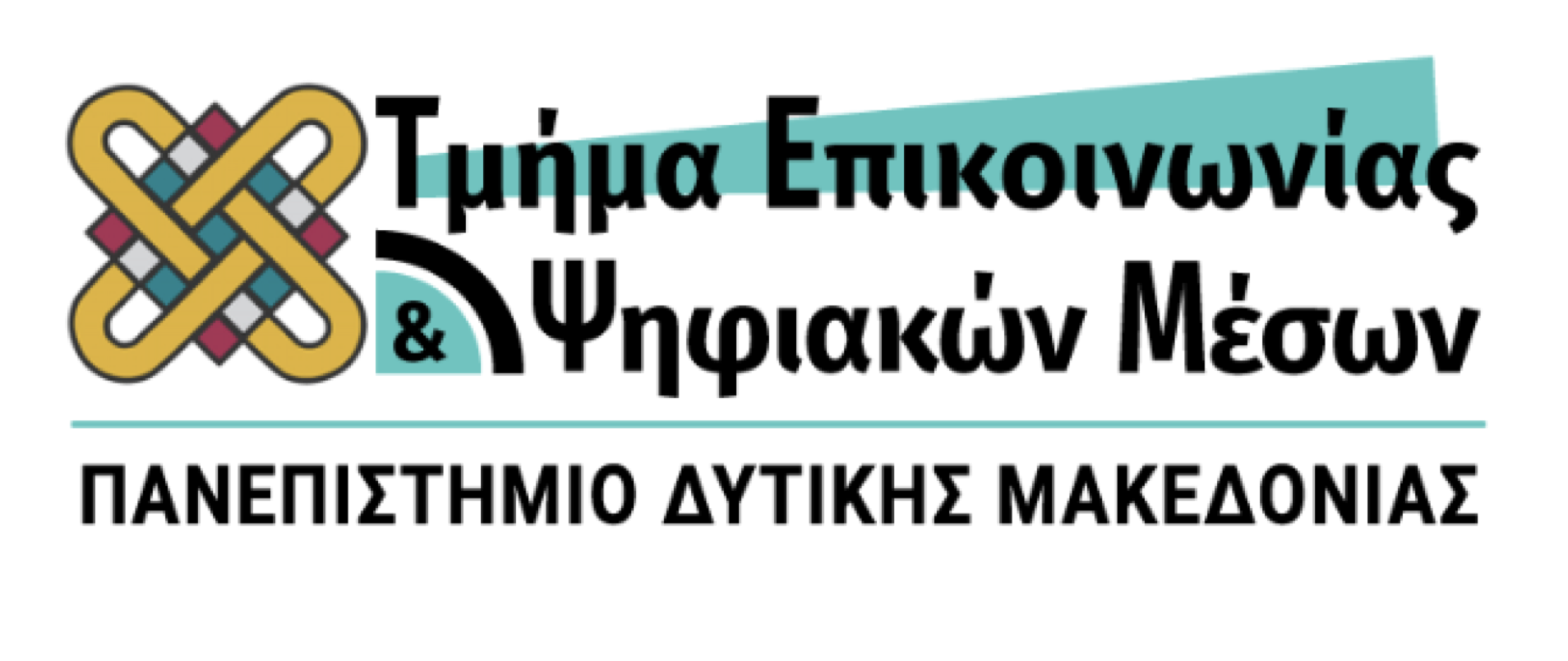 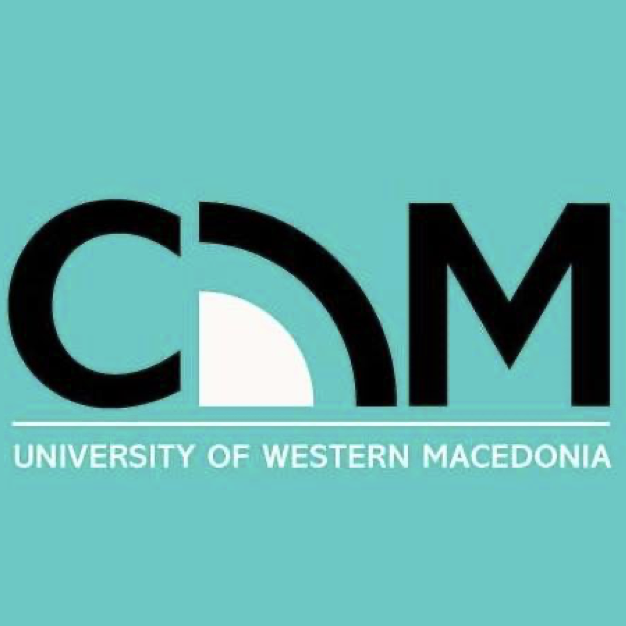 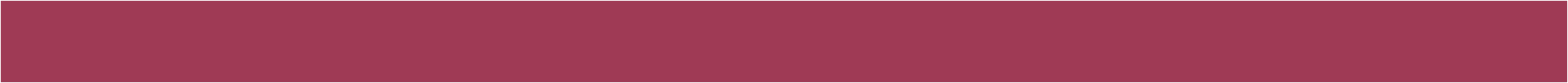 ΚΑΝΟΝΕΣ ΠΑΡΟΥΣΙΑΣΗΣ ΤΟΥ ΣΥΝΕΝΤΕΥΞΙΑΖΟΜΕΝΟΥ

Δεν μιλάει «ανεπίσημα»

Αποφεύγει απαντήσεις του τύπου «κανένα σχόλιο»

Λέει την αλήθεια
ΣΥΝΕΝΤΕΥΞΗ ΣΤΑ ΜΜΕ
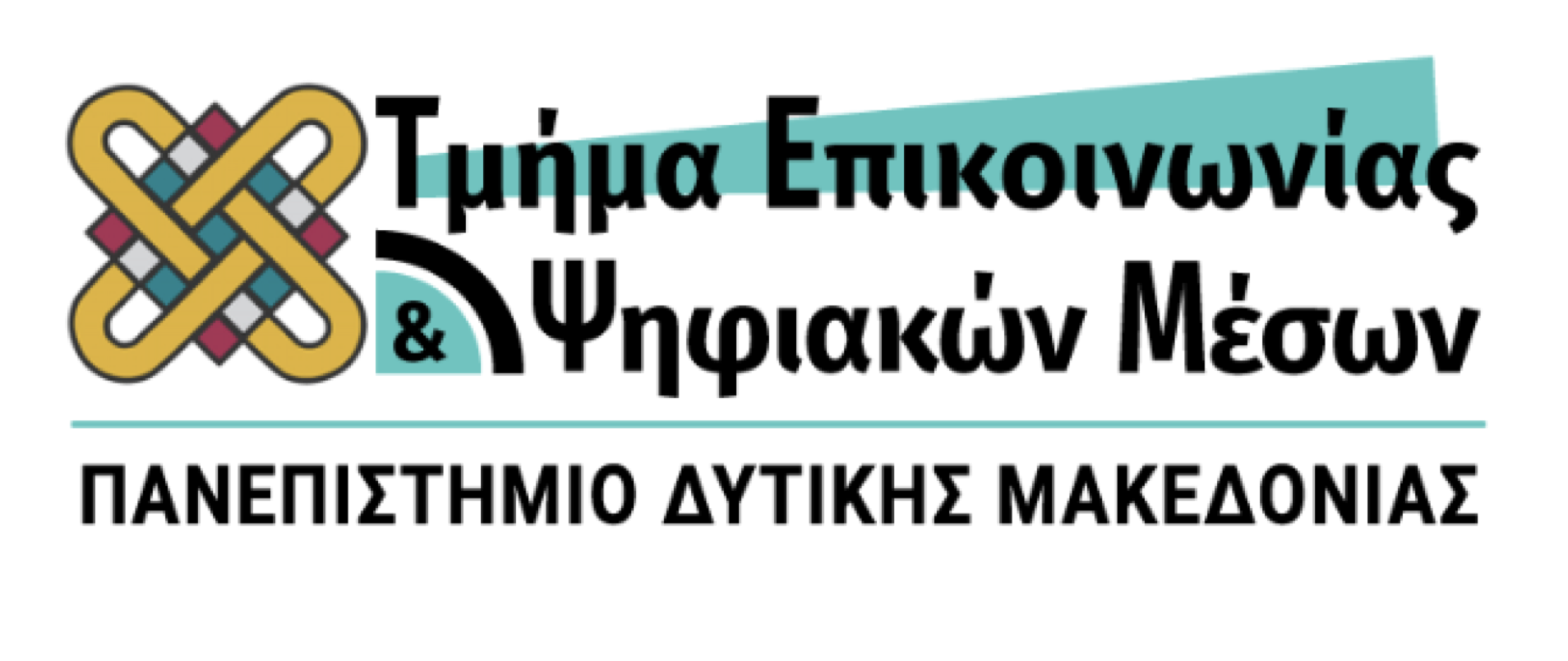 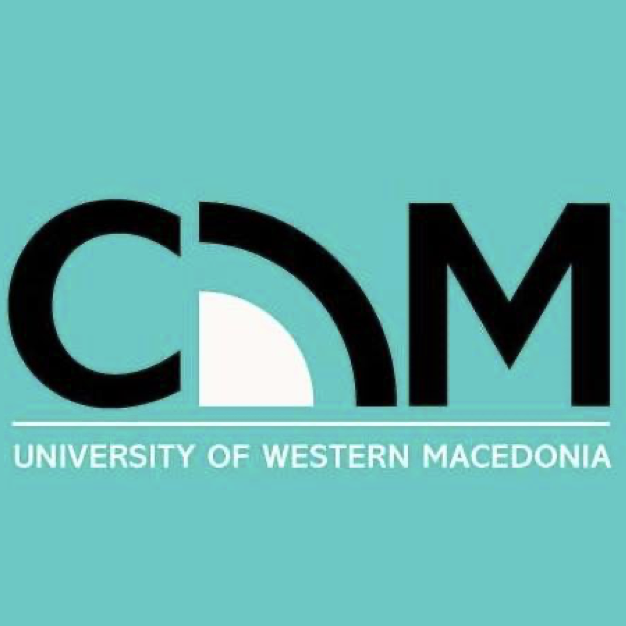 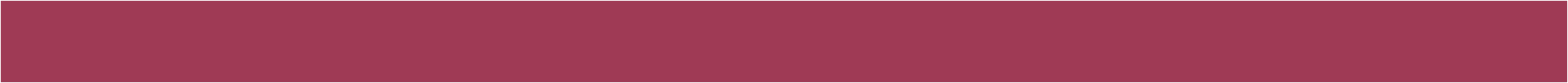 ΣΧΕΣΕΙΣ ΜΕ ΜΜΕ
ΣΤΗΝ ΨΗΦΙΑΚΗ ΕΠΟΧΗ
6ο ΕΞΑΜΗΝΟ
ΔΙΔΑΣΚΩΝ: Δρ. Αγγέλου Γιάννης
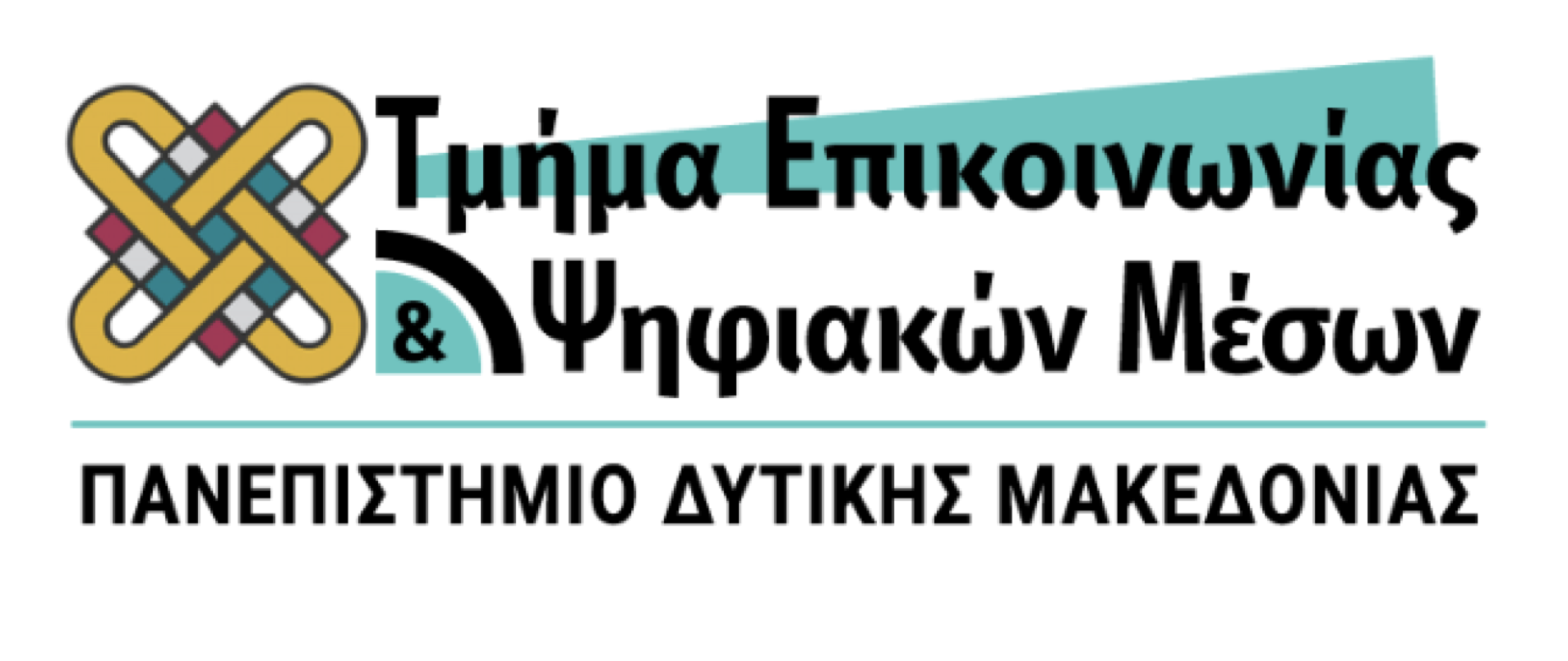 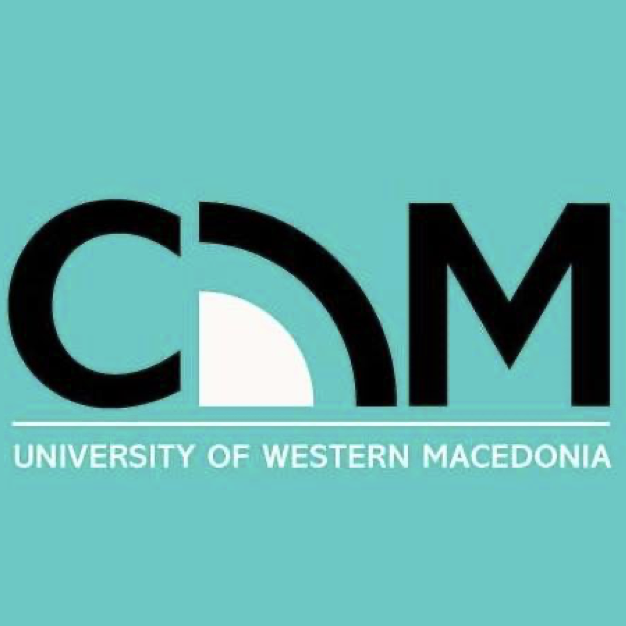 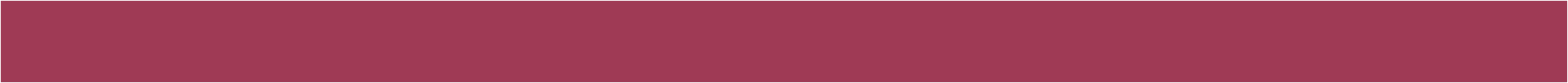 ΔΗΜΟΣΙΕΣ ΣΧΕΣΕΙΣ ΣΤΟ ΔΙΑΔΙΚΤΥΟ
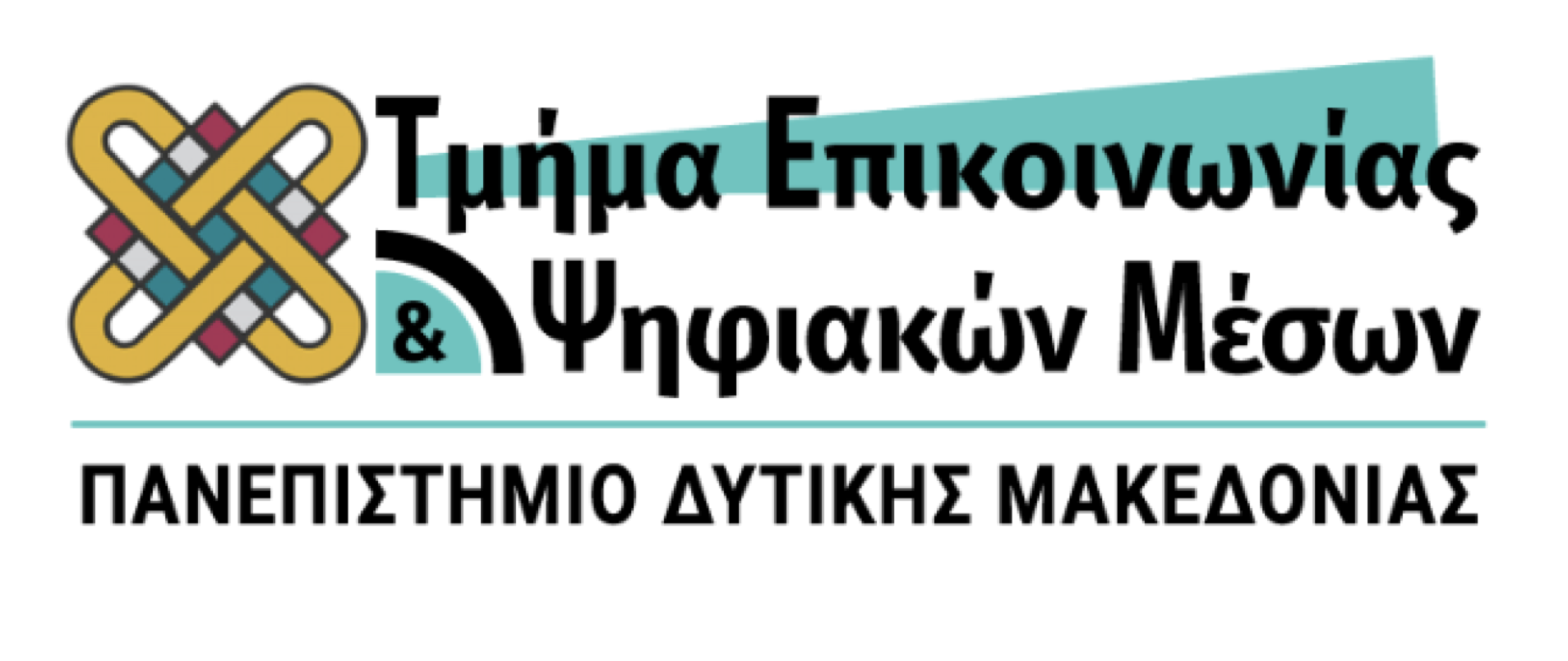 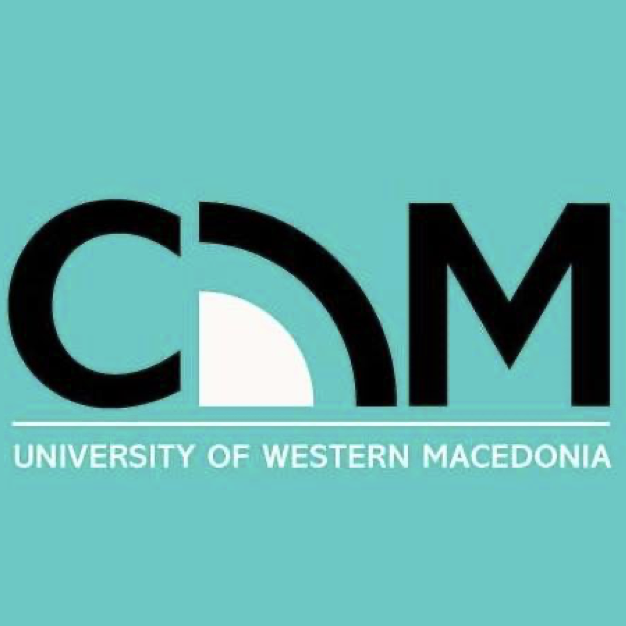 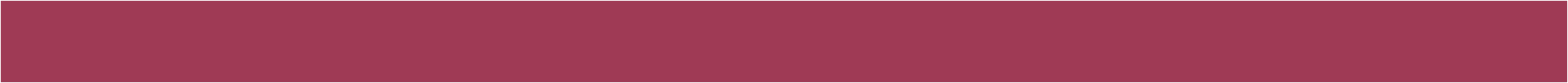 ΔΗΜΟΣΙΕΣ ΣΧΕΣΕΙΣ ΣΤΟ ΔΙΑΔΙΚΤΥΟ - ΙΣΤΟΤΟΠΟΙ
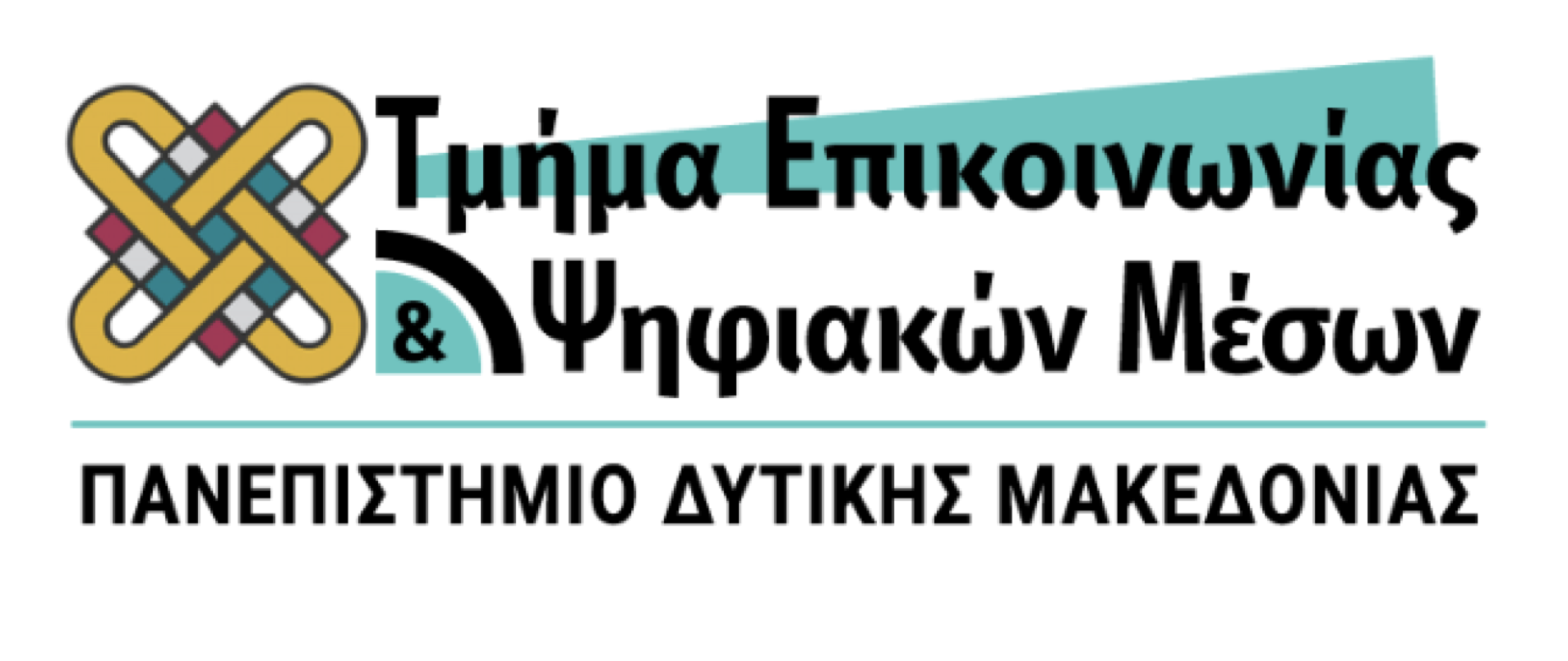 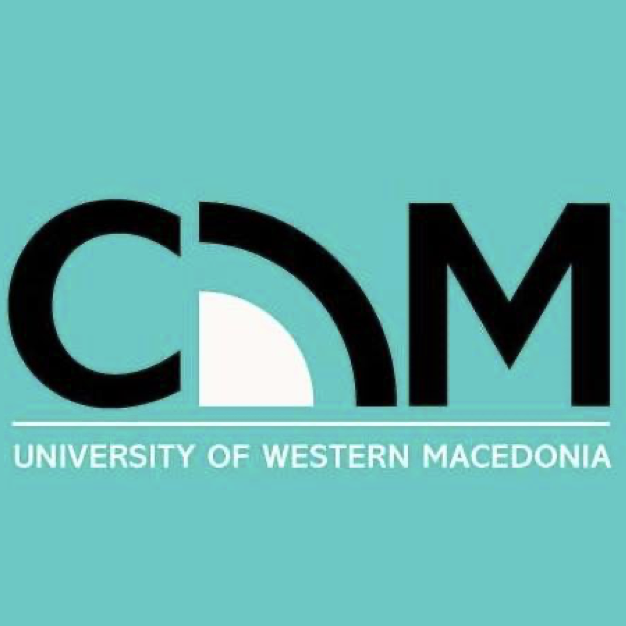 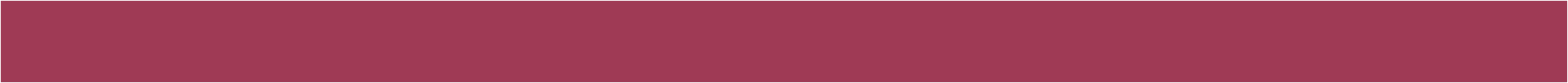 Στόχος

Περιεχόμενο

Συχνότητα ανάρτησης νέου περιεχομένου

Αναβάθμιση σχεδιασμού

Διαδραστικότητα

Παρακολούθηση επισκεψιμότητας

Αρμοδιότητα - ευθύνη
ΙΣΤΟΤΟΠΟΙ
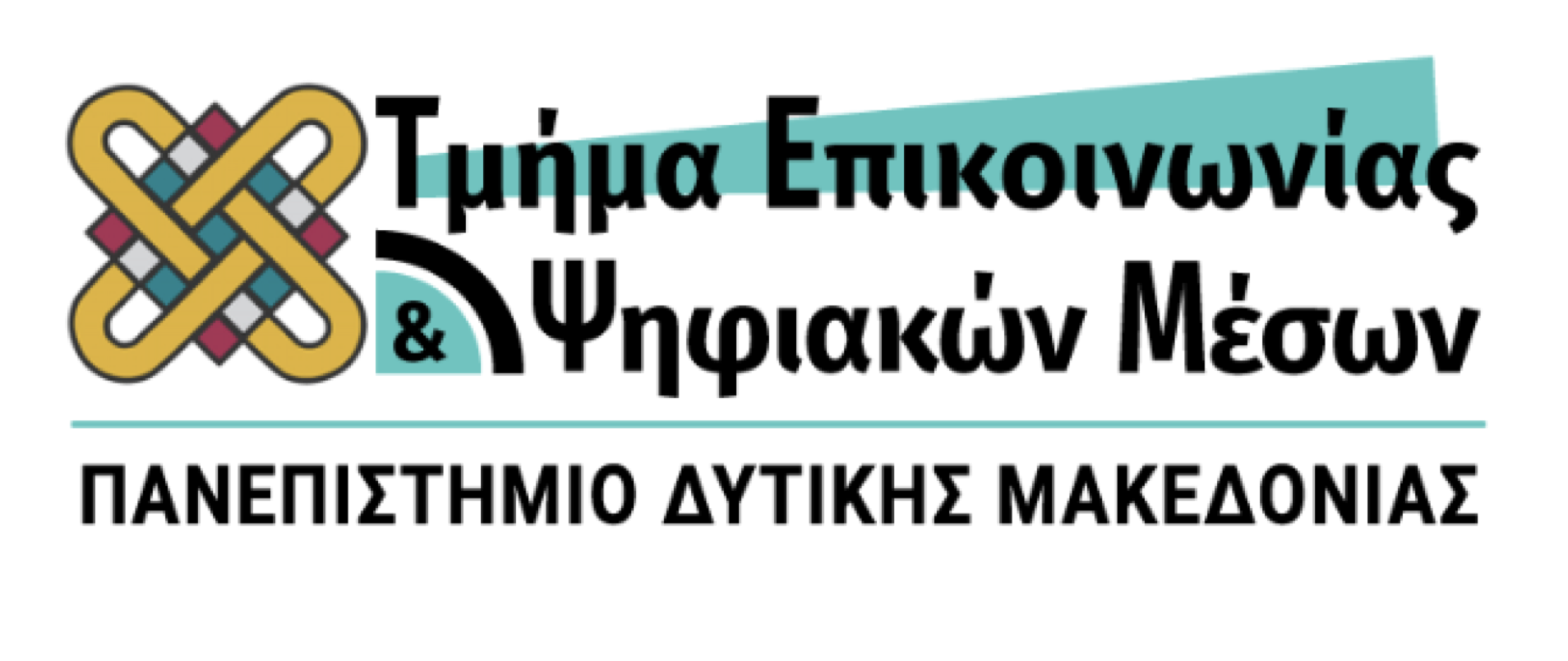 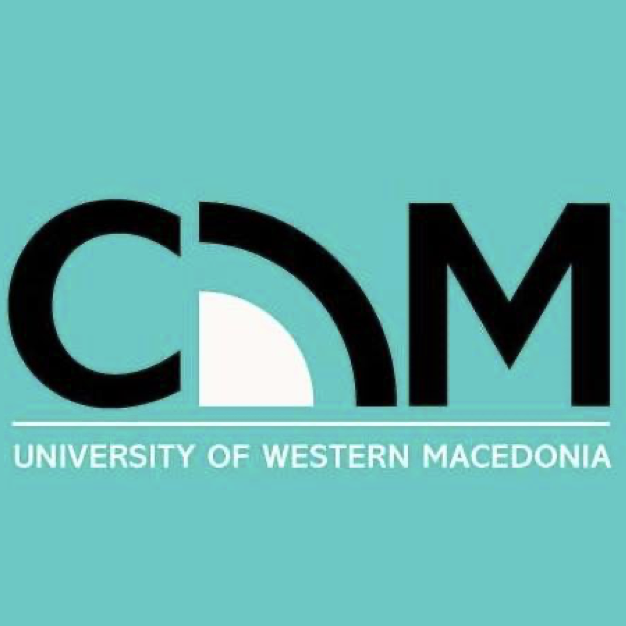 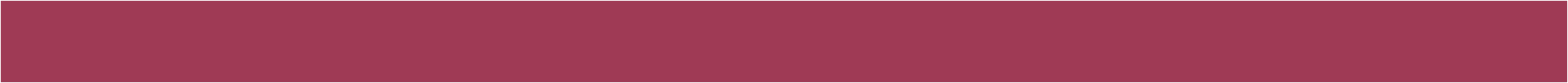 ΔΗΜΟΣΙΕΣ ΣΧΕΣΕΙΣ ΣΤΟ ΔΙΑΔΙΚΤΥΟ – ΕΣΩΤΕΡΙΚΗ ΕΠΙΚΟΙΝΩΝΙΑ
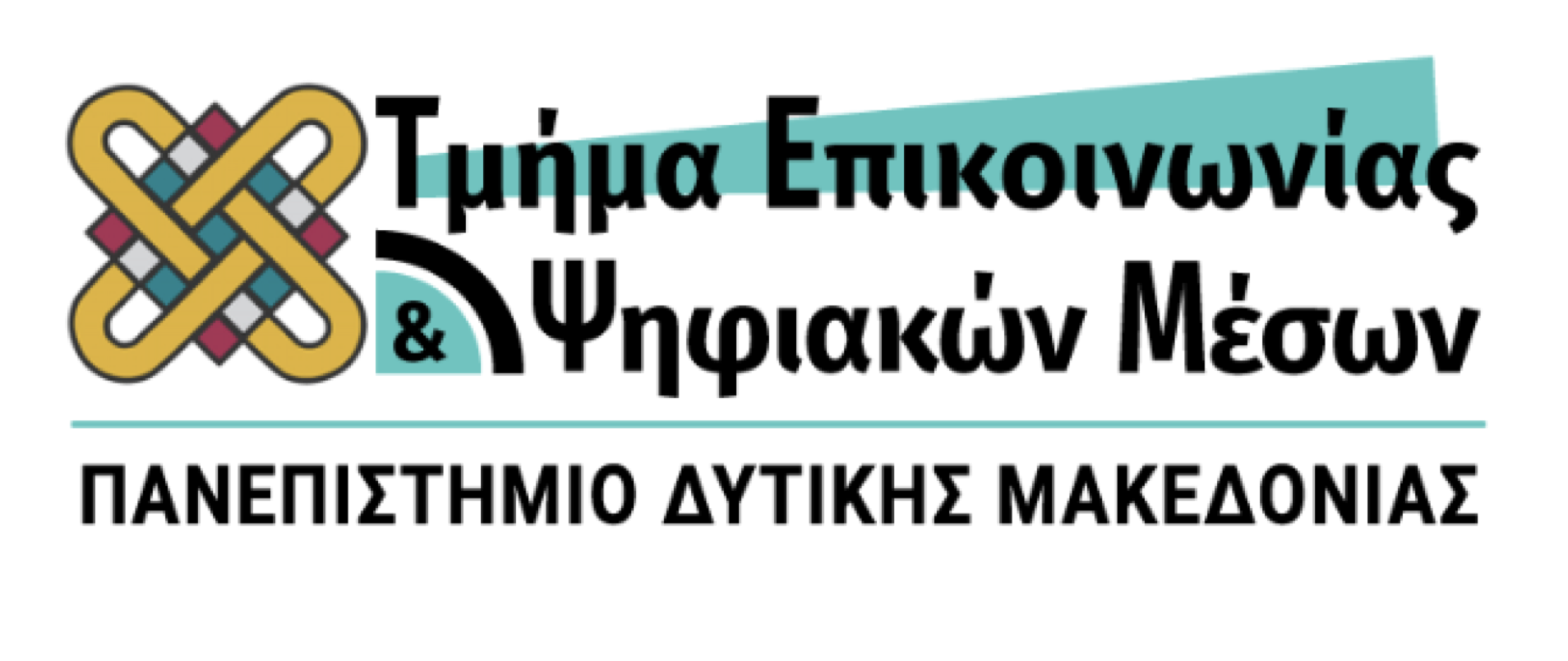 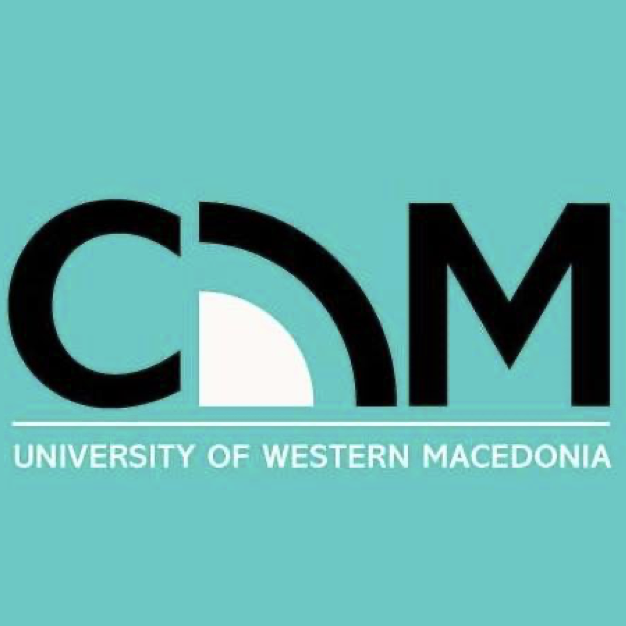 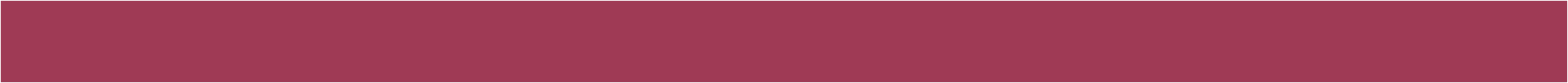 ΗΛΕΚΤΡΟΝΙΚΑ ΕΝΗΜΕΡΩΤΙΚΑ ΔΕΛΤΙΑ
Σύντομα (έως μία σελίδα)

Πληροφορεί για την εταιρεία

Παραπέμπει για πληρέστερη ενημέρωση

Συχνότητα
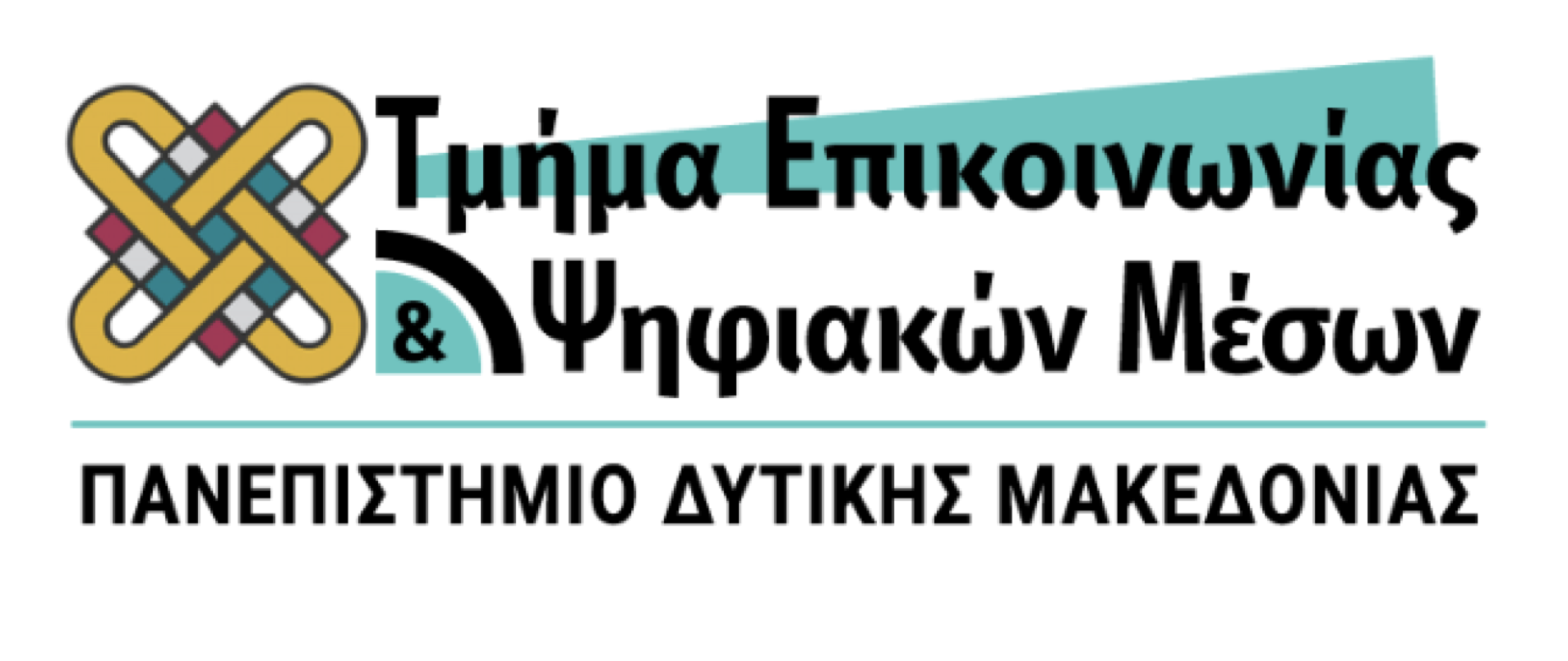 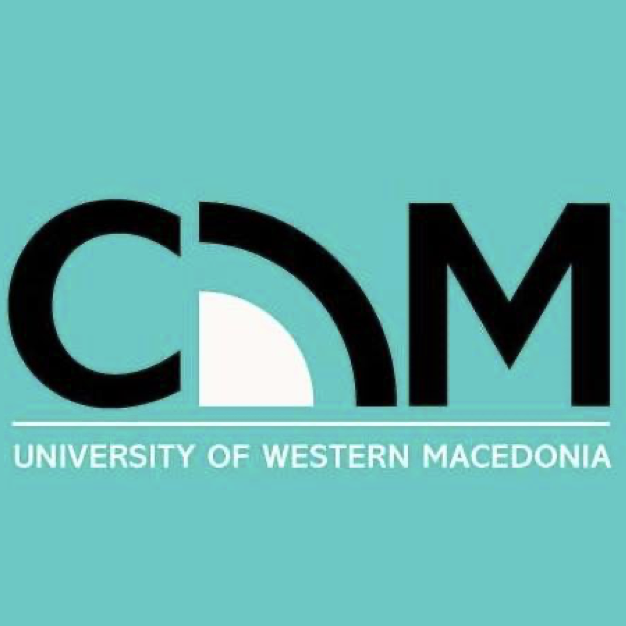 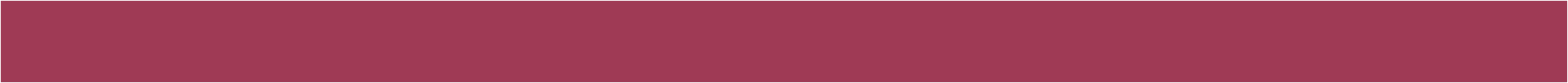 ΑΜΕΣΑ ΜΗΝΥΜΑΤΑ
Σύντομα μηνύματα 

Προσδιορισμένο κοινό – Διευρυμένο ή περιορισμένο 

Άμεση επικοινωνία

Συγκεκριμένοι στόχοι
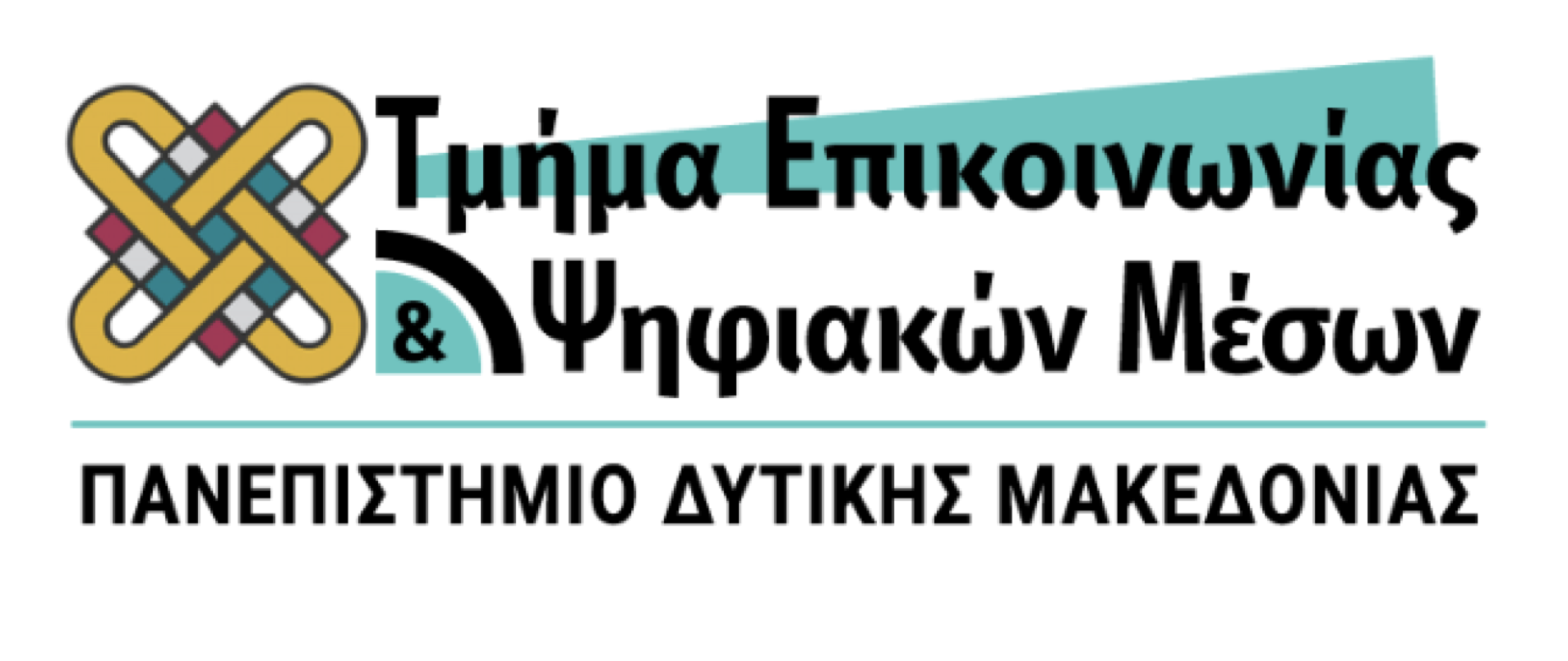 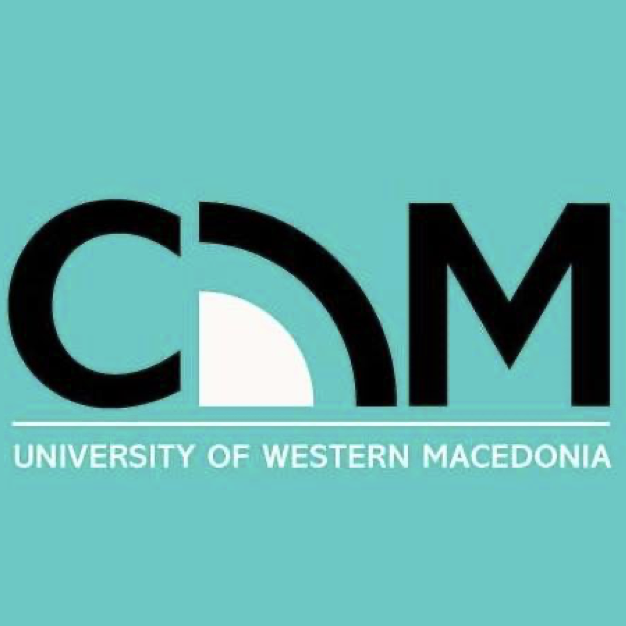 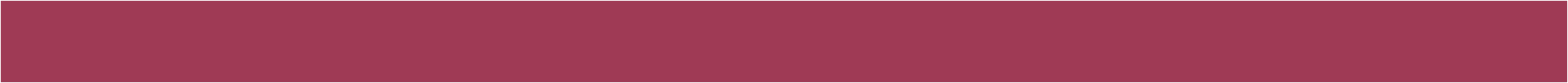 ΔΗΜΟΣΙΕΣ ΣΧΕΣΕΙΣ ΣΤΟ ΔΙΑΔΙΚΤΥΟ – ΜΕΣΑ ΚΟΙΝΩΝΙΚΗΣ ΔΙΚΤΥΩΣΗΣ
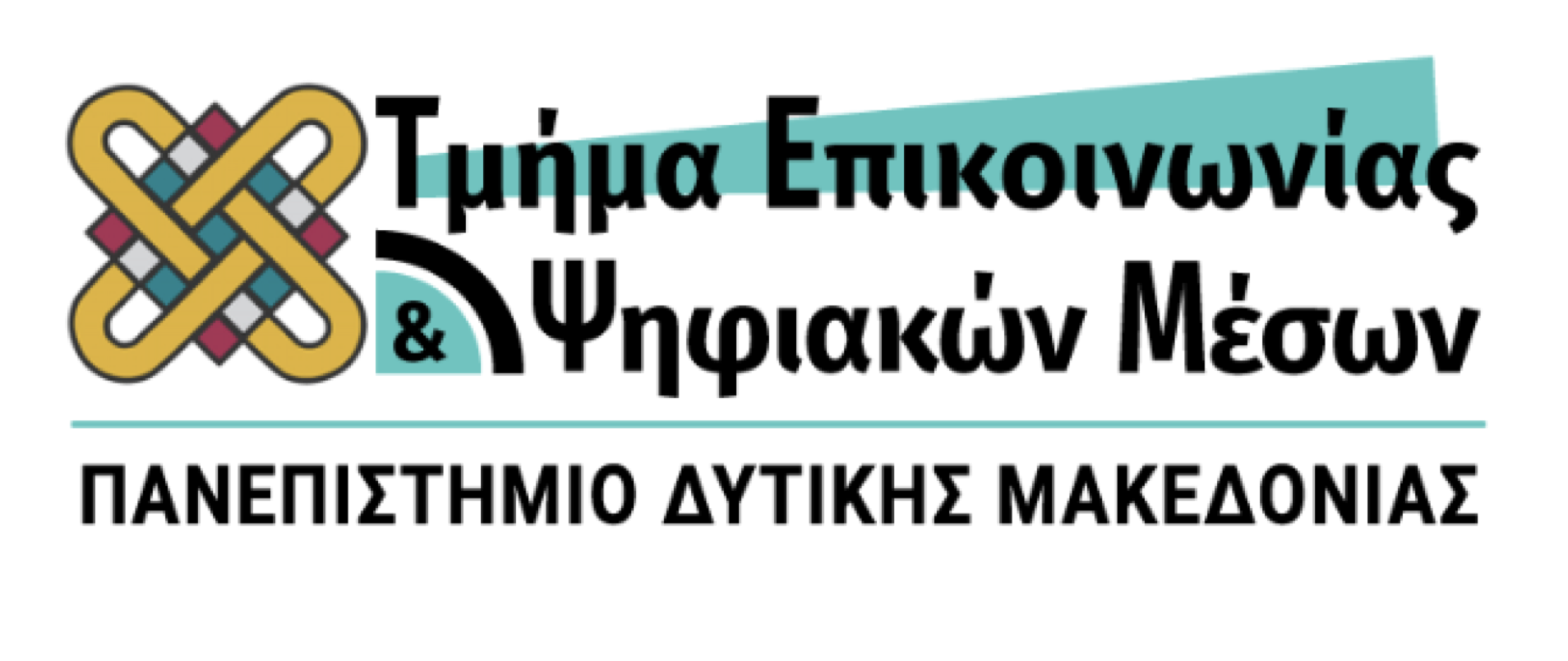 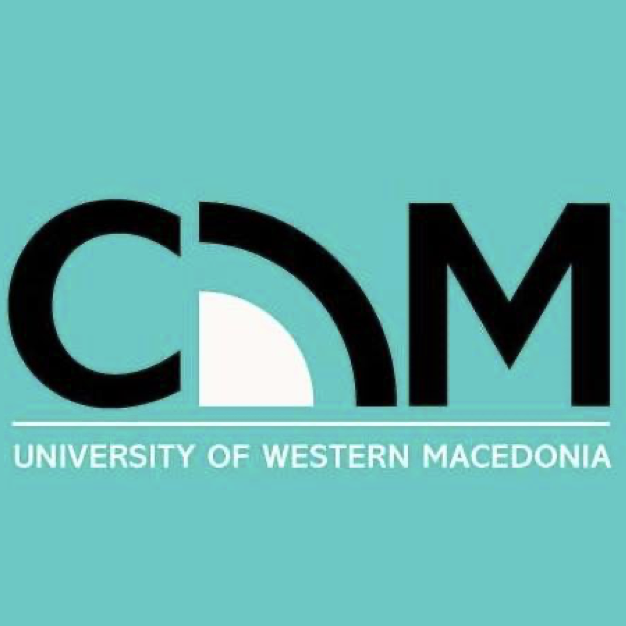 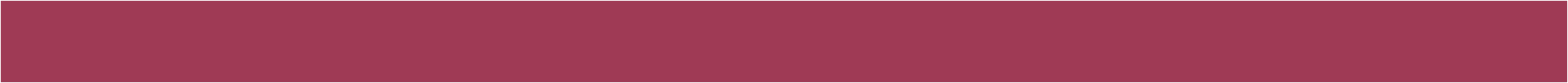 Facebook

Instagram

YouTube

LinkedIn

Twitter

TikTok

Pinterest
ΔΗΜΟΣΙΕΣ ΣΧΕΣΕΙΣ ΣΤΟ ΔΙΑΔΙΚΤΥΟ – ΜΕΣΑ ΚΟΙΝΩΝΙΚΗΣ ΔΙΚΤΥΩΣΗΣ
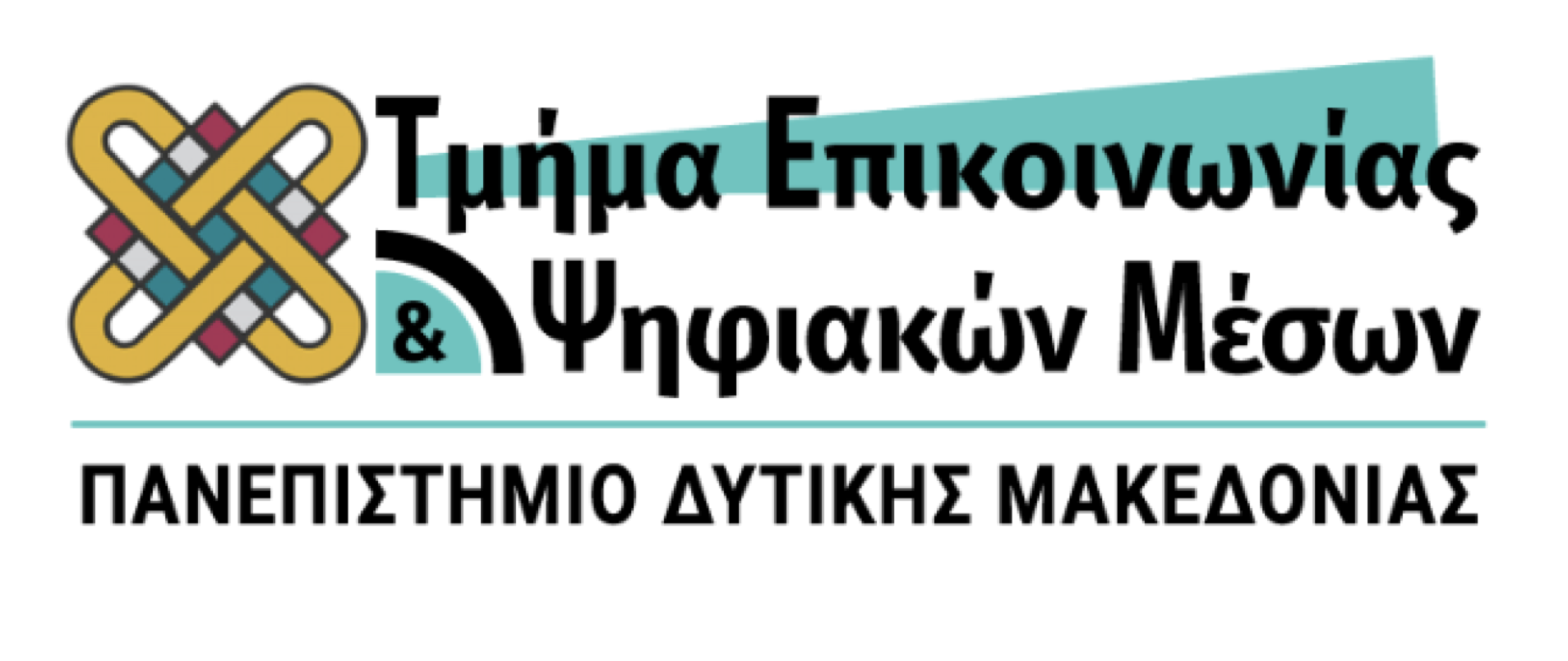 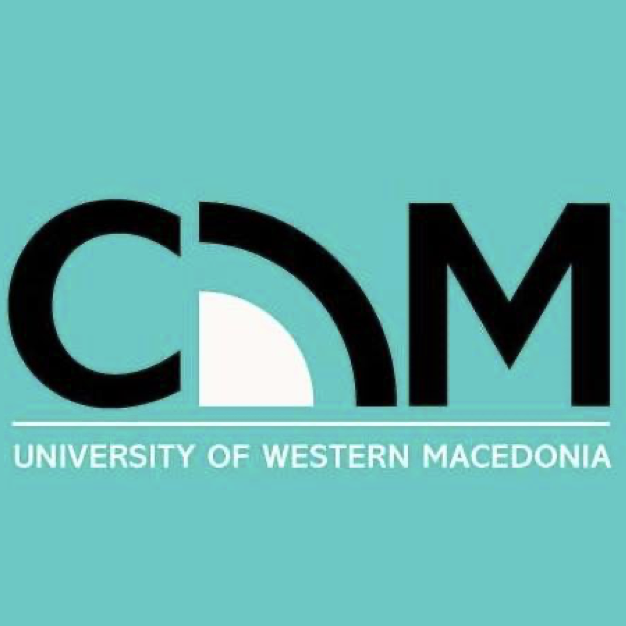 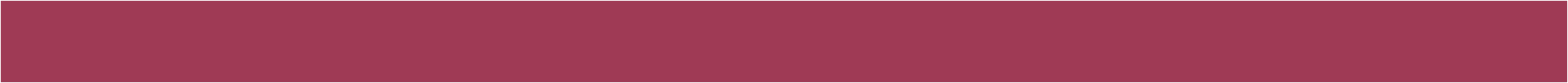 Προσέλκυση προσοχής

Αμφίδρομη επικοινωνία

Παρακολούθηση συζήτησης

Διαδραστικές δραστηριότητες (Παιχνίδια, διαγωνισμοί, έρευνες κλπ)

Εσωτερική επικοινωνία
ΔΗΜΟΣΙΕΣ ΣΧΕΣΕΙΣ ΣΤΟ ΔΙΑΔΙΚΤΥΟ – ΜΕΣΑ ΚΟΙΝΩΝΙΚΗΣ ΔΙΚΤΥΩΣΗΣ
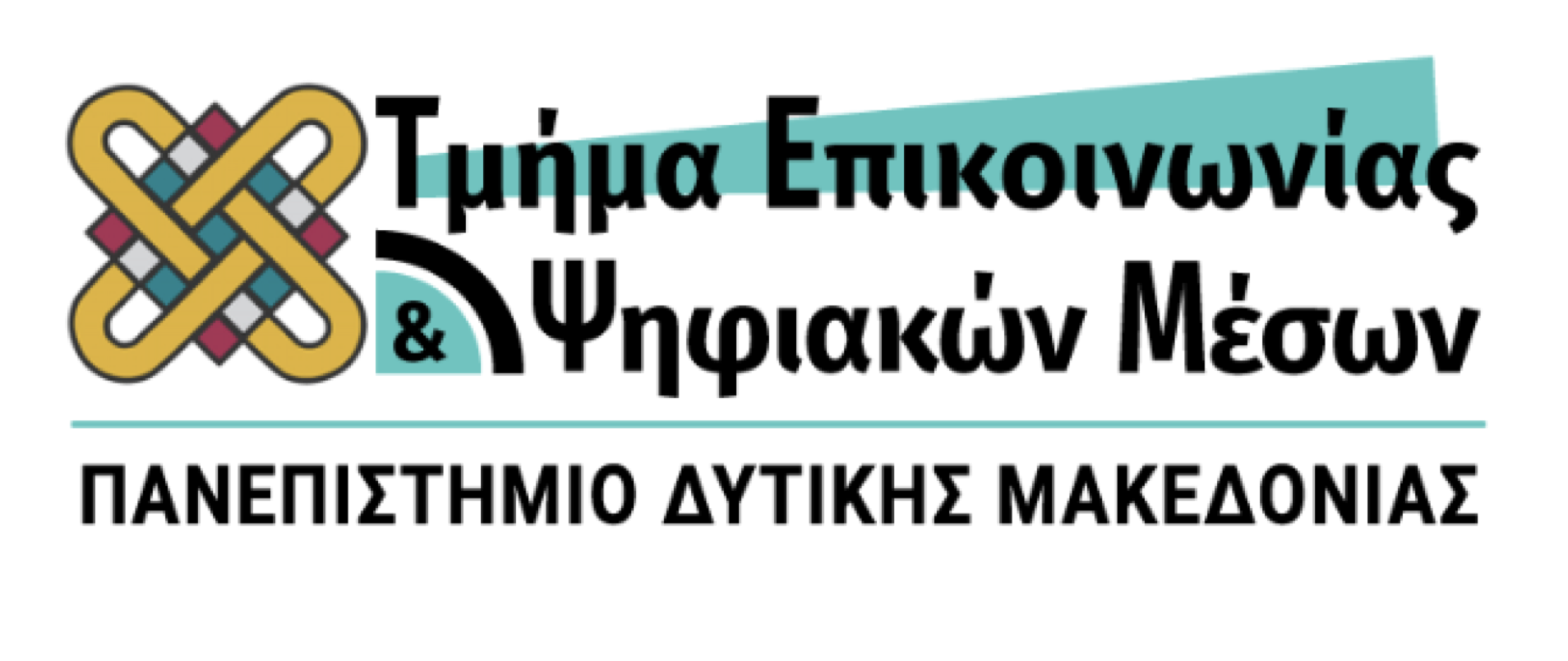 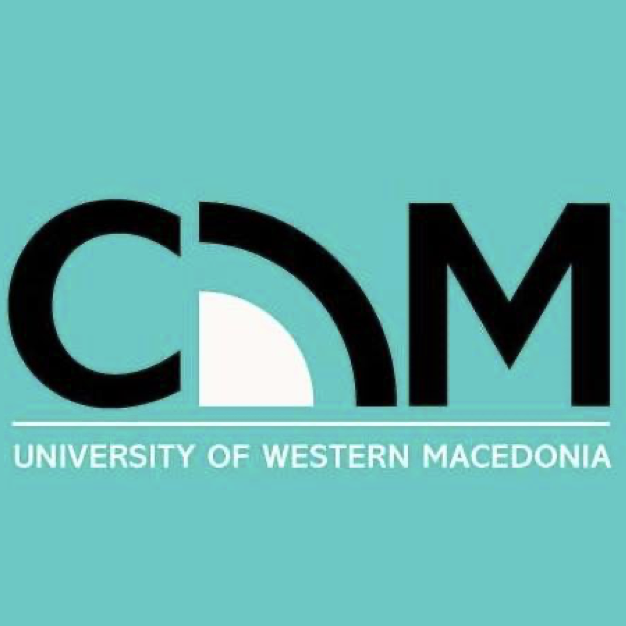 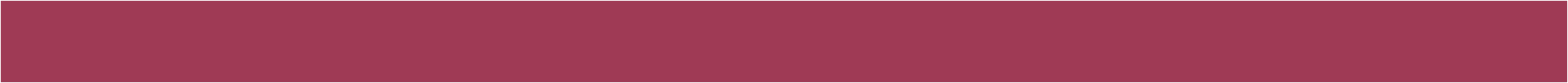 Χτίσιμο κοινοτήτων

Δημιουργία ομάδων

Δημιουργία επαφών

Νέες θέσεις εργασίας

Δικτύωση με τα ΜΜΕ

Διαχείριση κρίσεων
ΔΗΜΟΣΙΕΣ ΣΧΕΣΕΙΣ ΣΤΟ ΔΙΑΔΙΚΤΥΟ – ΜΕΣΑ ΚΟΙΝΩΝΙΚΗΣ ΔΙΚΤΥΩΣΗΣ
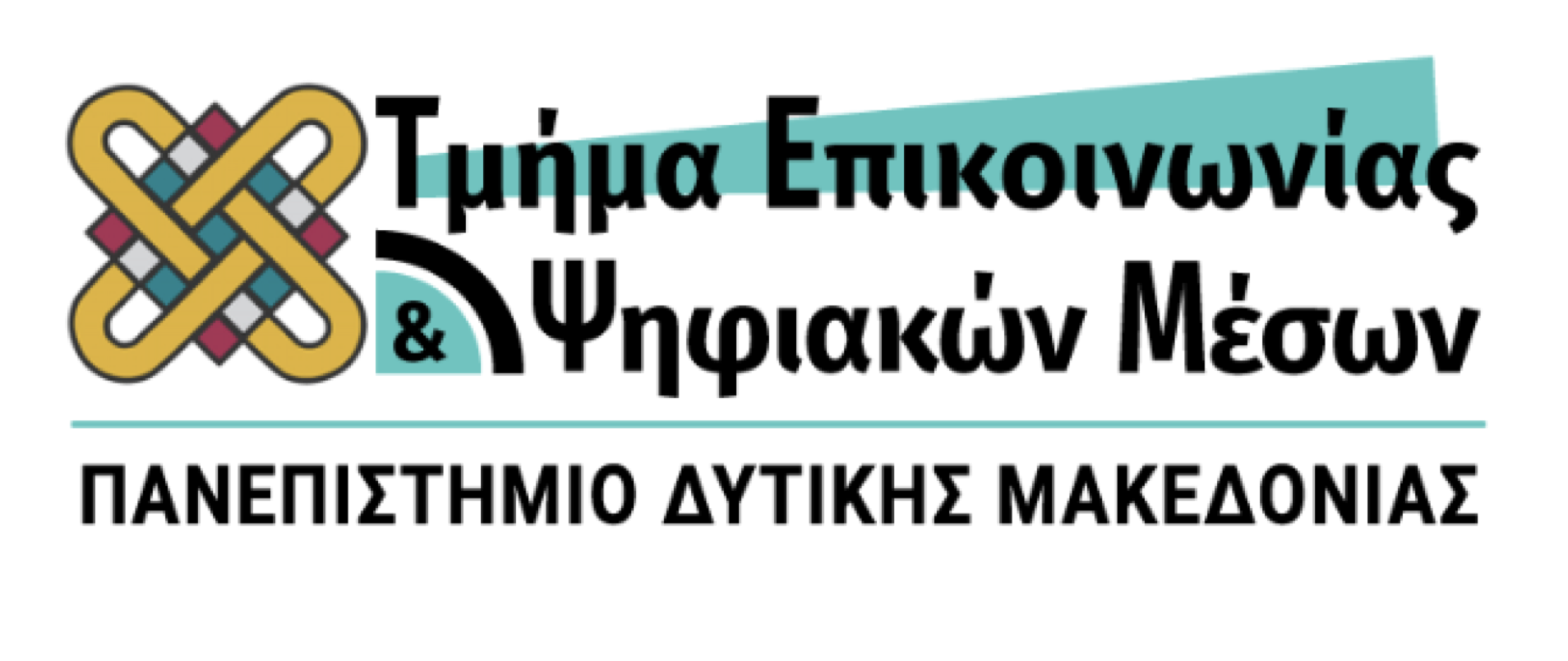 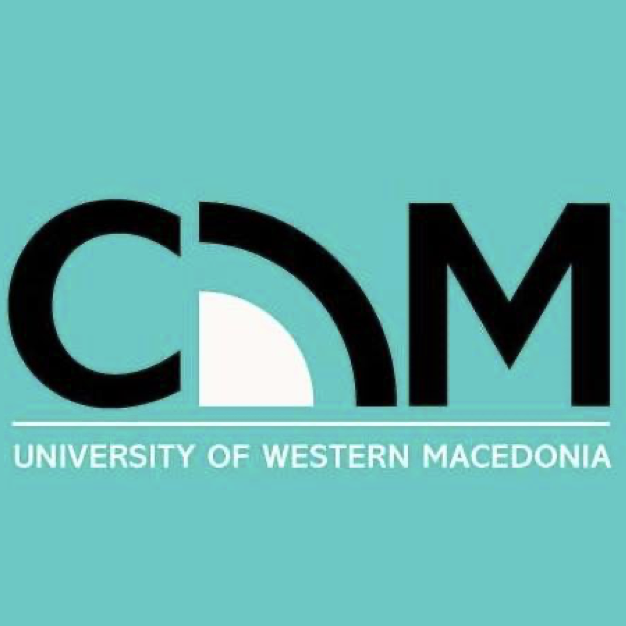 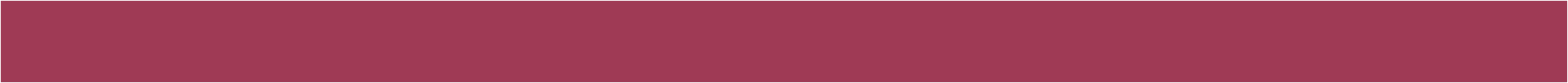 ΔΗΜΟΣΙΕΣ ΣΧΕΣΕΙΣ ΣΤΟ ΔΙΑΔΙΚΤΥΟ – ΜΕΤΡΗΣΗ ΑΠΟΤΕΛΕΣΜΑΤΙΚΟΤΗΤΑΣ
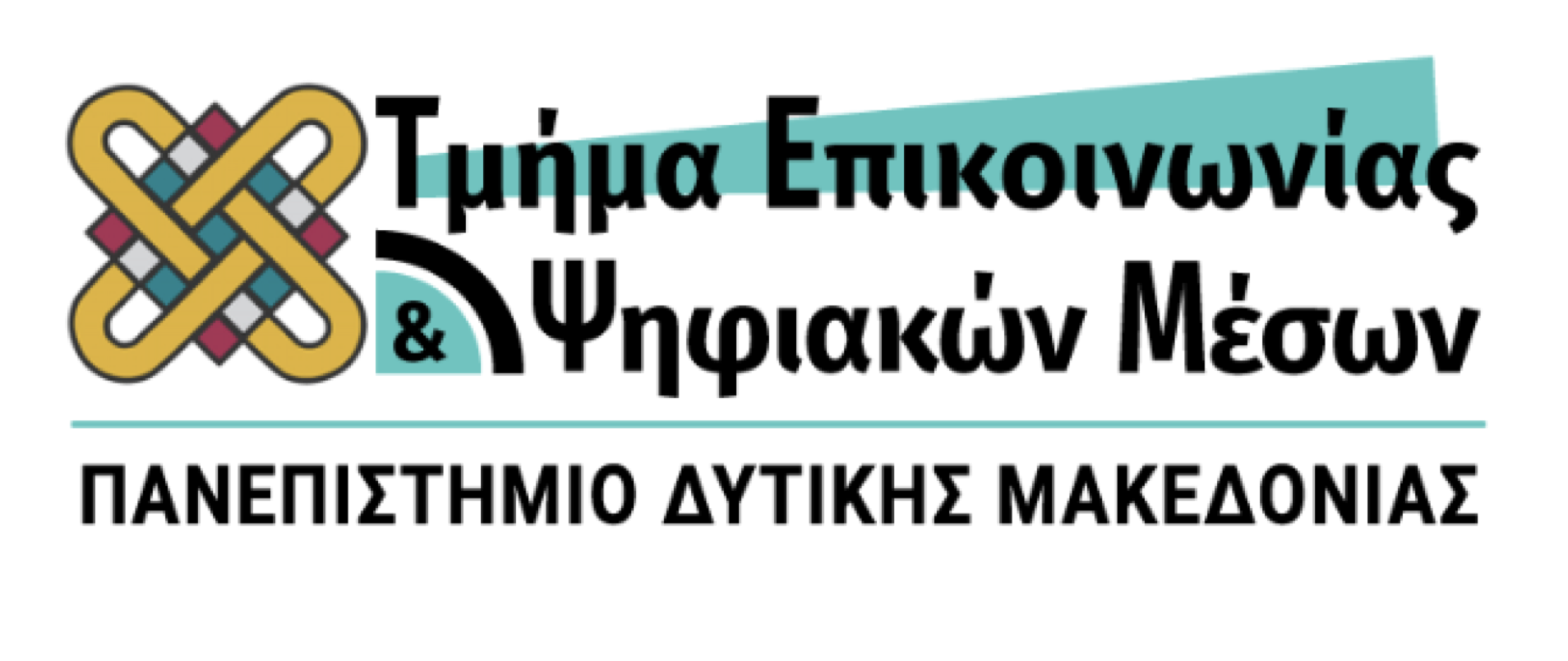 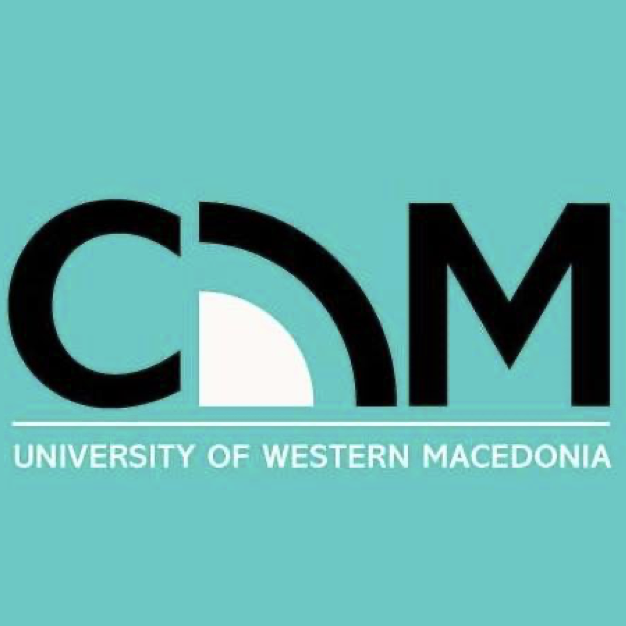 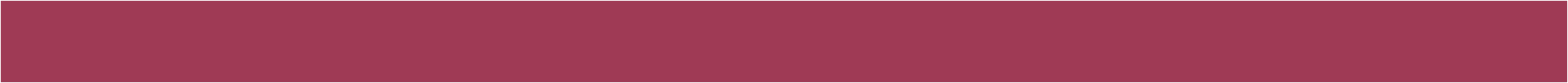 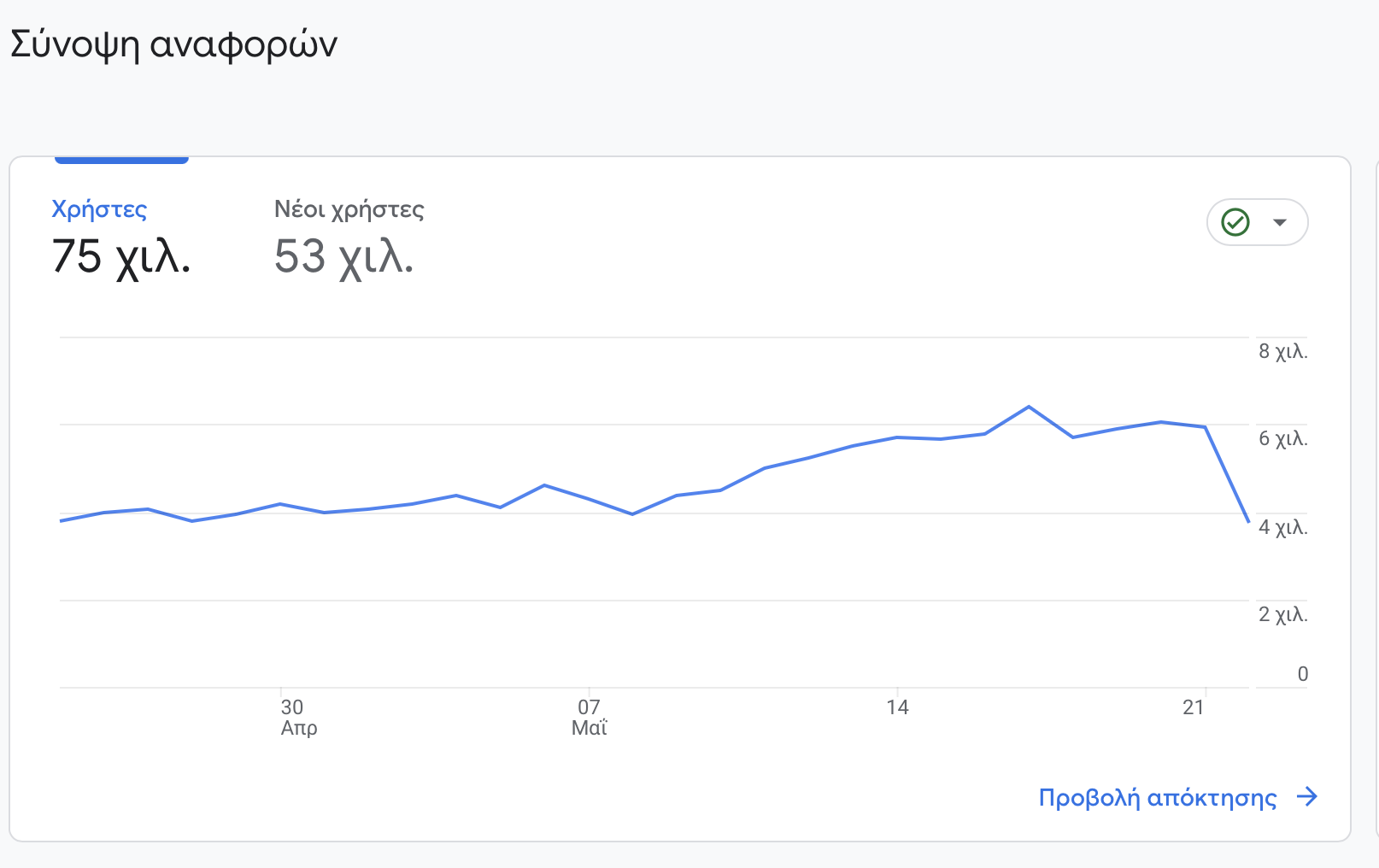 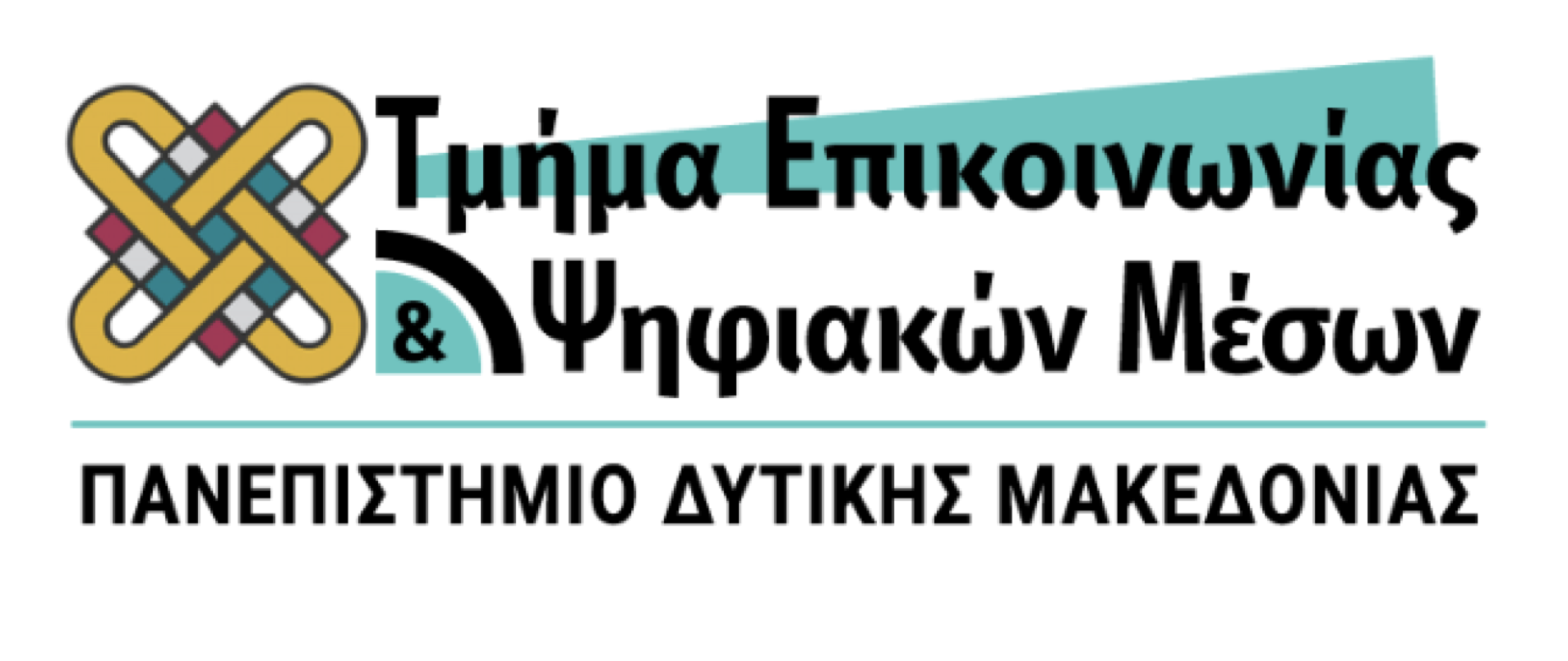 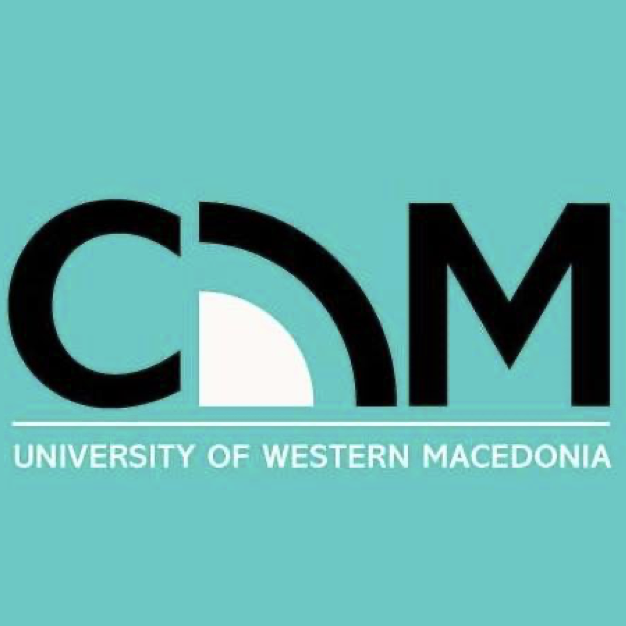 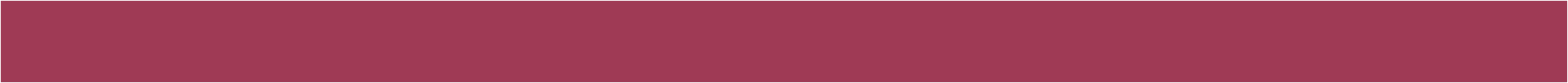 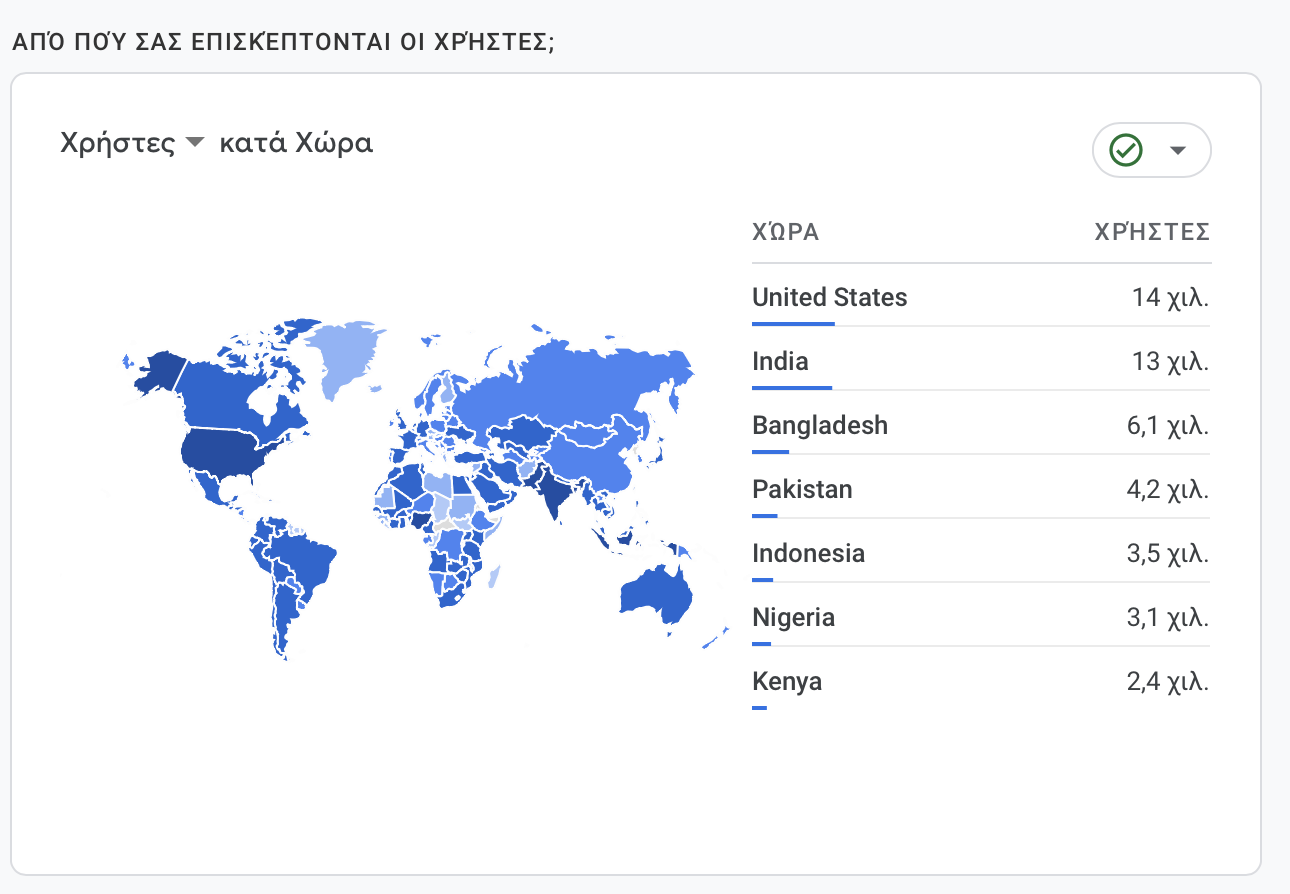 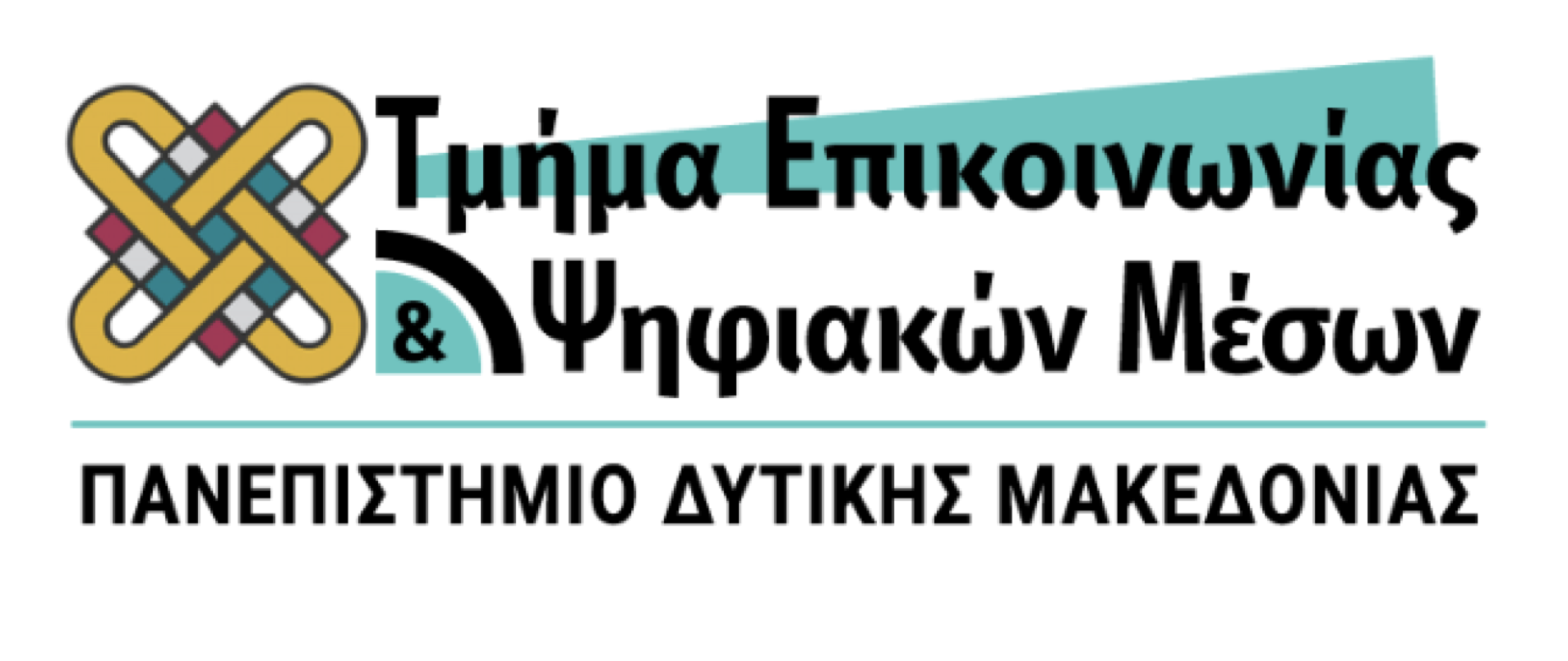 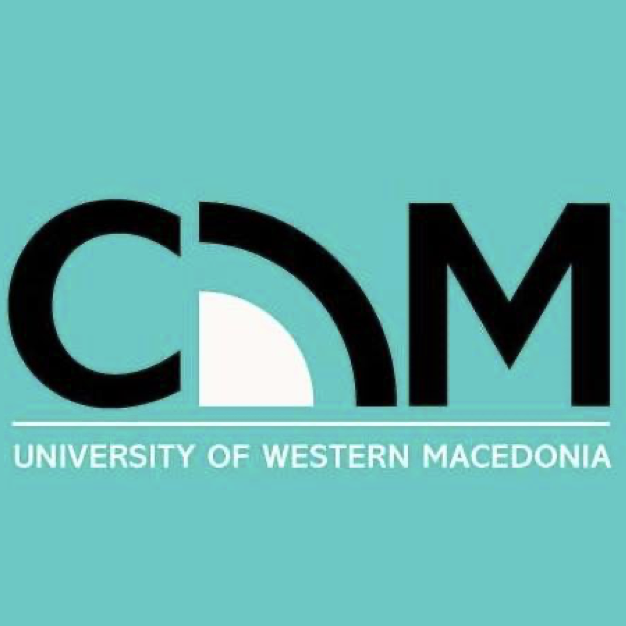 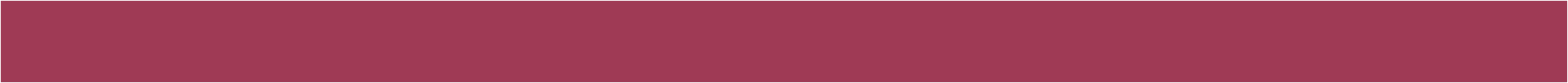 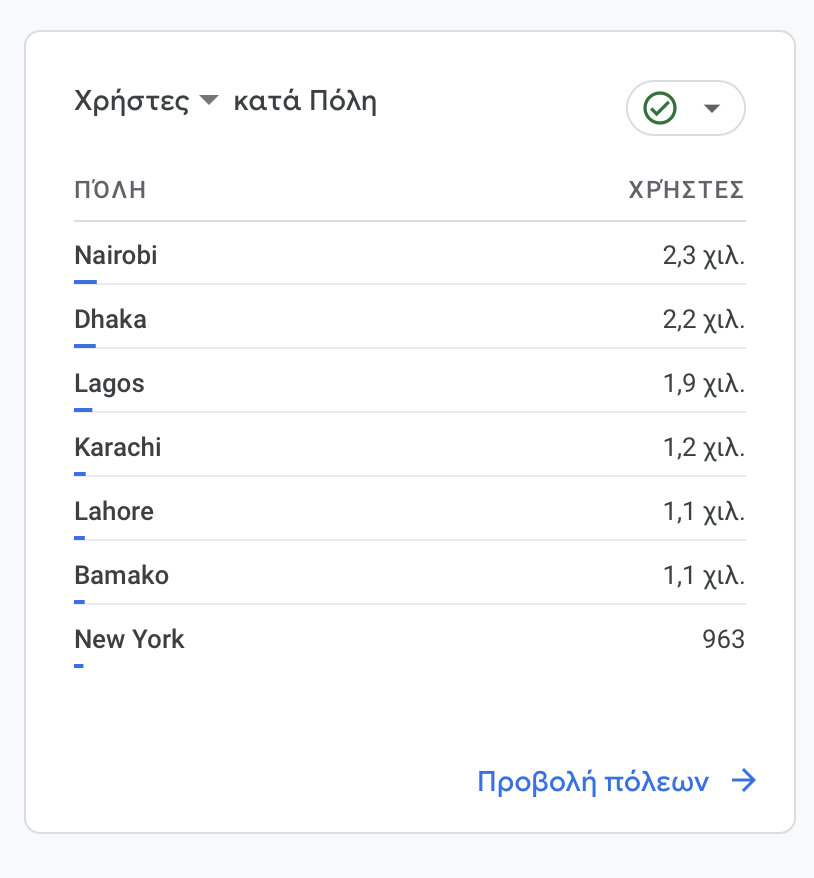 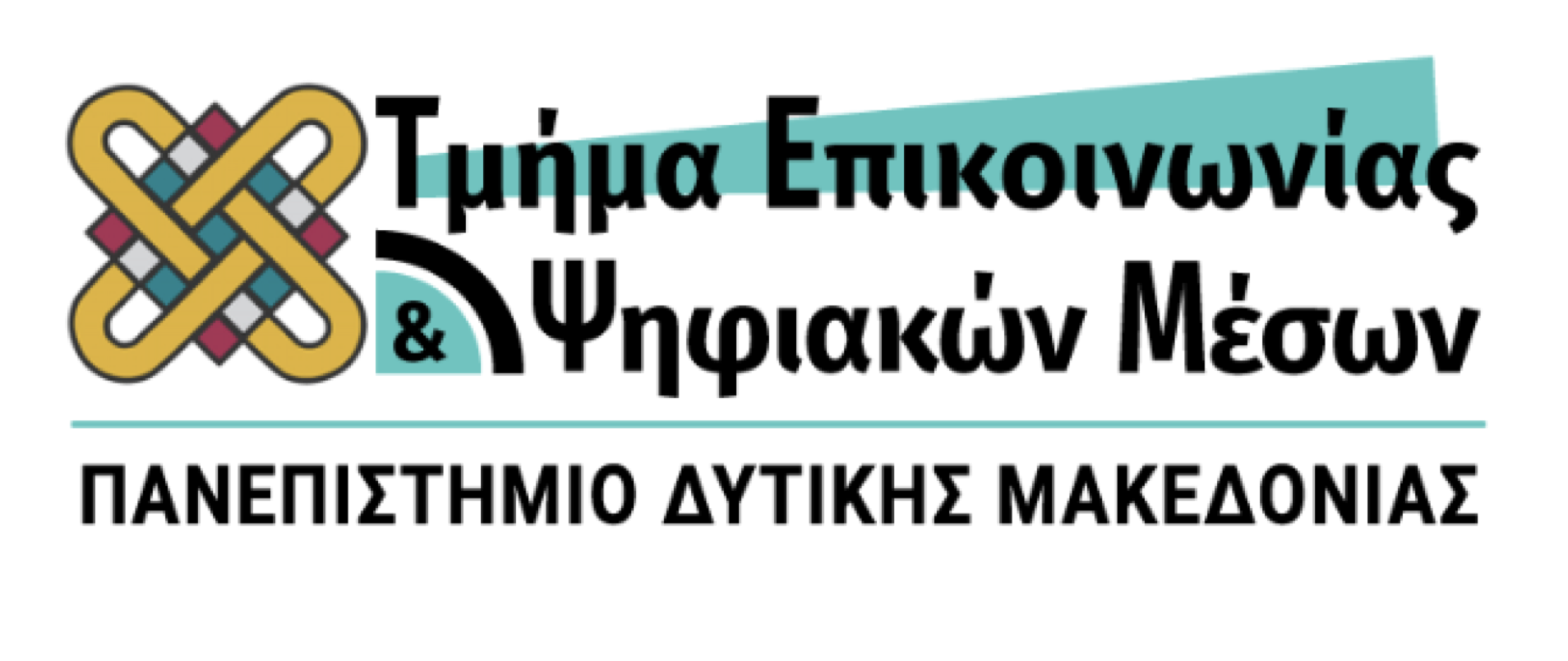 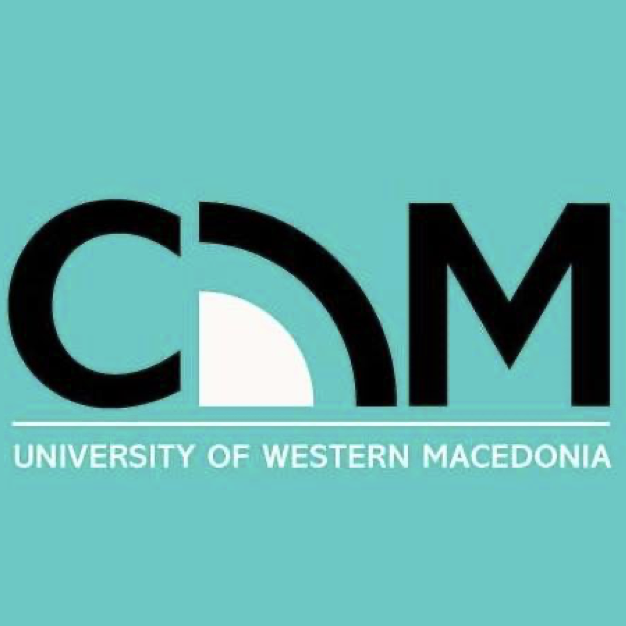 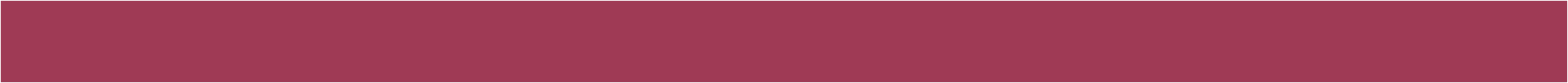 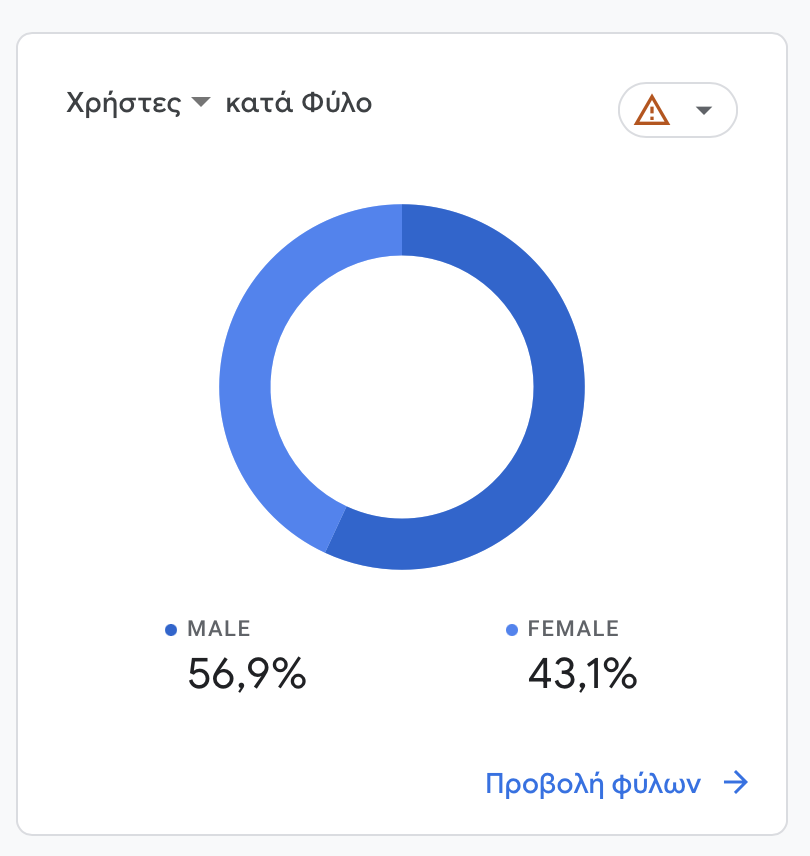 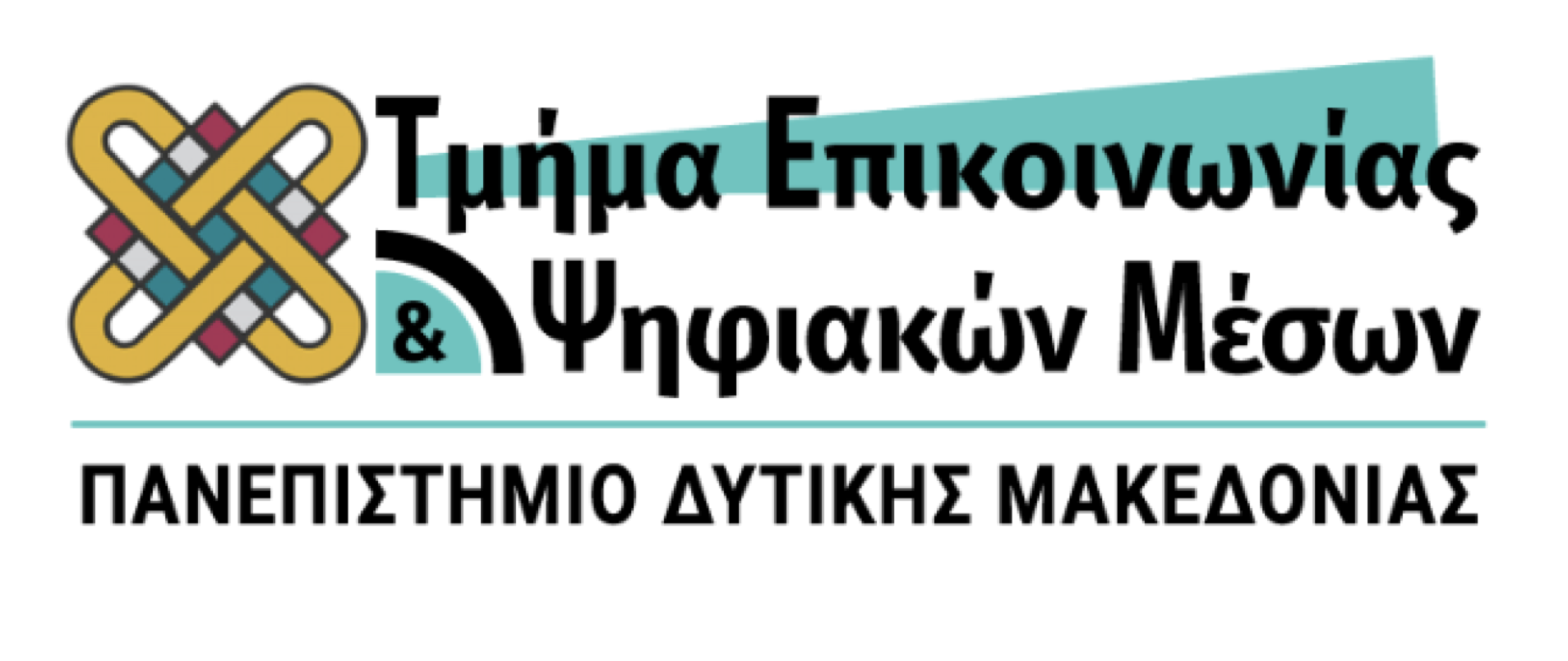 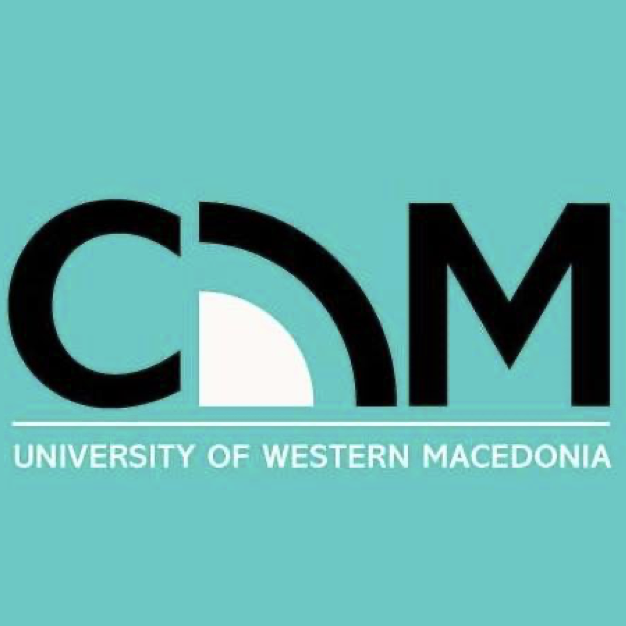 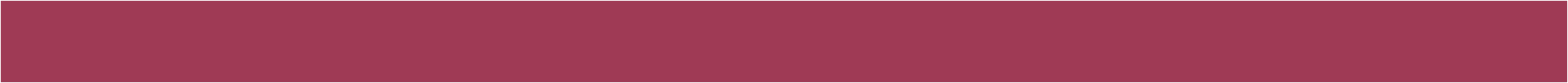 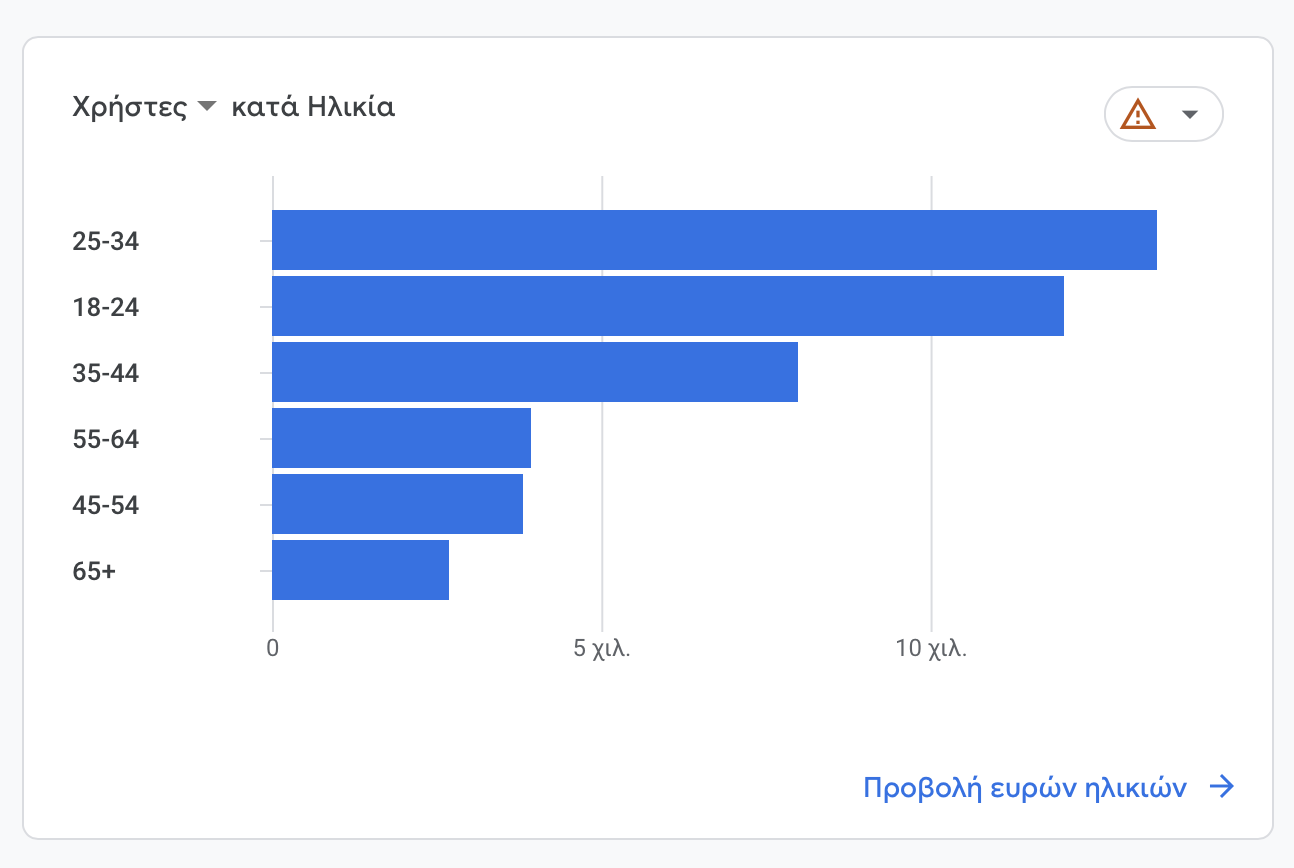 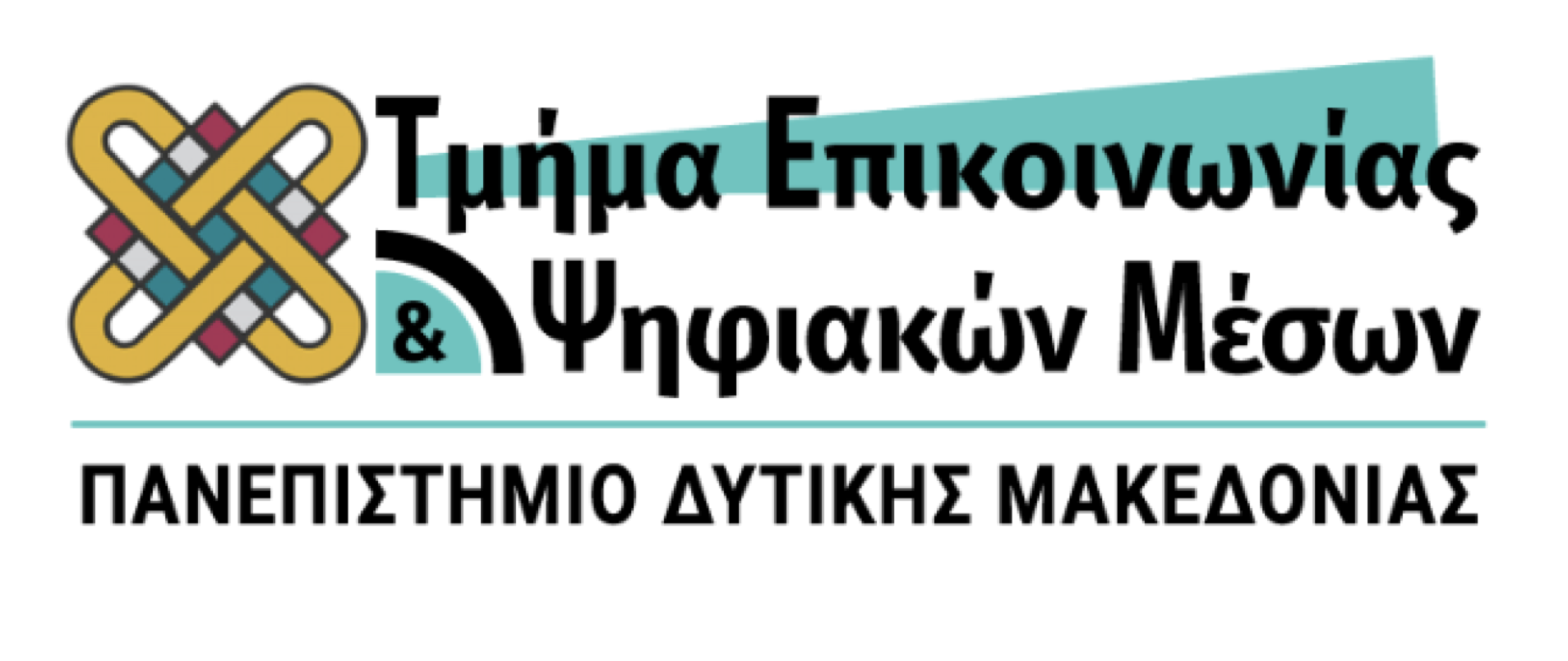 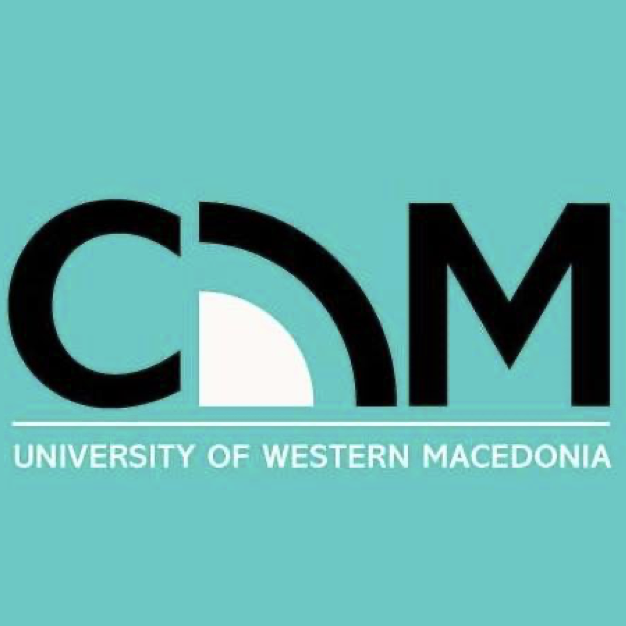 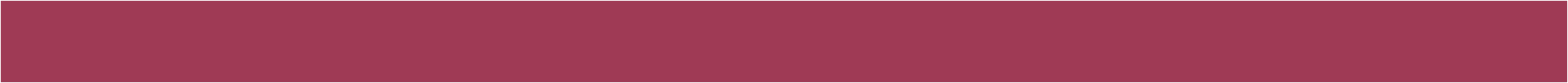 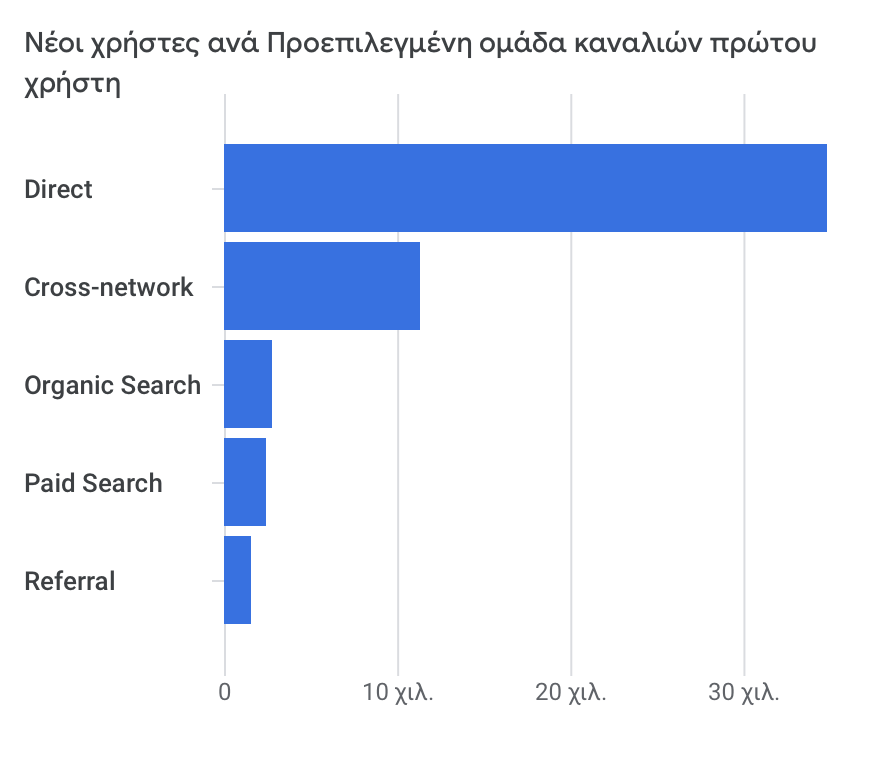 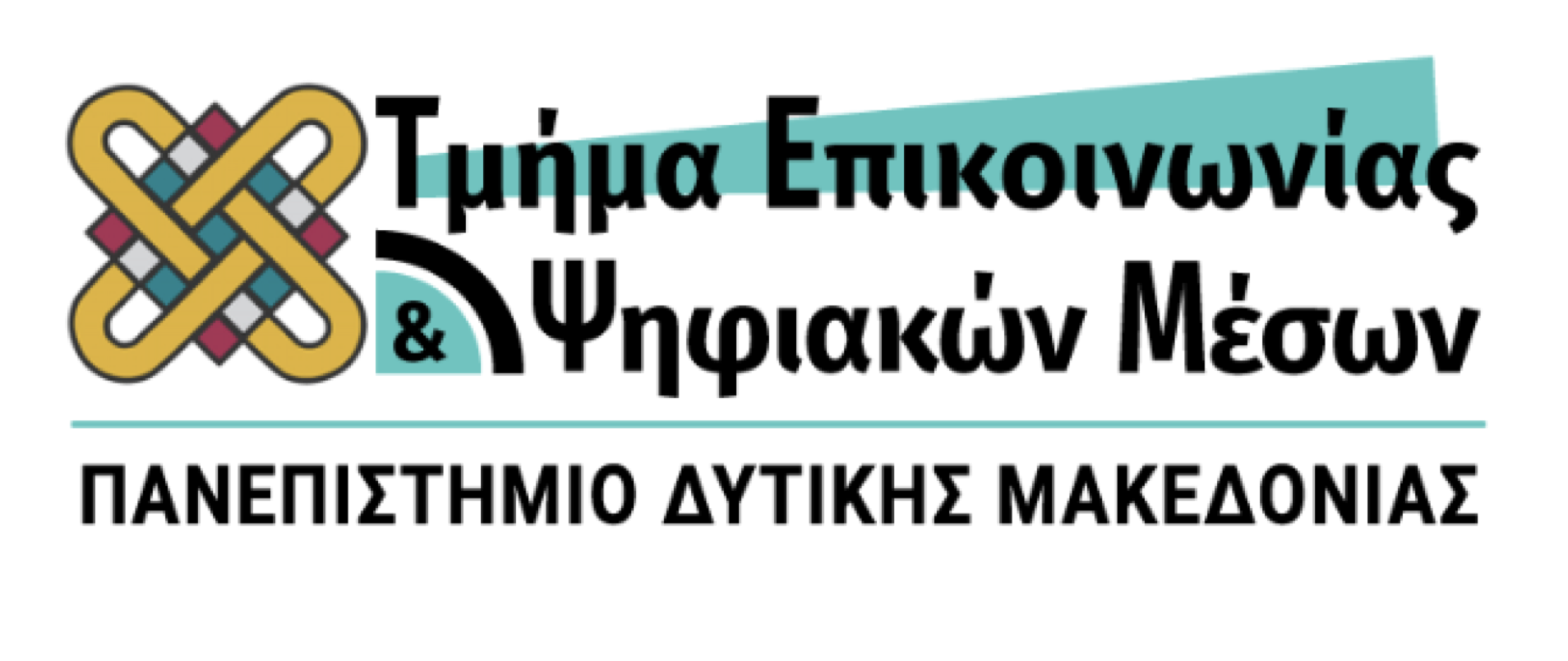 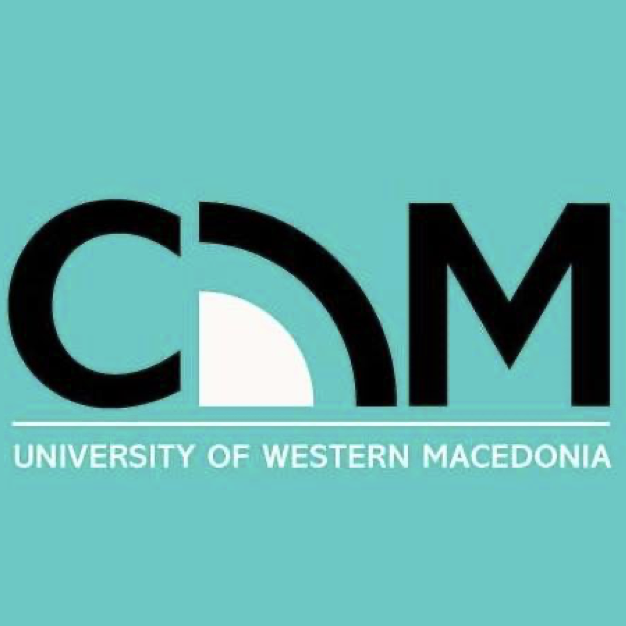 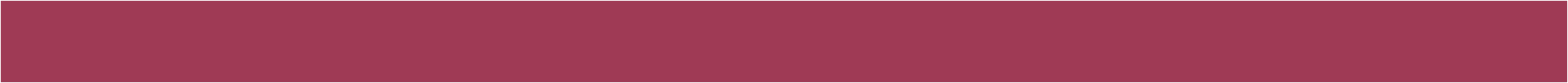 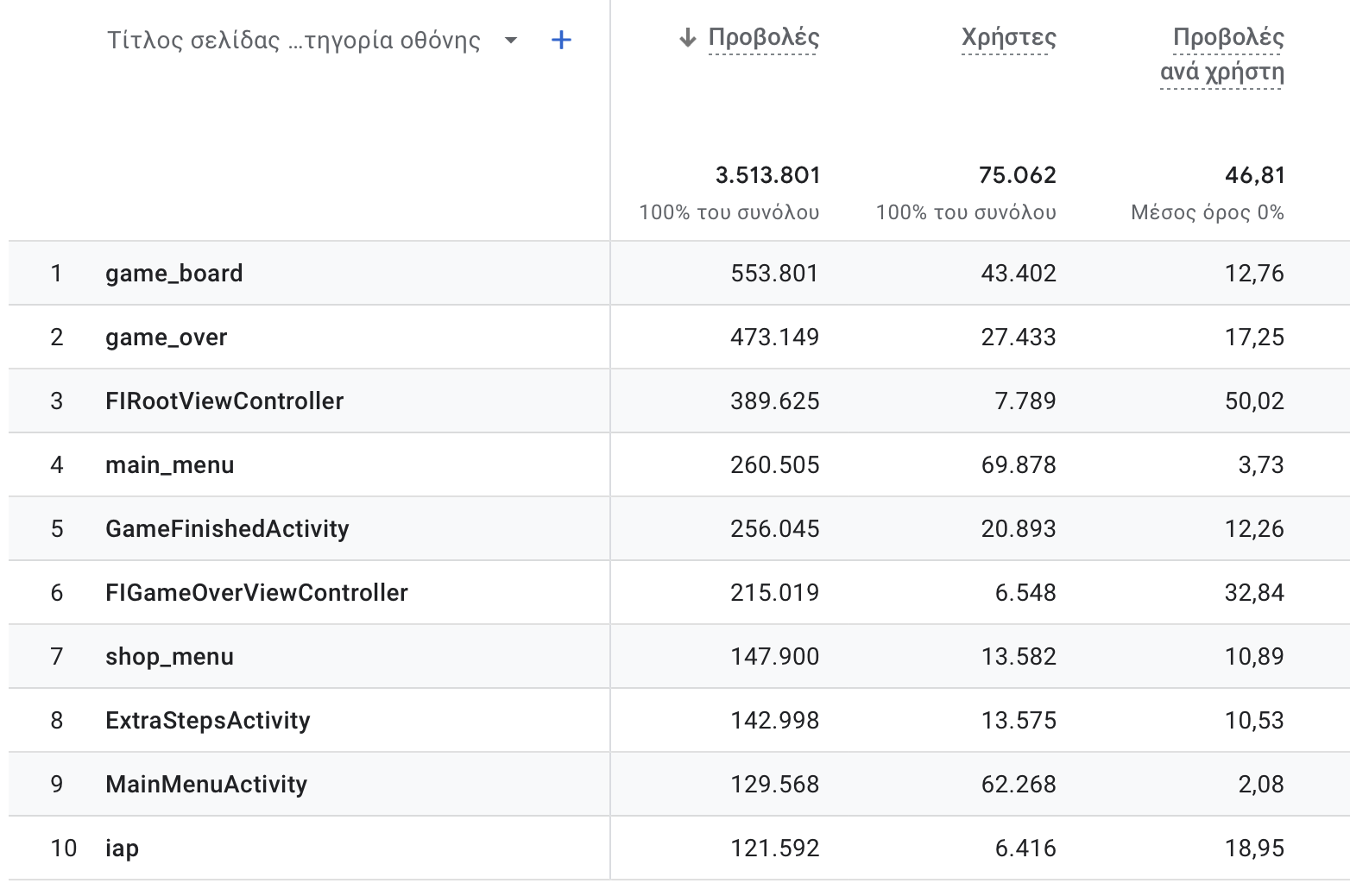 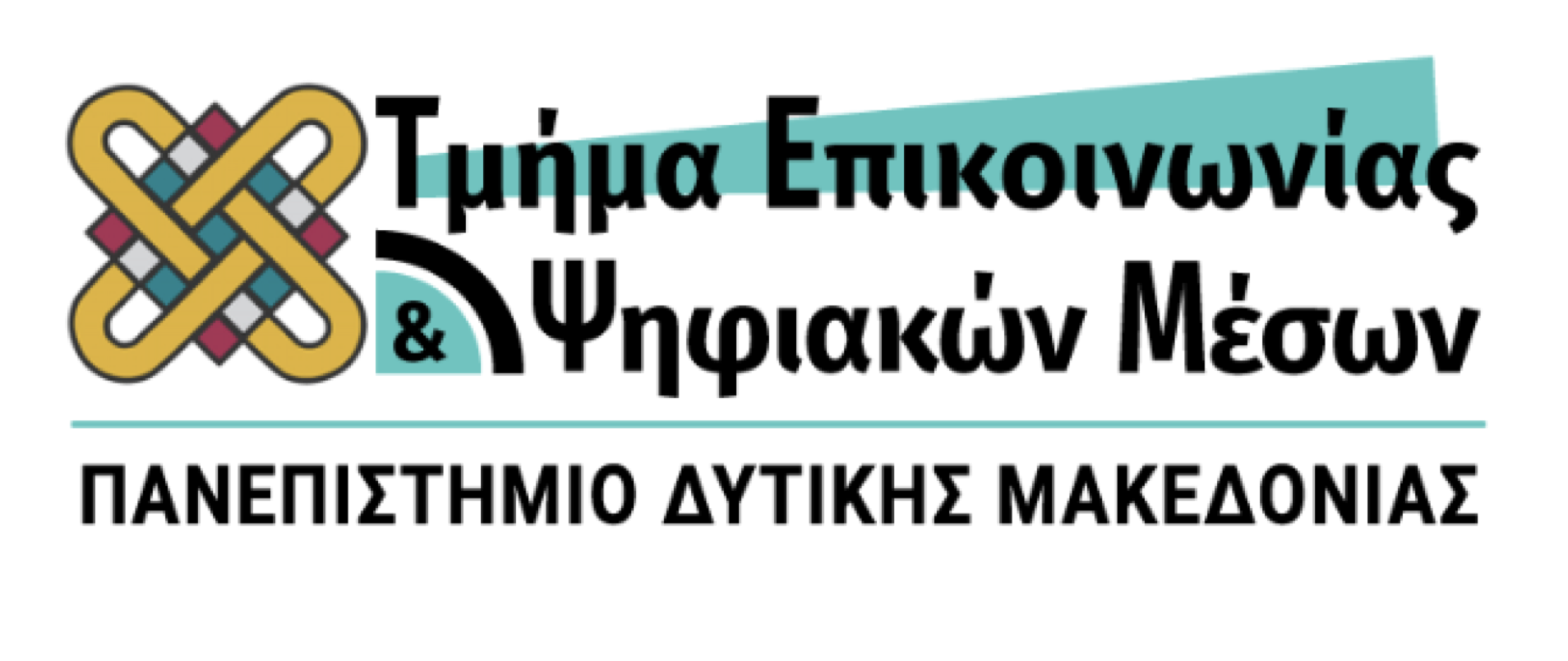 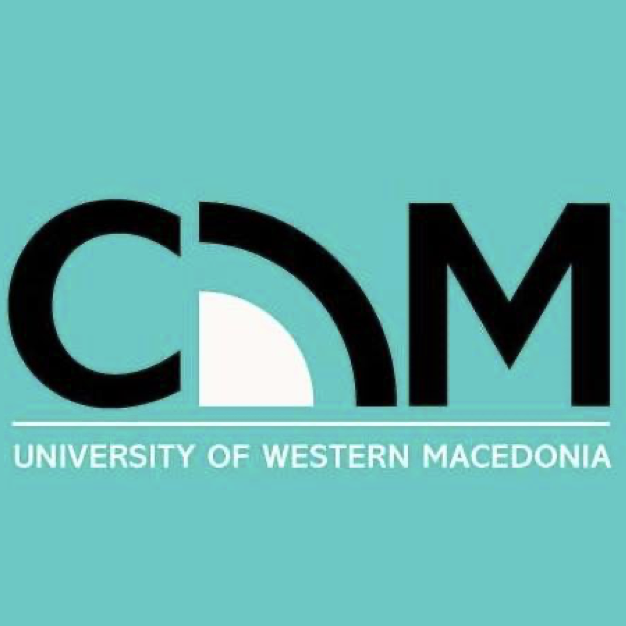 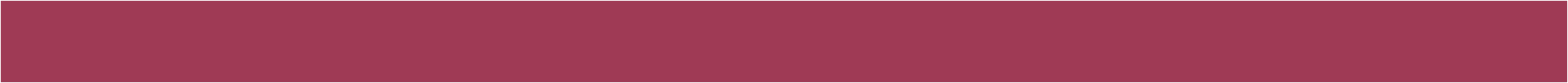 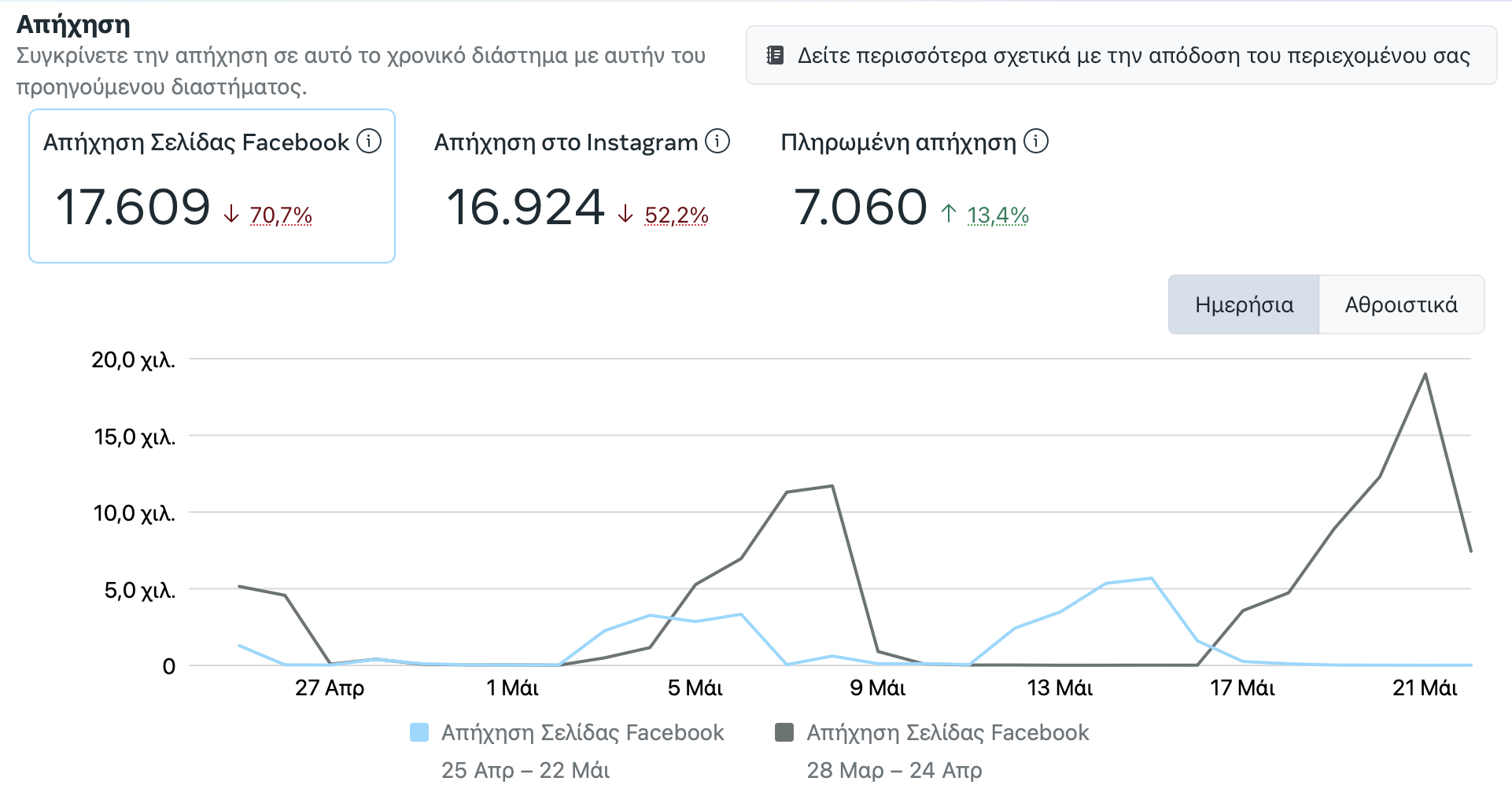 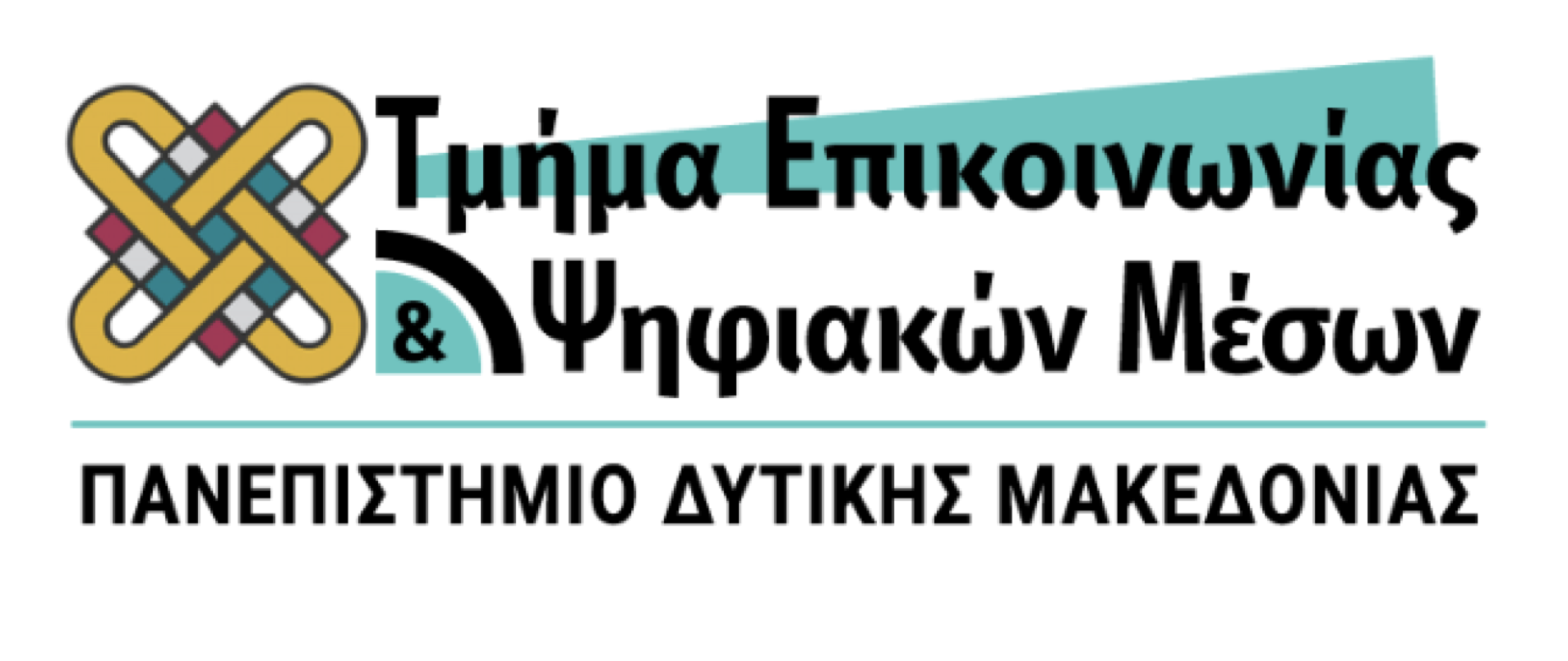 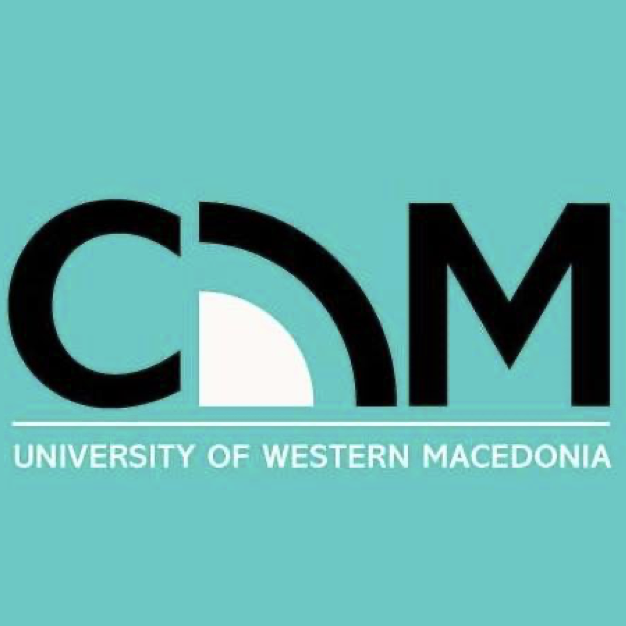 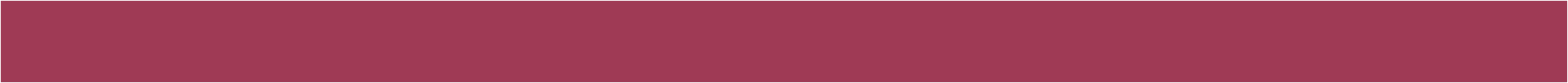 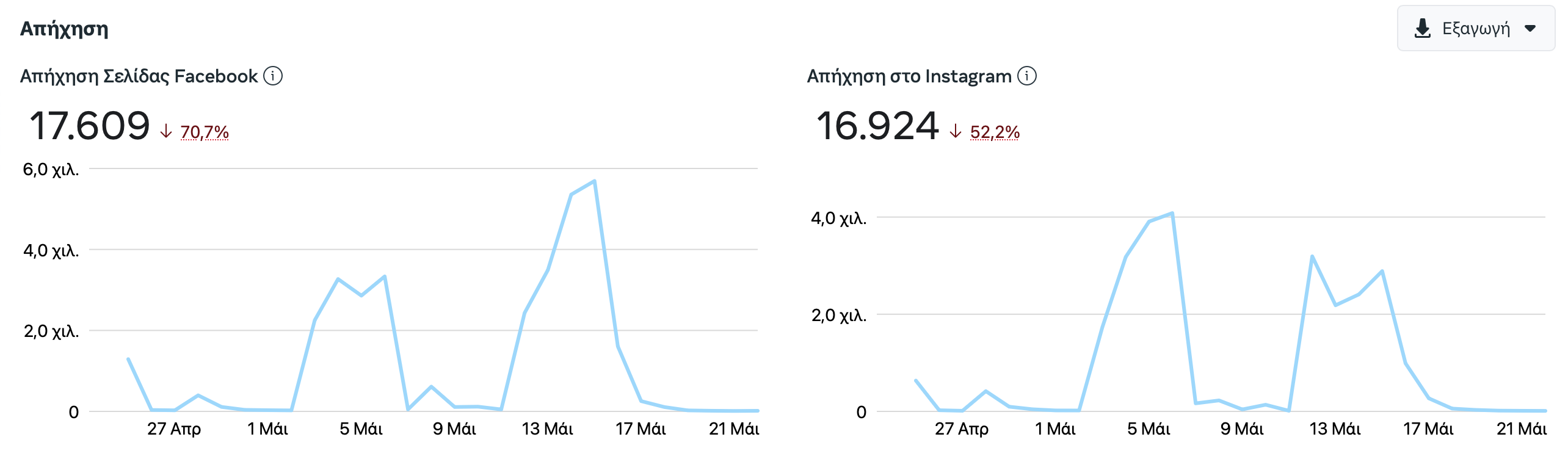 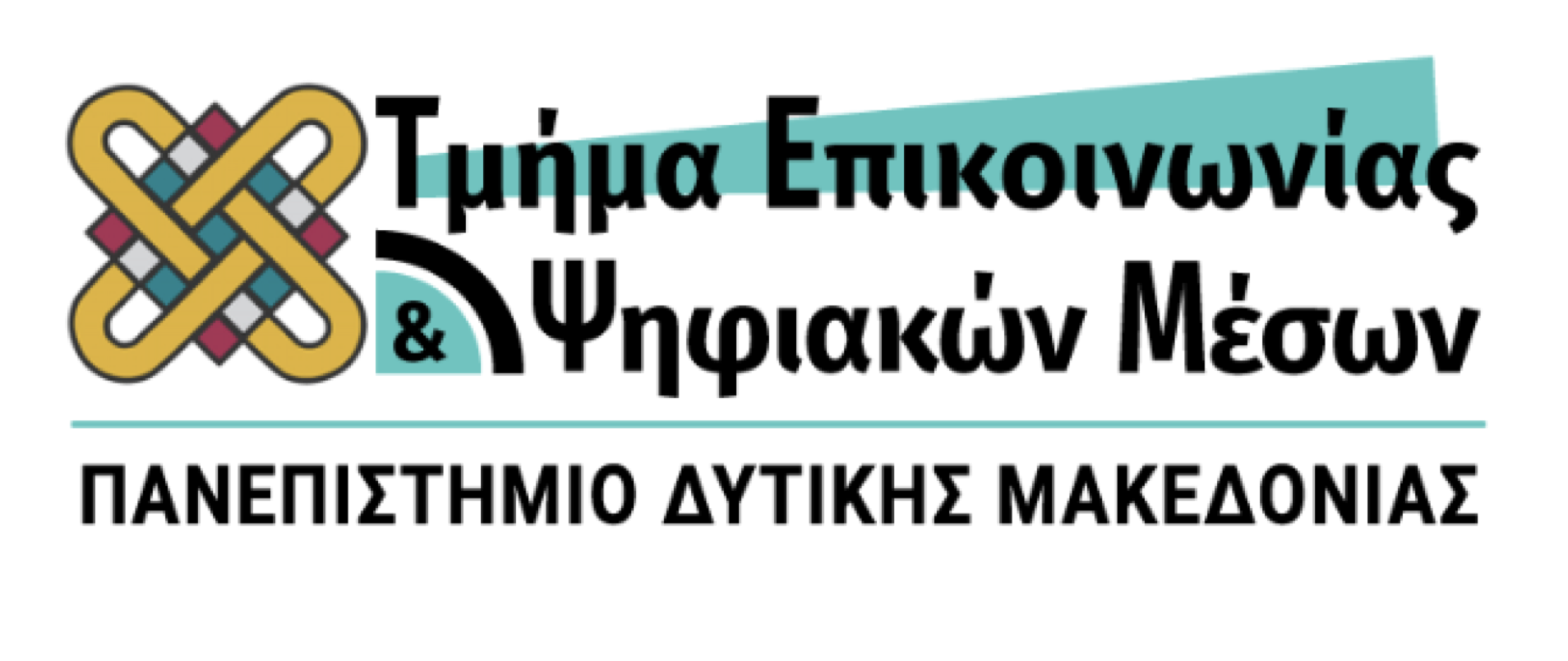 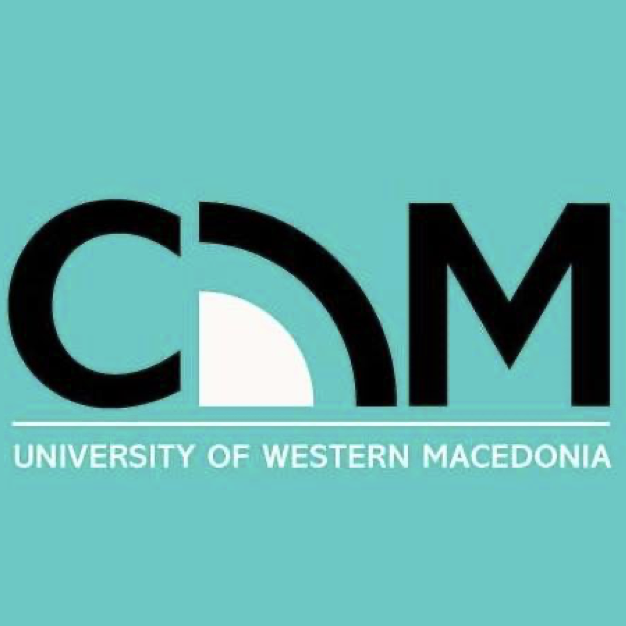 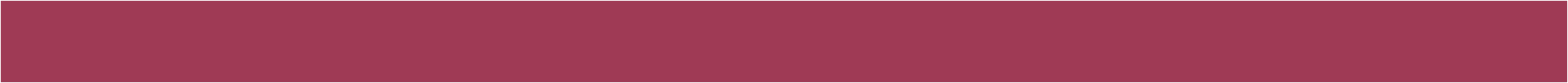 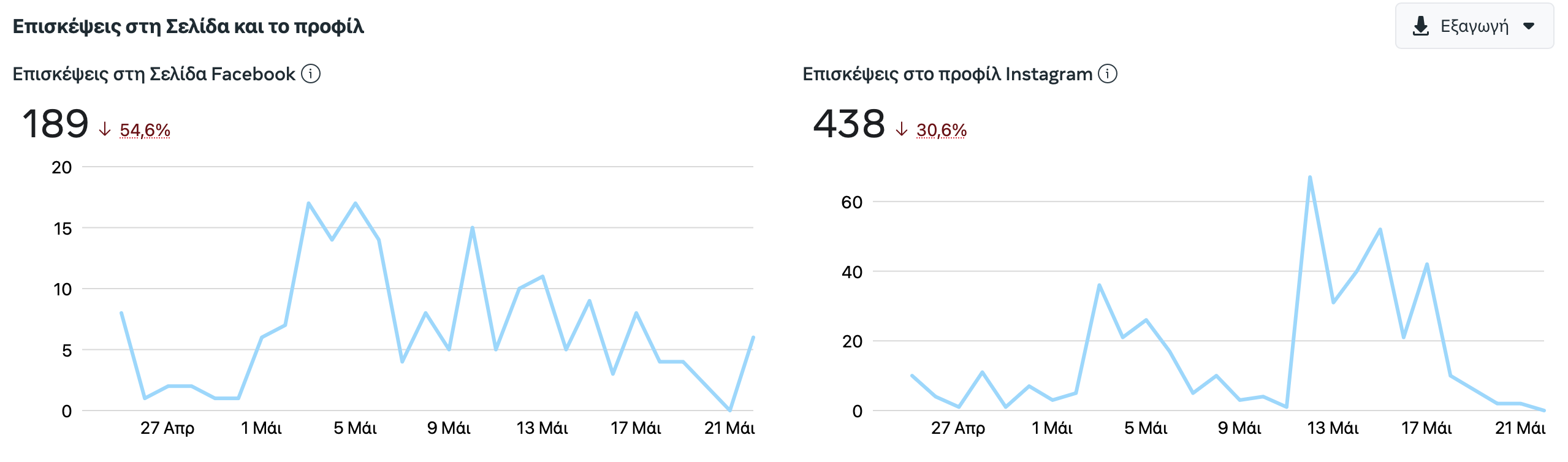 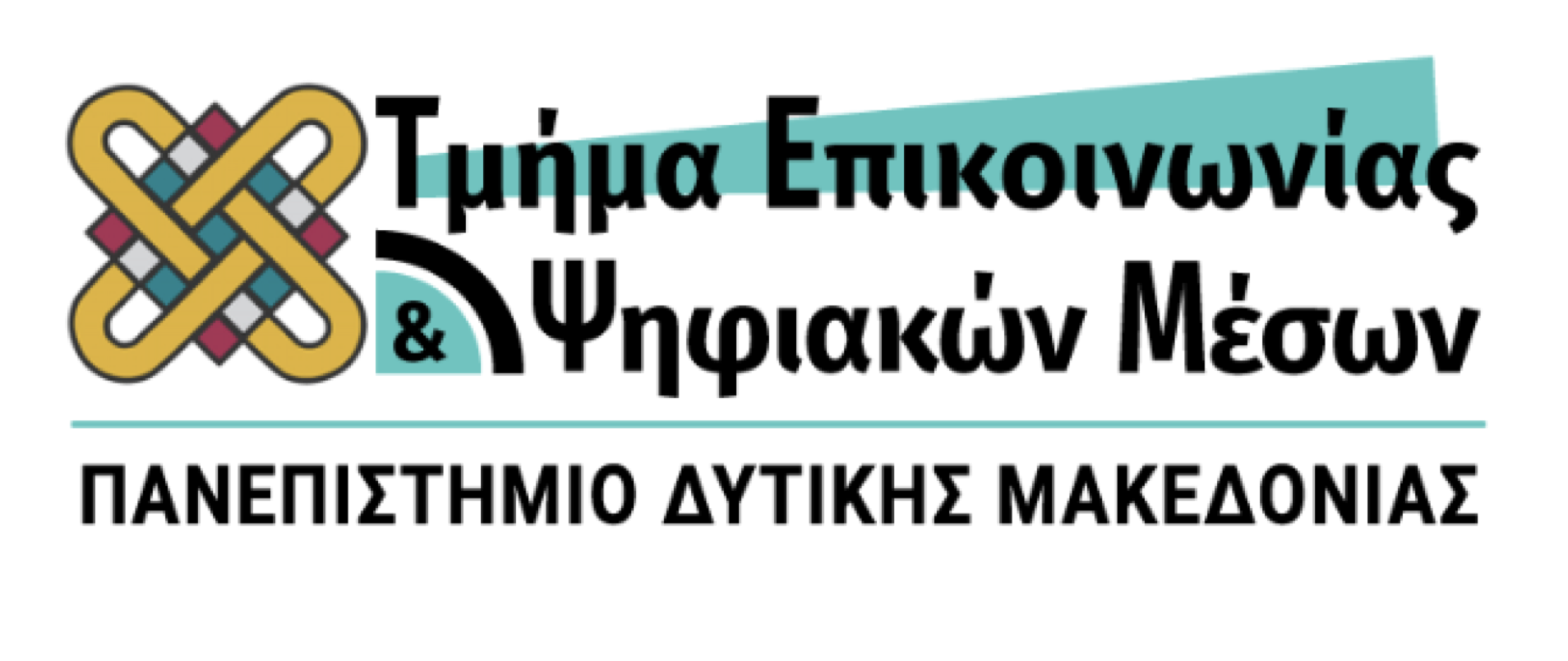 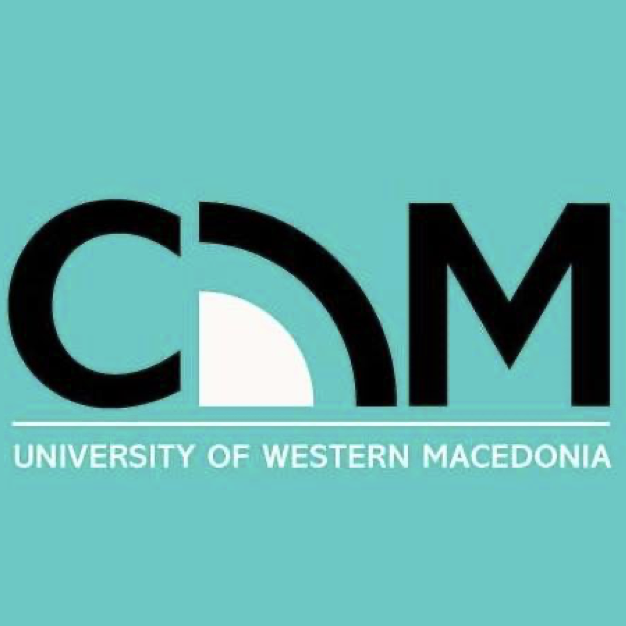 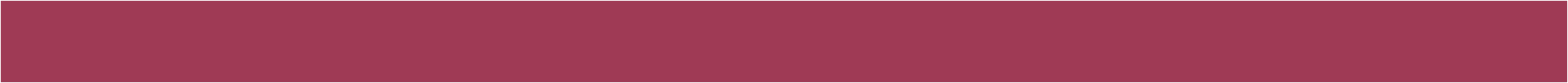 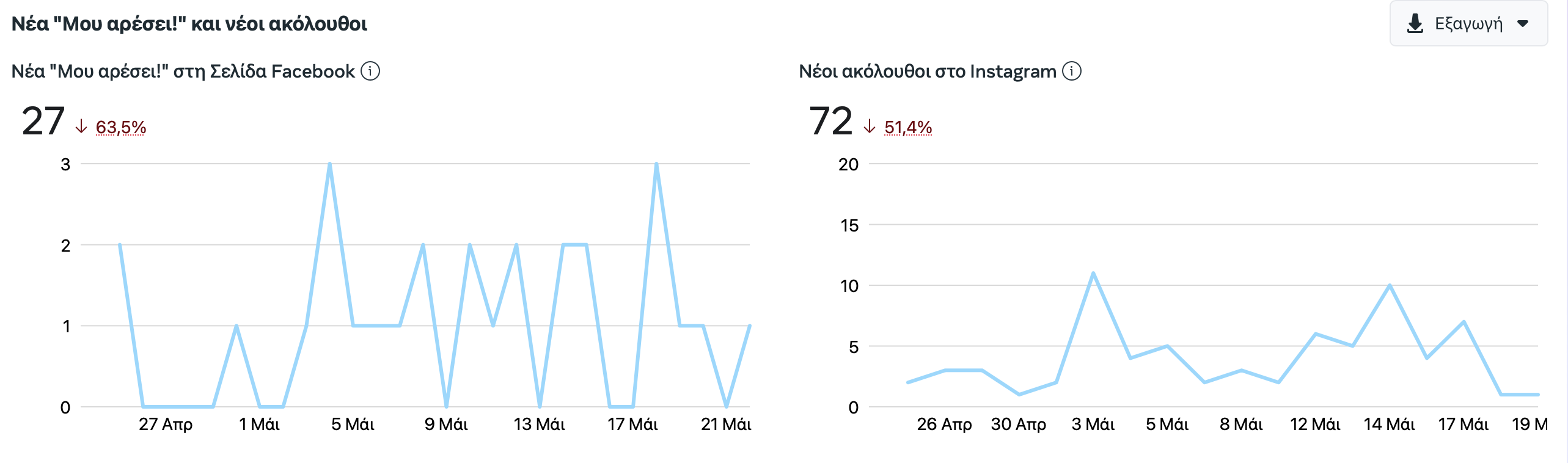 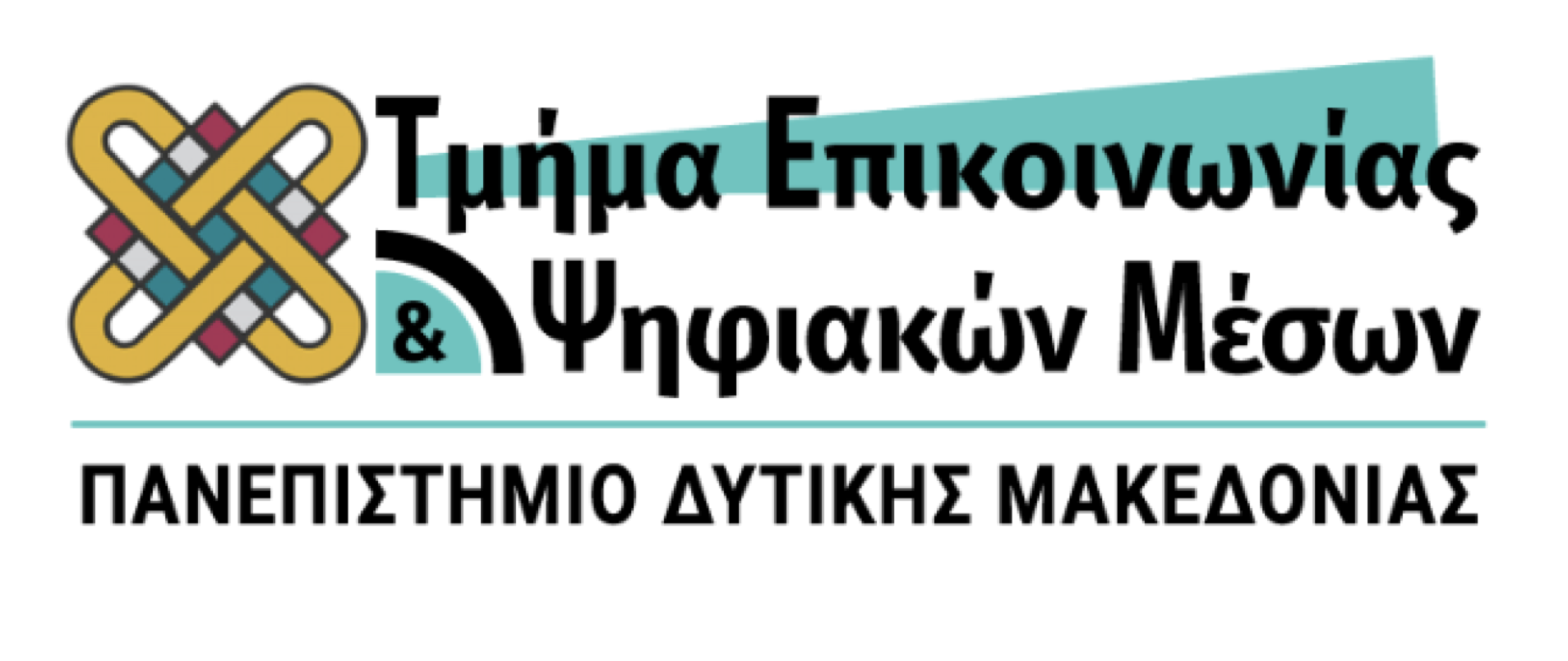 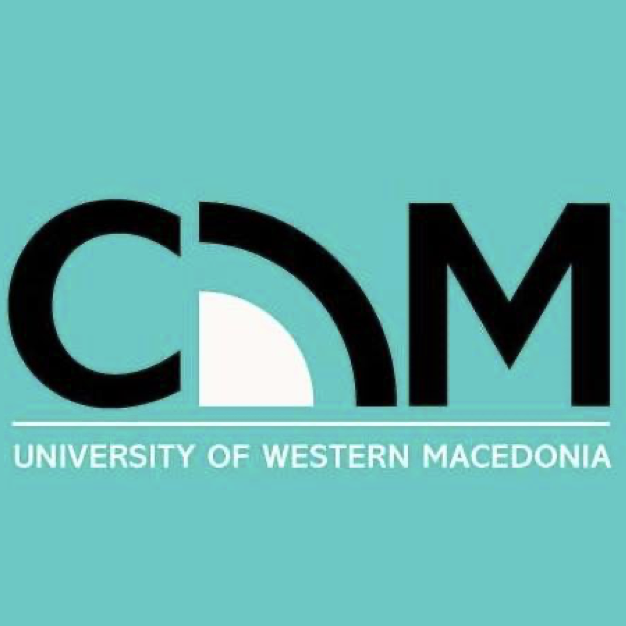 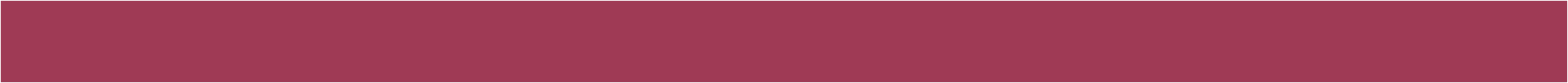 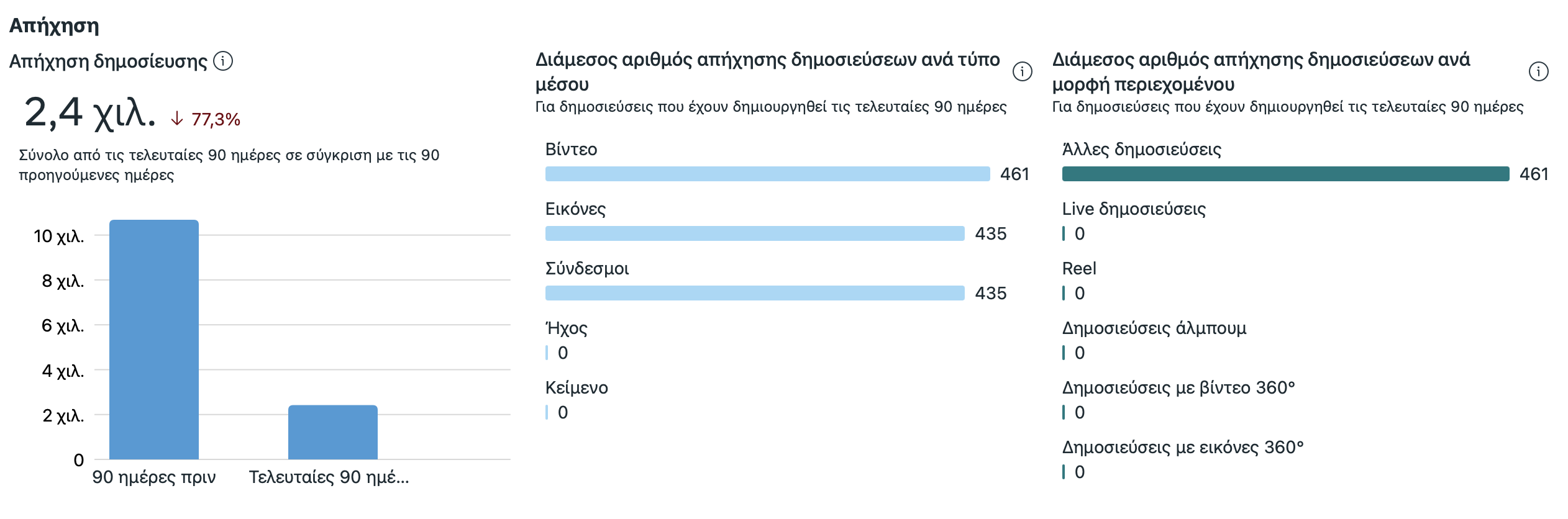 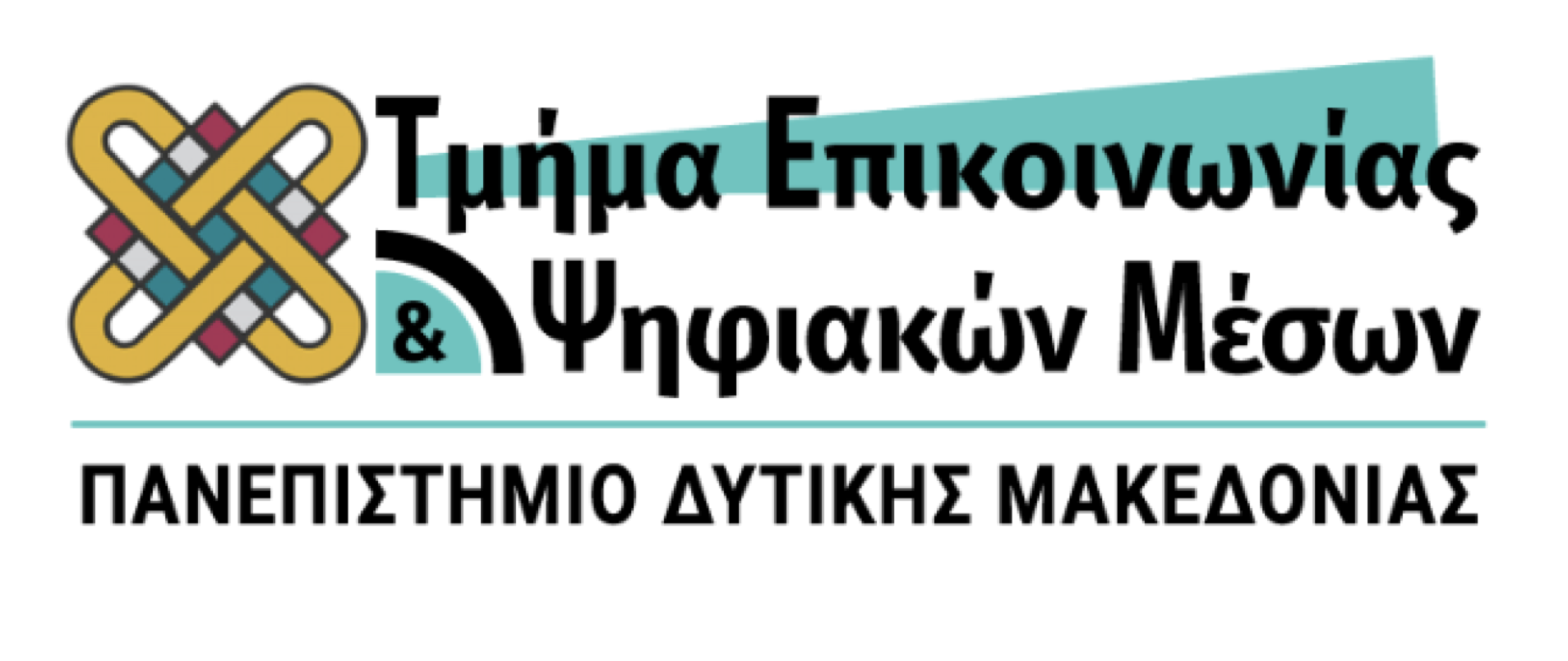 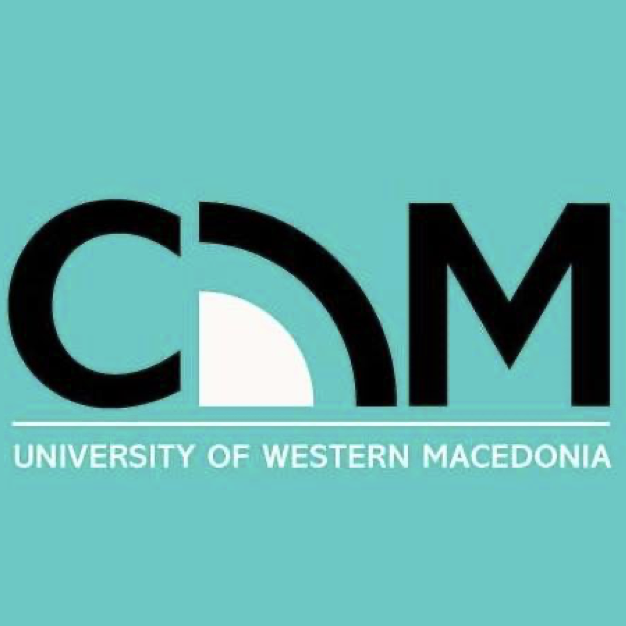 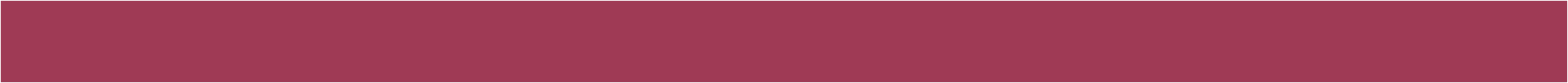 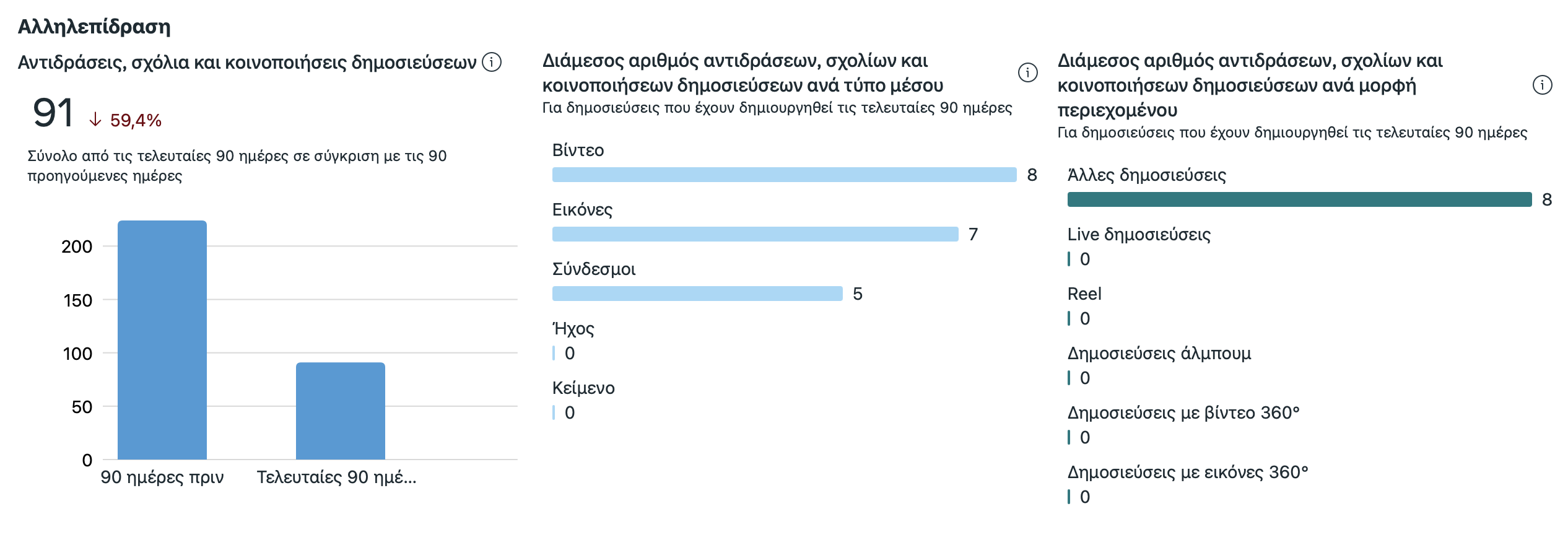 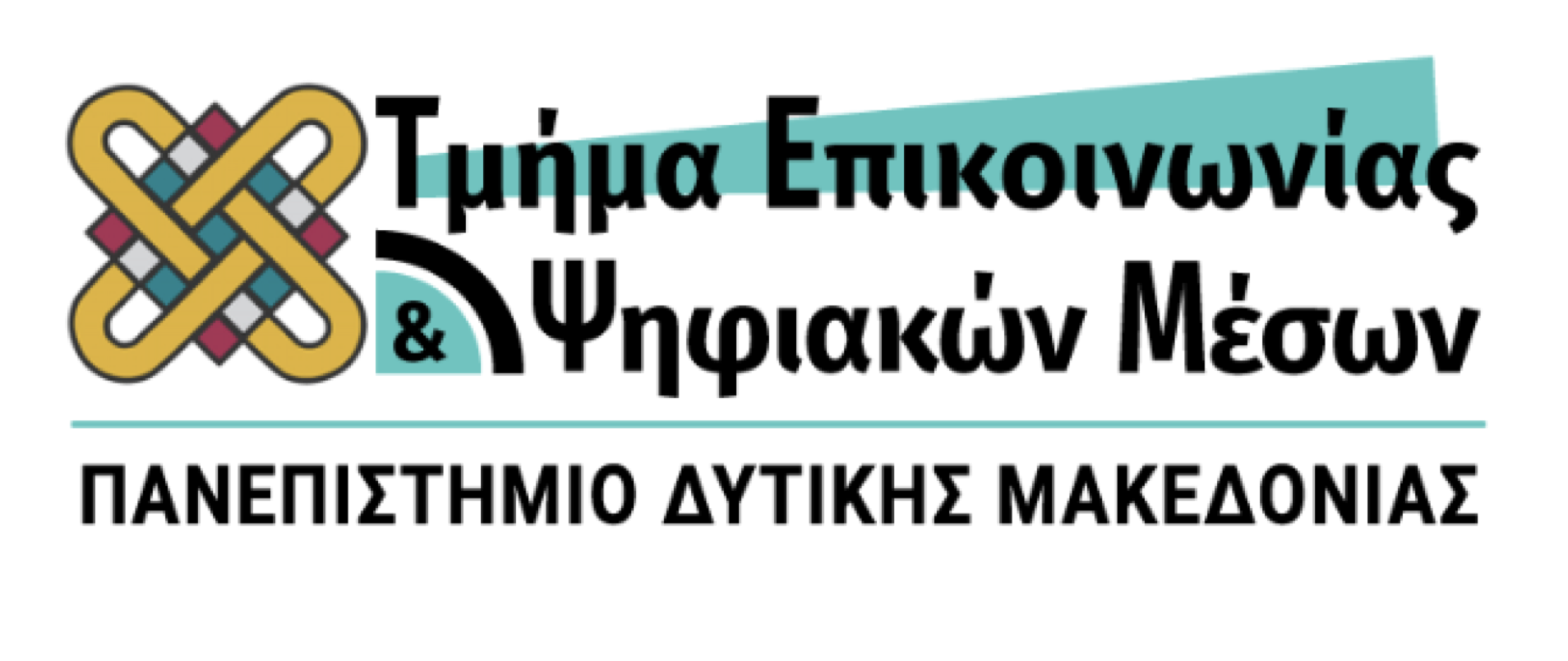 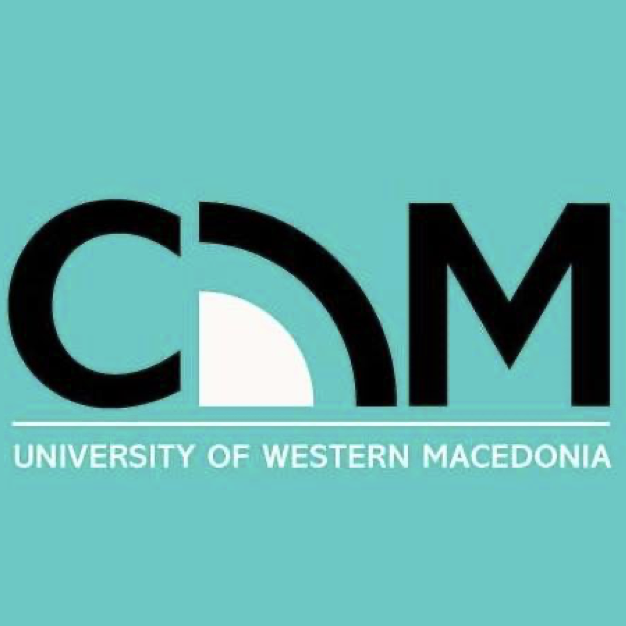 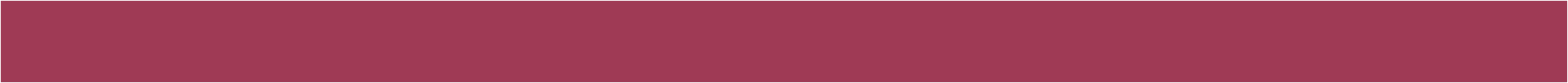 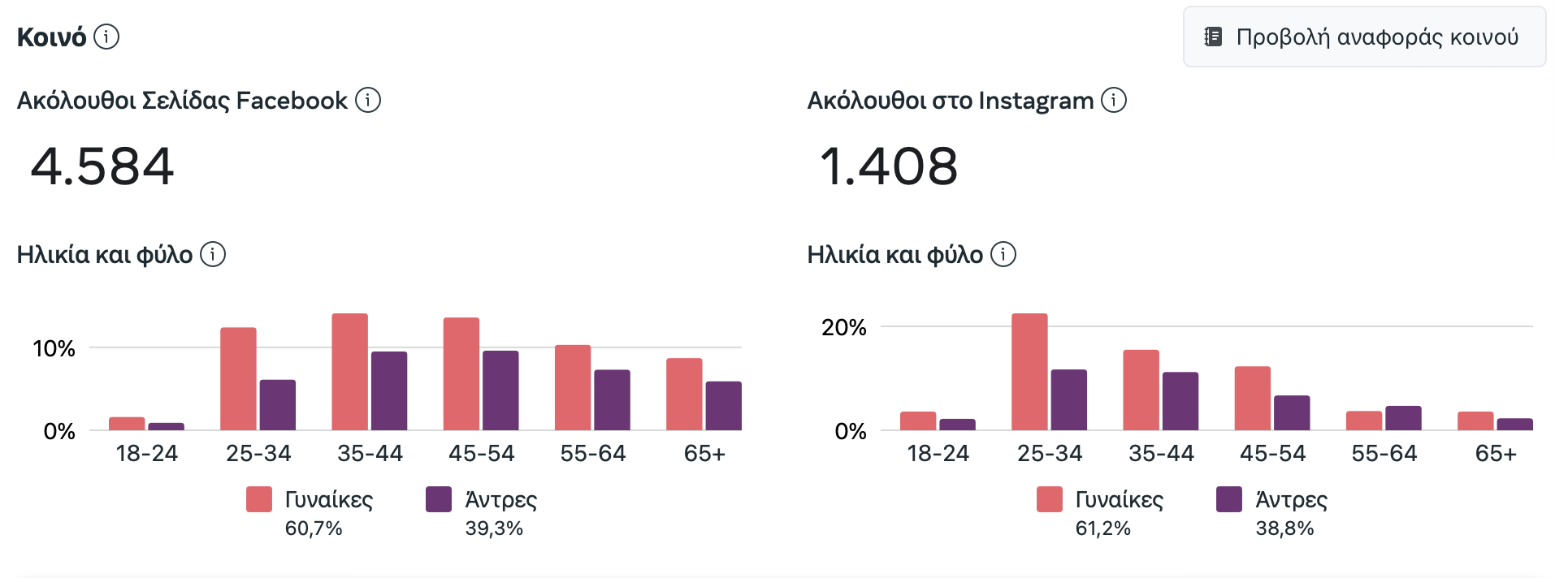 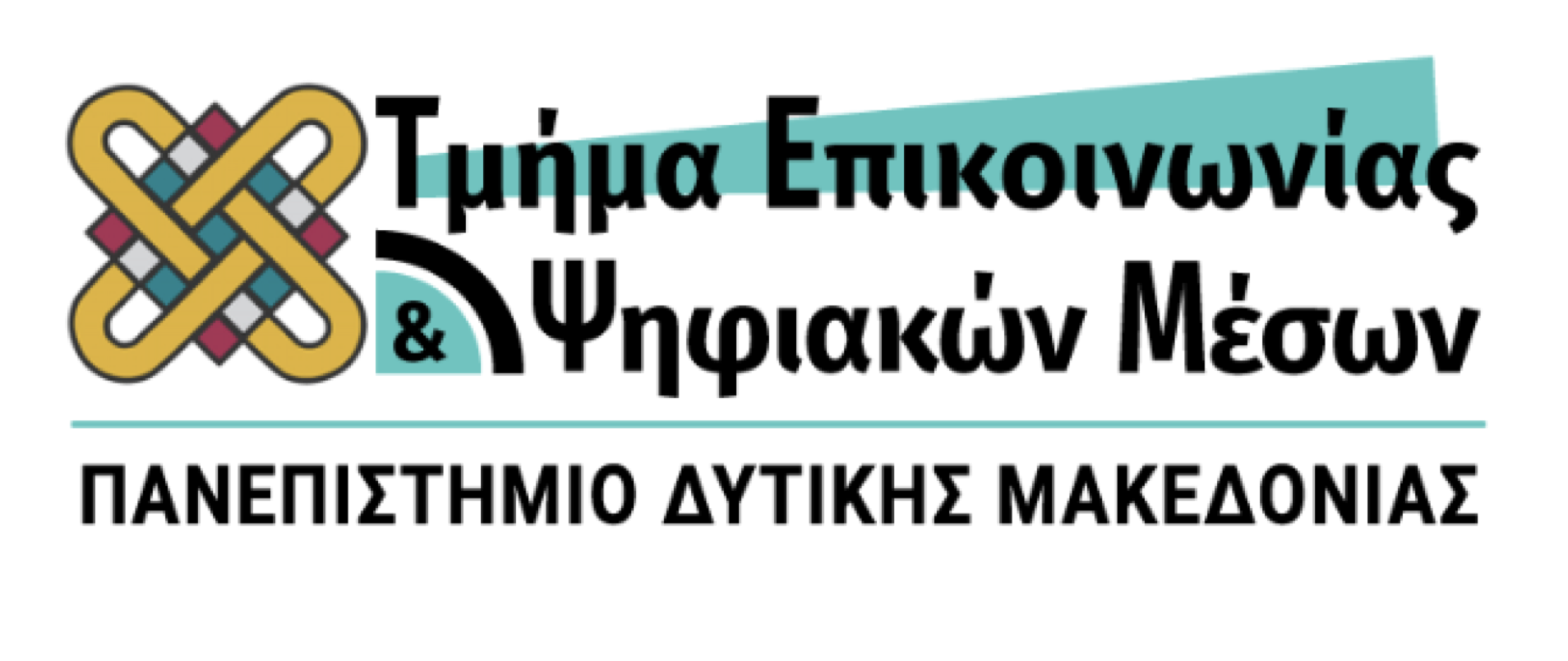 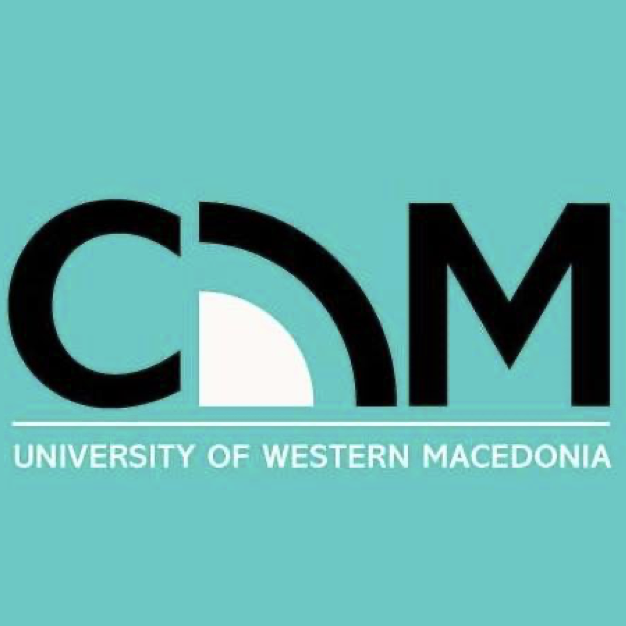 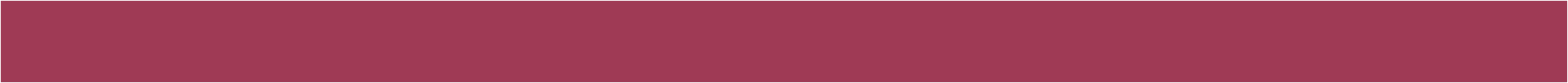 ΣΧΕΣΕΙΣ ΜΕ ΜΜΕ
ΣΤΗΝ ΨΗΦΙΑΚΗ ΕΠΟΧΗ
6ο ΕΞΑΜΗΝΟ
ΔΙΔΑΣΚΩΝ: Δρ. Αγγέλου Γιάννης
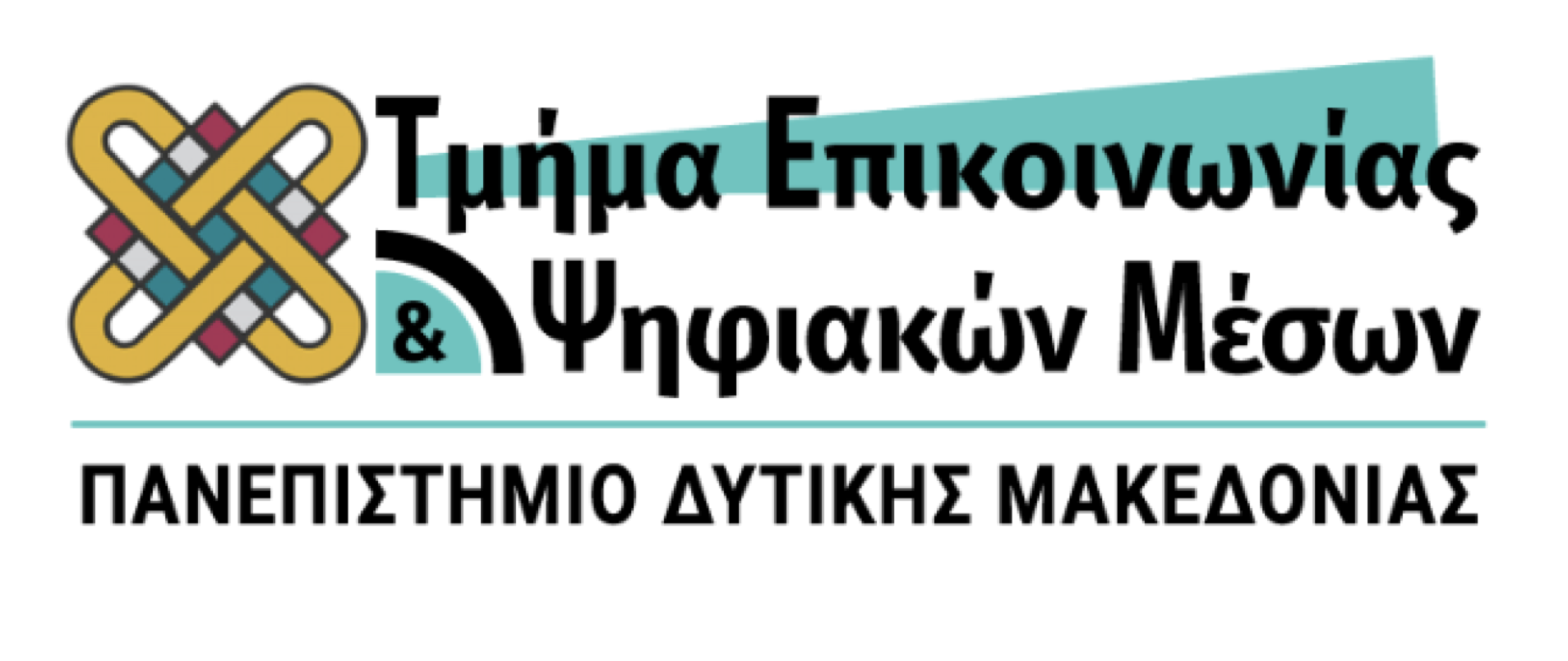 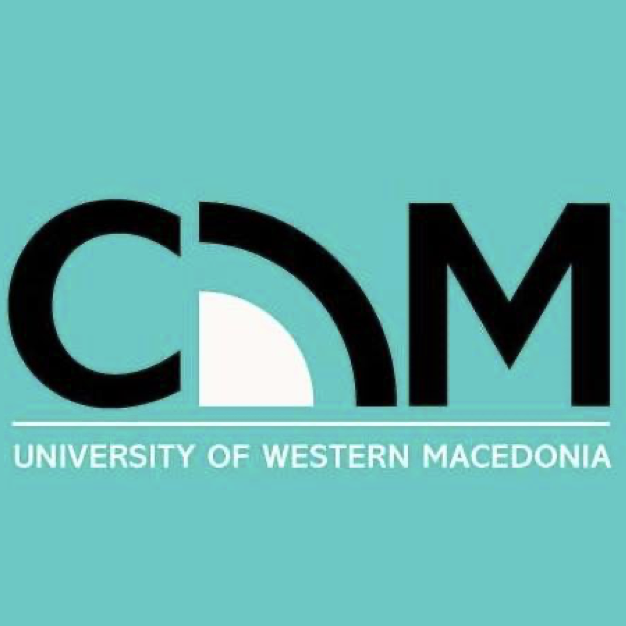